Percentages
Percentages
Old Spec Q’s
SAM
1H Q4
Jan 2019 
1H Q4
Jan 2019 
2H Q7
SAM
1H Q8
SAM
2H Q5
Jan 2019 
2HR Q4
Jan 2019 
2HR Q9
SAM
2H Q8
May 2018 
1H Q7
Jan 2019 
2HR Q13
June 2018 
2H Q3
May 2019 
1H Q8
May 2018 
1HR Q12
June 2019 
2H Q5
June 2018 
2HR Q3
June 2019 
2H Q11
June 2018 
2HR Q6
Compound/ Repeated Change
SAM 1H Q4
Percentages
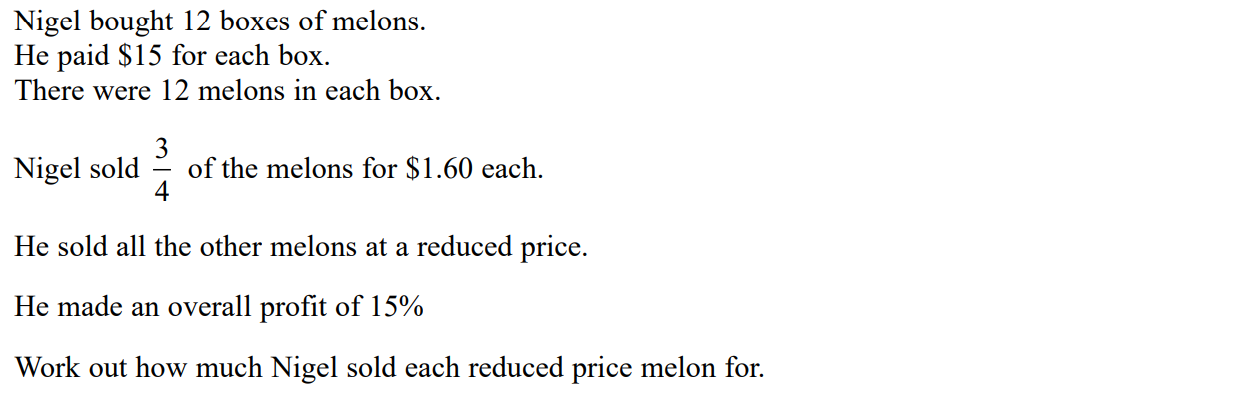 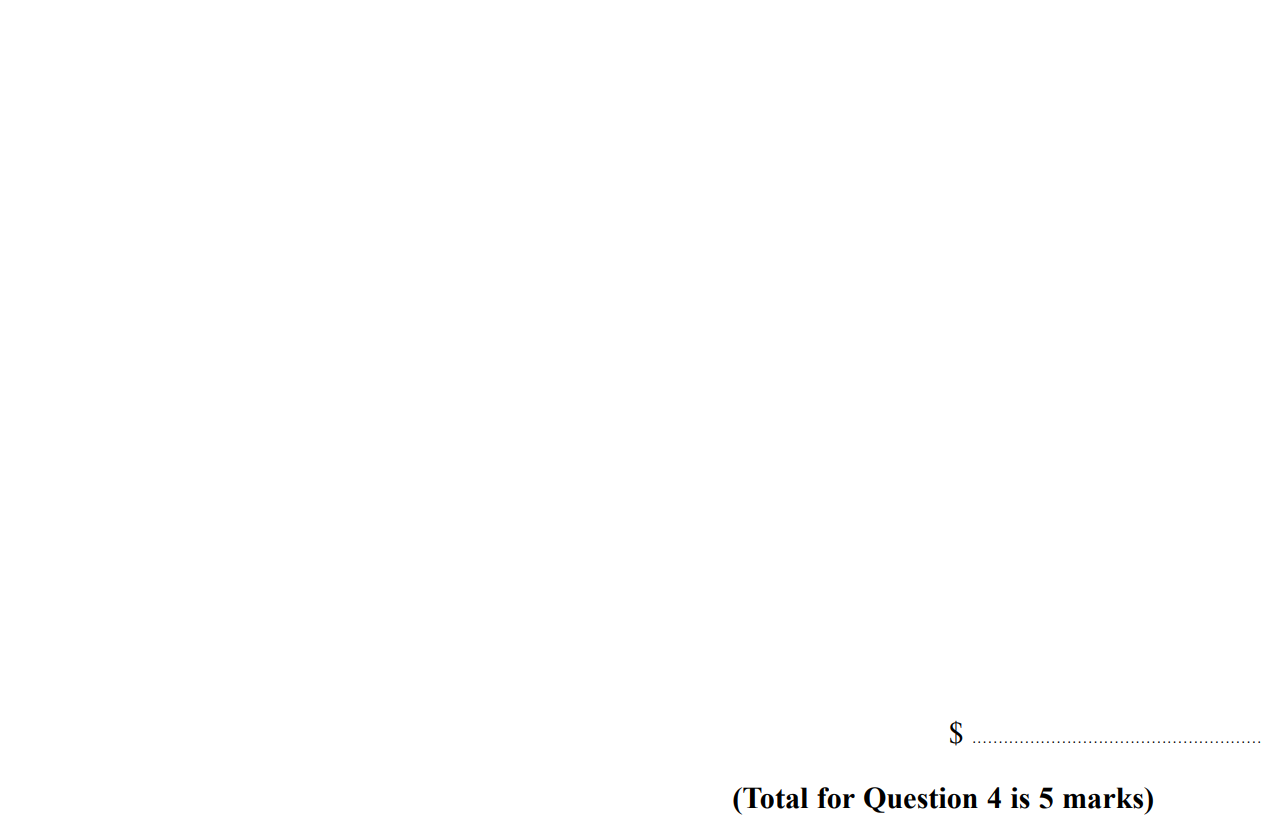 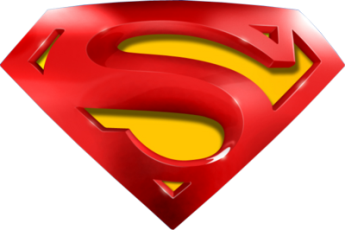 SAM 1H Q4
Percentages
A
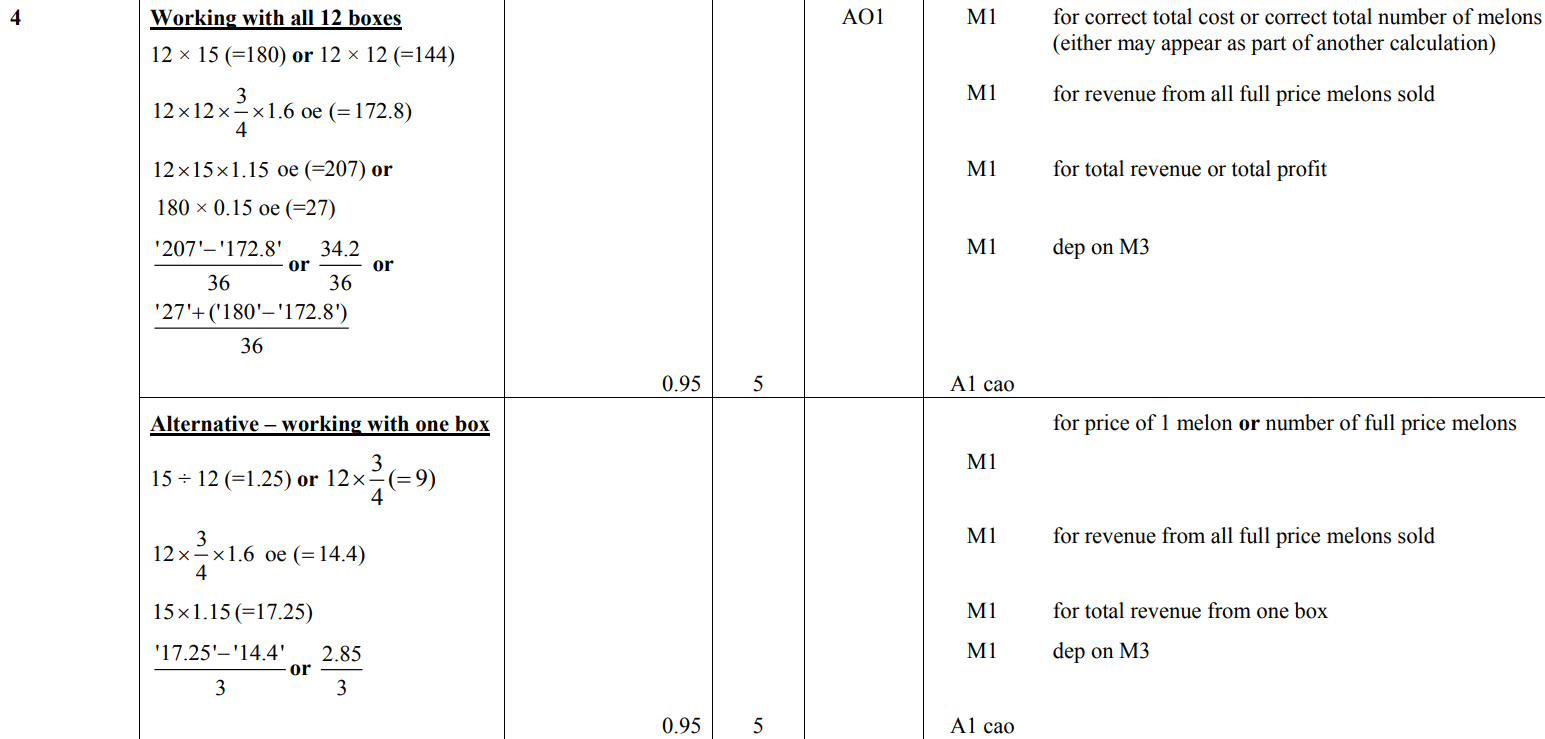 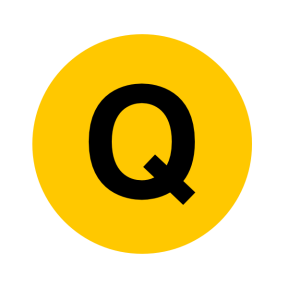 SAM 1H Q8
Percentages
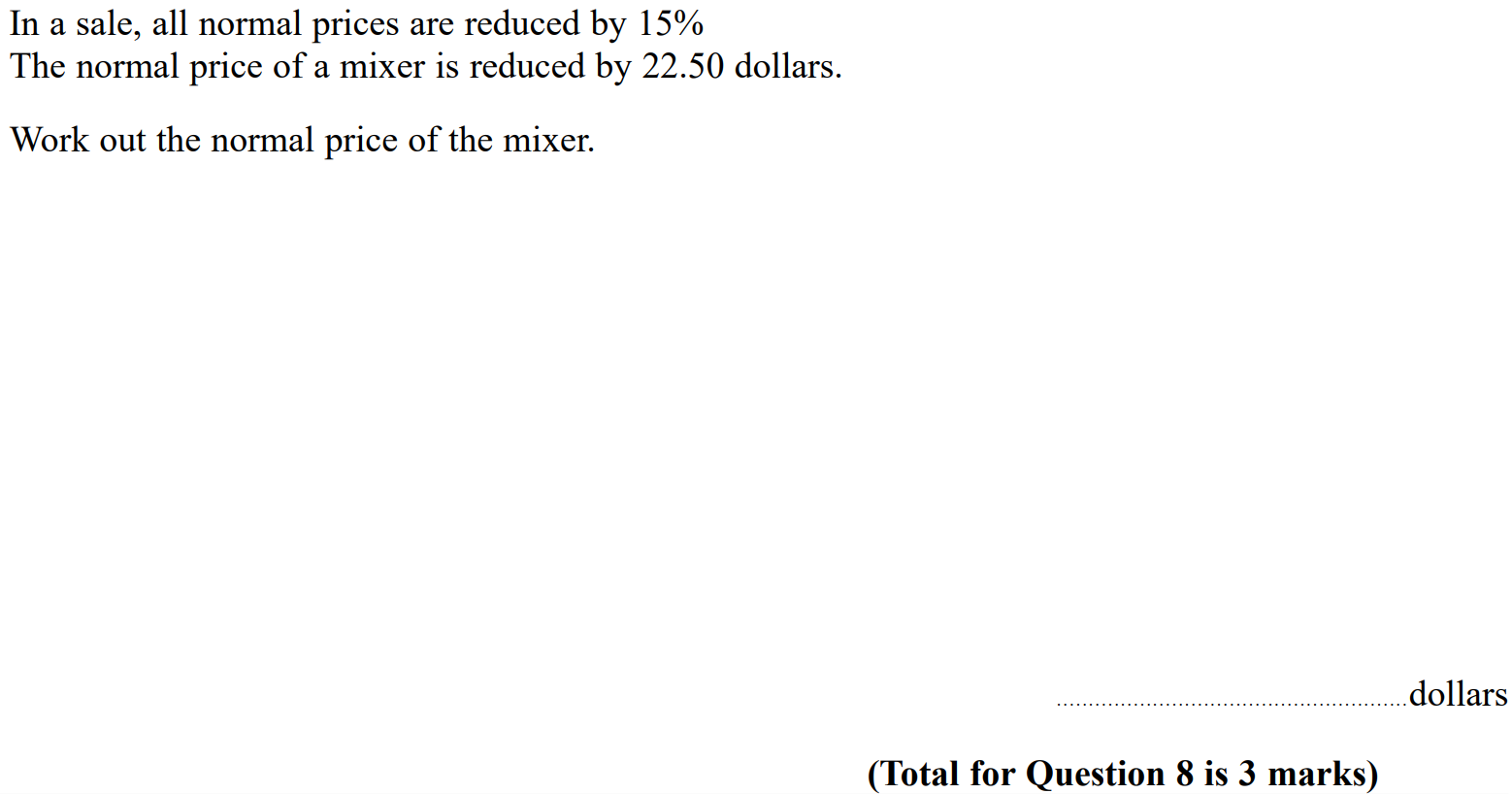 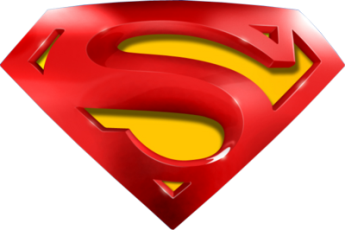 SAM 1H Q8
Percentages
A
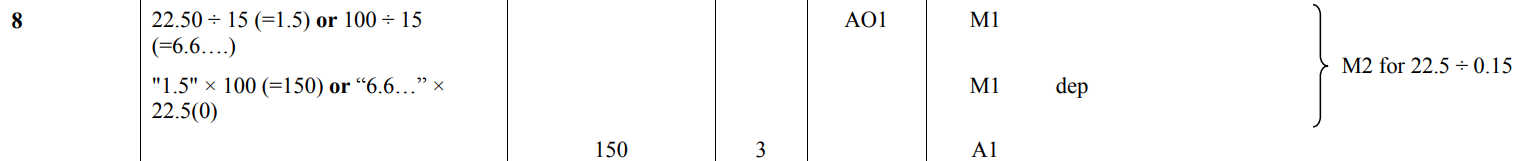 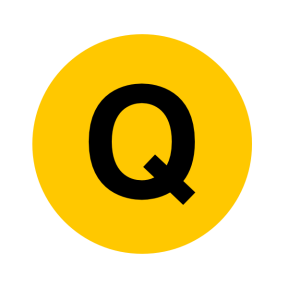 SAM 2H Q5
Percentages
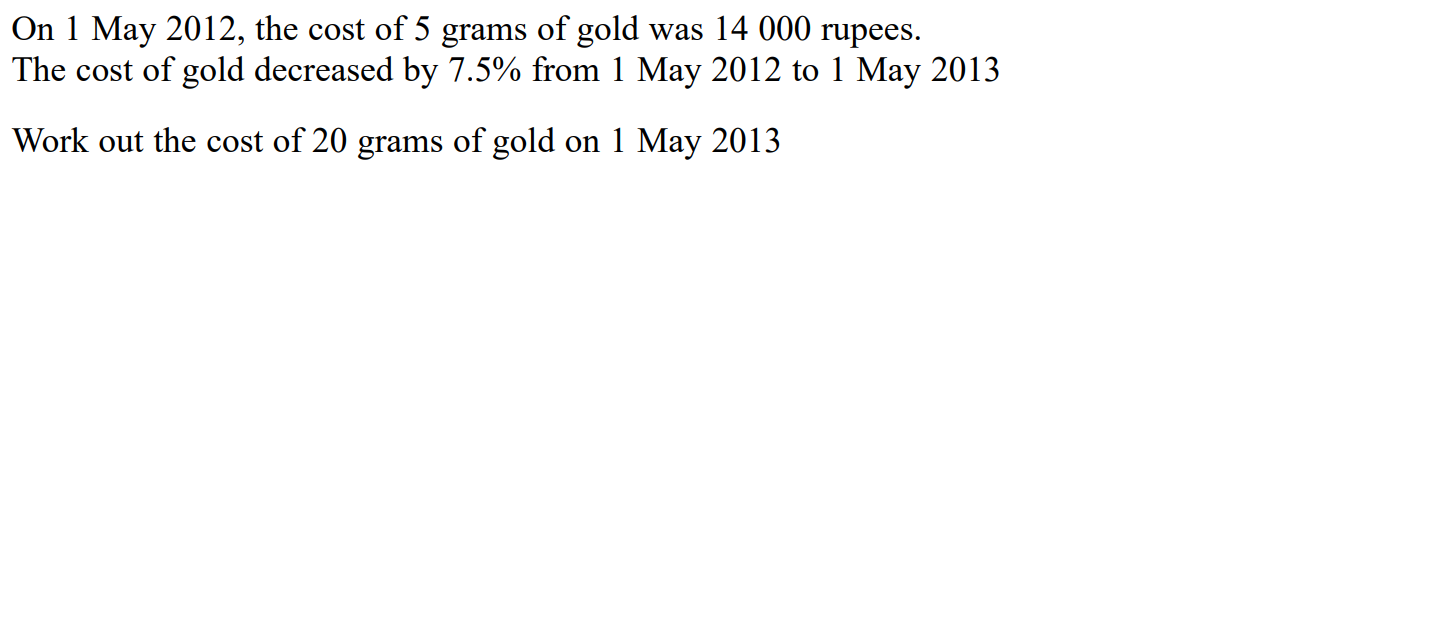 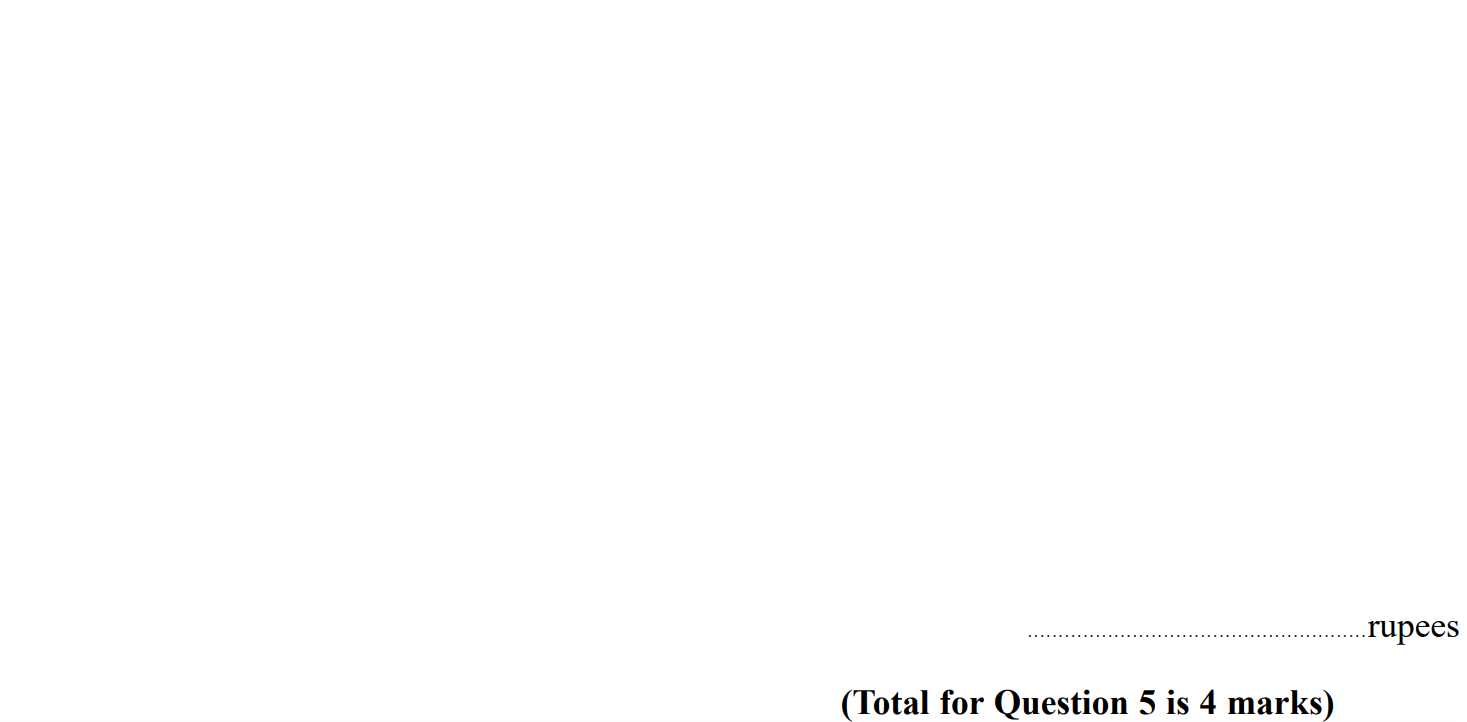 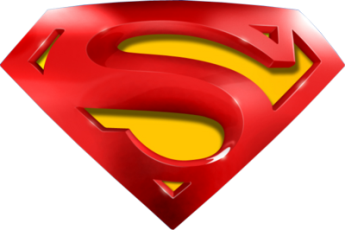 SAM 2H Q5
Percentages
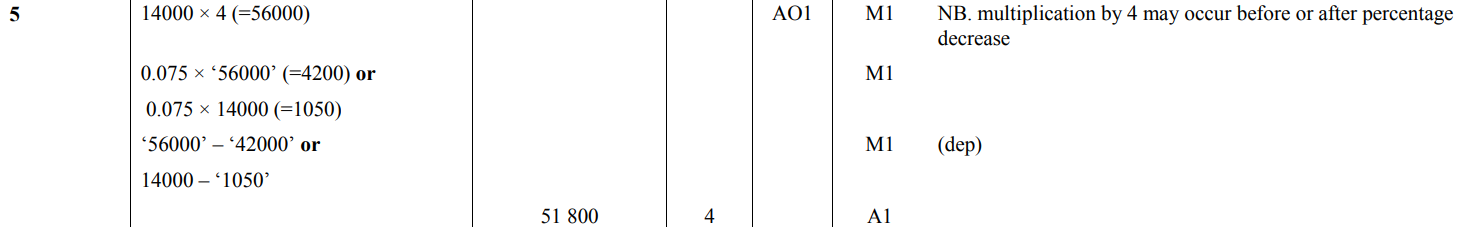 A
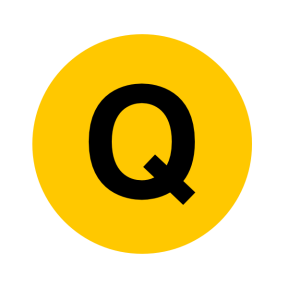 SAM 2H Q8
Percentages
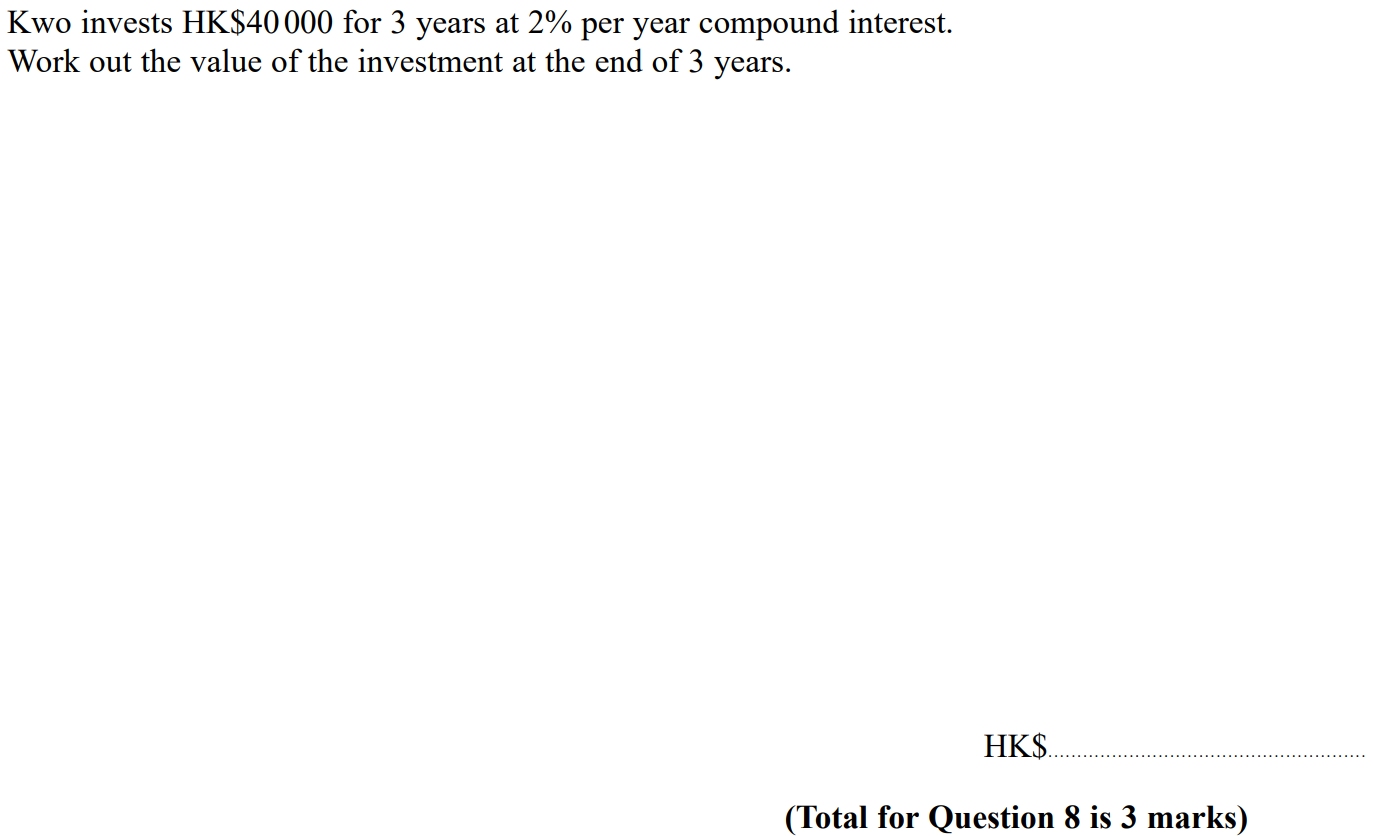 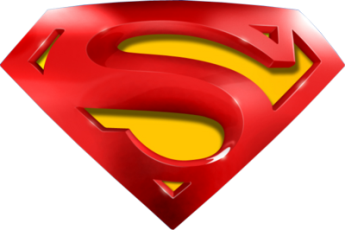 SAM 2H Q8
Percentages
A
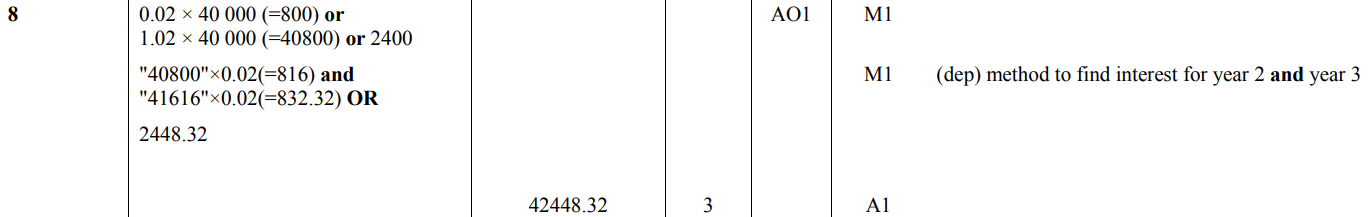 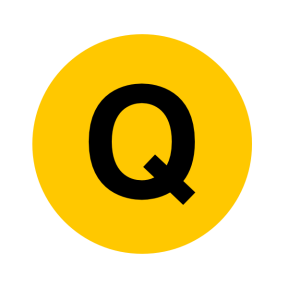 May 2018 1H Q7
Percentages
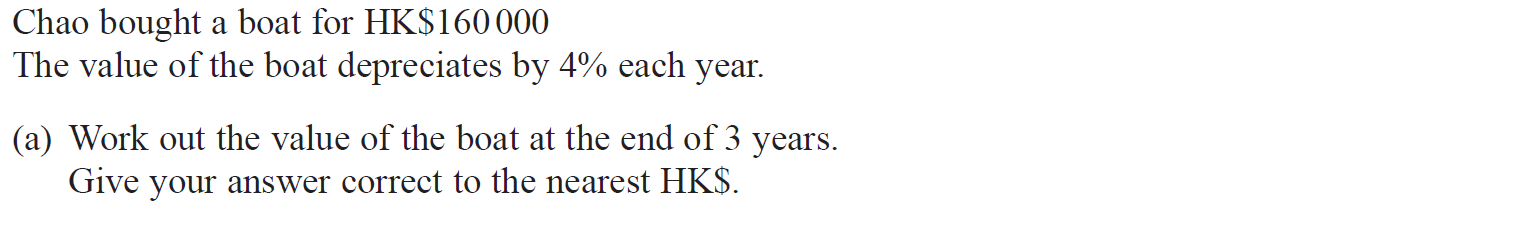 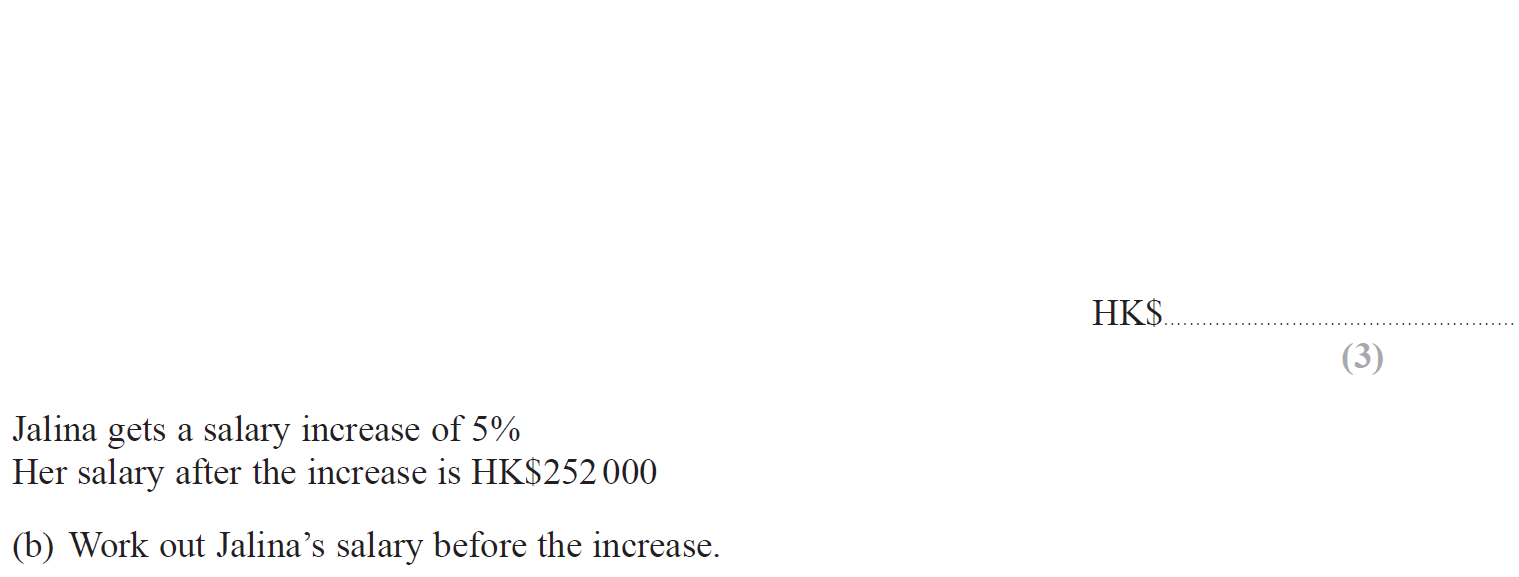 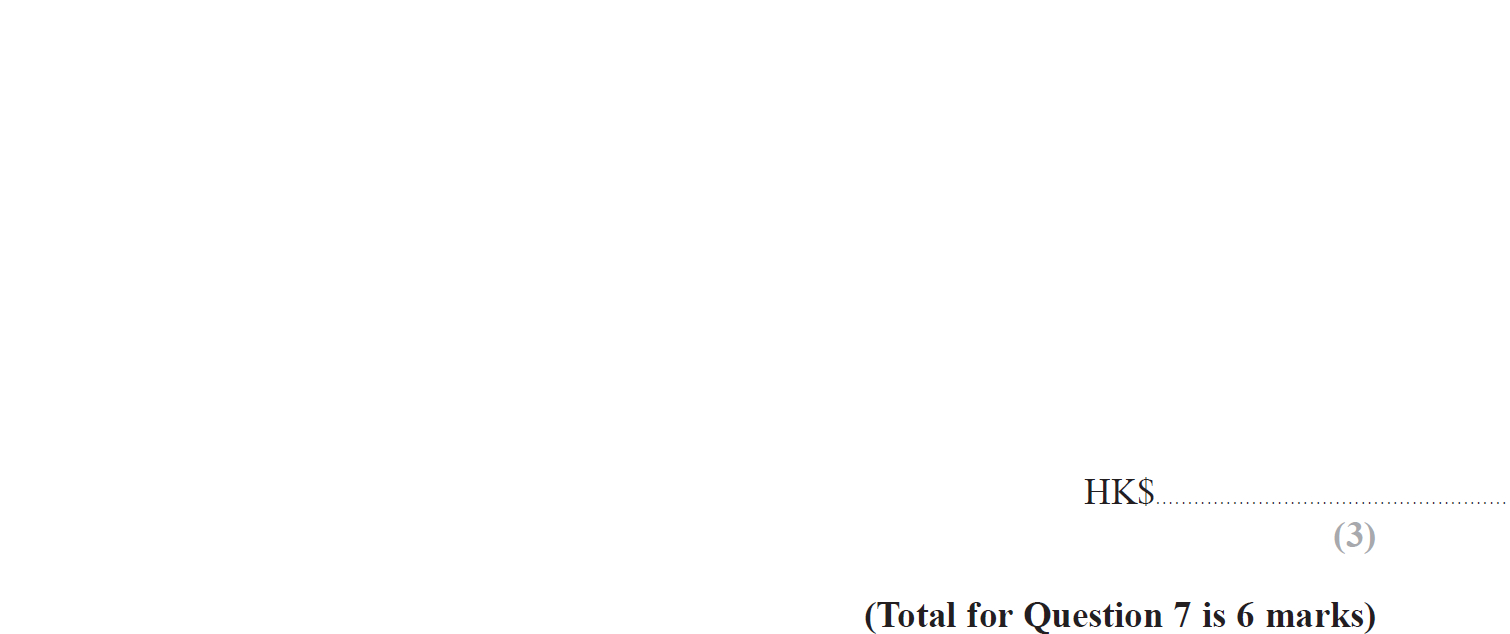 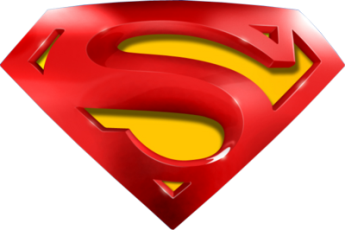 May 2018 1H Q7
Percentages
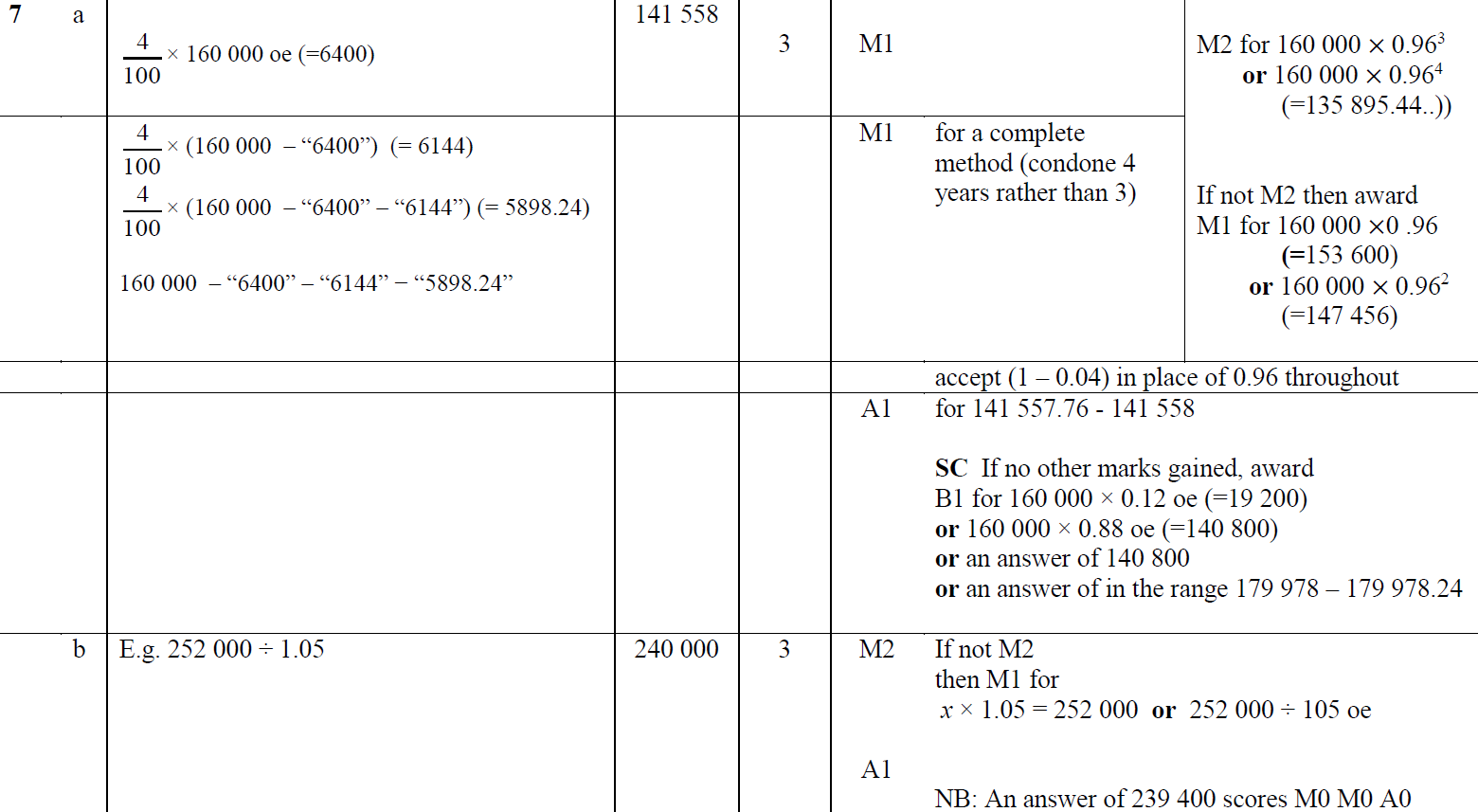 A
B
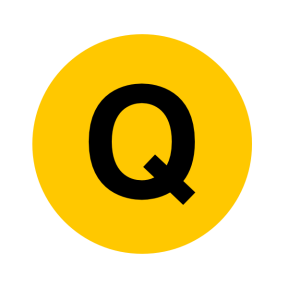 June 2018 2H Q3
Percentages
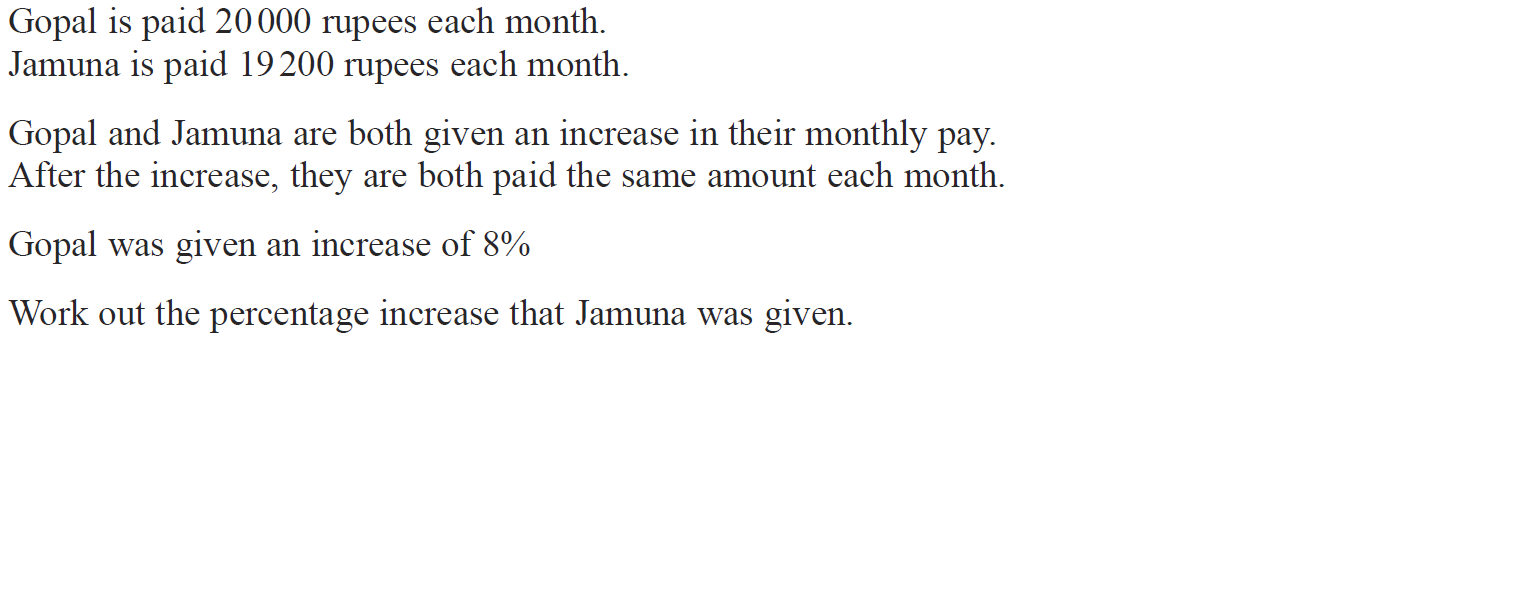 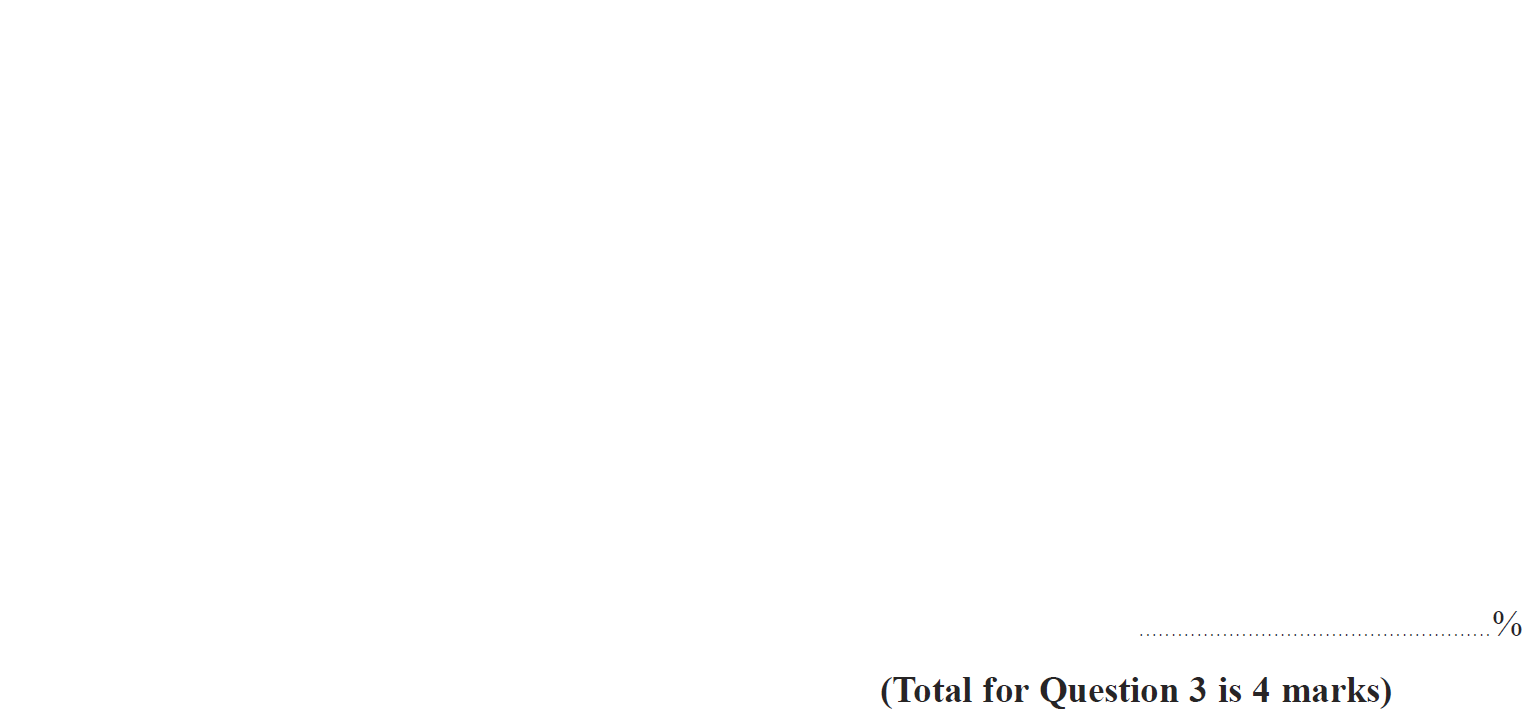 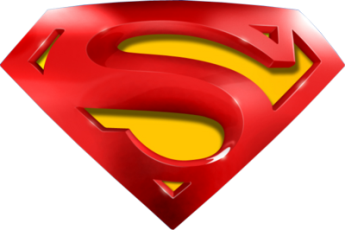 June 2018 2H Q3
Percentages
A
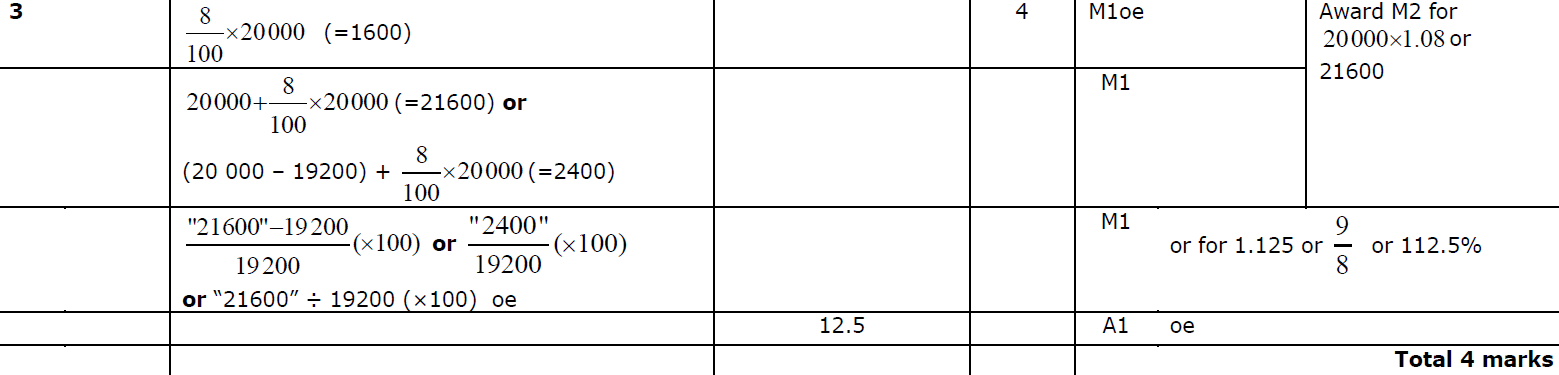 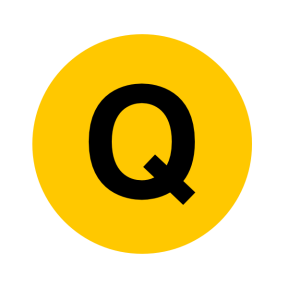 May 2018 1HR Q12
Percentages
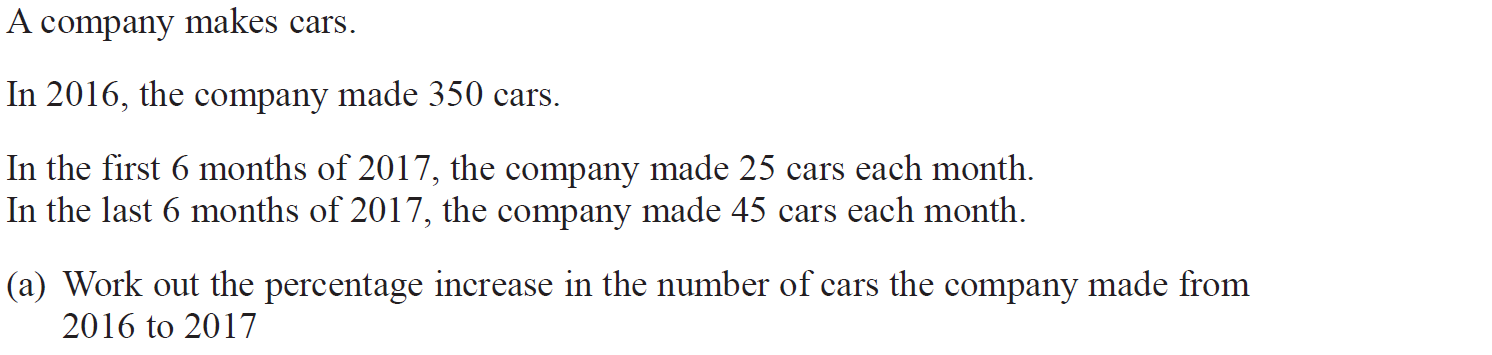 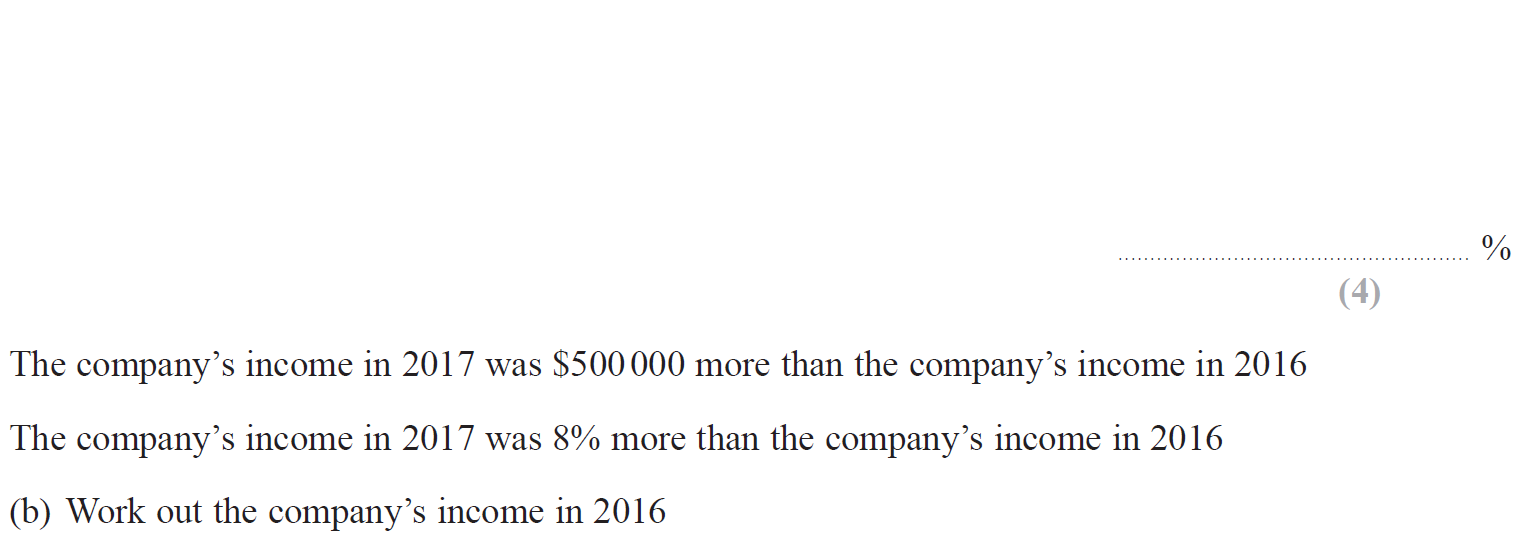 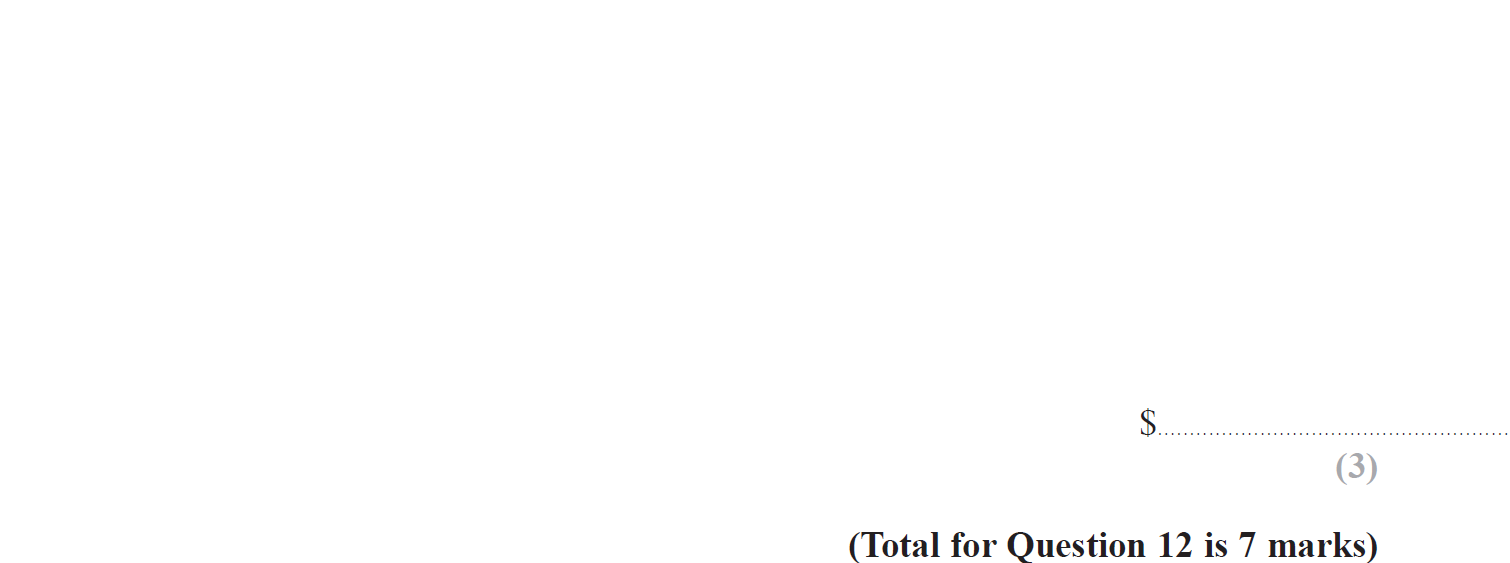 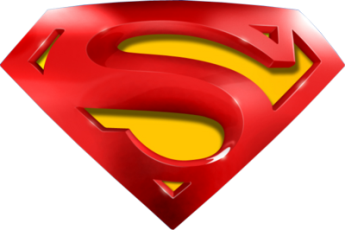 May 2018 1HR Q12
Percentages
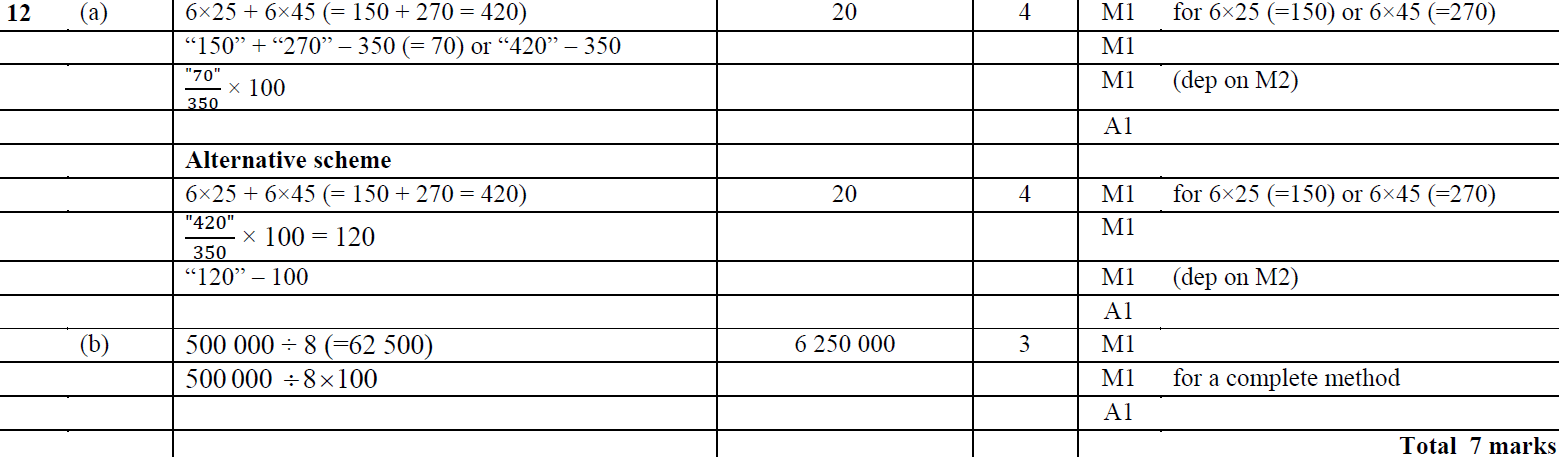 A
B
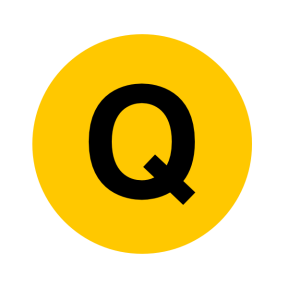 June 2018 2HR Q3
Percentages
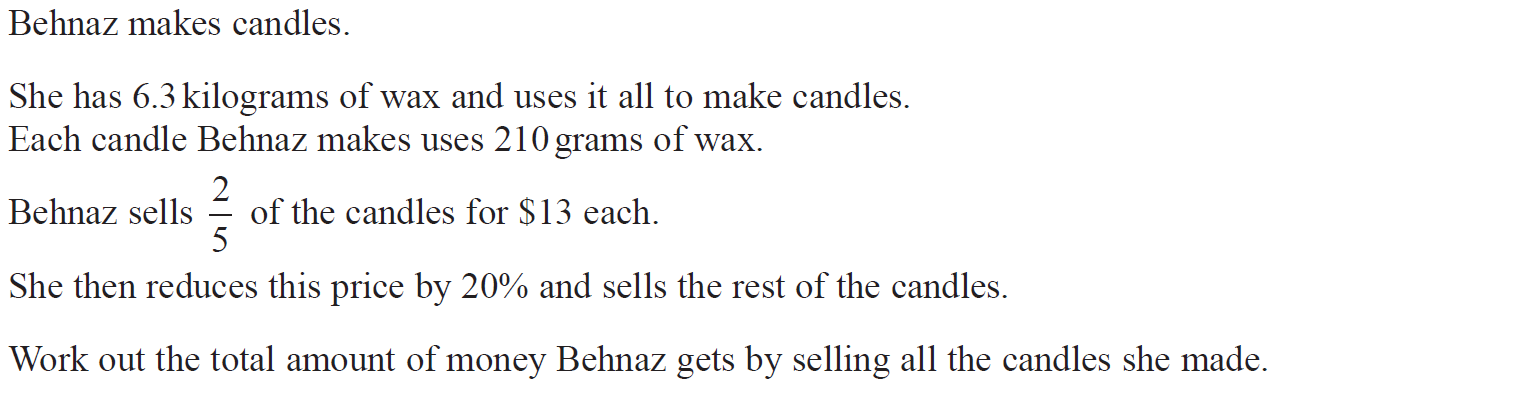 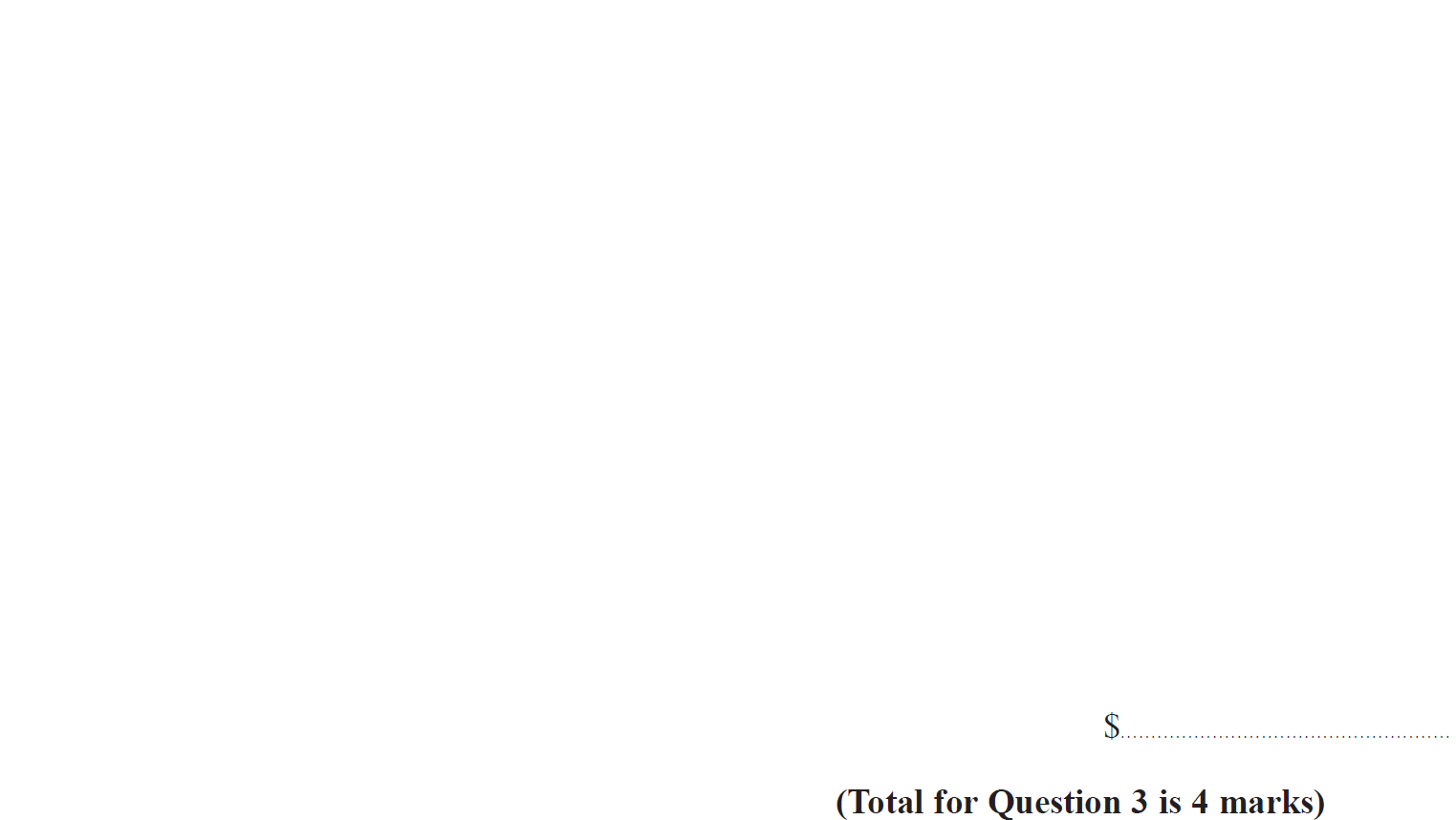 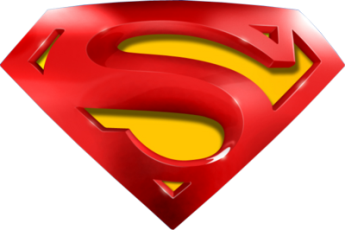 June 2018 2HR Q3
Percentages
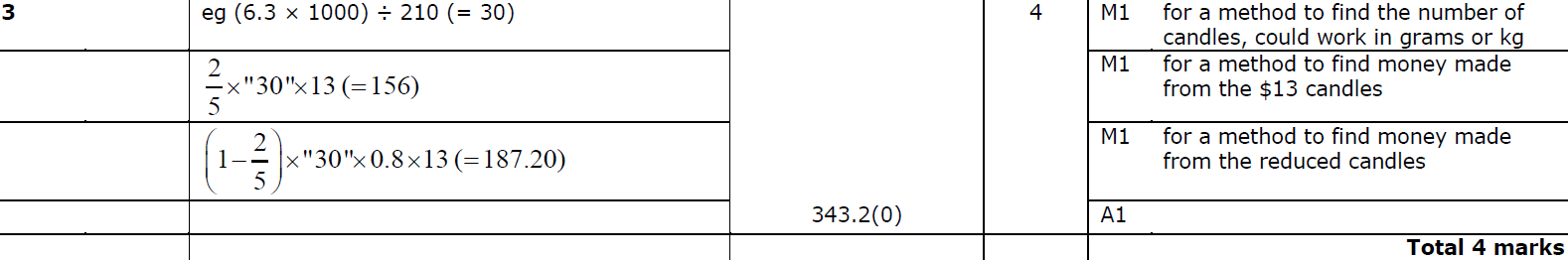 A
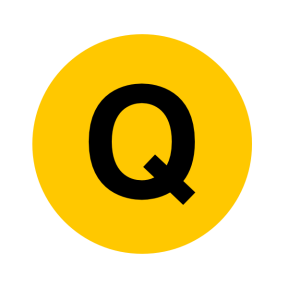 June 2018 2HR Q6
Percentages
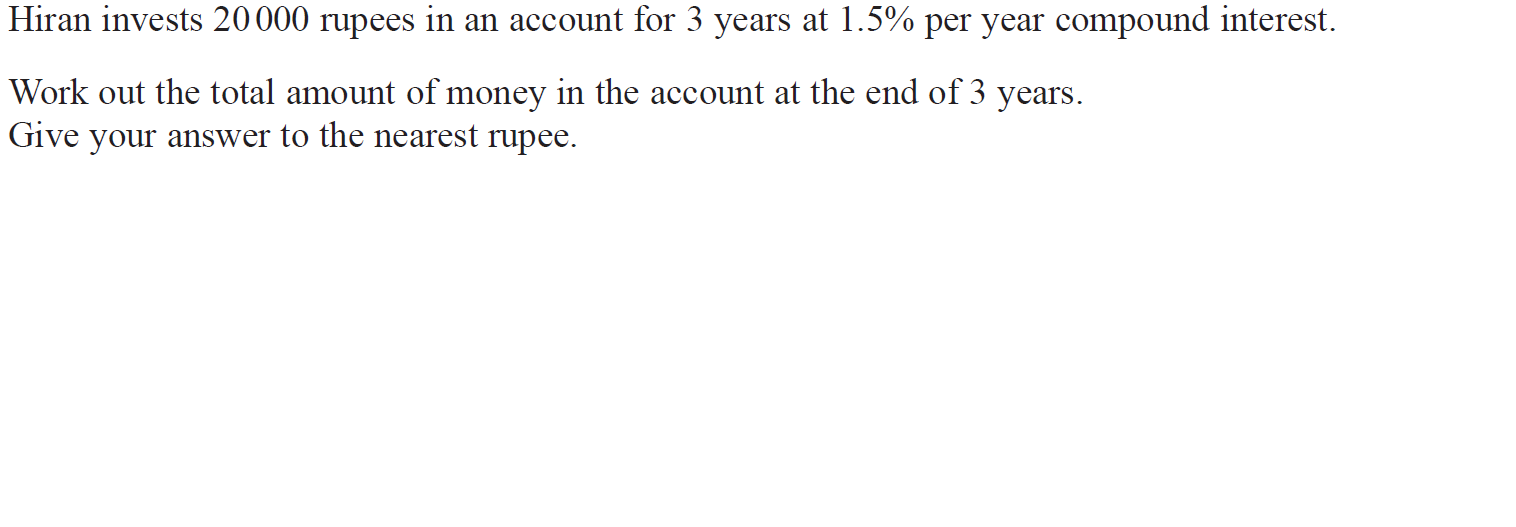 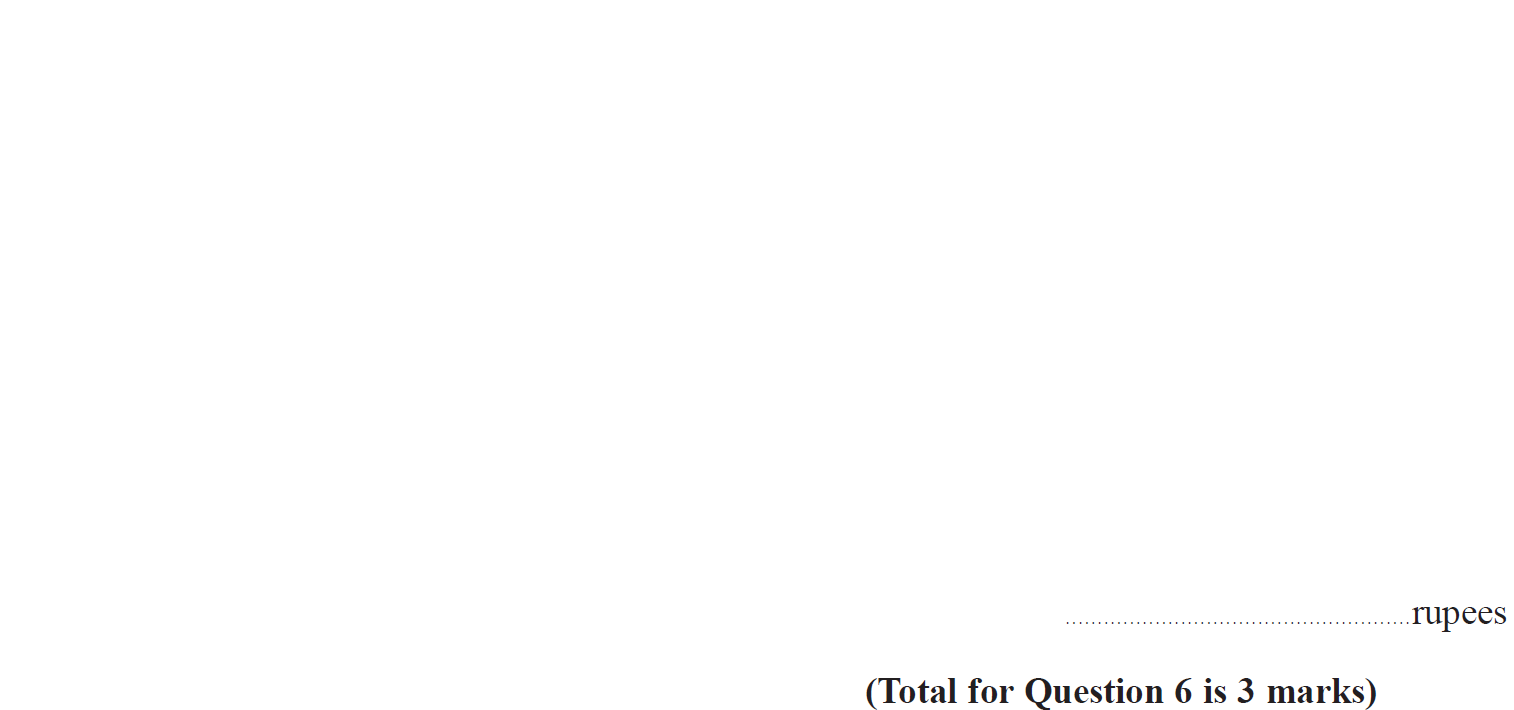 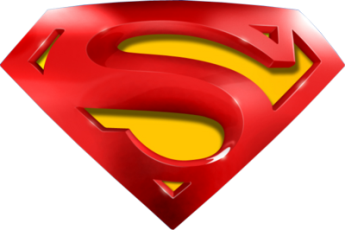 June 2018 2HR Q6
Percentages
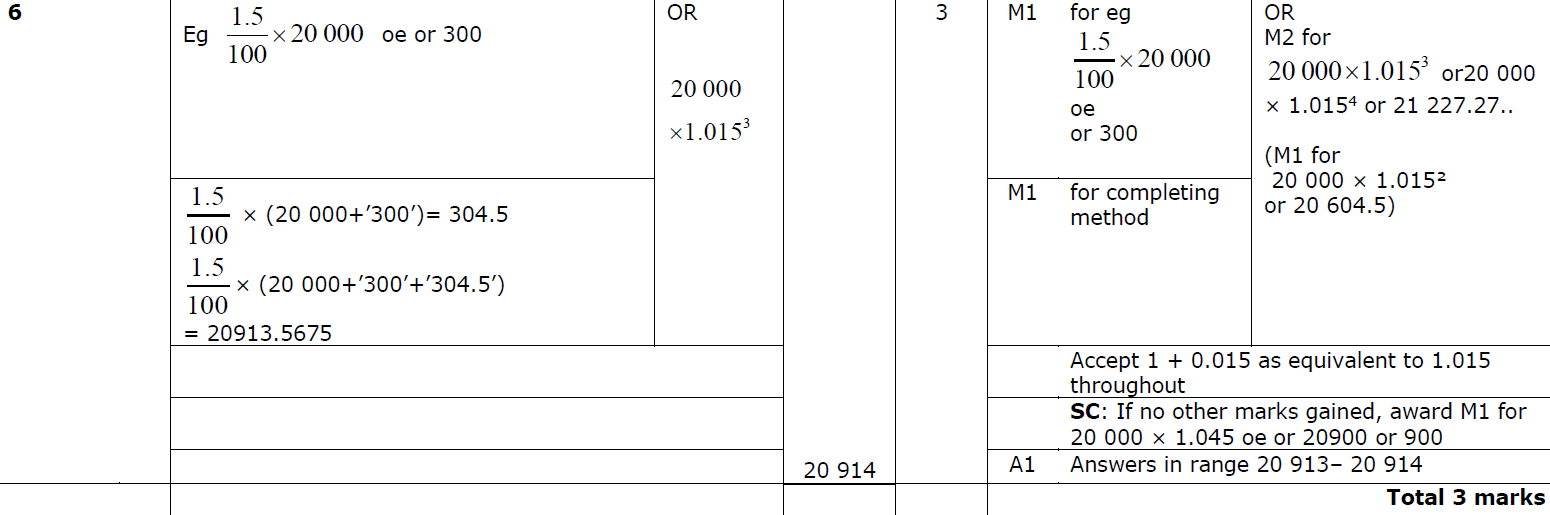 A
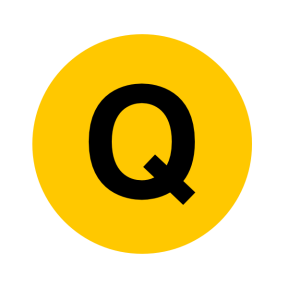 Jan 2019 1H Q4
Percentages
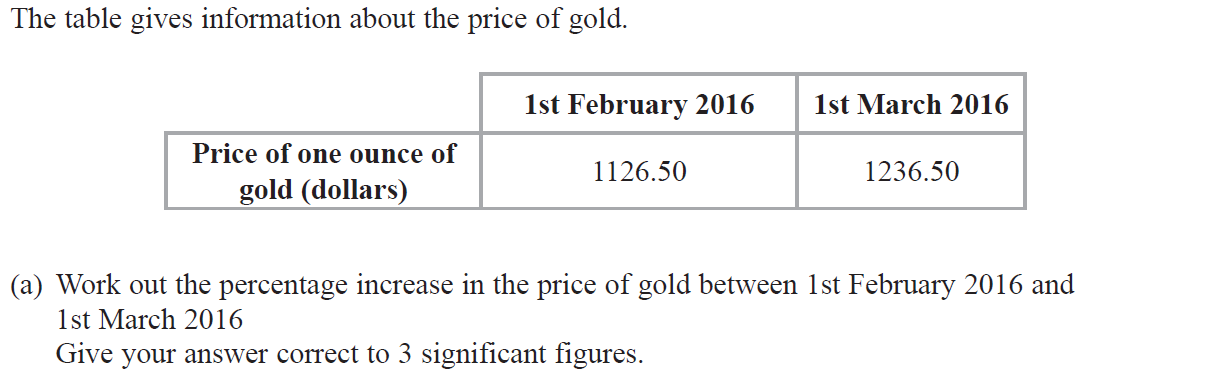 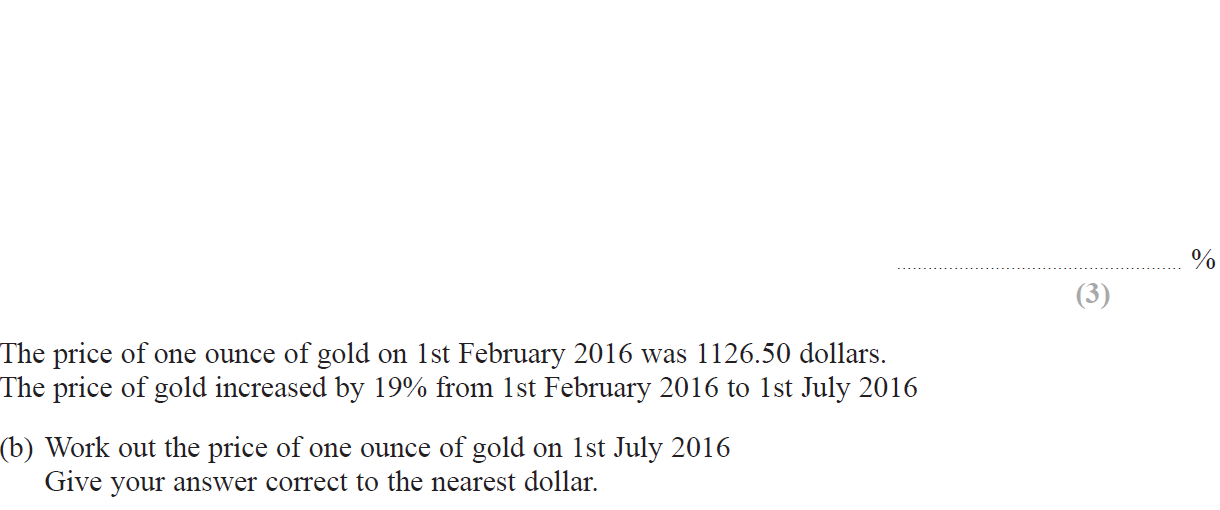 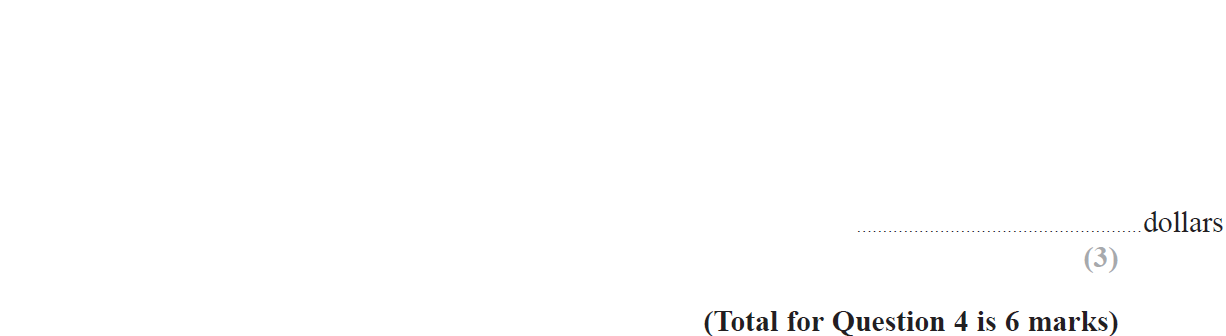 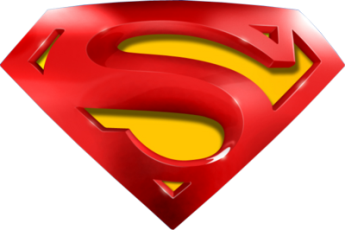 Jan 2019 1H Q4
Percentages
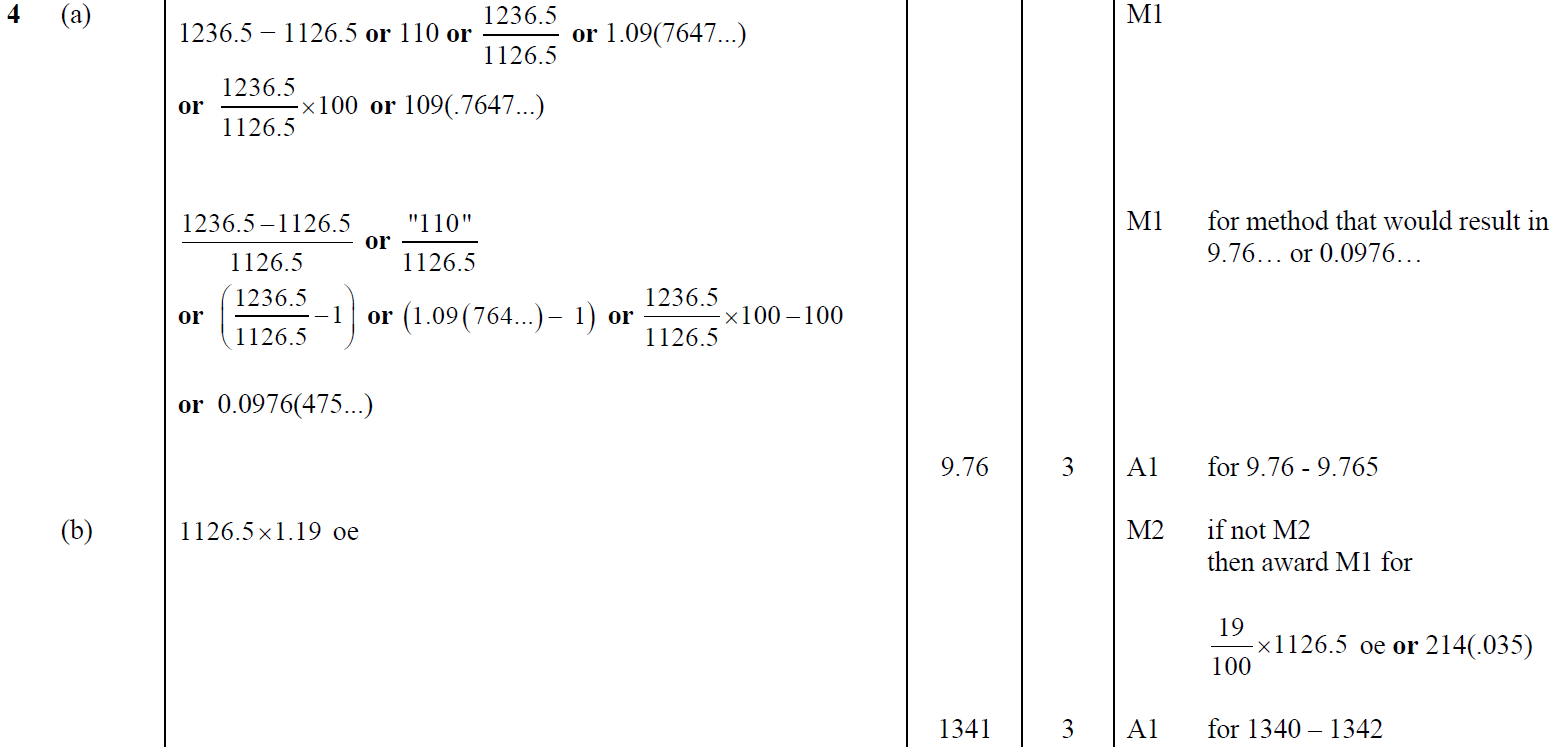 A
B
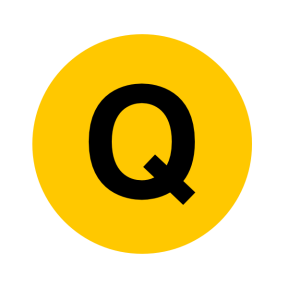 Jan 2019 2H Q7
Percentages
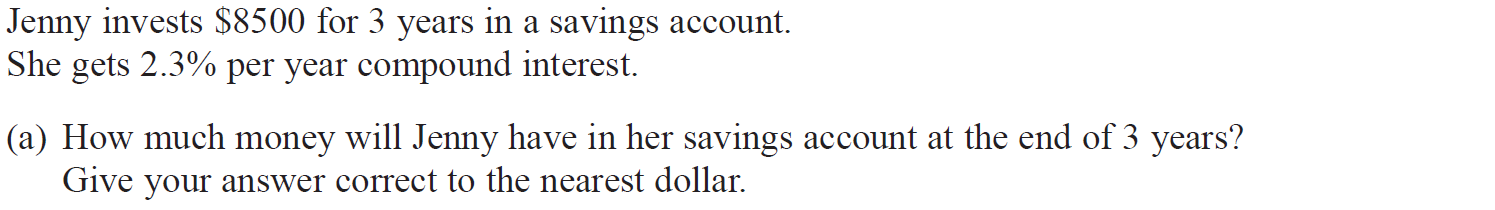 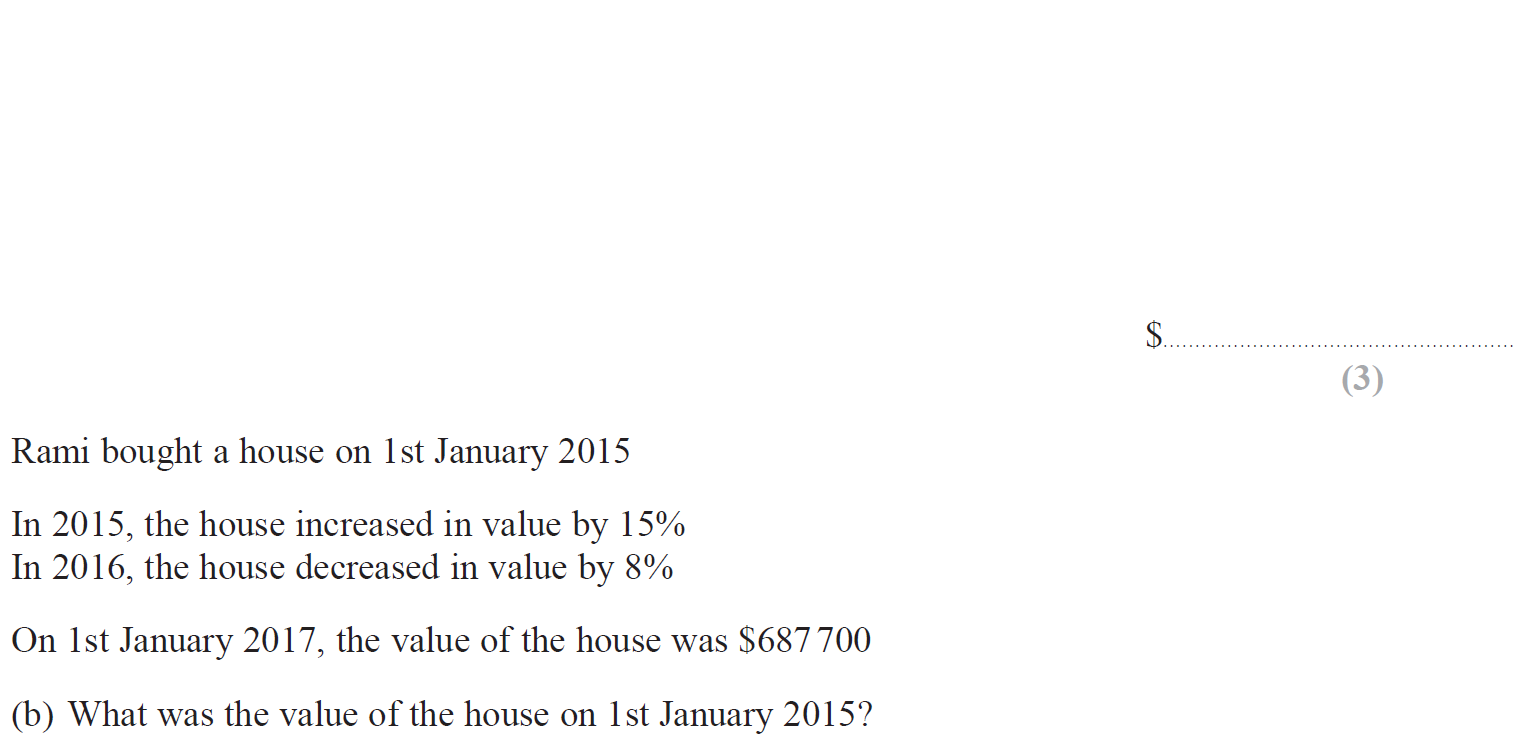 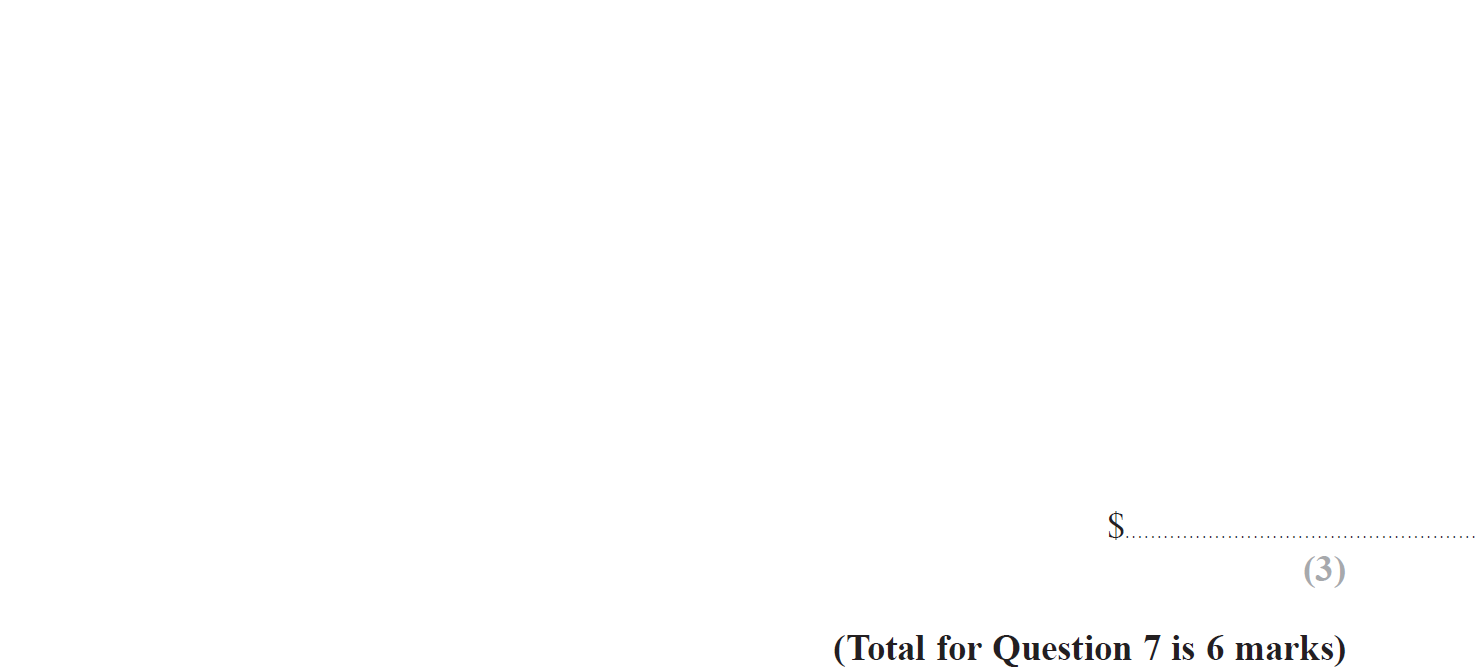 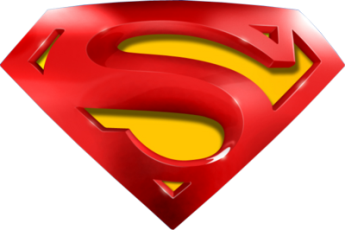 Jan 2019 2H Q7
Percentages
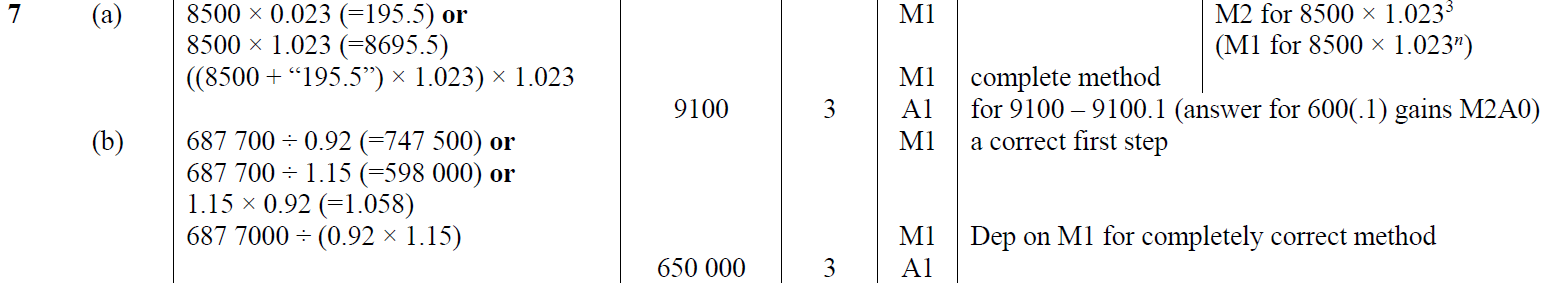 A
B
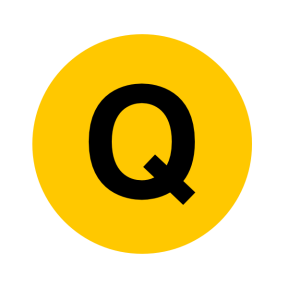 Jan 2019 2HR Q4
Percentages
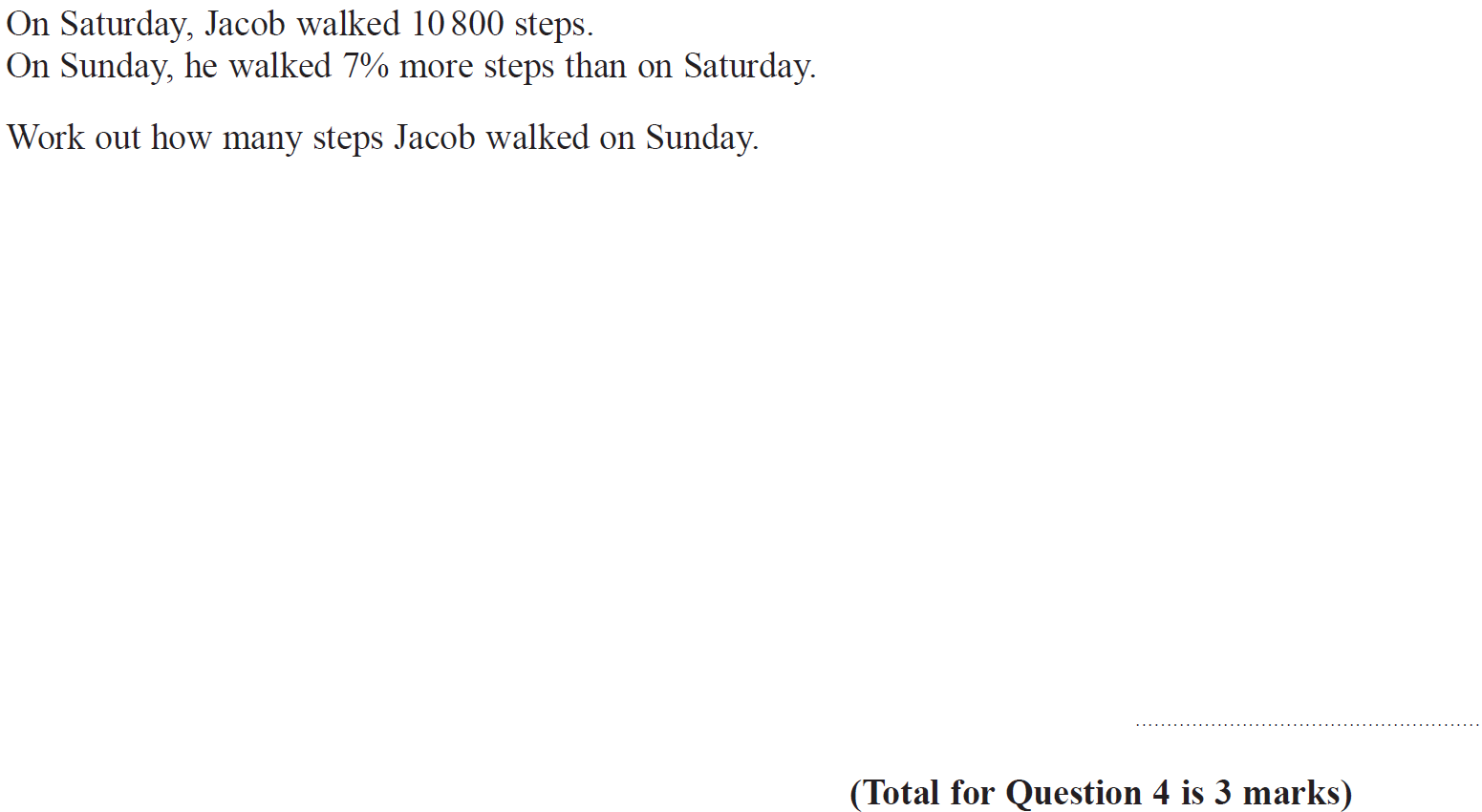 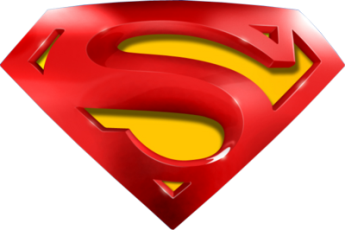 Jan 2019 2HR Q4
Percentages
A
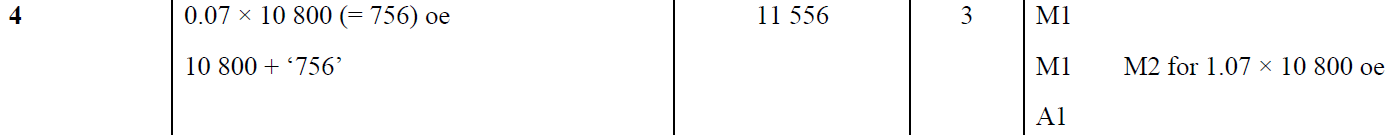 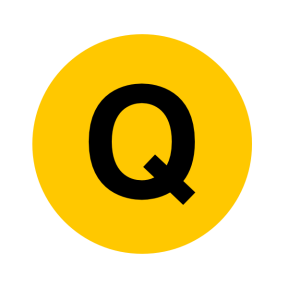 Jan 2019 2HR Q9
Percentages
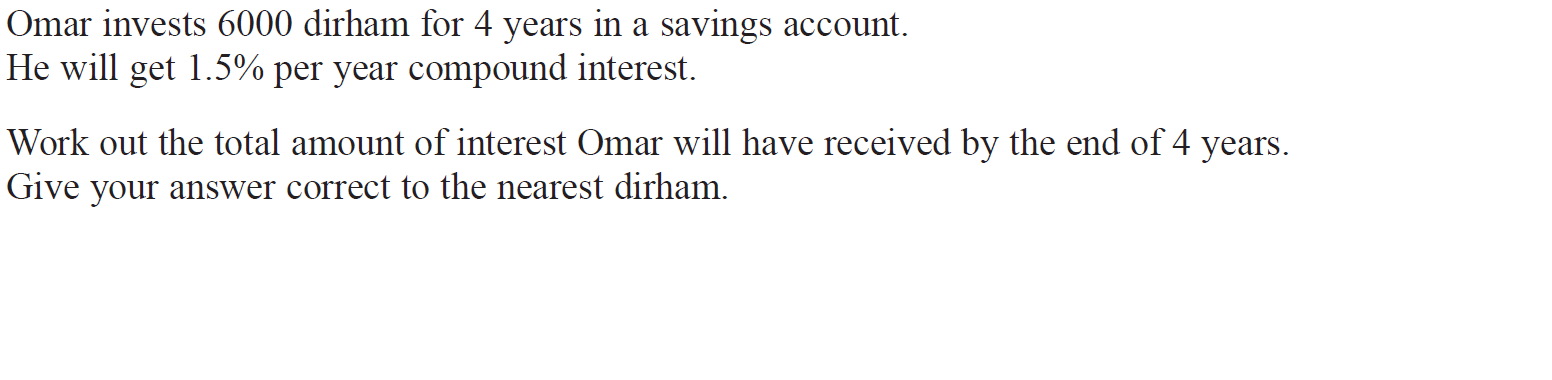 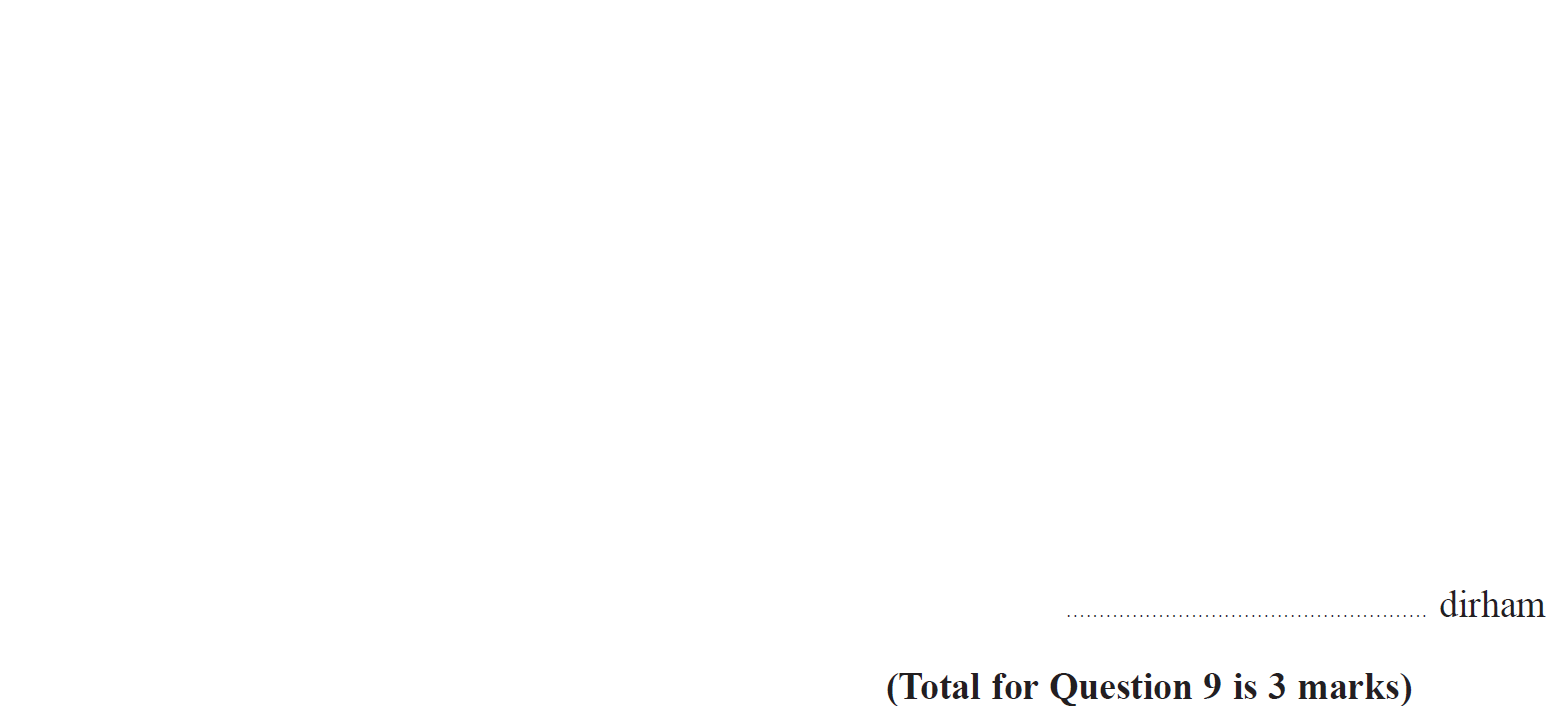 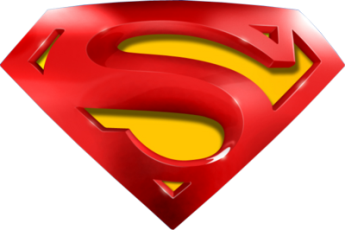 Jan 2019 2HR Q9
Percentages
A
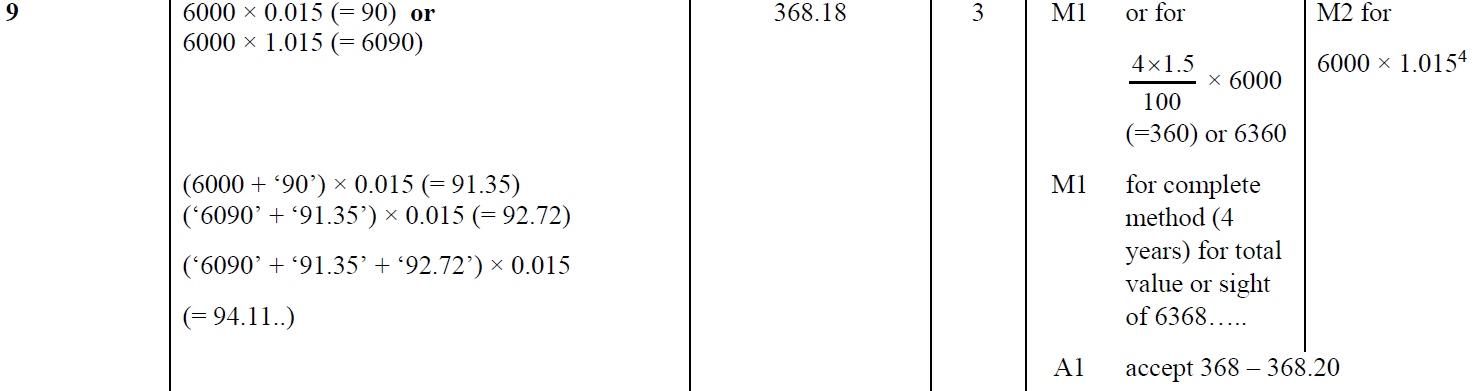 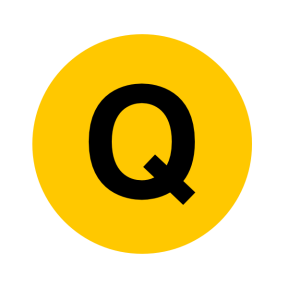 Jan 2019 2HR Q13
Percentages
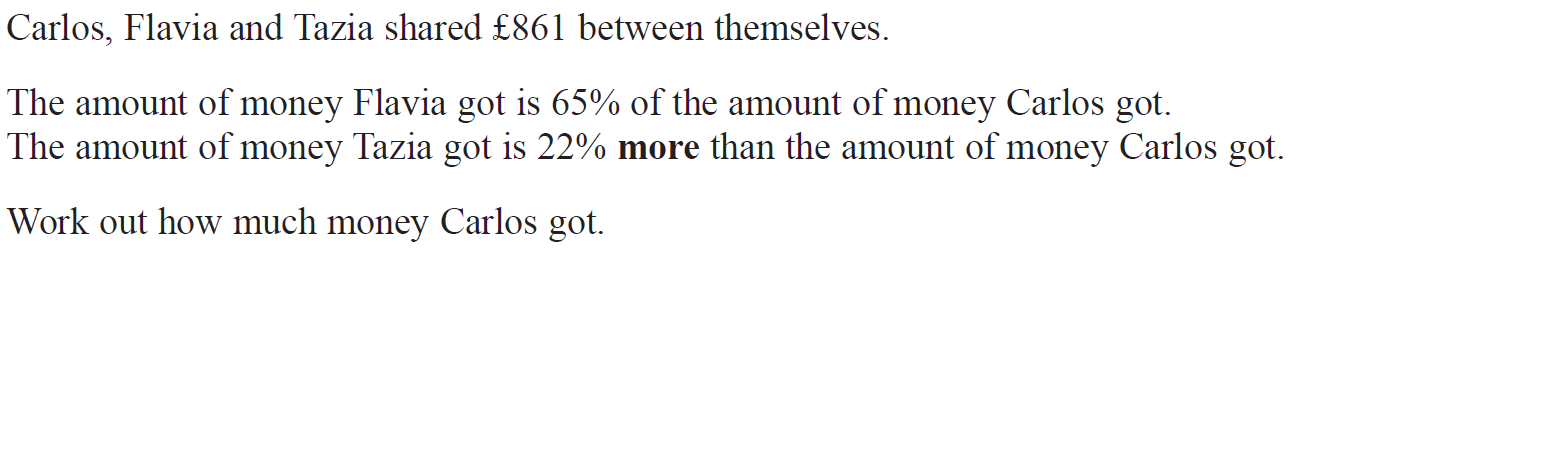 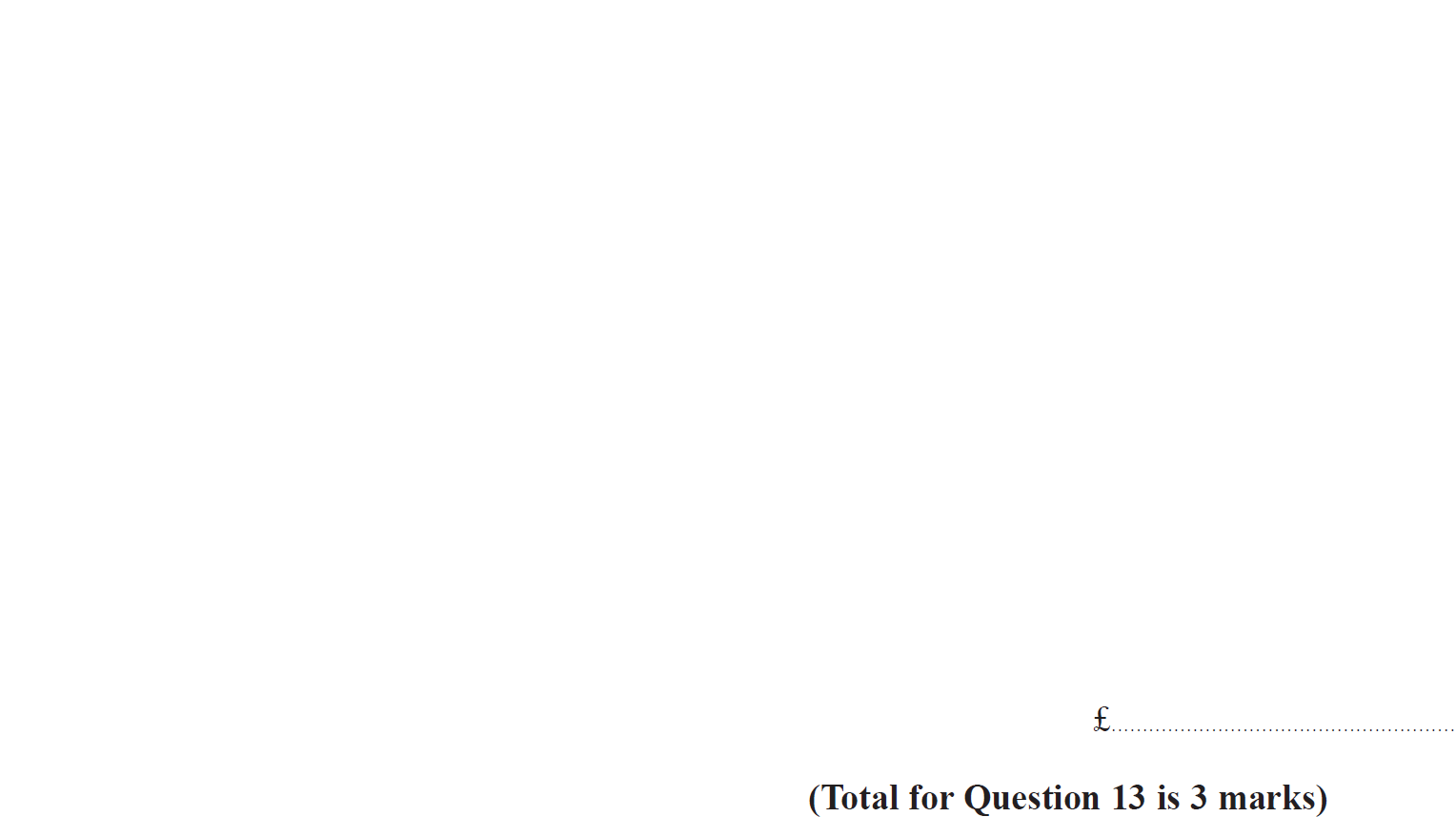 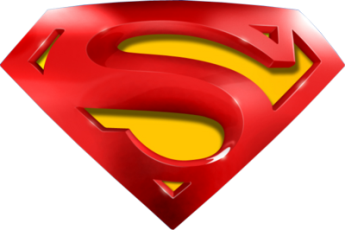 Jan 2019 2HR Q13
Percentages
A
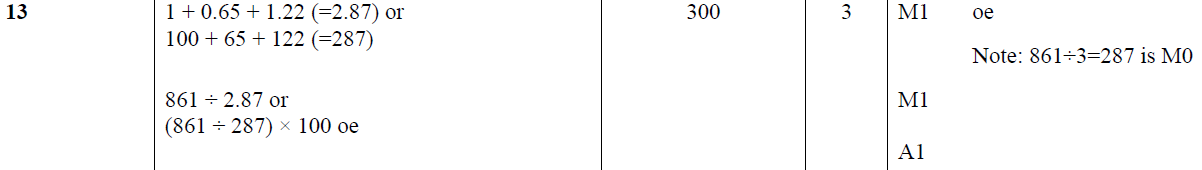 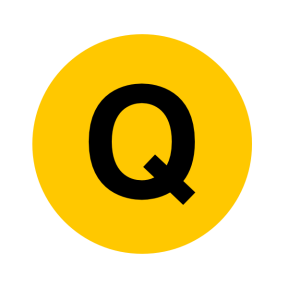 May 2019 1H Q8
Percentages
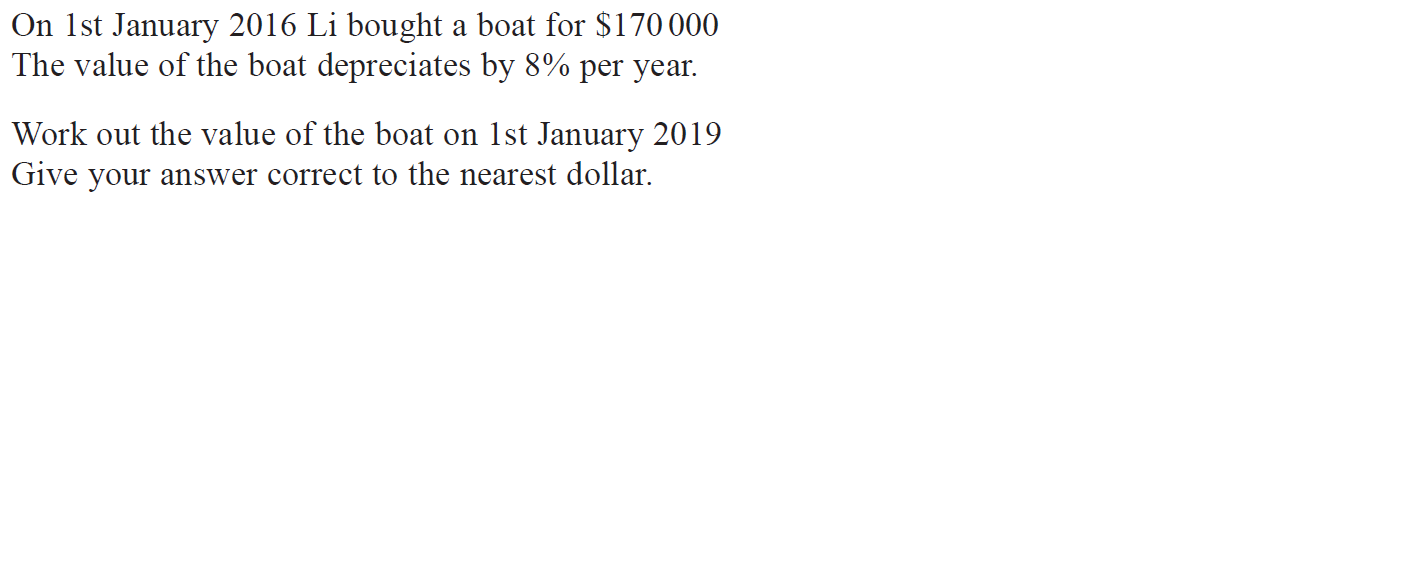 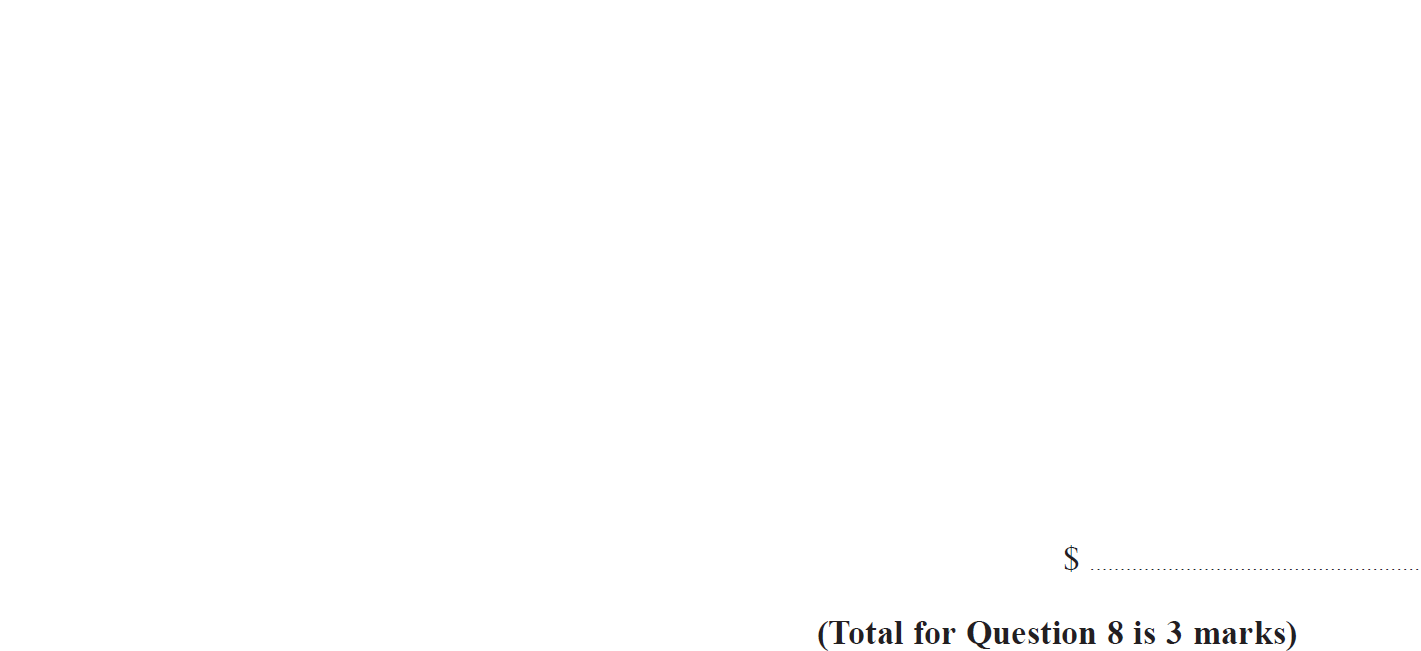 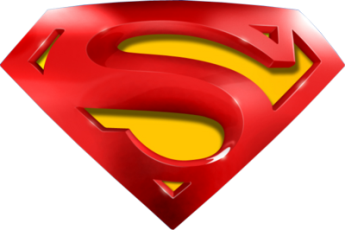 May 2019 1H Q8
Percentages
A
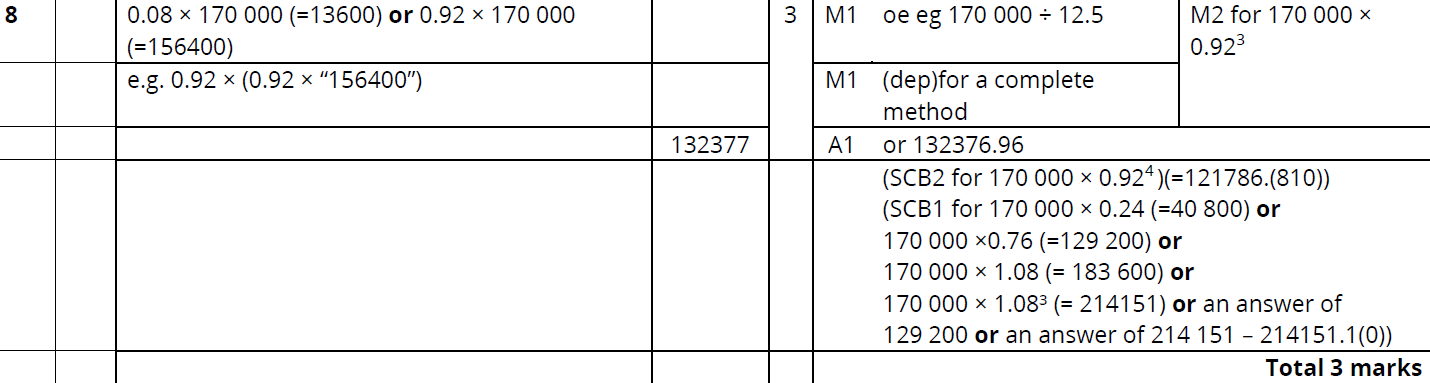 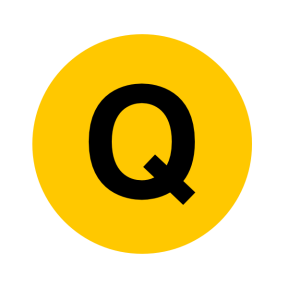 June 2019 2H Q5
Percentages
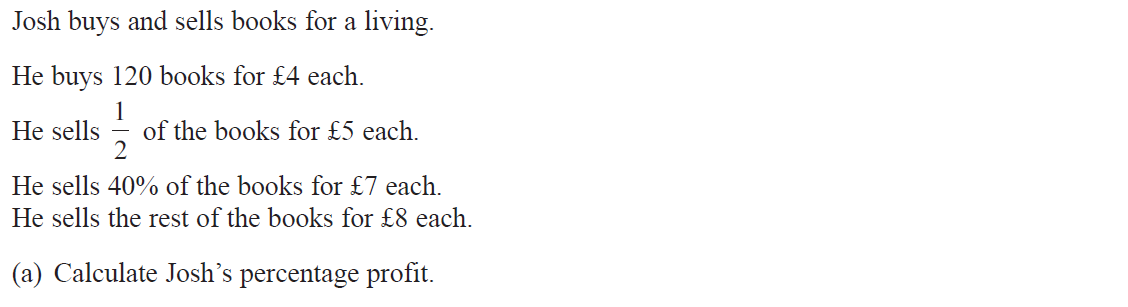 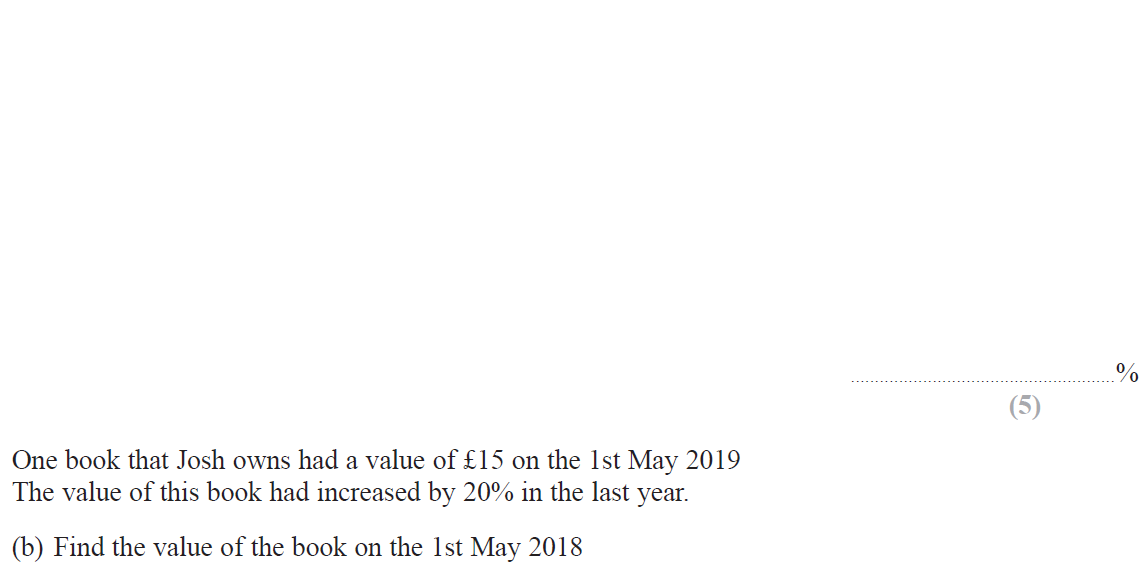 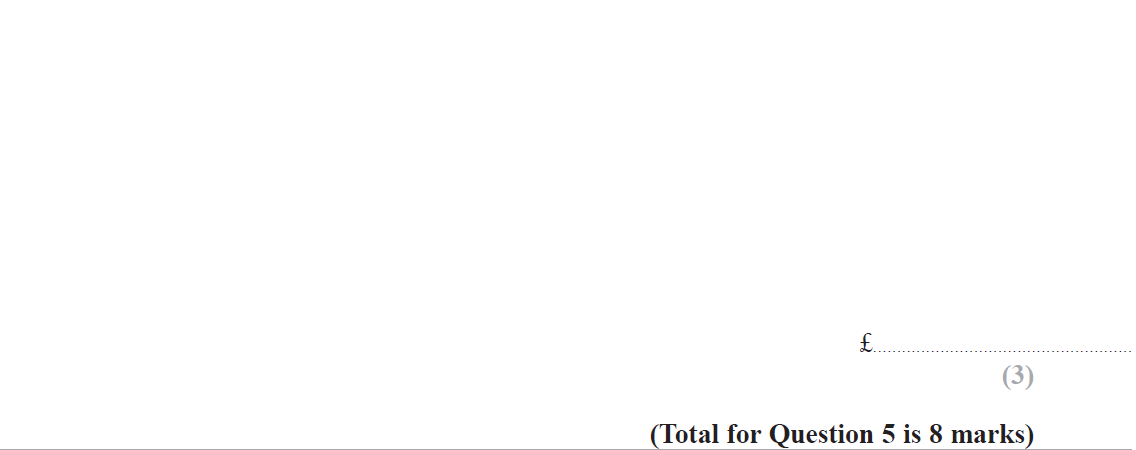 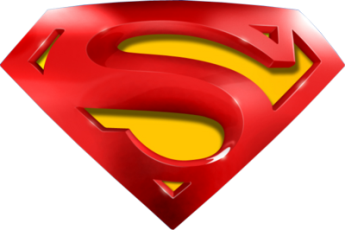 June 2019 2H Q5
Percentages
A
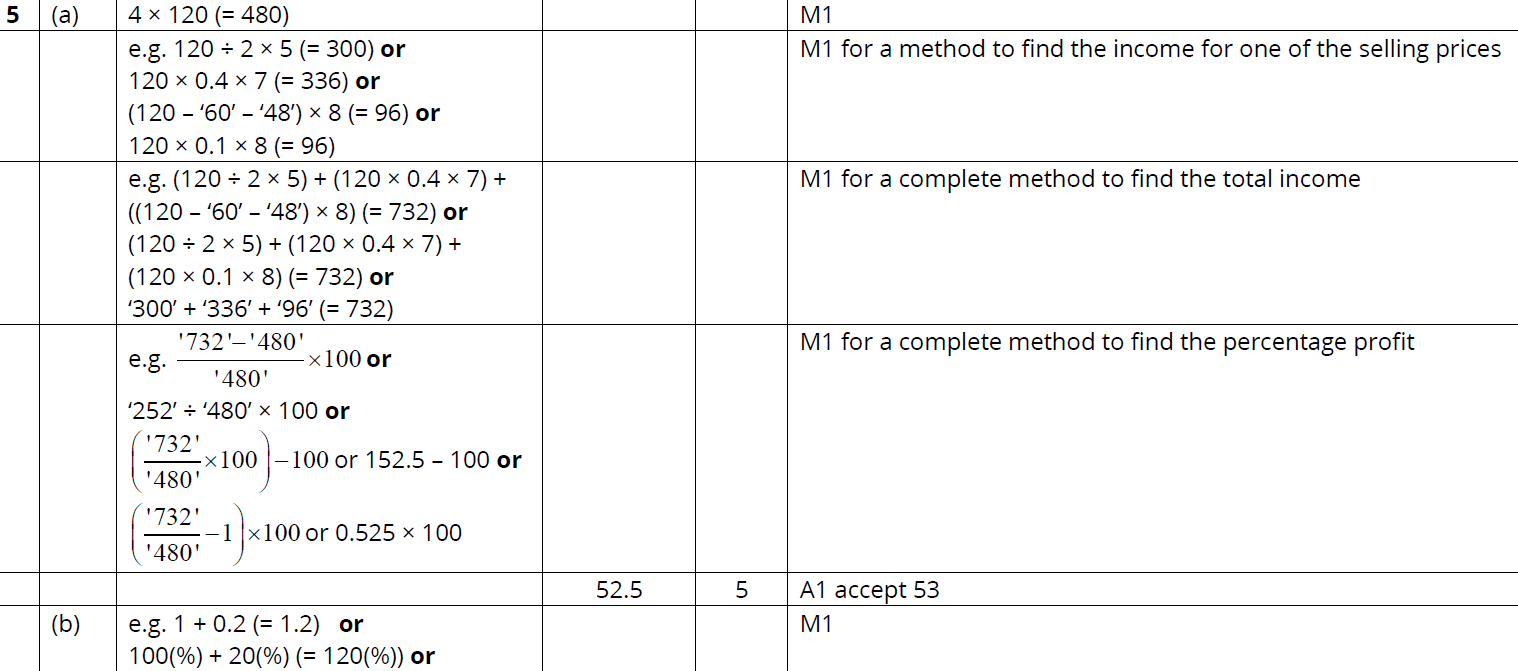 B
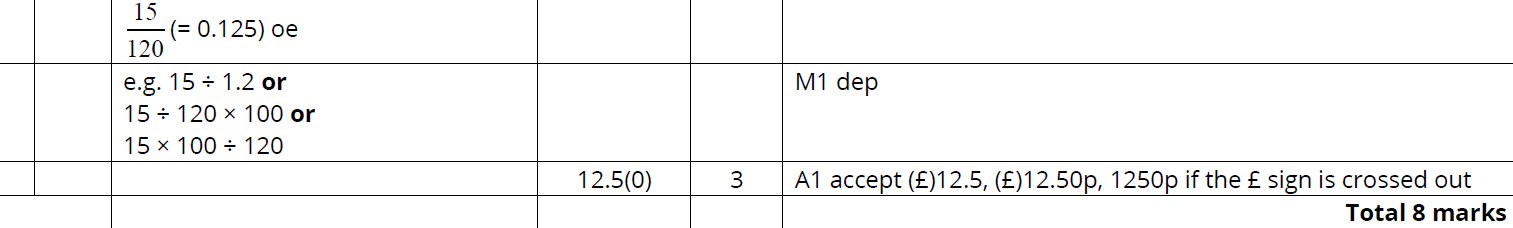 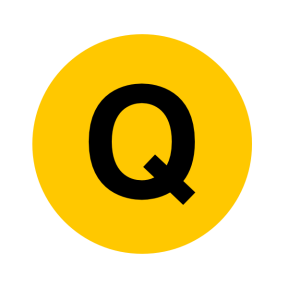 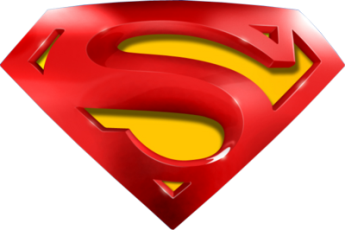 June 2019 2H Q5
Percentages
A
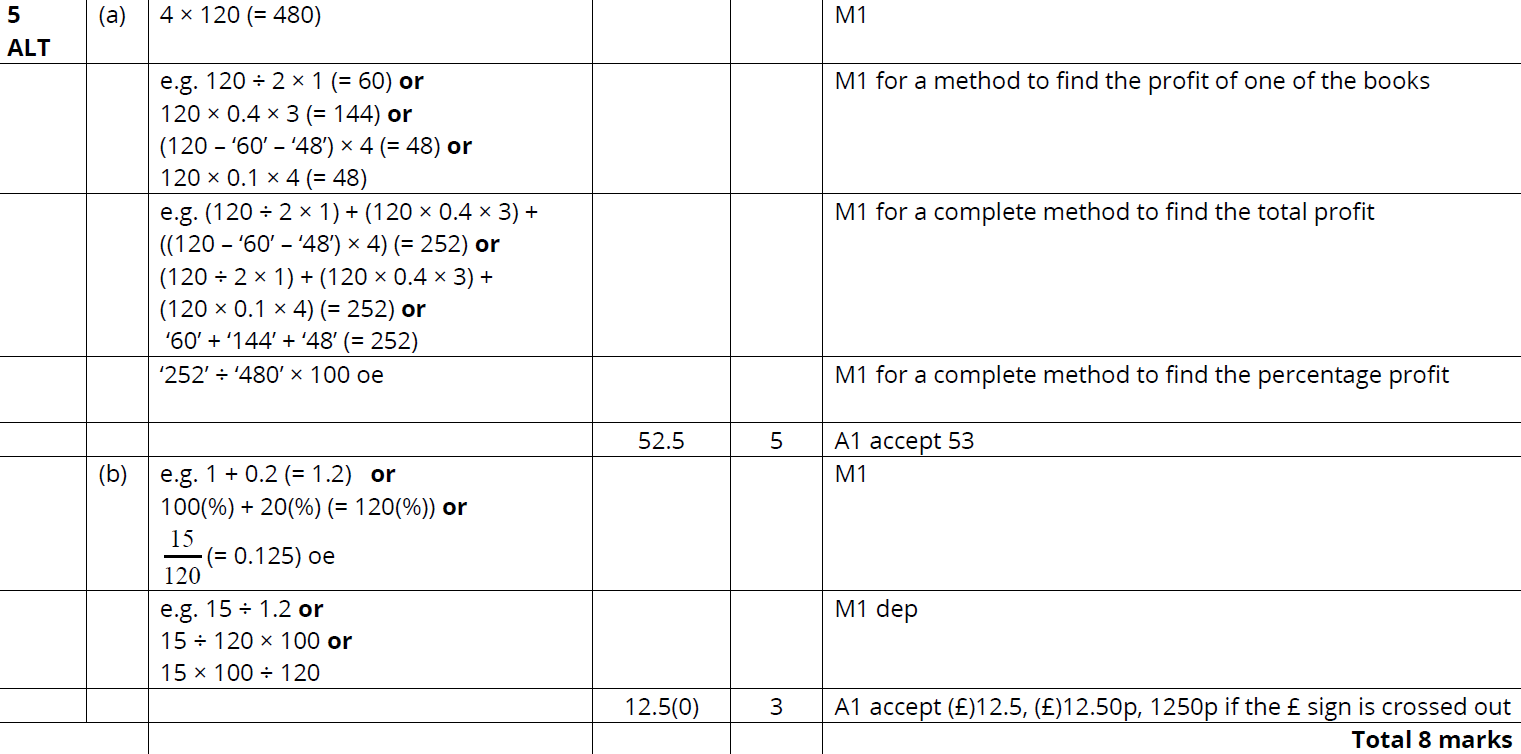 B
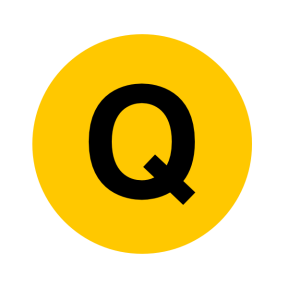 June 2019 2H Q11
Percentages
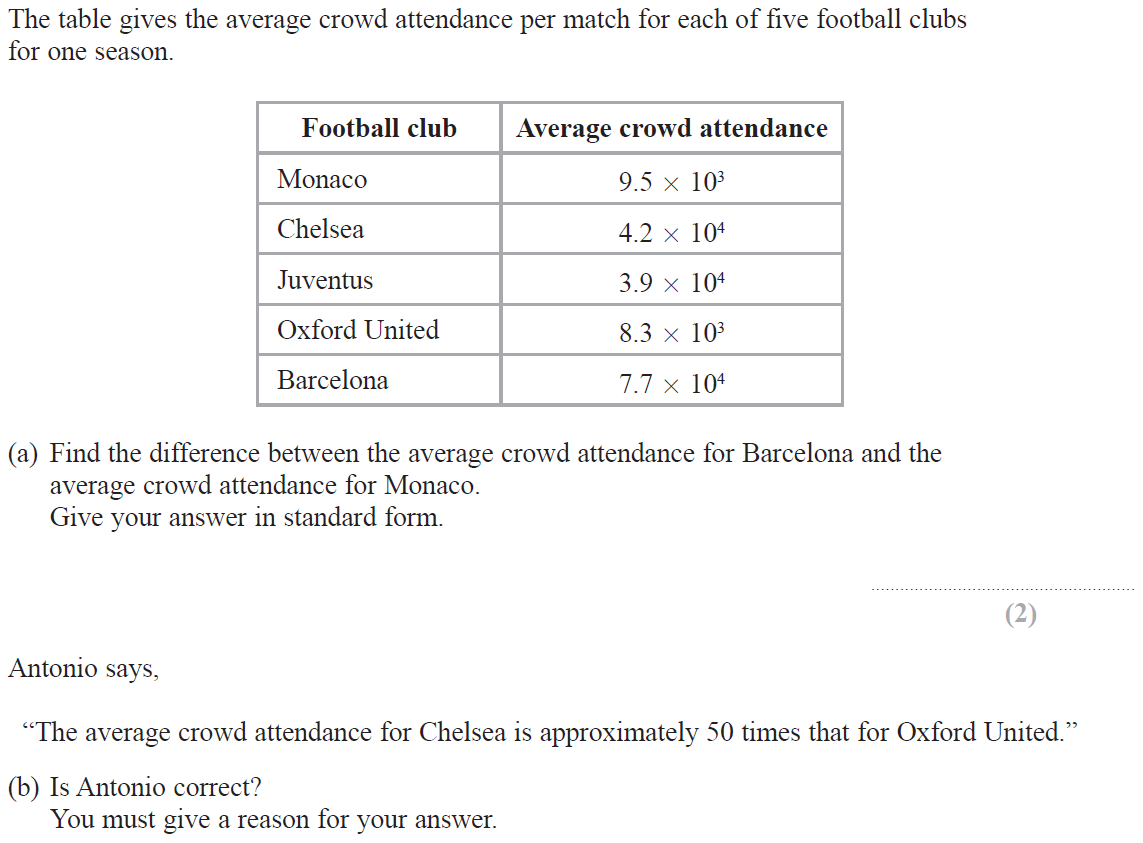 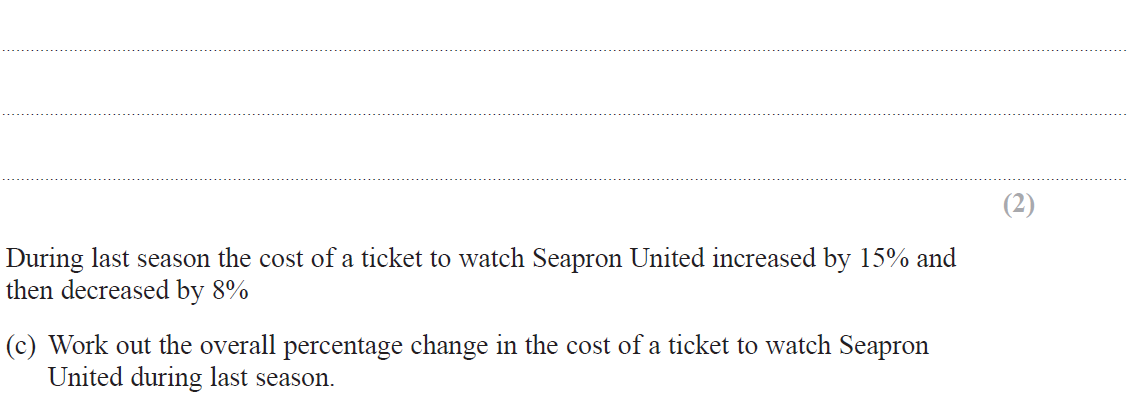 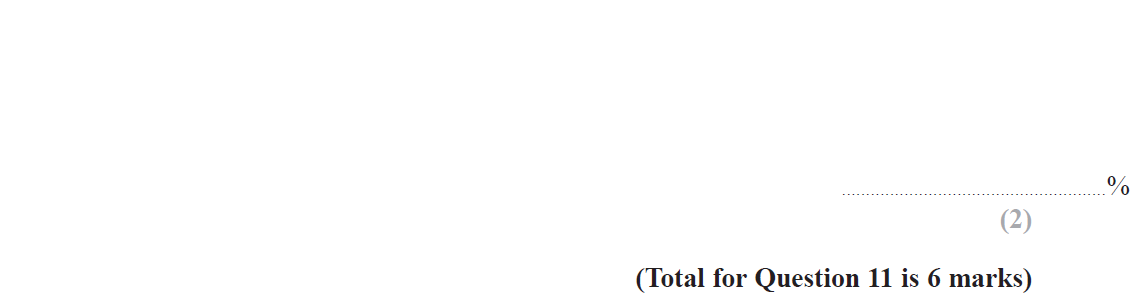 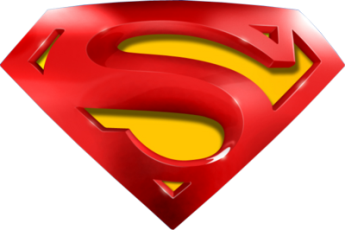 June 2019 2H Q11
Percentages
A
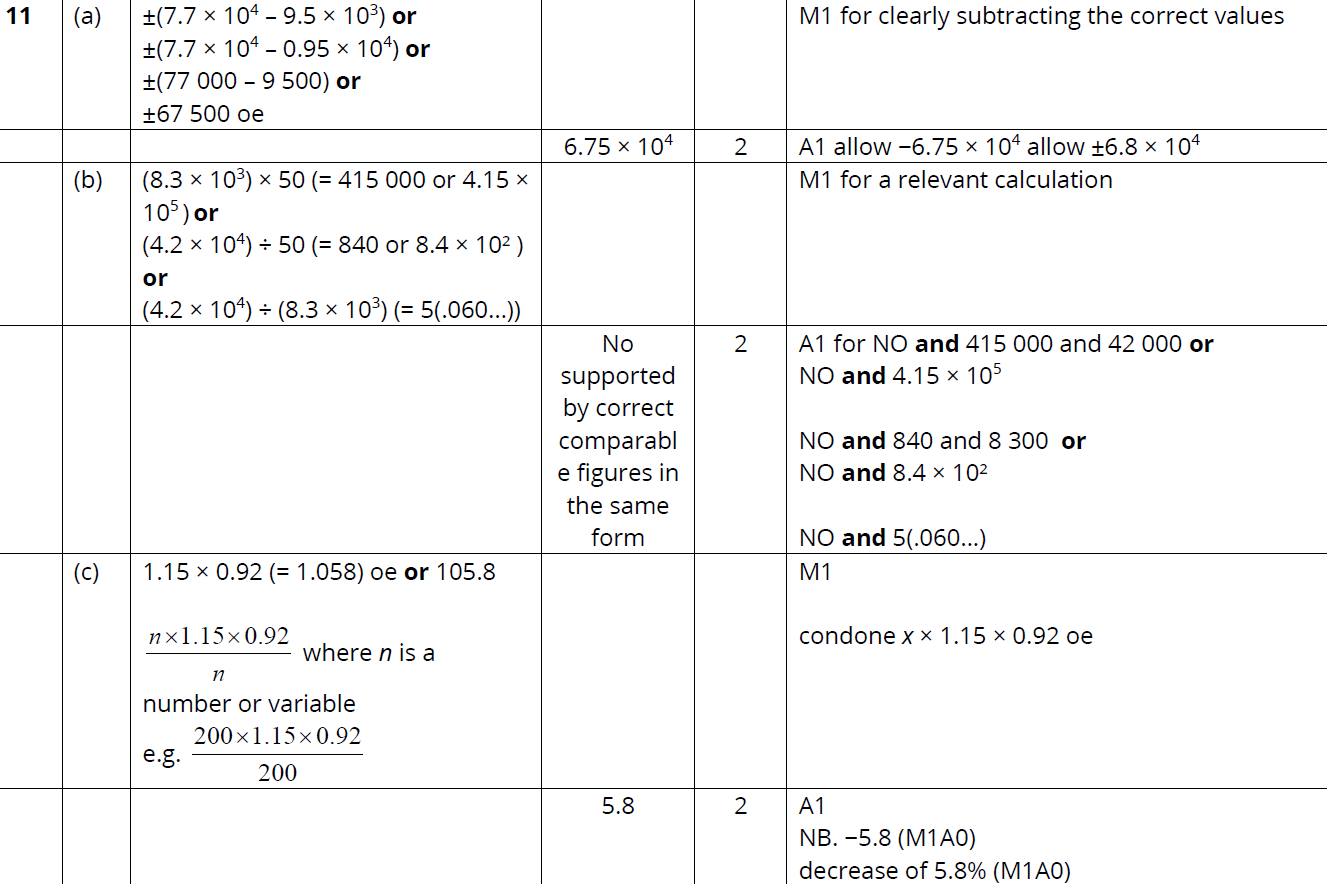 B
C
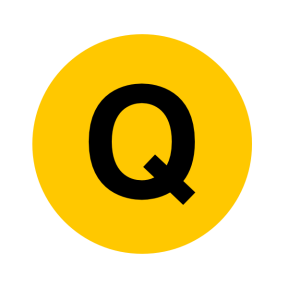 Percentages
Percentages
New Spec Q’s
May 2004 
3H Q1
Nov 2006 
3H Q5
June 2010 
3H Q8
May 2012 3H Q16
May 2014 4H Q4
Jan 2016 4H Q7
Jan 2017 3HR Q14
Jan 2018 4HR Q1
June 2010 
4H Q4
May 2007 
3H Q8
May 2004 
3H Q15
Jan 2013 3H Q3
May 2014 3HR Q7
Jan 2016 3HR Q8
Jan 2017 4HR Q3
May 2018 3H Q3
Nov 2004 
3H Q3
Nov 2007 
3H Q4
June 2010 
4H Q9
Jan 2013 4H Q24
May 2014 4HR Q6
Jan 2016 4HR Q8
May 2017 3H Q8
June 2018 4H Q2
Nov 2007 
4H Q11
Nov 2010 
4H Q11
Jan 2015 3H Q7
Nov 2004 
4H Q7
May 2013 3H Q6
June 2016 4H Q3
June 2017 4H Q9
May 2018 3HR Q16
May 2005 
3H Q8
Nov 2007 
4H Q13
June 2011 3H Q9
May 2013 4H Q14
Jan 2015 4H Q14
May 2016 3HR Q5
May 2017 3HR Q10
June 2018 4HR Q4
May 2008 
3H Q10
Jan 2015 3HR Q8
May 2005 
4H Q2
June 2011 4H Q1
May 2013 4HR Q5
June 2016 4HR Q3
June 2017 4HR Q11
May 2005 
4H Q10
Nov 2008 
3H Q5
June 2011 4H Q21
May 2013 4HR Q14
May 2015 3H Q5
Jan 2017 3H Q10
Jan 2018 3H Q11
Jan 2012 3H Q1
Nov 2005 
3H Q10
May 2009 
3H Q6
Jan 2014 3H Q10
June 2015 4H Q12
Jan 2017 3H Q13
Jan 2018 4H Q8
May 2006 
3H Q1
Nov 2009 
3H Q15
Jan 2012 3H Q10
Jan 2014 3HR Q6
June 2015 4HR Q3
Jan 2017 3HR Q5
Jan 2018 3HR Q7
May 2006 
4H Q10
Nov 2009 
4H Q5
May 2012 3H Q8
May 2014 3H Q12
Jan 2016 3H Q14
Jan 2017 3HR Q8
Jan 2018 3HR Q14
Compound/ Repeated Change
May 2004 3H Q1
Percentages
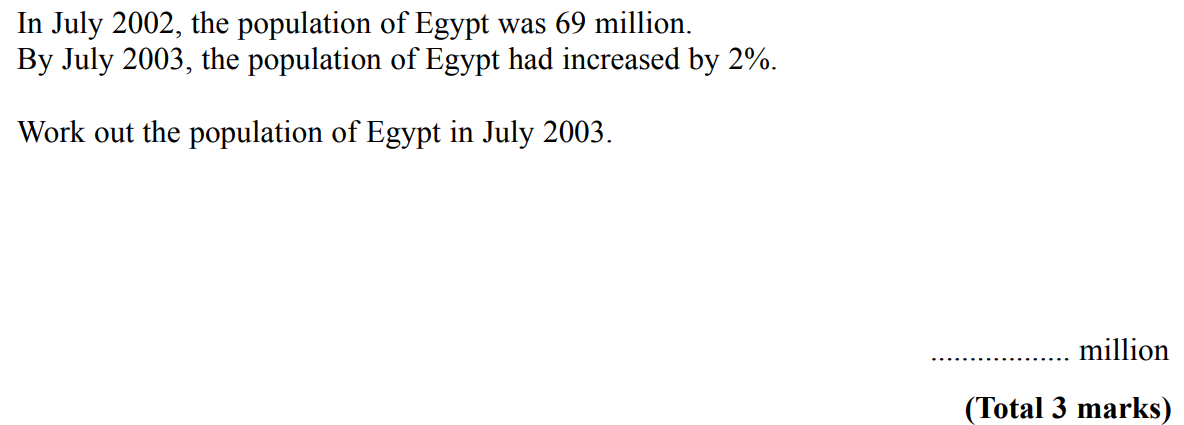 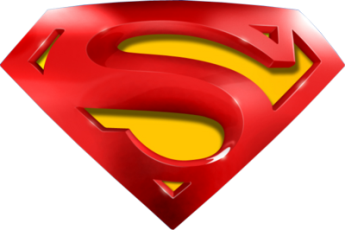 May 2004 3H Q1
Percentages
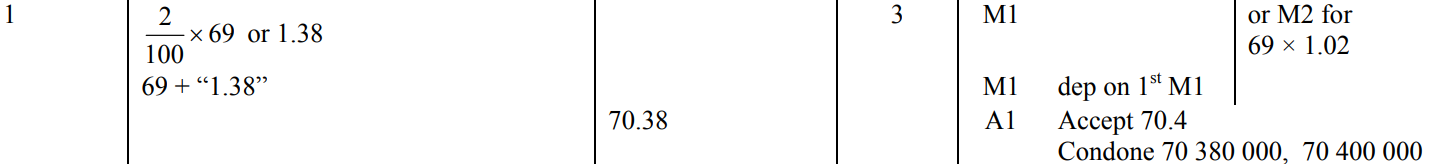 A
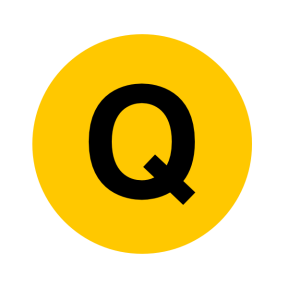 May 2004 3H Q15
Percentages
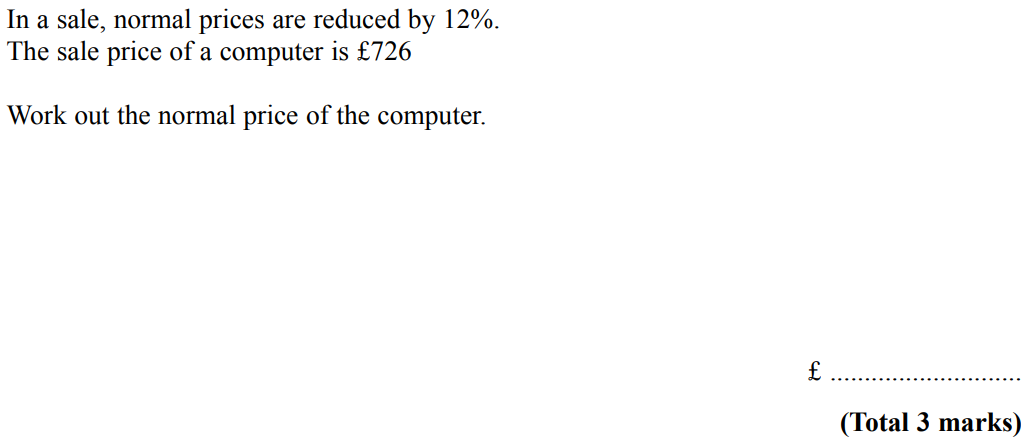 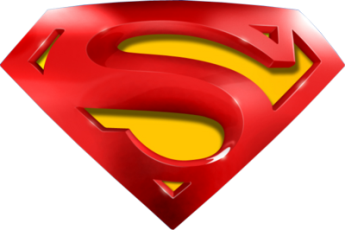 May 2004 3H Q15
Percentages
A
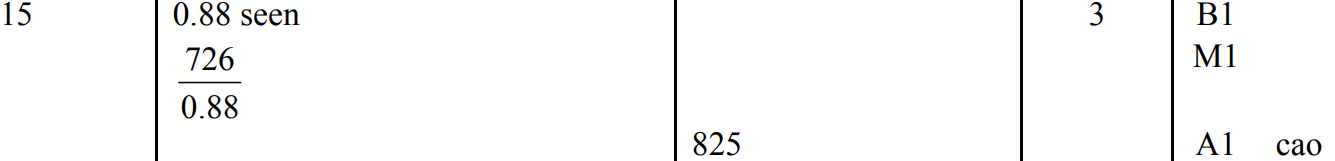 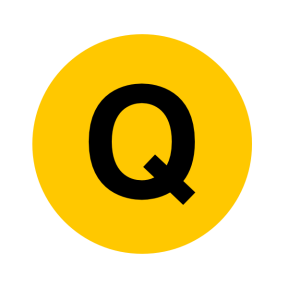 Nov 2004 3H Q4
Percentages
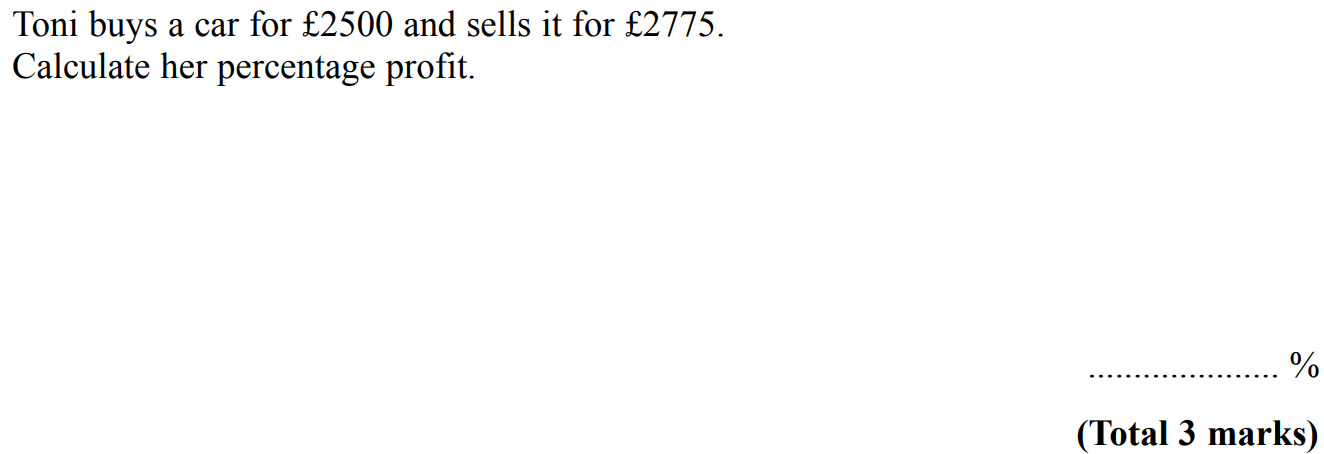 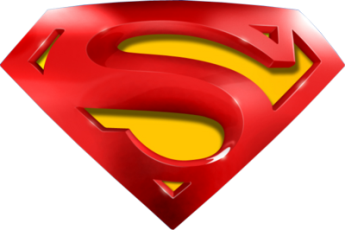 Nov 2004 3H Q4
Percentages
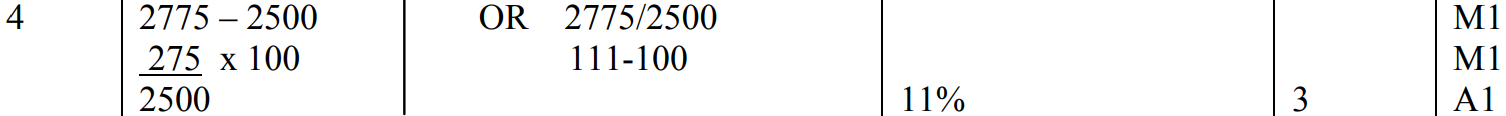 A
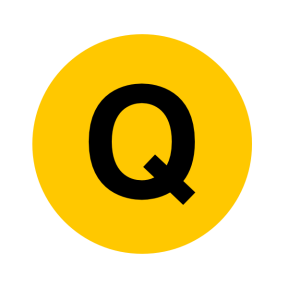 Nov 2004 4H Q7
Percentages
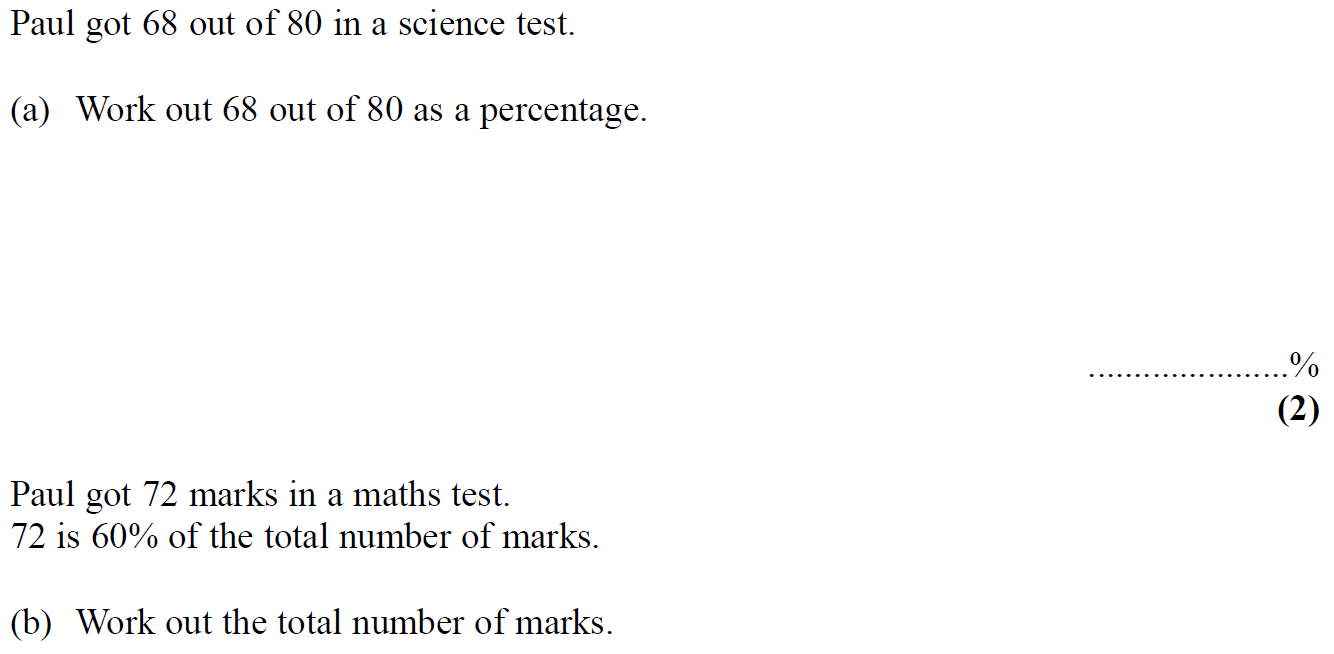 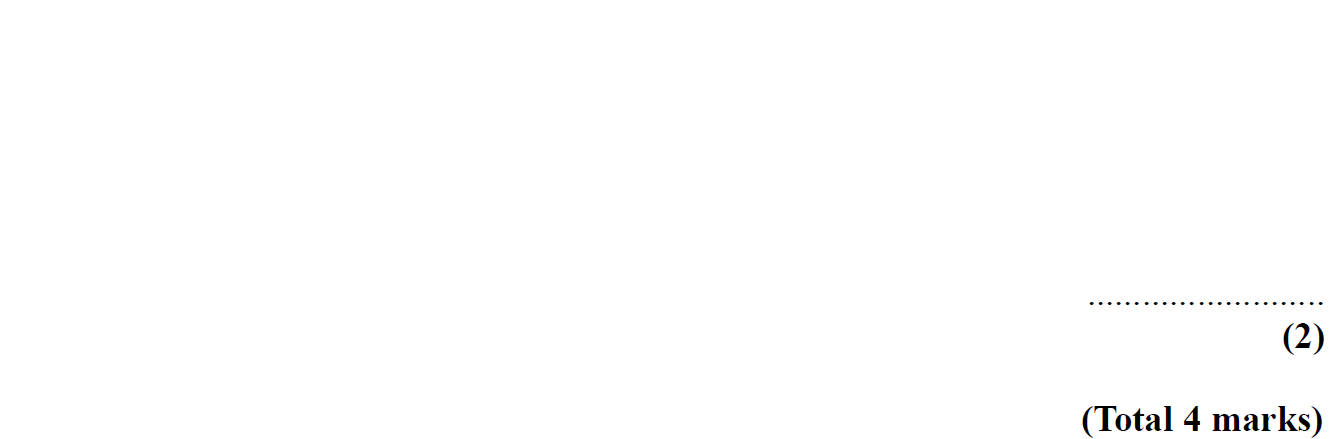 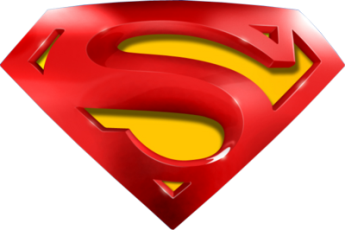 Nov 2004 4H Q7
Percentages
A
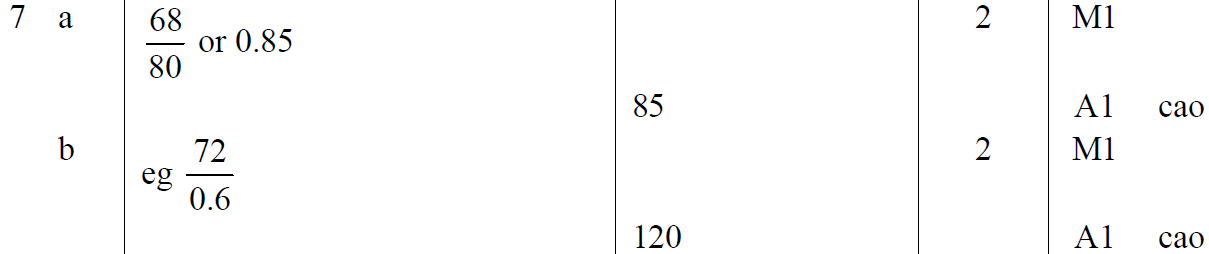 B
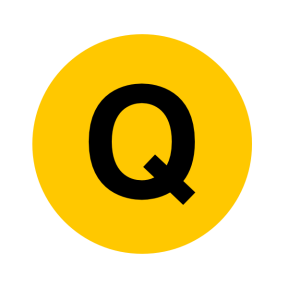 May 2005 3H Q8
Percentages
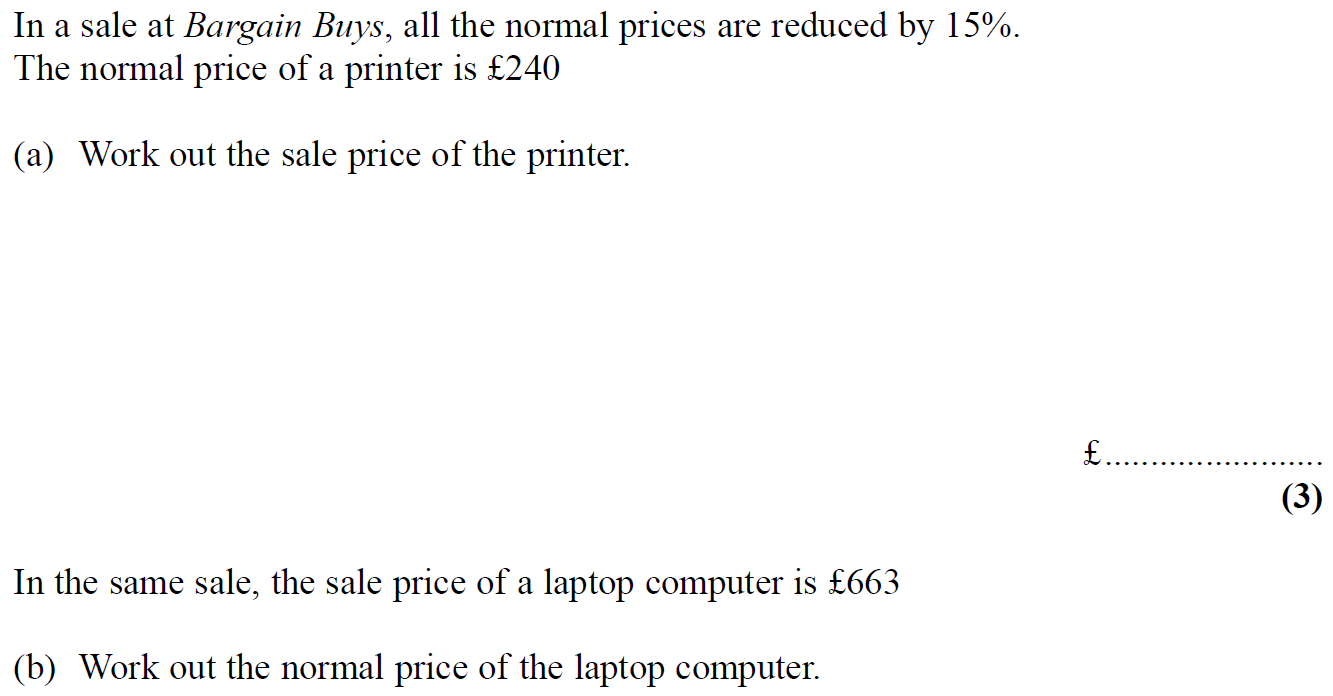 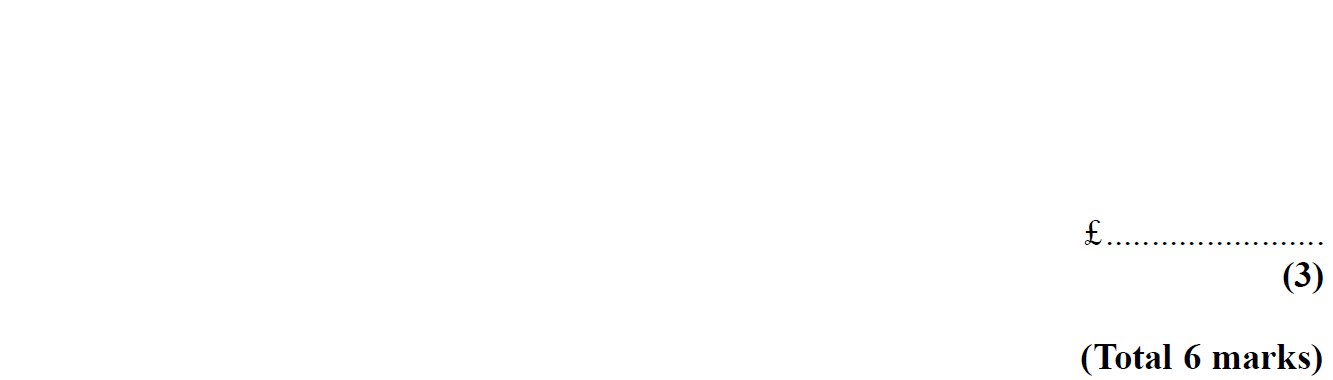 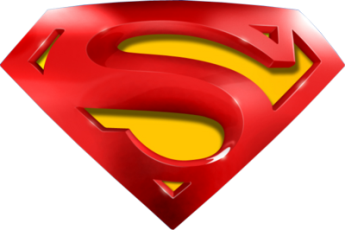 May 2005 3H Q8
Percentages
A
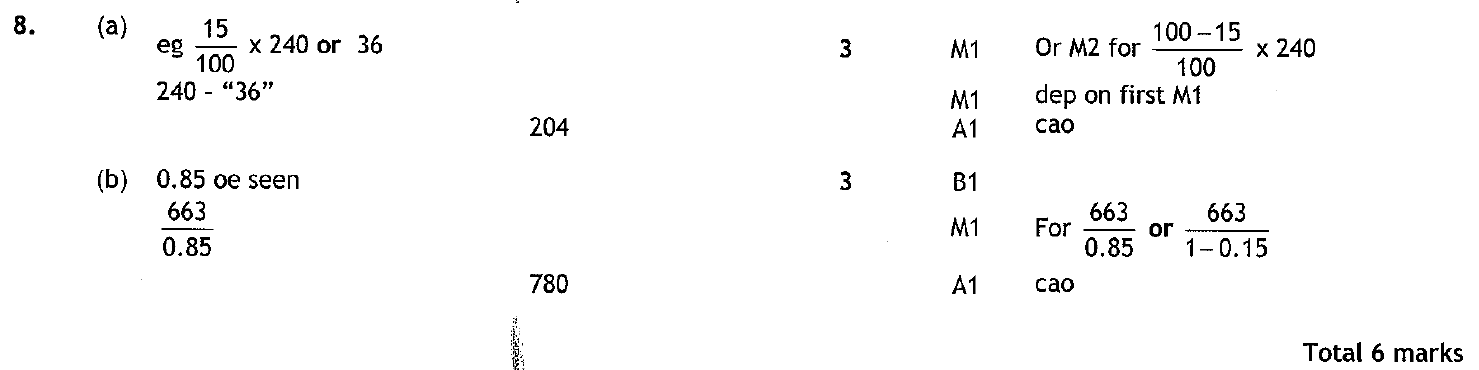 B
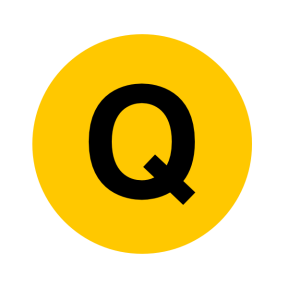 May 2005 4H Q2
Percentages
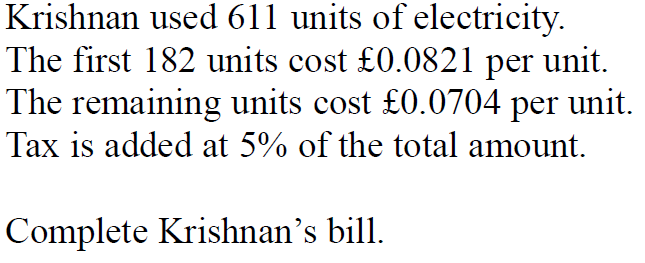 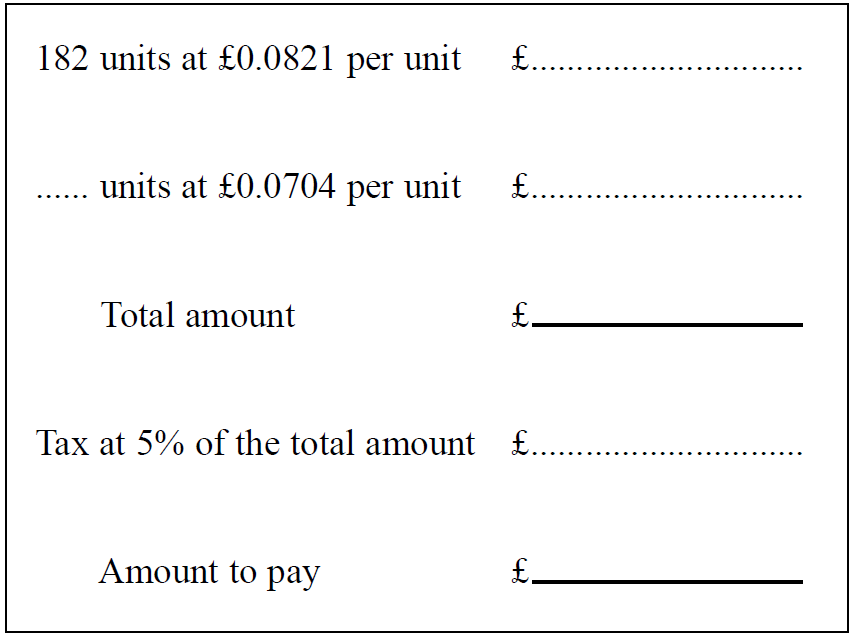 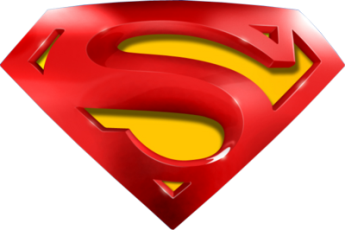 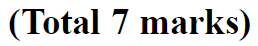 May 2005 4H Q2
Percentages
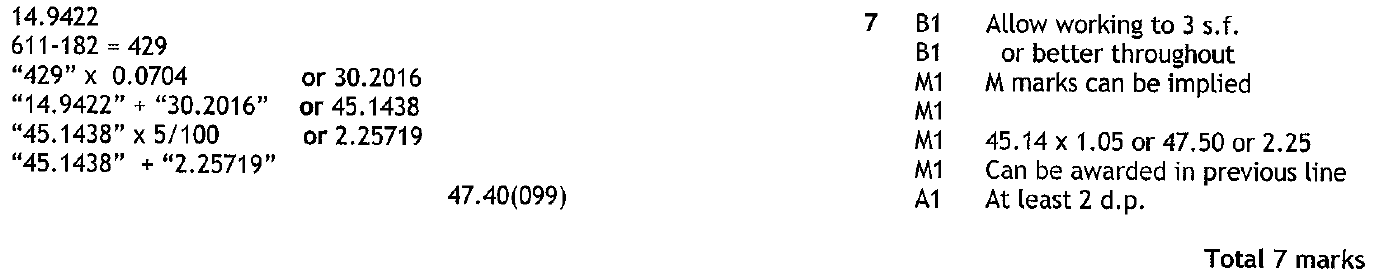 A
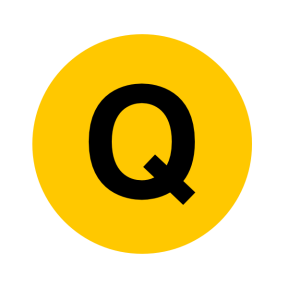 May 2005 4H Q10
Percentages
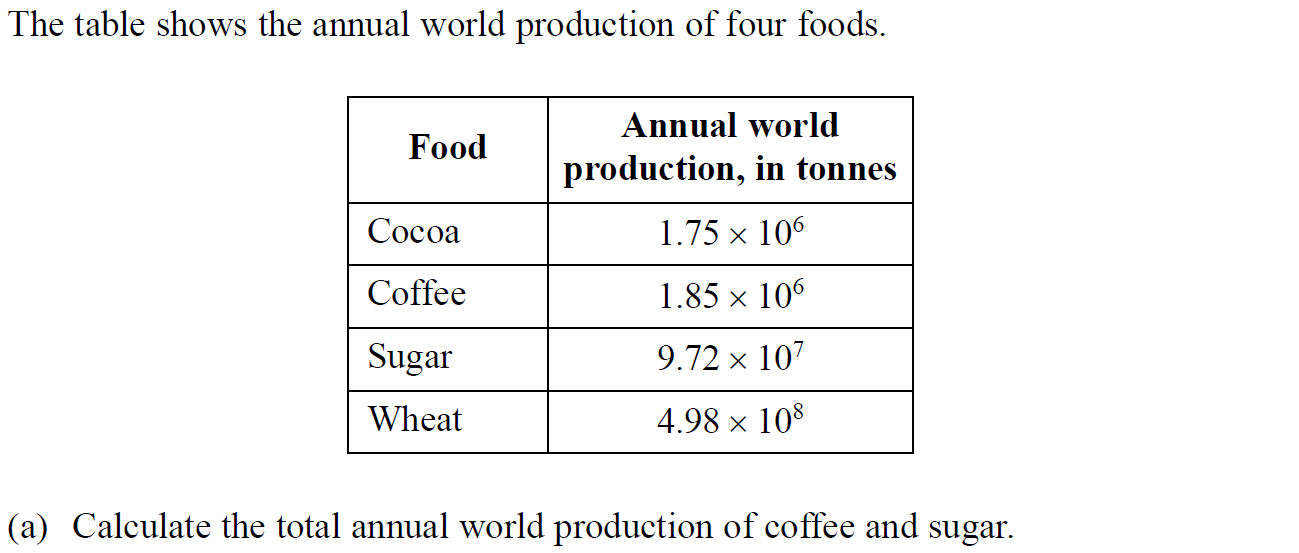 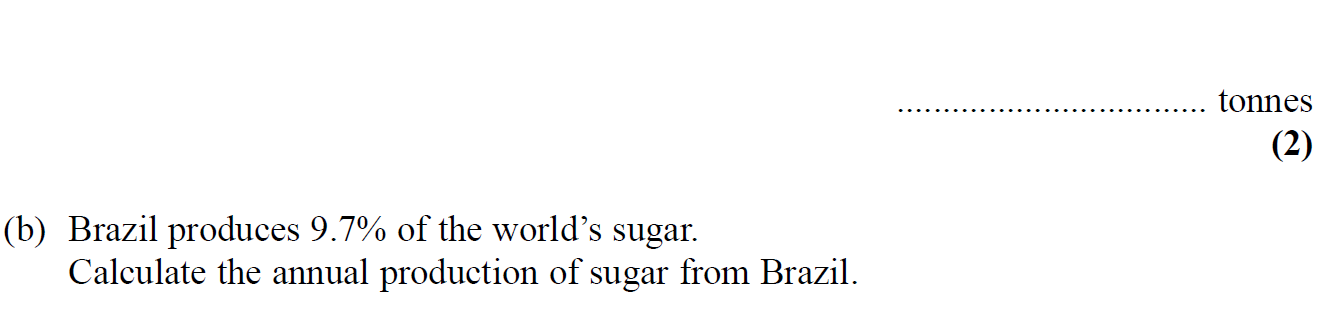 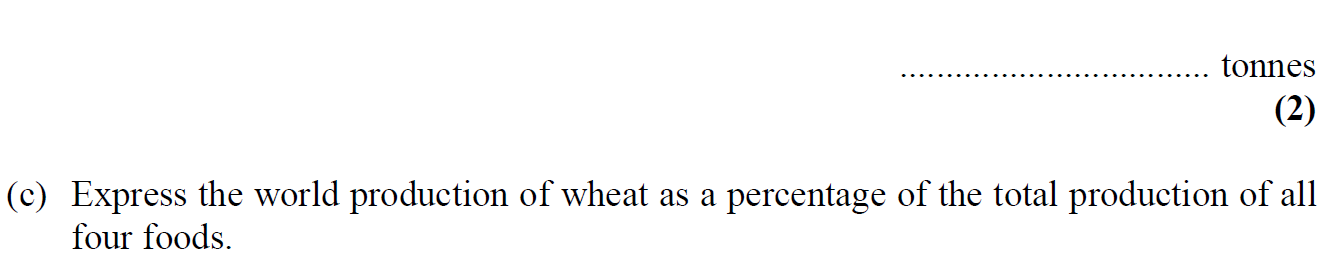 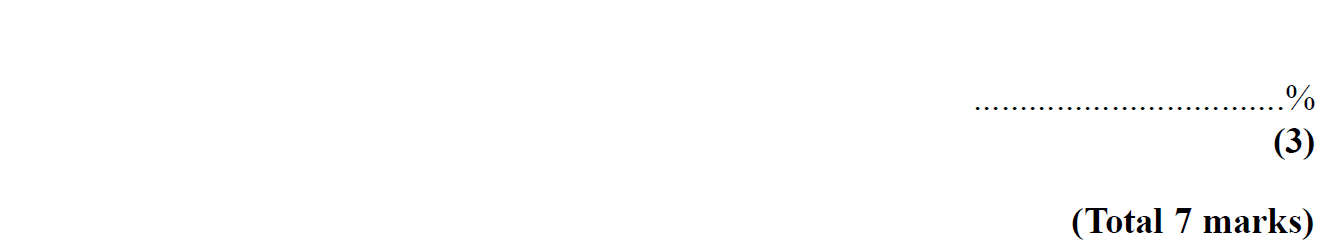 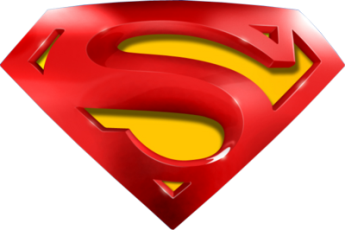 May 2005 4H Q10
Percentages
A
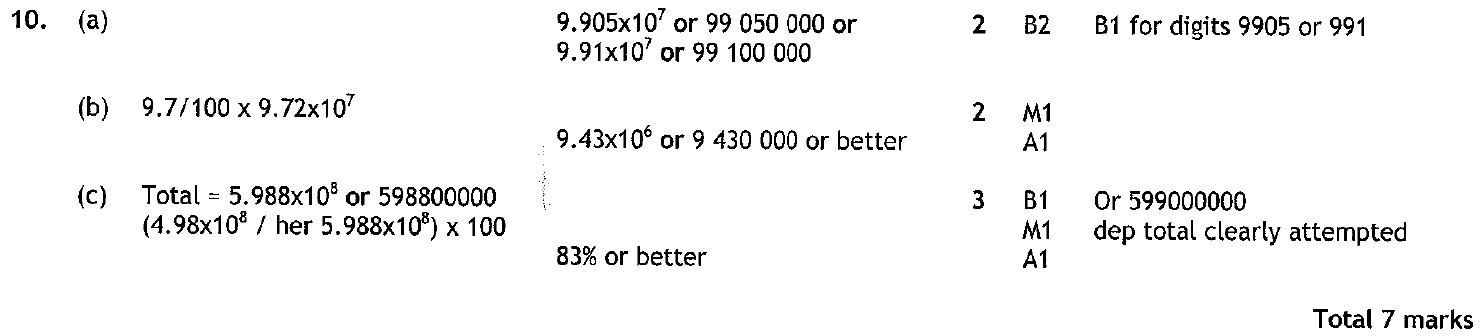 B
C
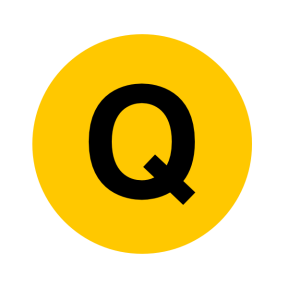 Nov 2005 3H Q10
Percentages
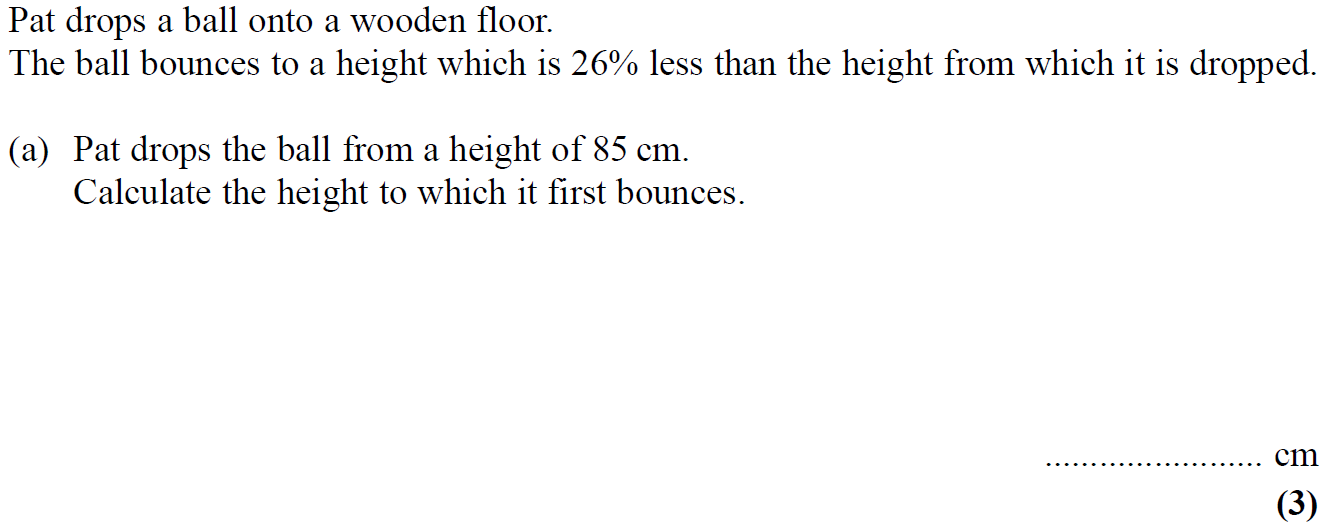 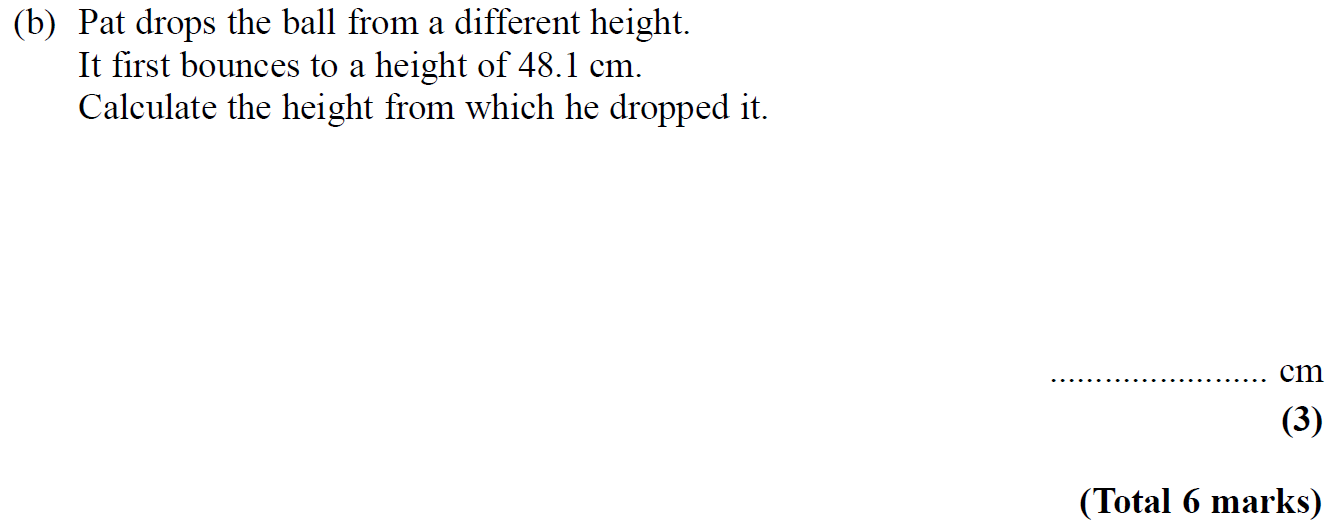 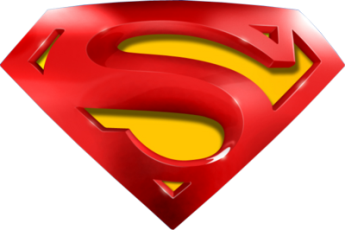 Nov 2005 3H Q10
Percentages
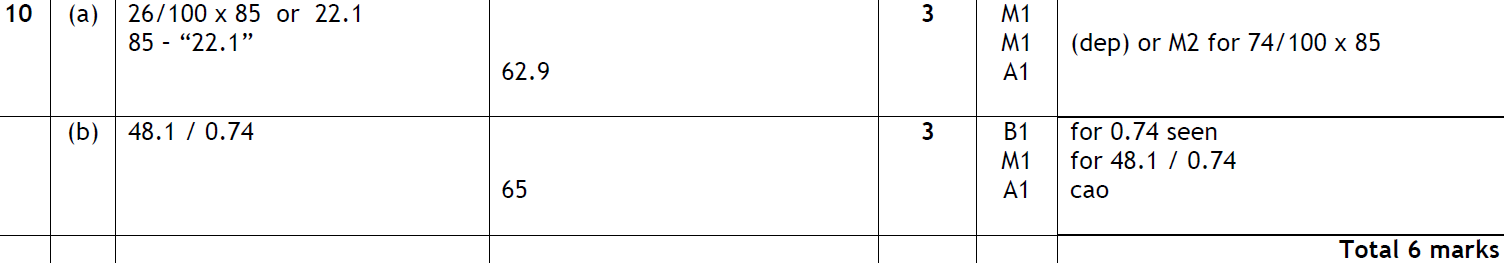 A
B
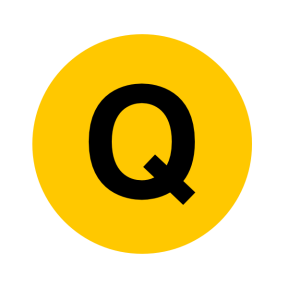 May 2006 3H Q1
Percentages
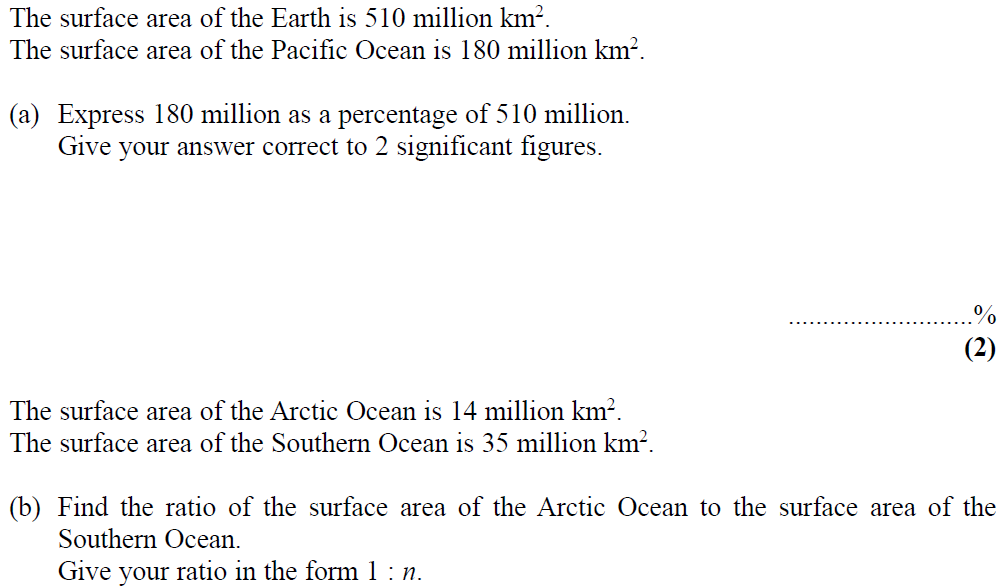 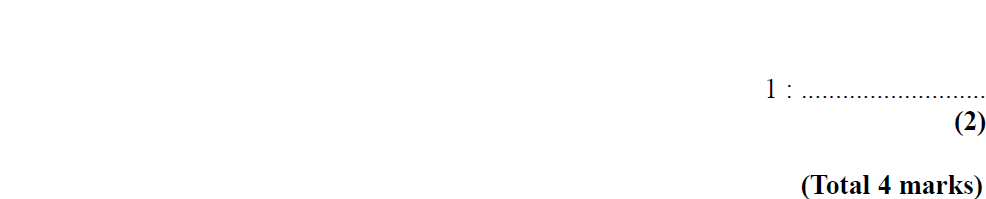 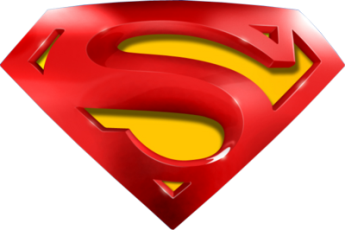 May 2006 3H Q1
Percentages
A
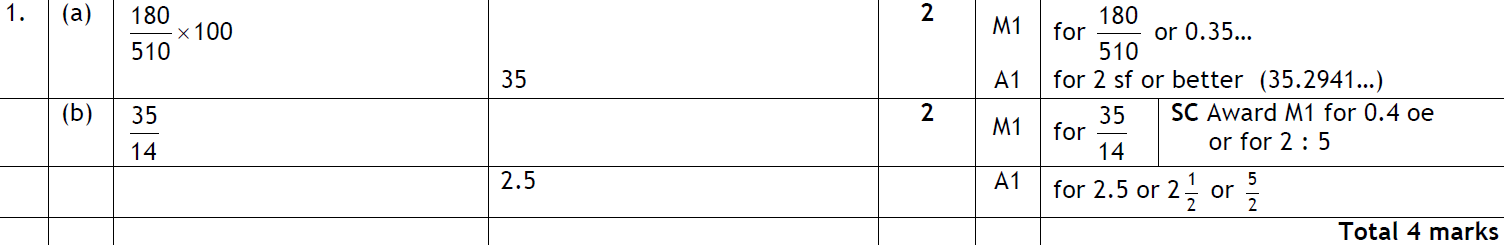 B
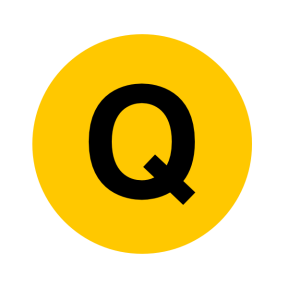 May 2006 4H Q10
Percentages
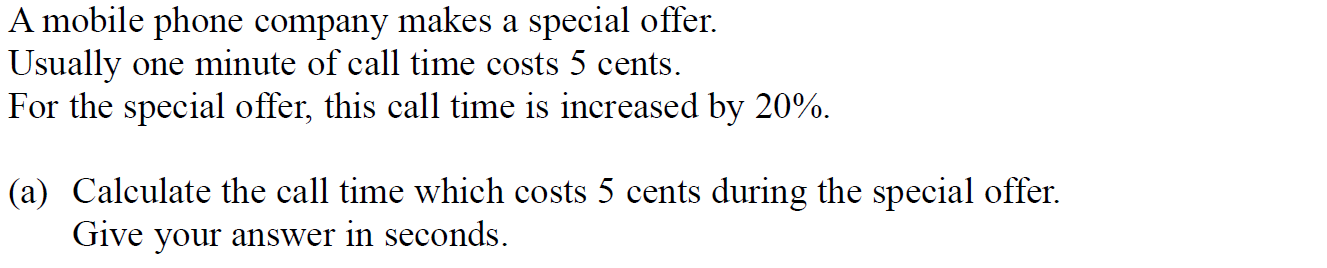 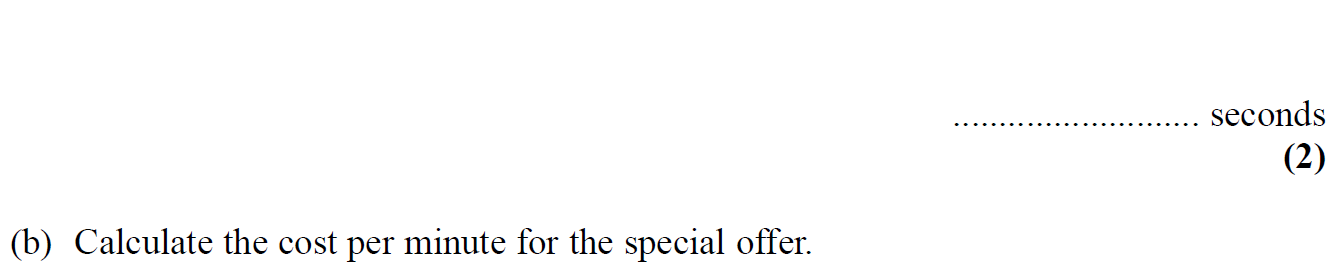 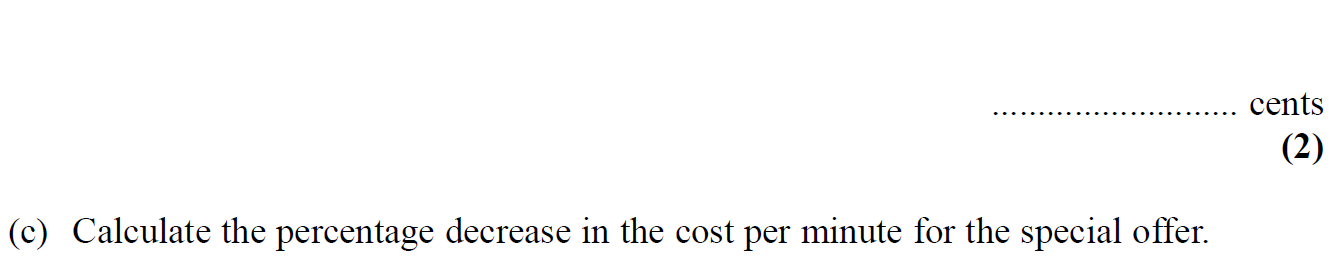 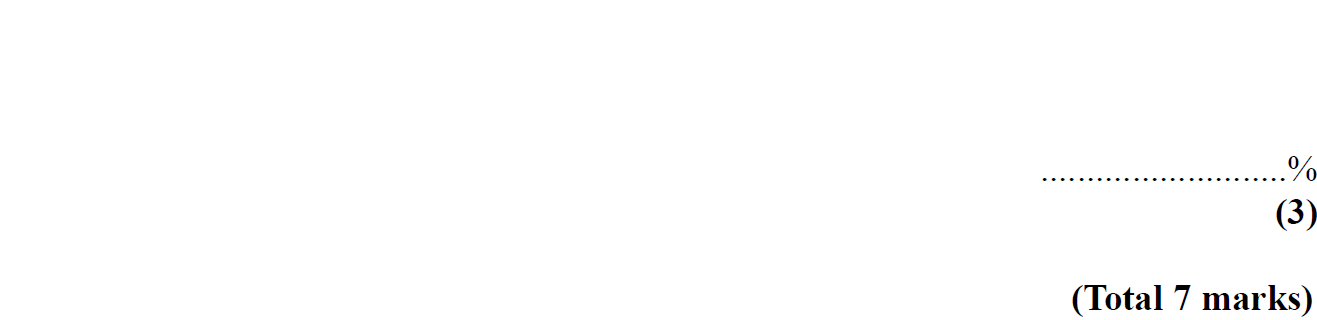 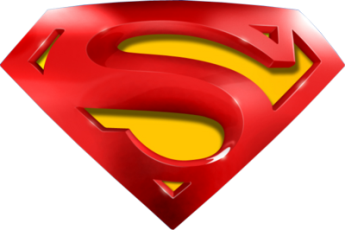 May 2006 4H Q10
Percentages
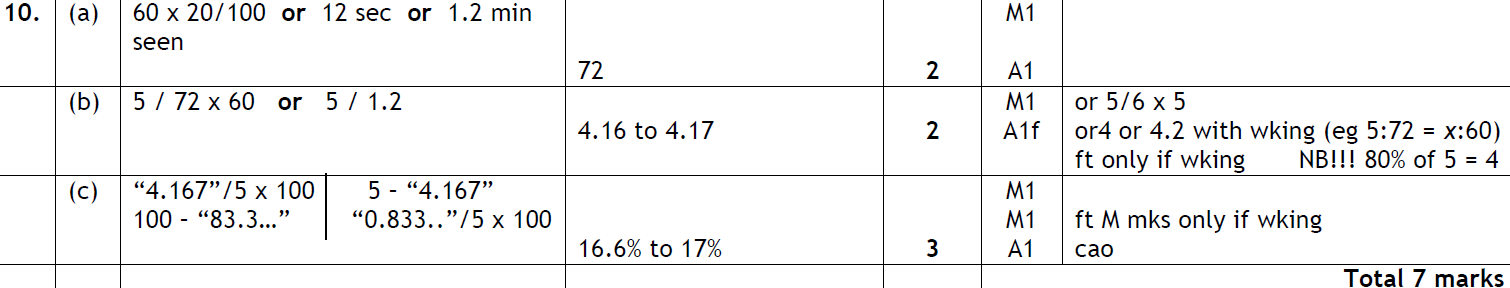 A
B
C
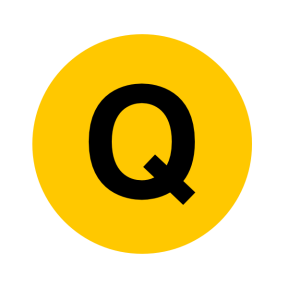 Nov 2006 3H Q5
Percentages
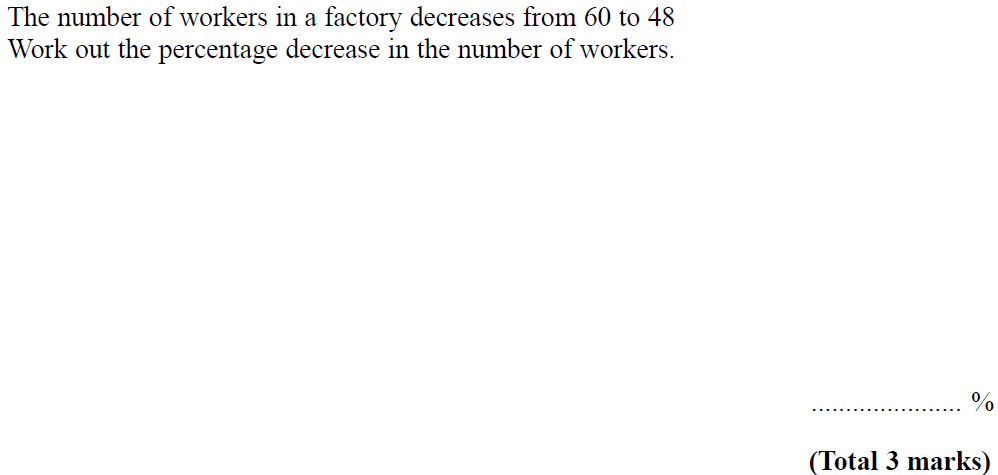 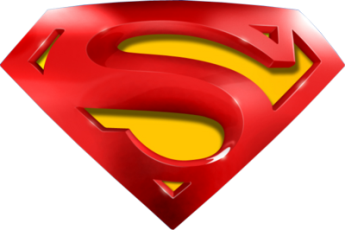 Nov 2006 3H Q5
Percentages
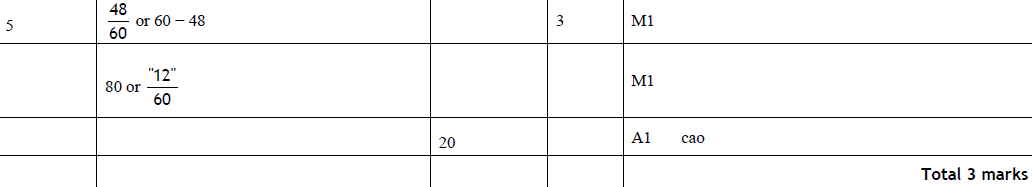 A
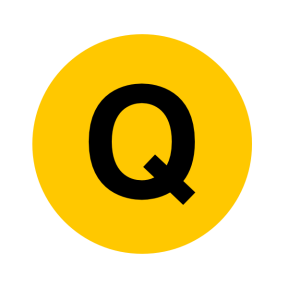 May 2007 3H Q8
Percentages
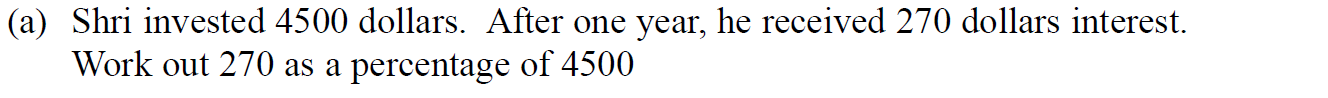 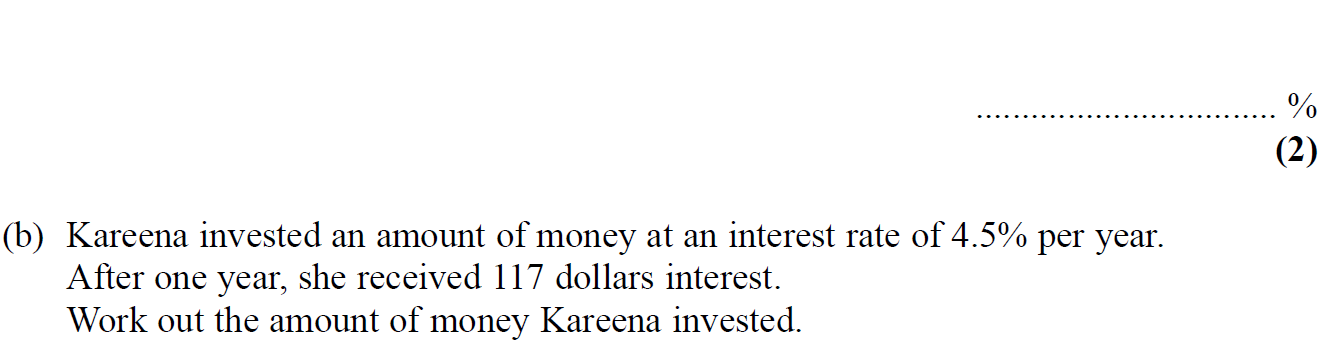 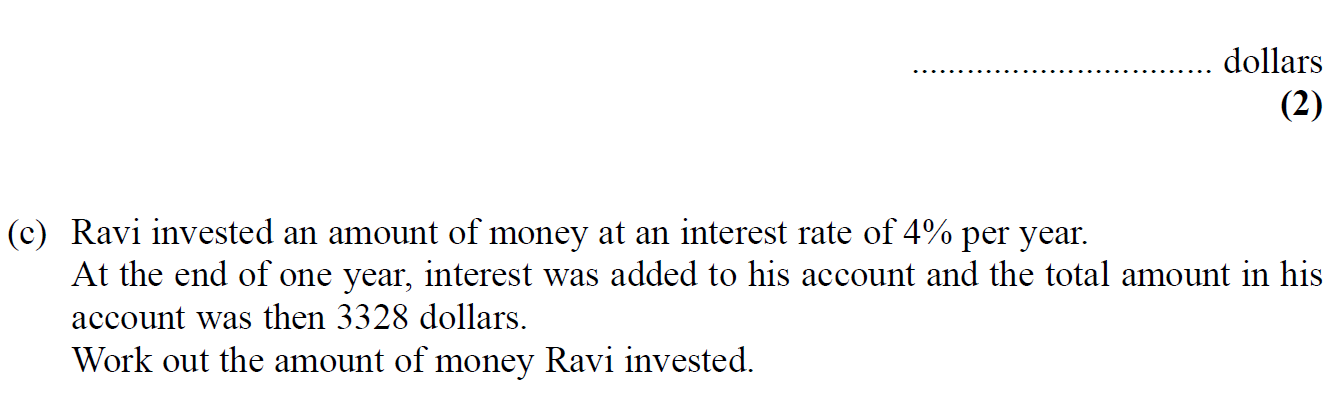 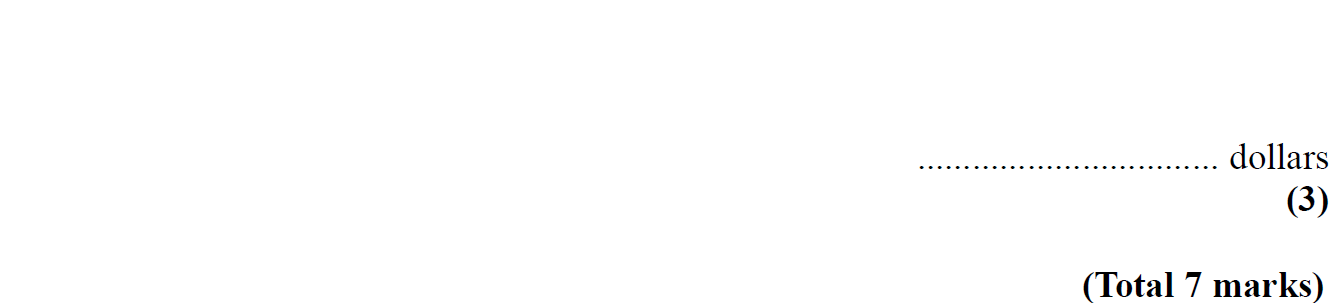 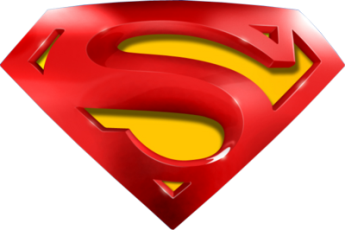 May 2007 3H Q8
Percentages
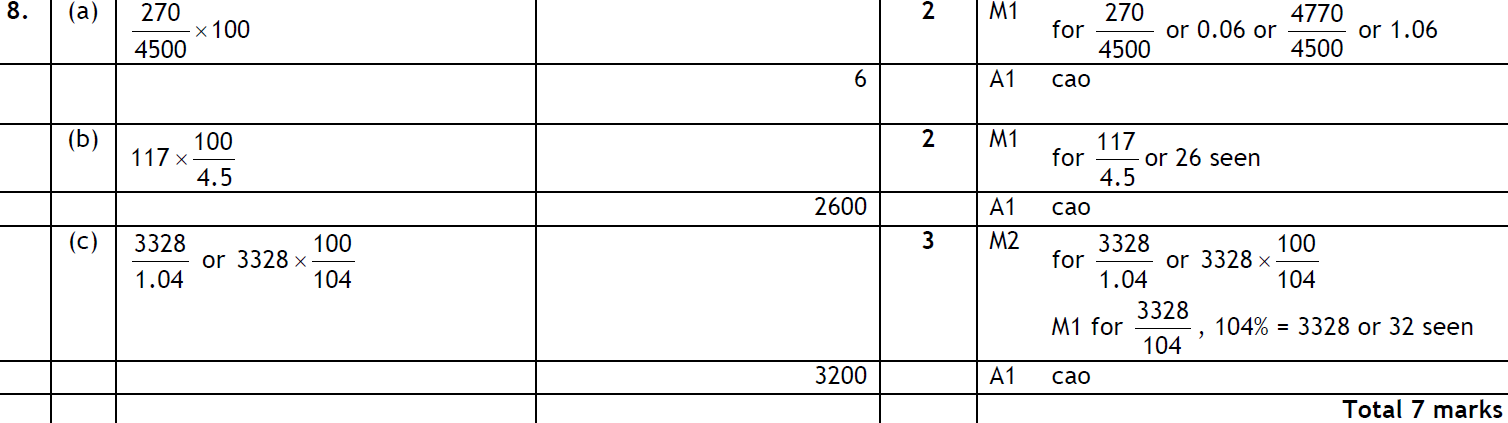 A
B
C
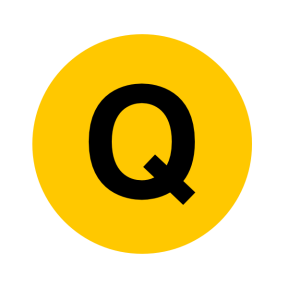 Nov 2007 3H Q4
Percentages
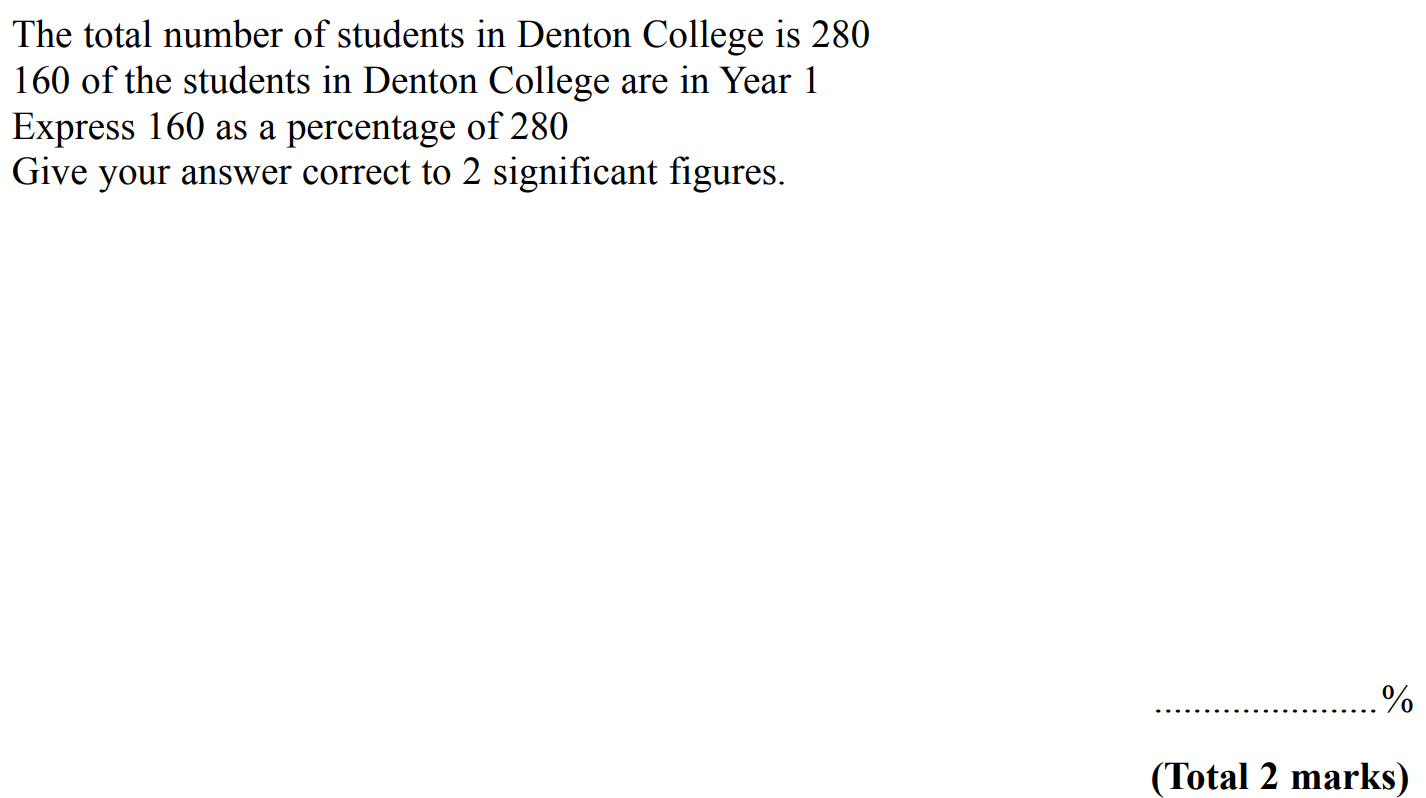 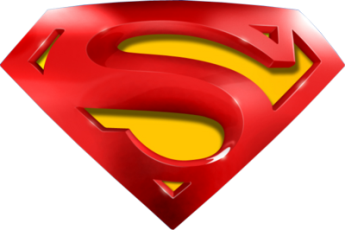 Nov 2007 3H Q4
Percentages
A
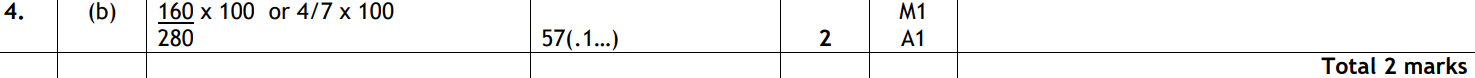 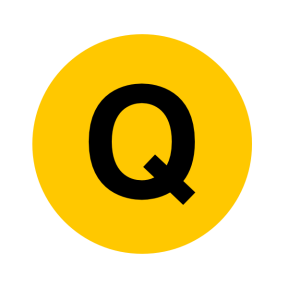 Nov 2007 4H Q11
Percentages
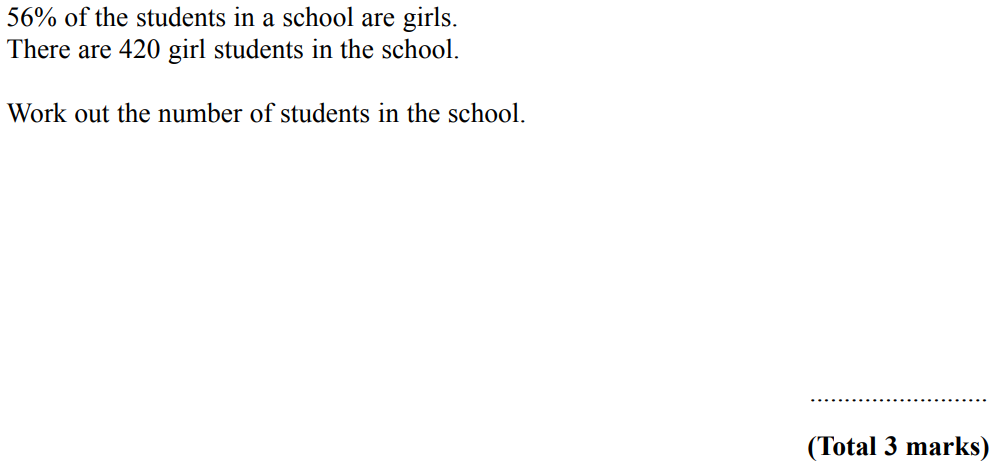 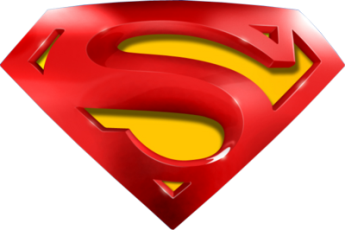 Nov 2007 4H Q11
Percentages
A
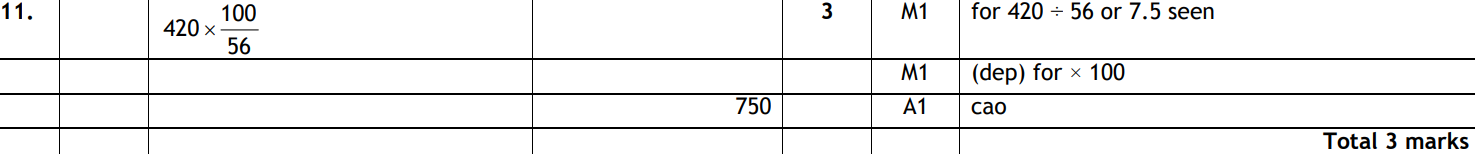 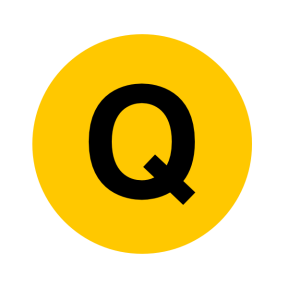 Nov 2007 4H Q13
Percentages
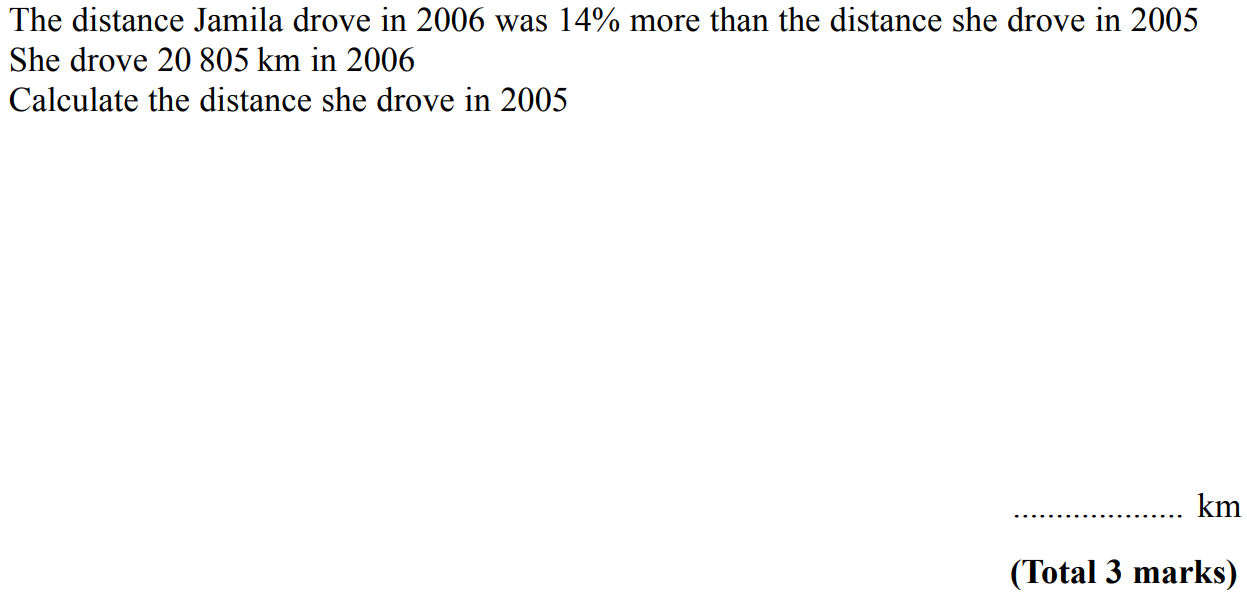 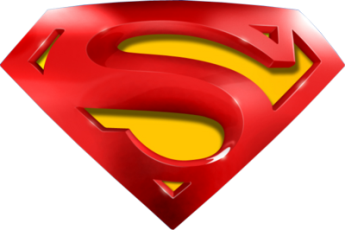 Nov 2007 4H Q13
Percentages
A
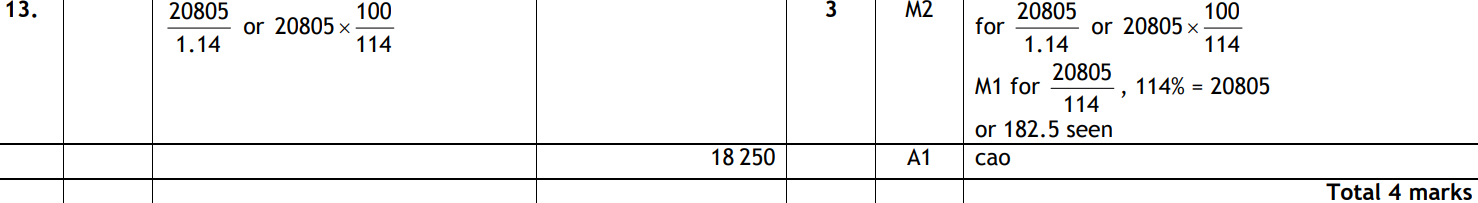 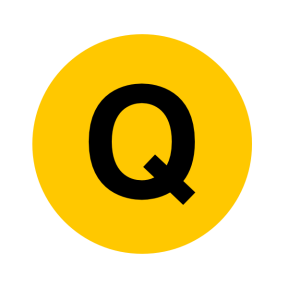 May 2008 3H Q10
Percentages
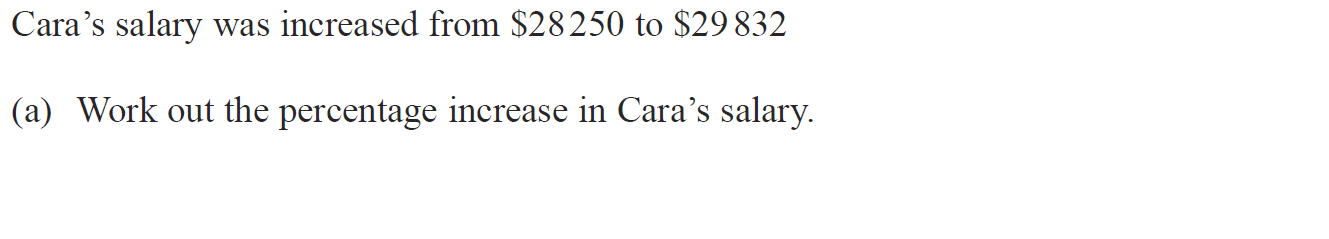 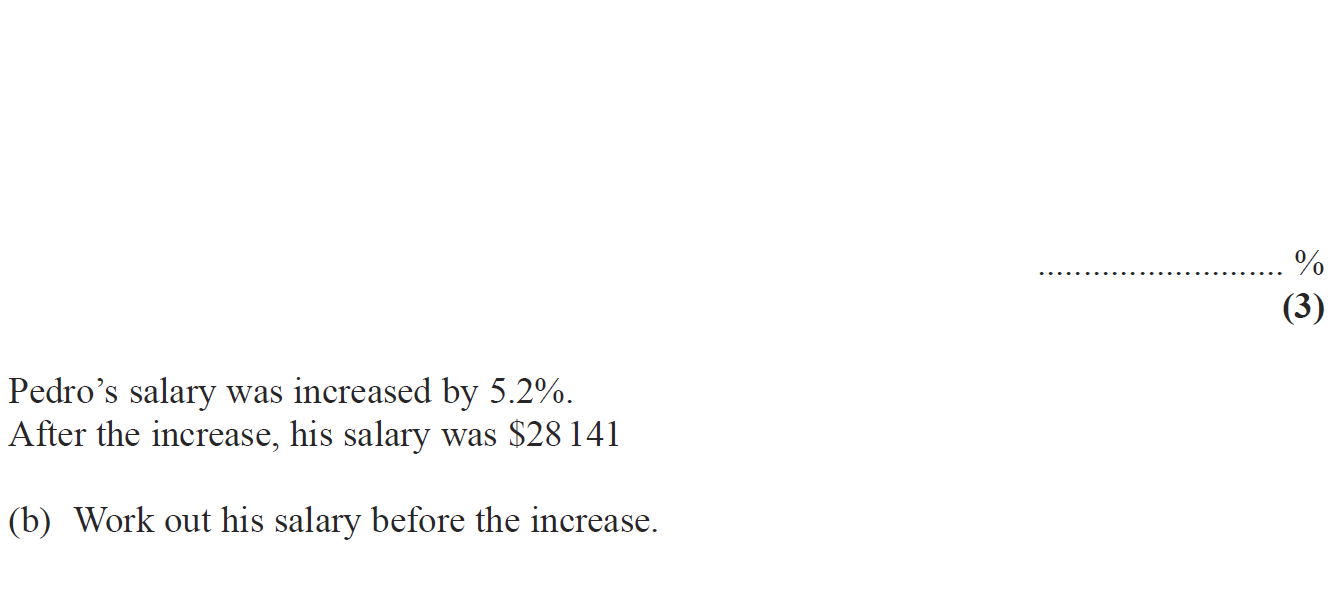 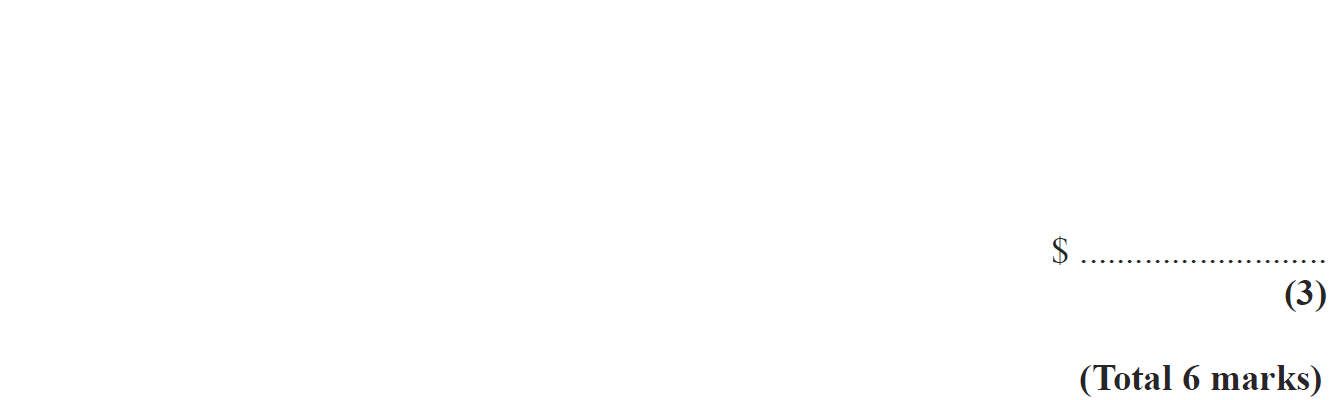 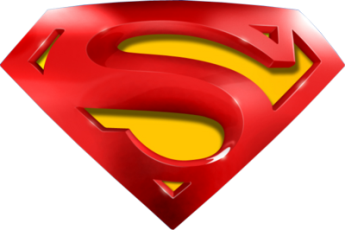 May 2008 3H Q10
Percentages
A
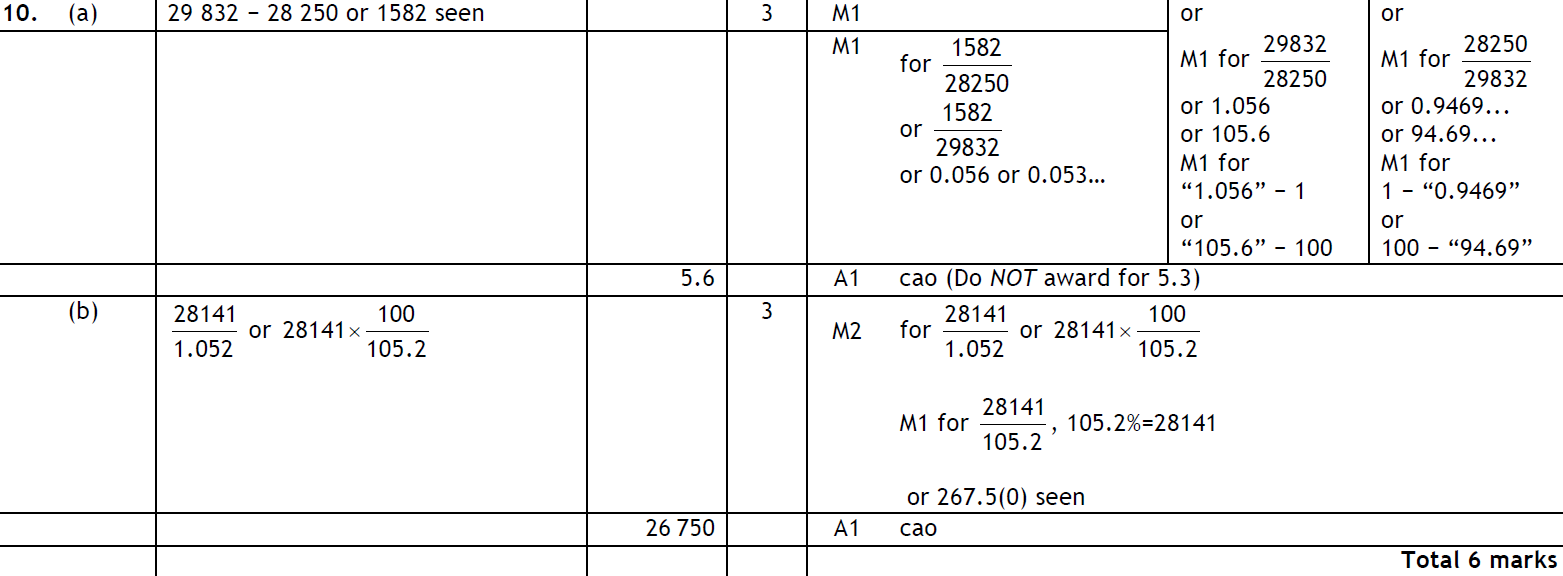 B
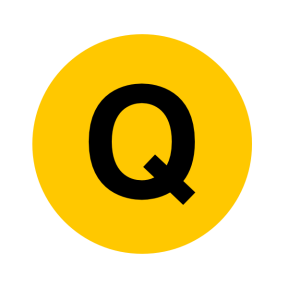 Nov 2008 3H Q5
Percentages
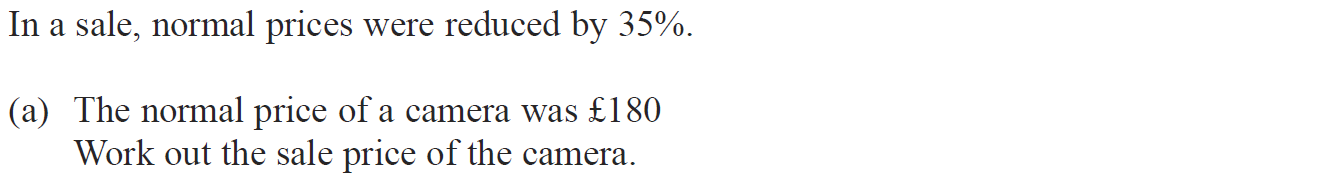 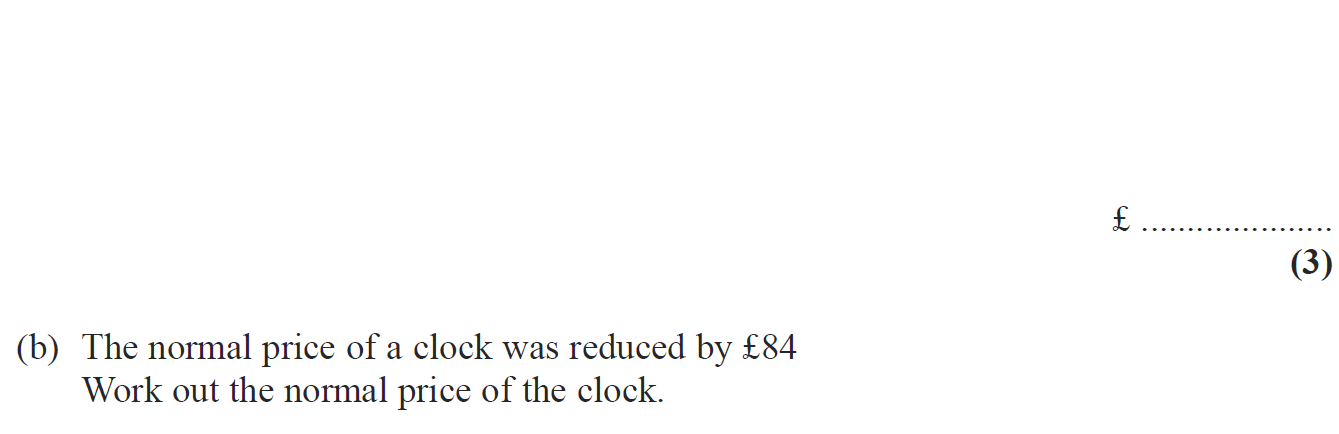 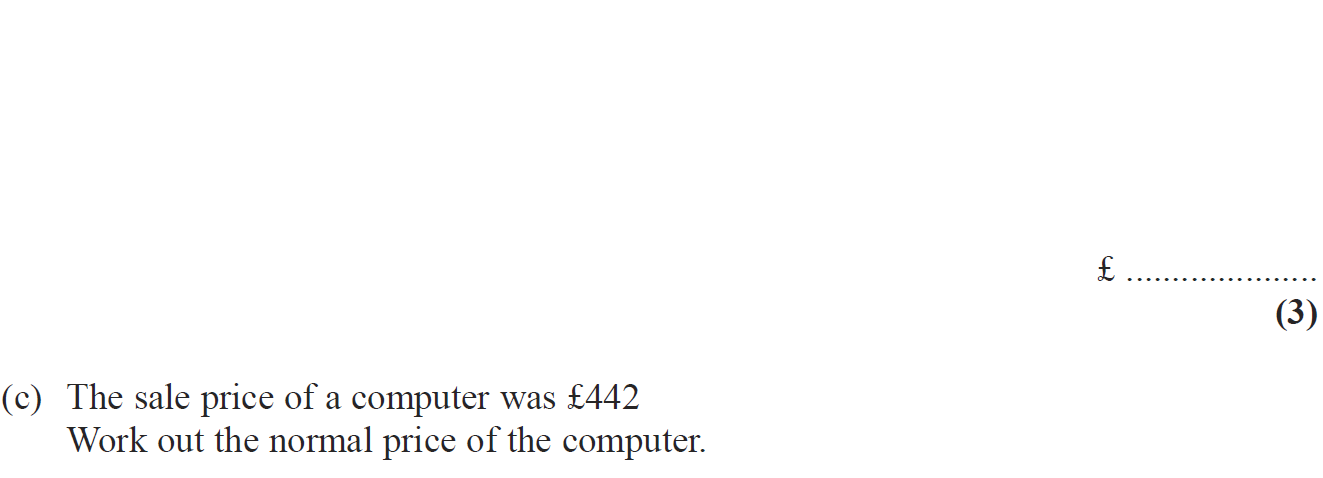 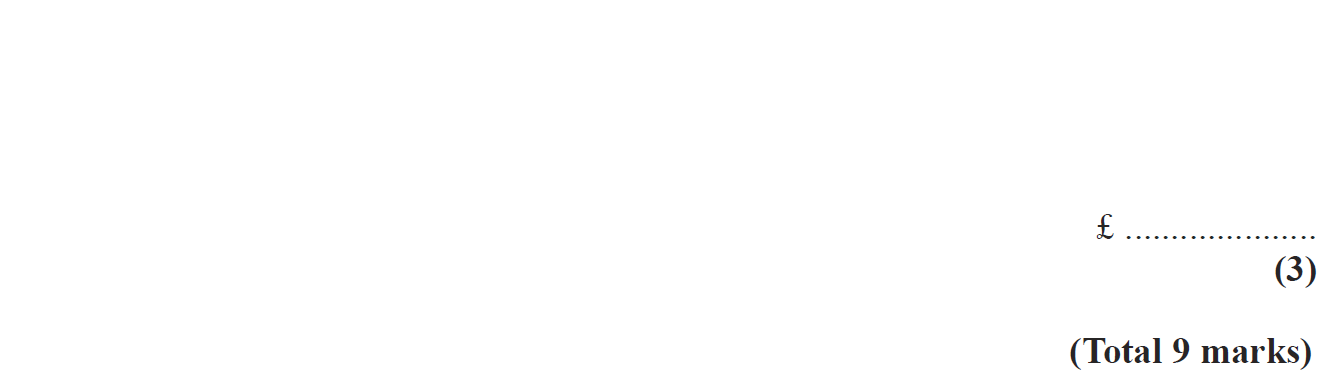 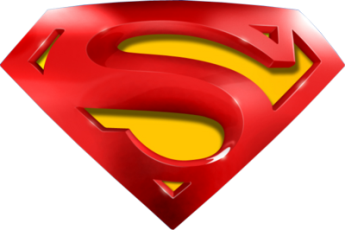 Nov 2008 3H Q5
Percentages
A
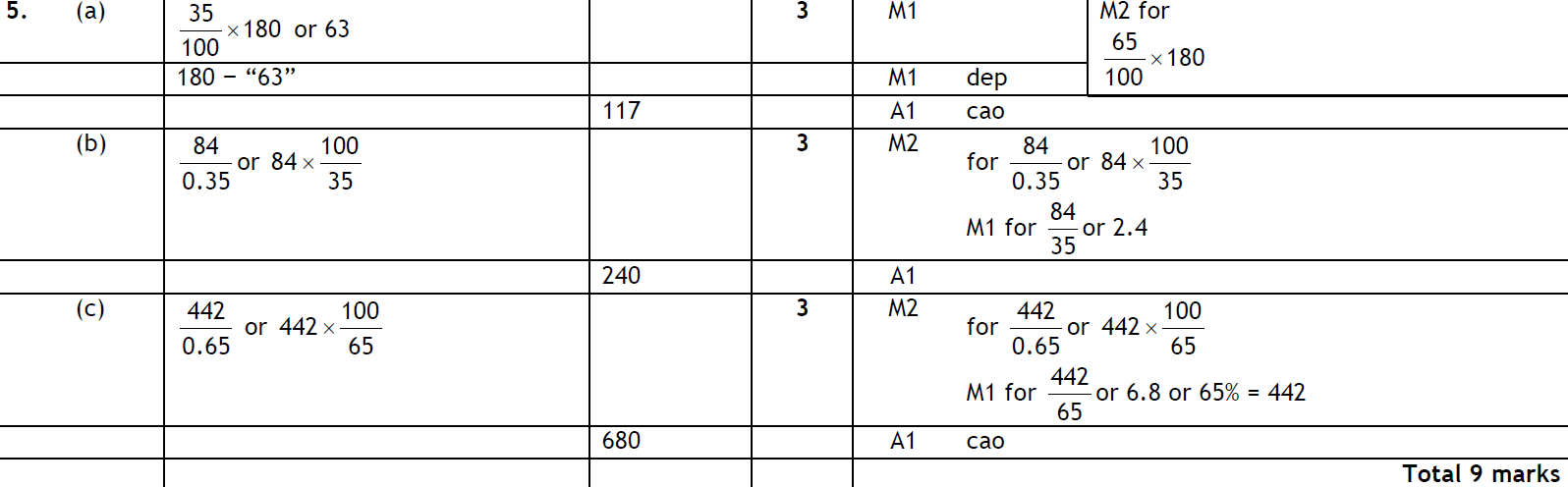 B
C
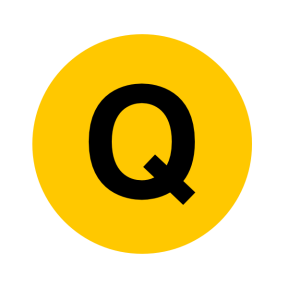 May 2009 3H Q6
Percentages
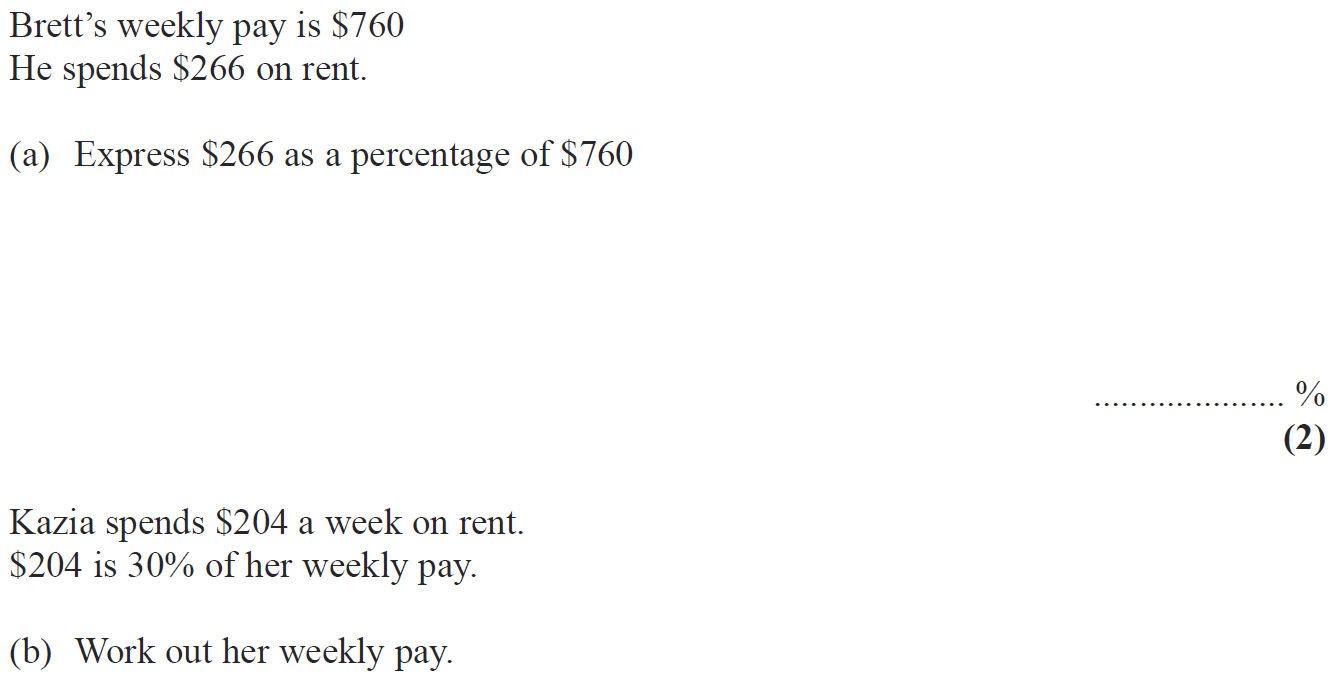 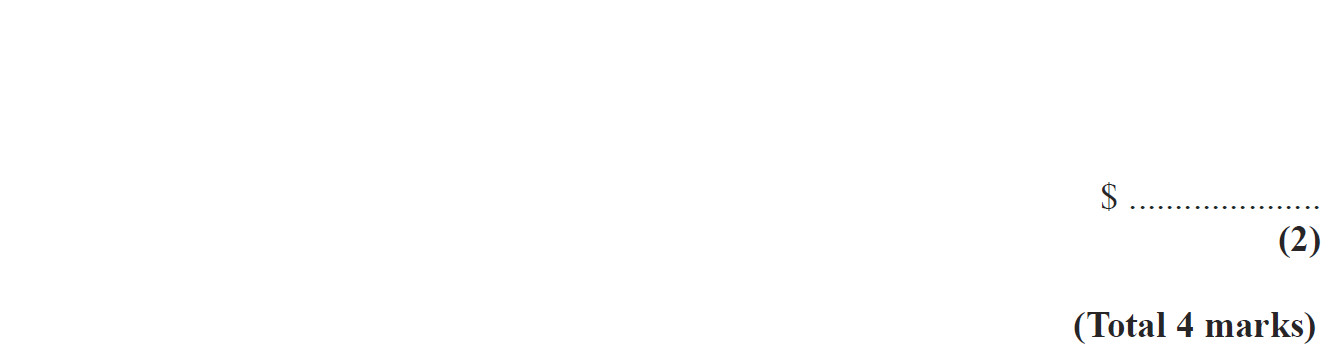 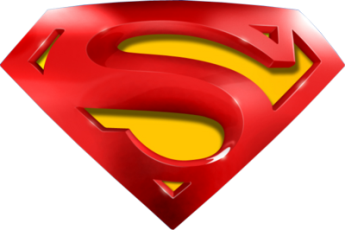 May 2009 3H Q6
Percentages
A
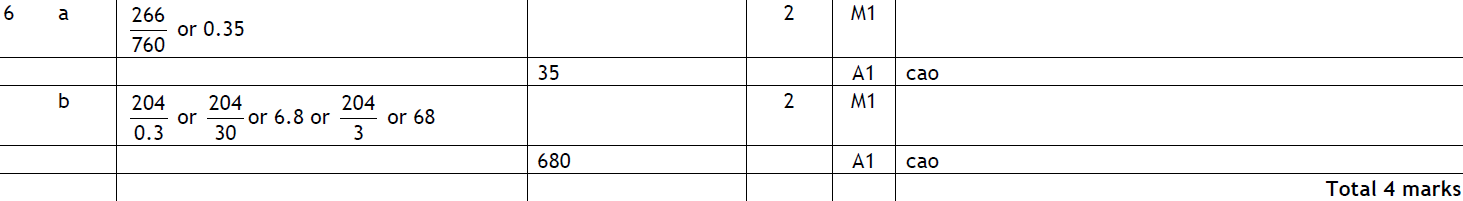 B
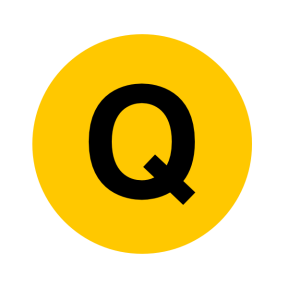 Nov 2009 3H Q15
Percentages
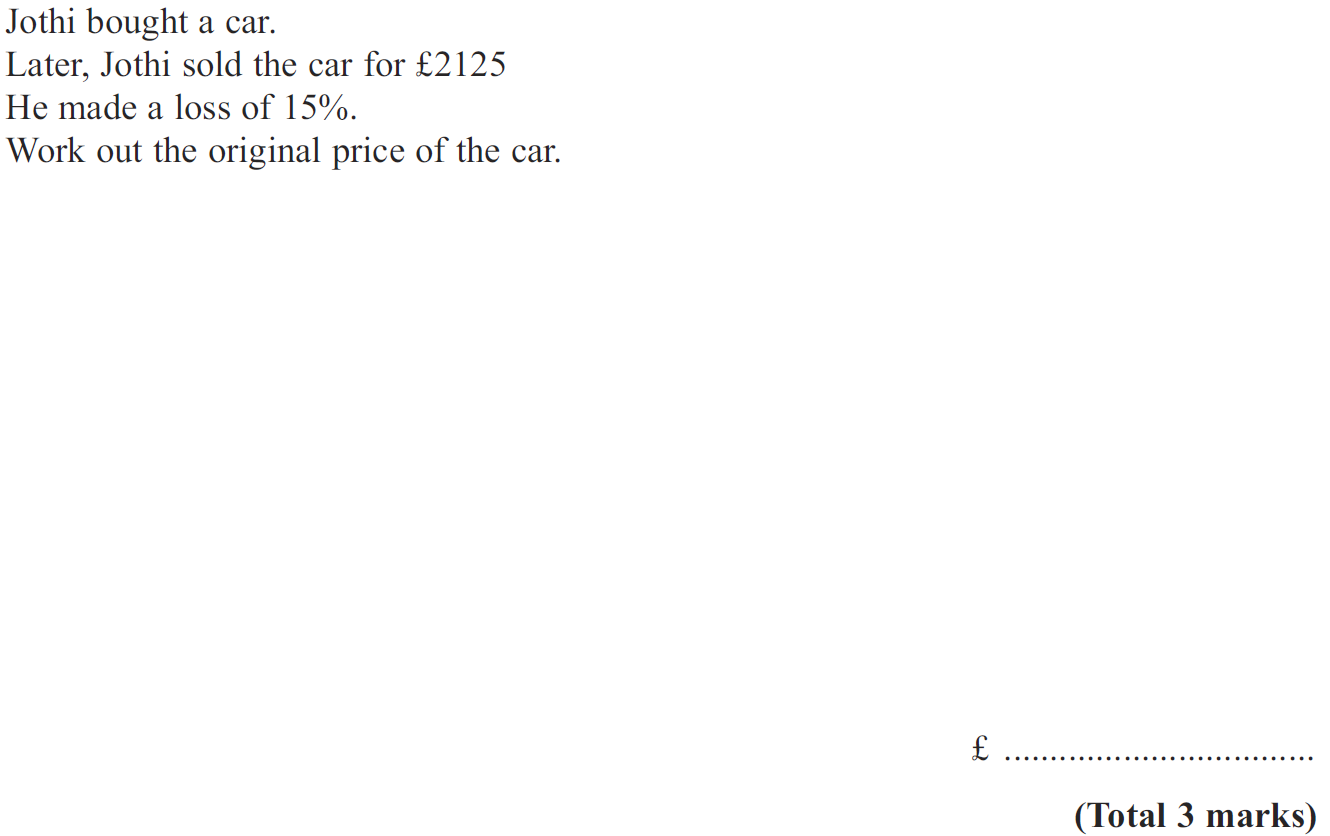 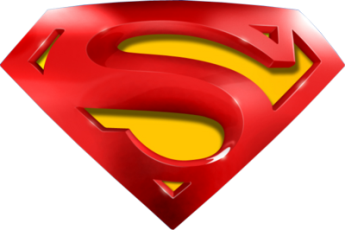 Nov 2009 3H Q15
Percentages
A
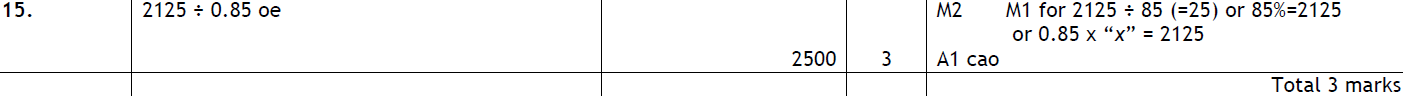 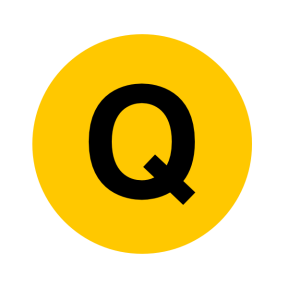 Nov 2009 4H Q5
Percentages
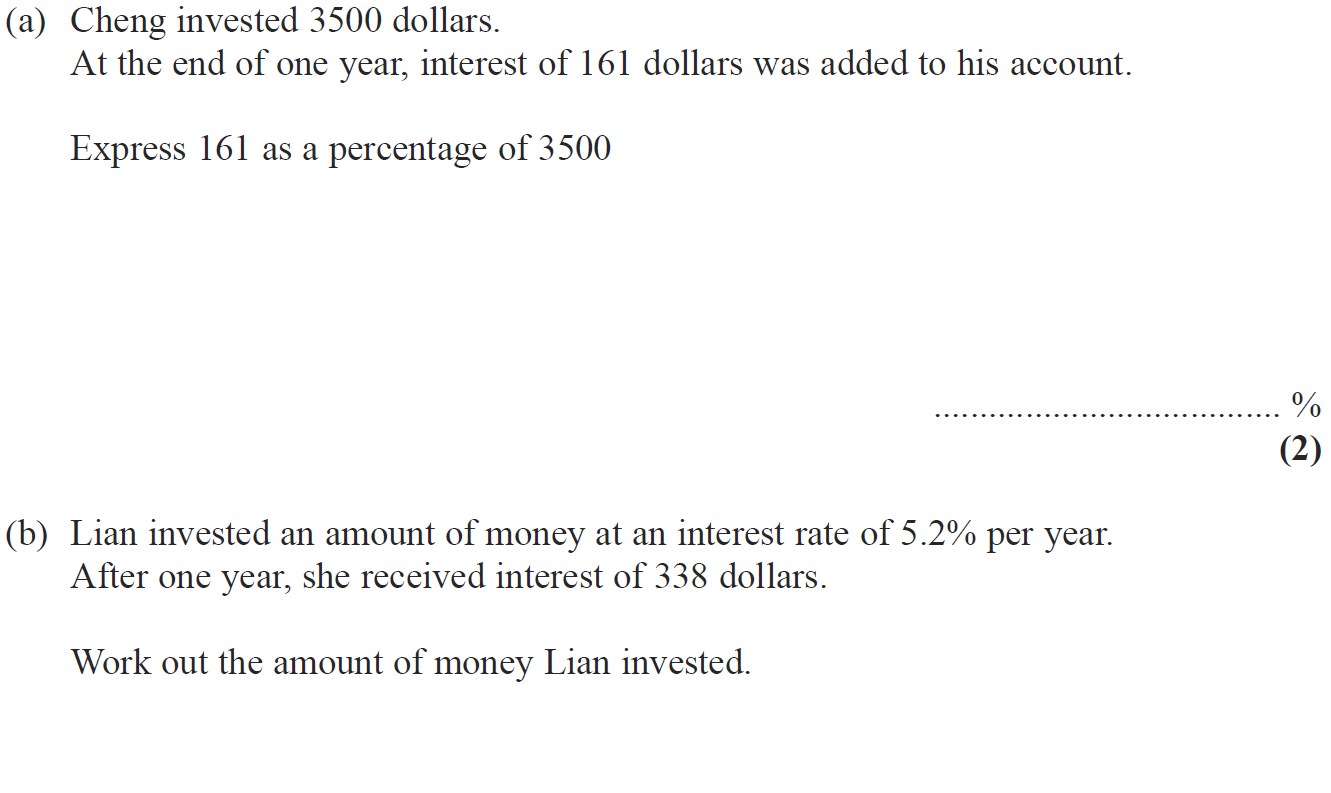 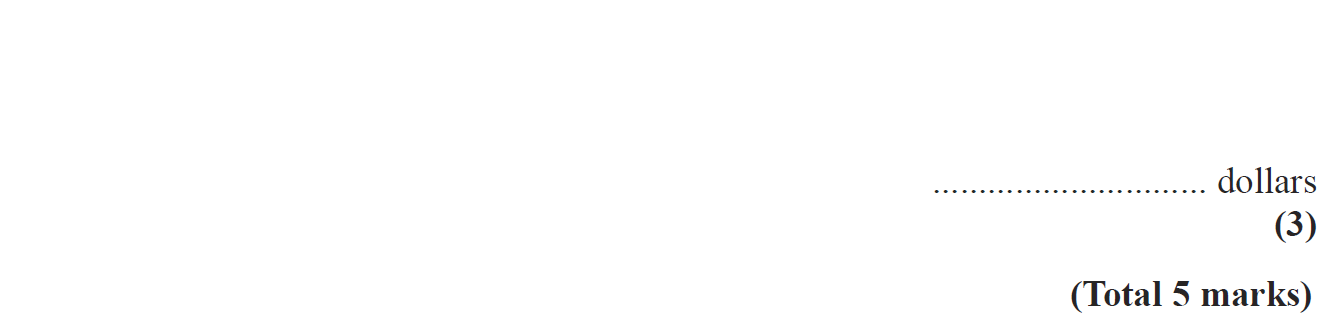 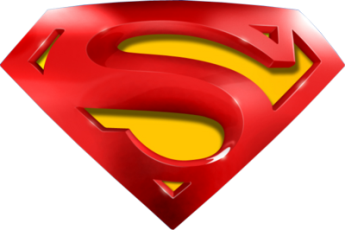 Nov 2009 4H Q5
Percentages
A
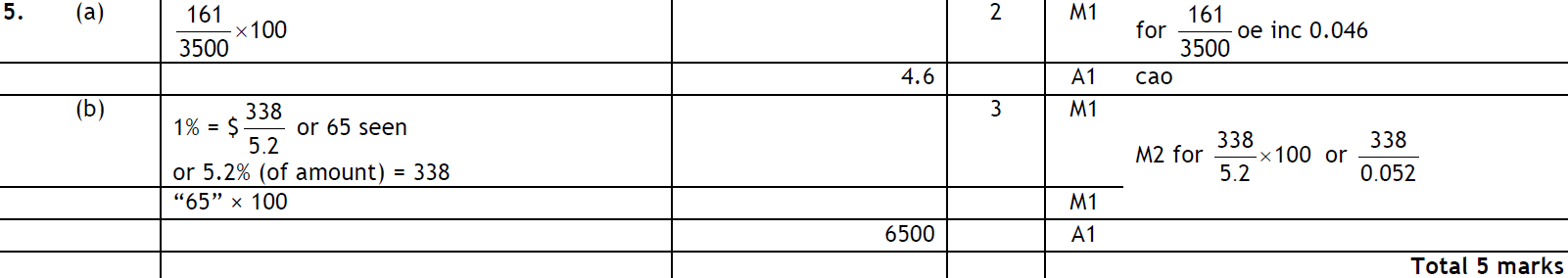 B
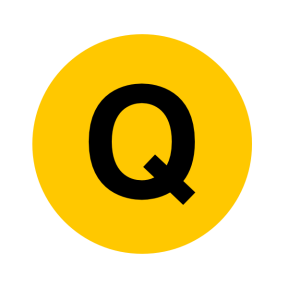 June 2010 3H Q8
Percentages
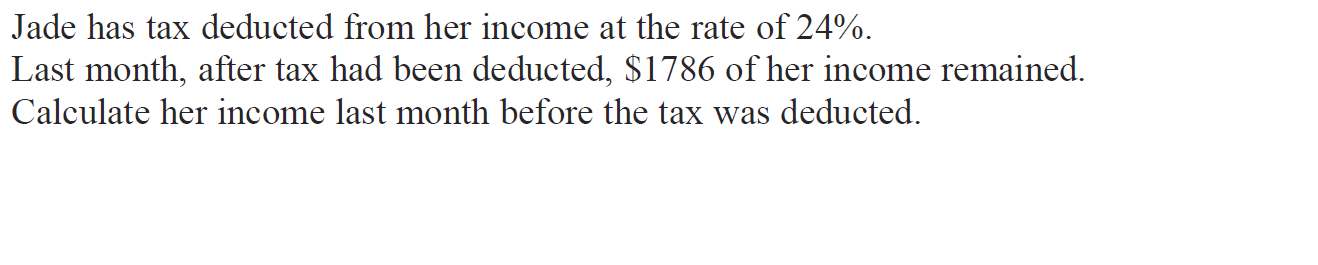 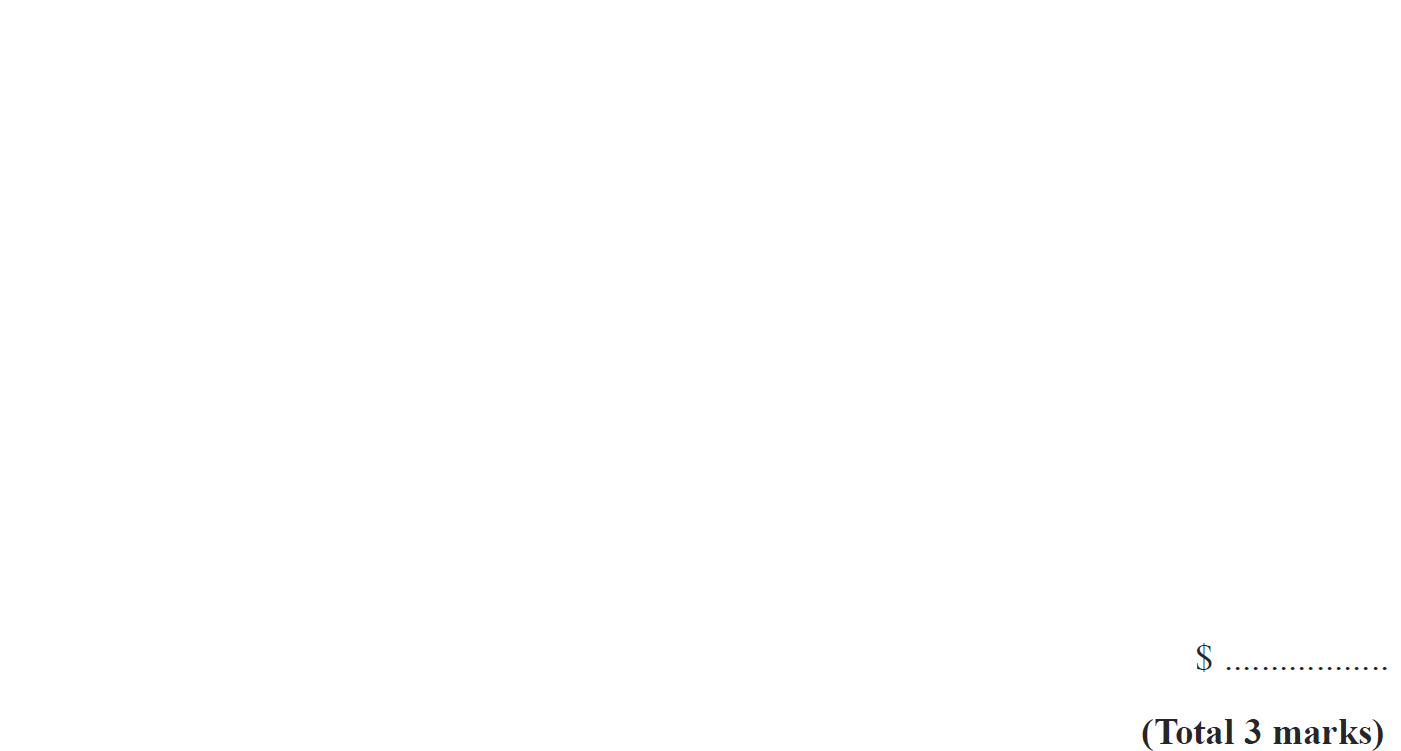 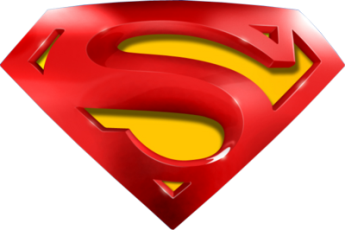 June 2010 3H Q8
Percentages
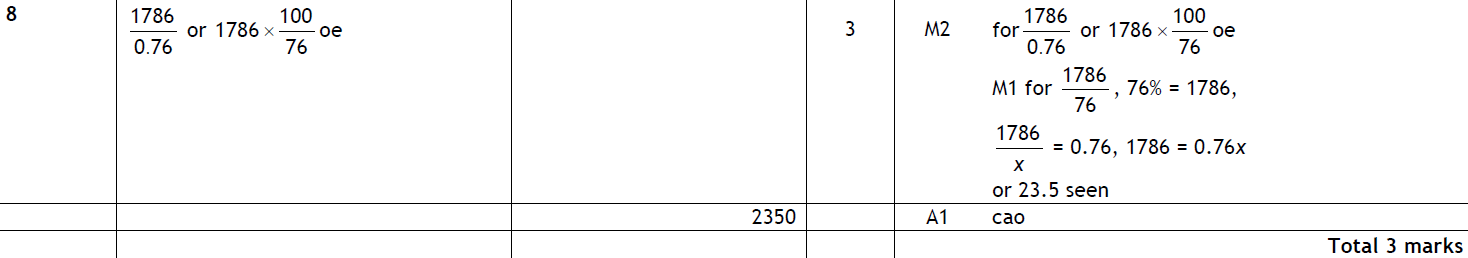 A
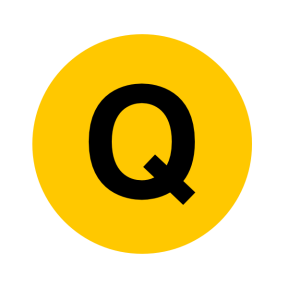 June 2010 4H Q4
Percentages
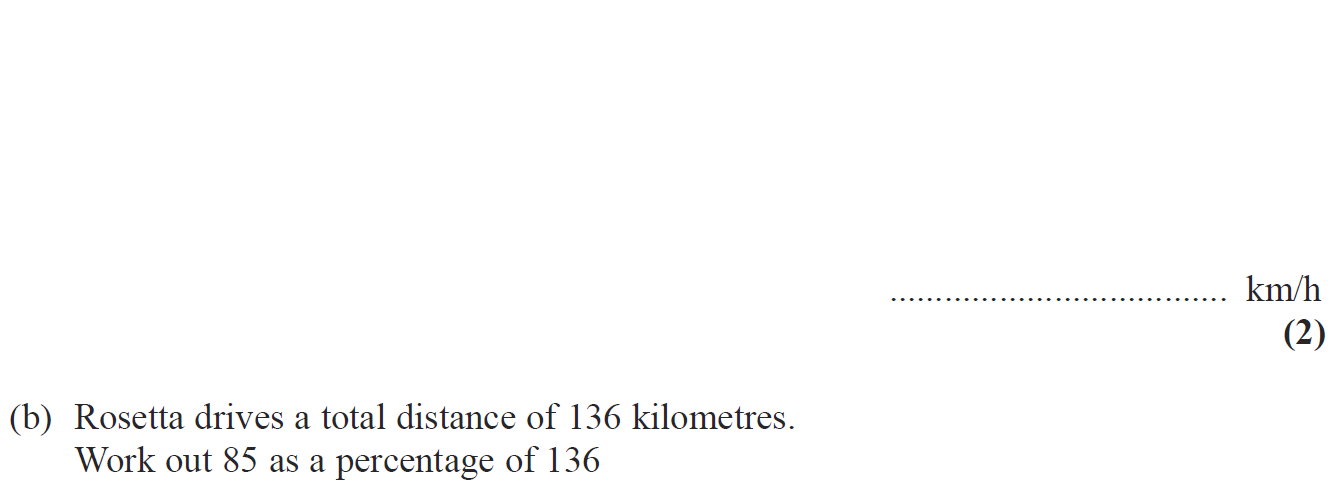 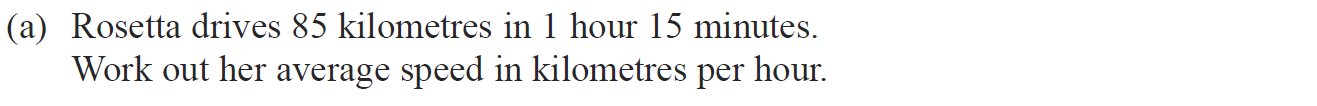 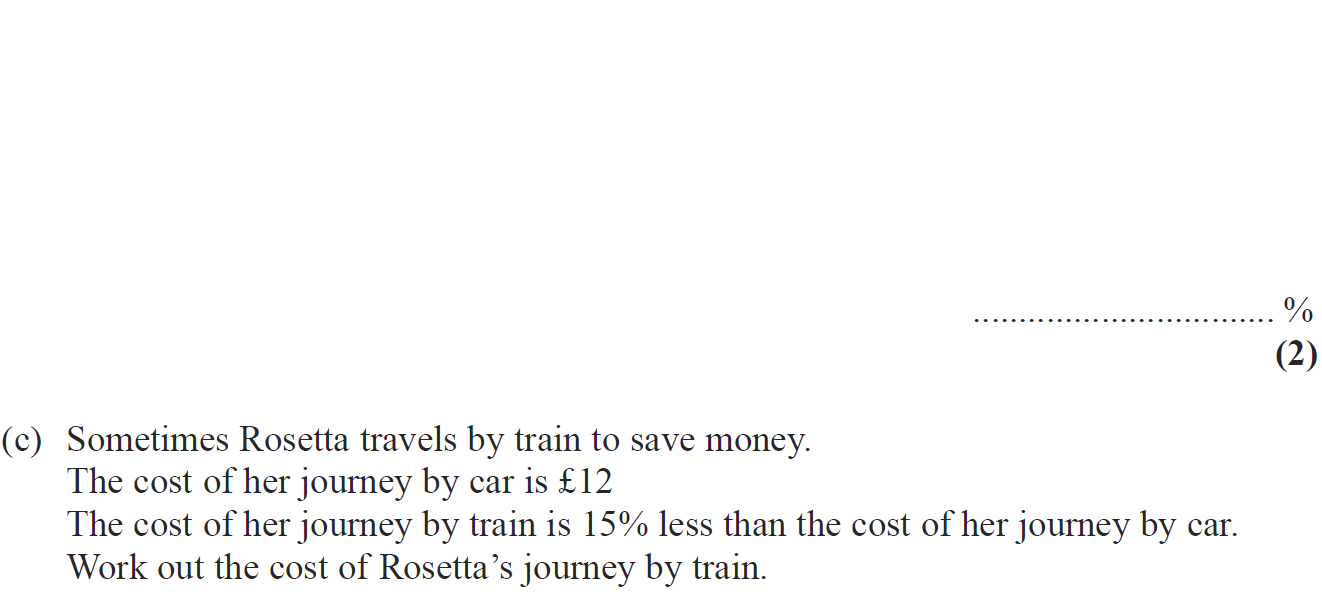 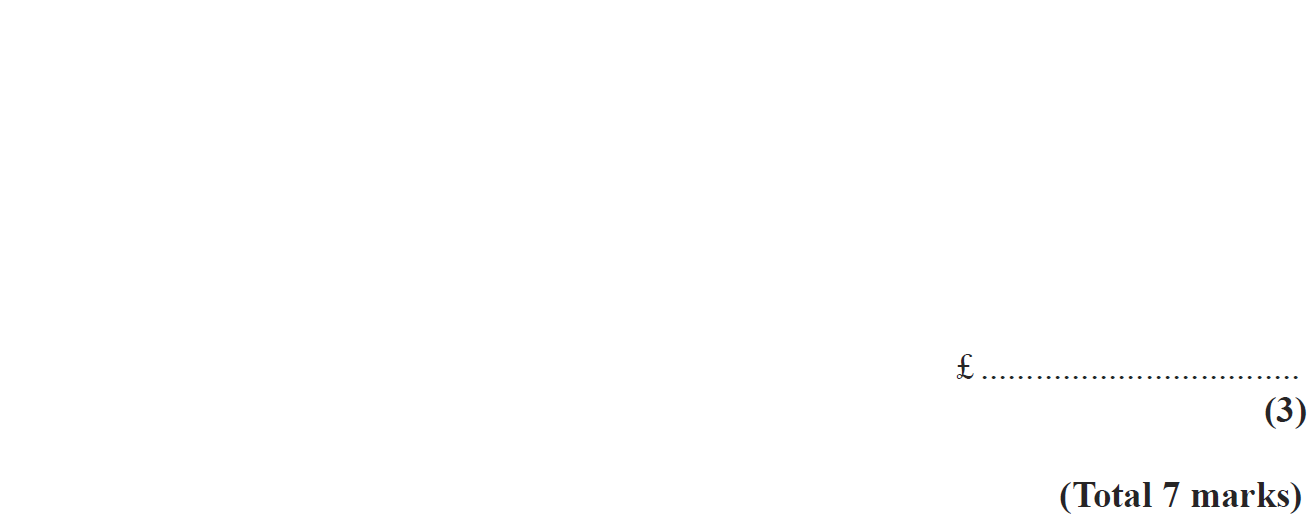 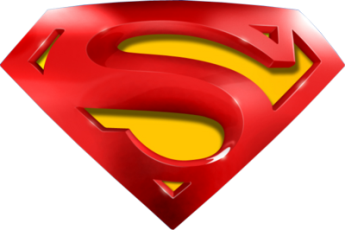 June 2010 4H Q4
Percentages
A
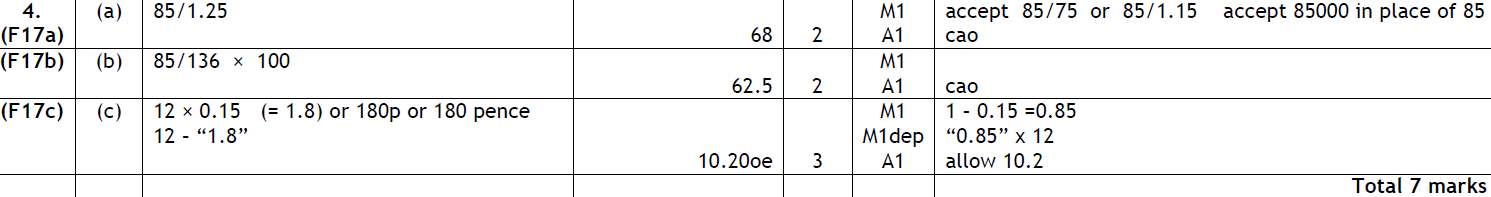 B
C
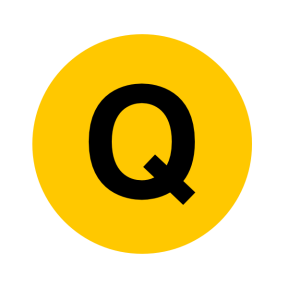 June 2010 4H Q9
Percentages
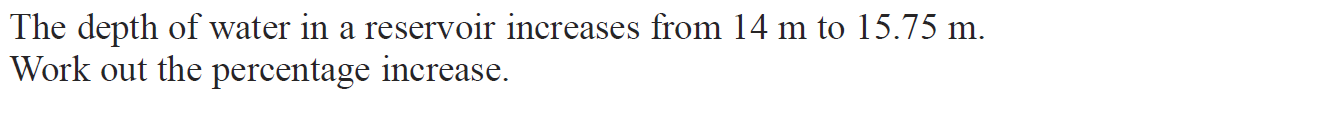 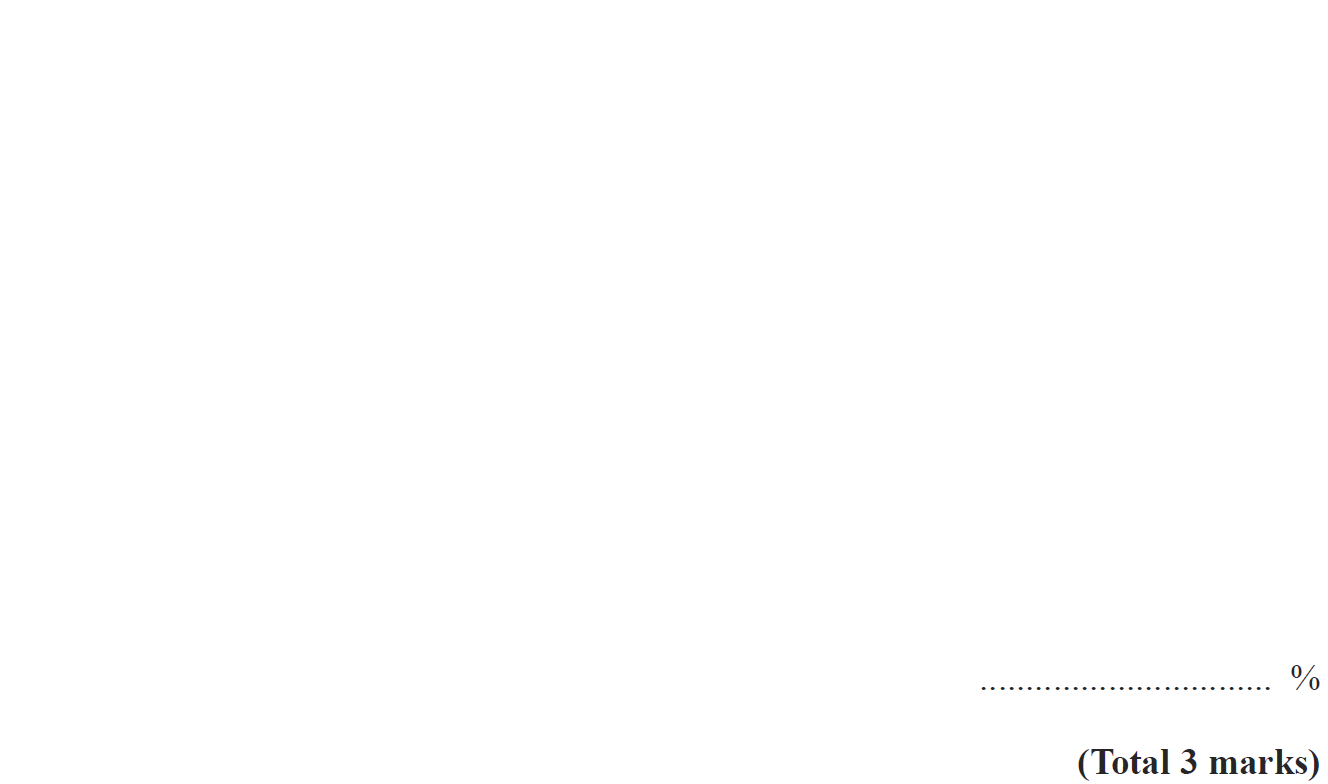 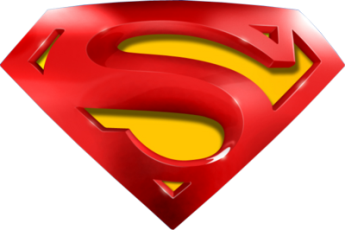 June 2010 4H Q9
Percentages
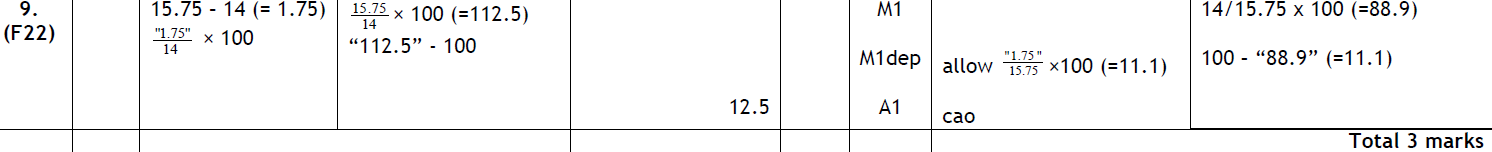 A
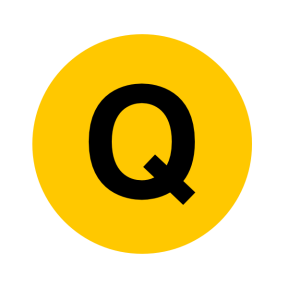 Nov 2010 4H Q11
Percentages
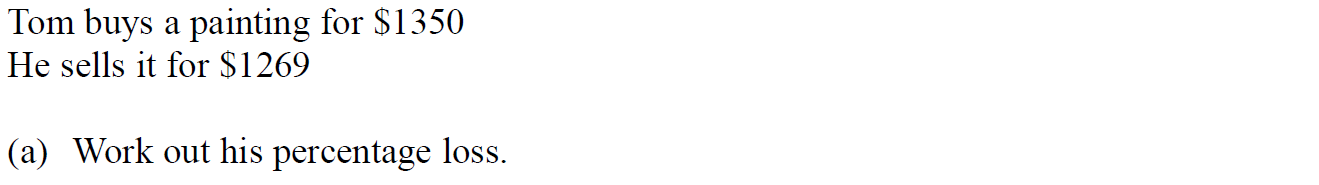 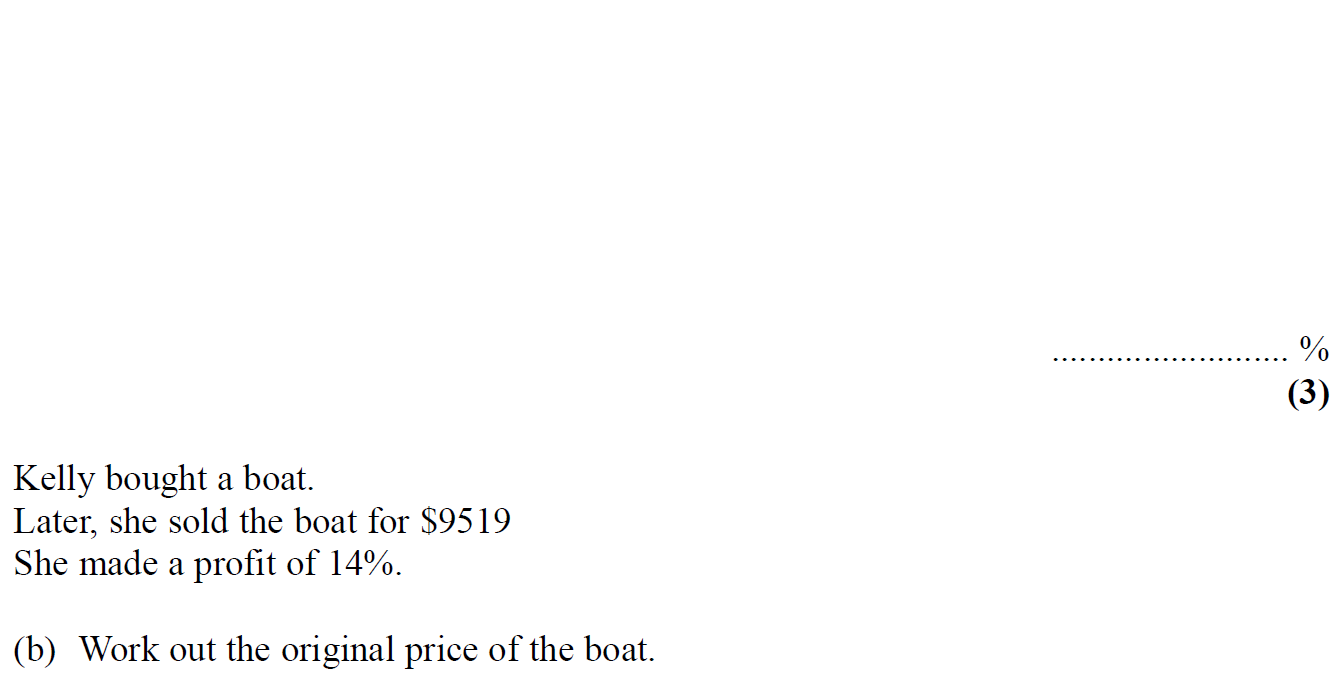 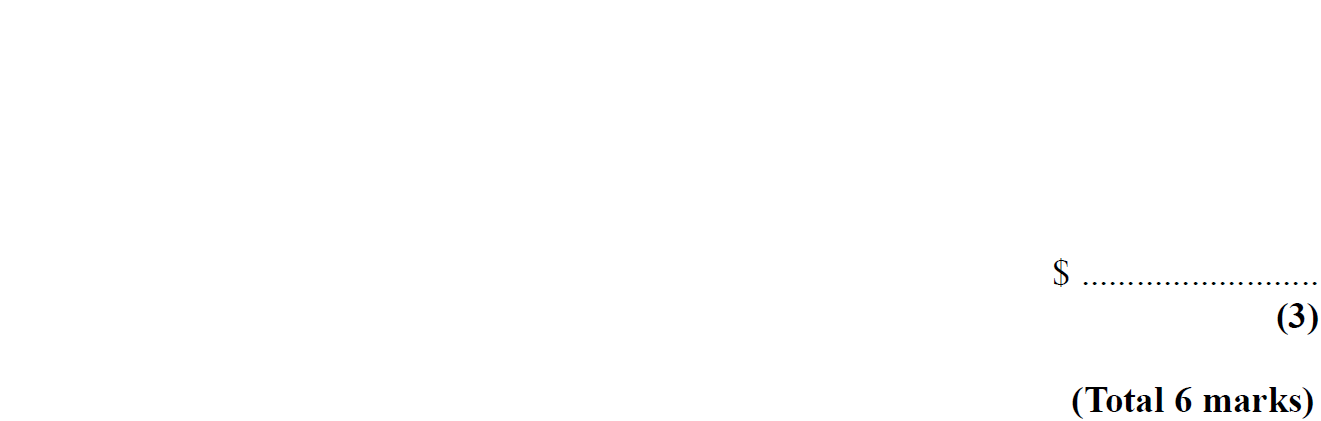 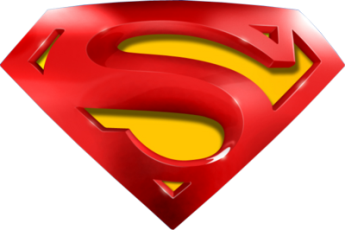 Nov 2010 4H Q11
Percentages
A
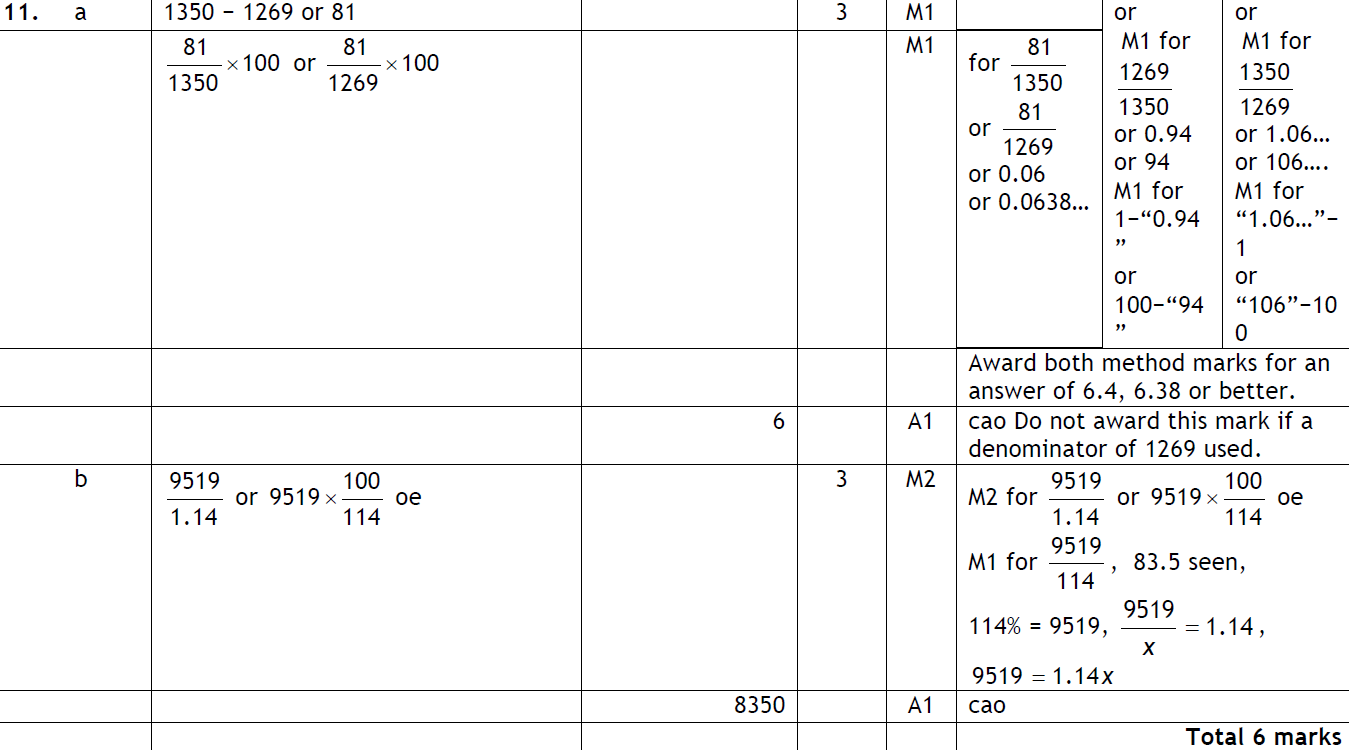 B
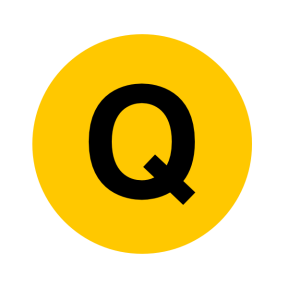 June 2011 3H Q9
Percentages
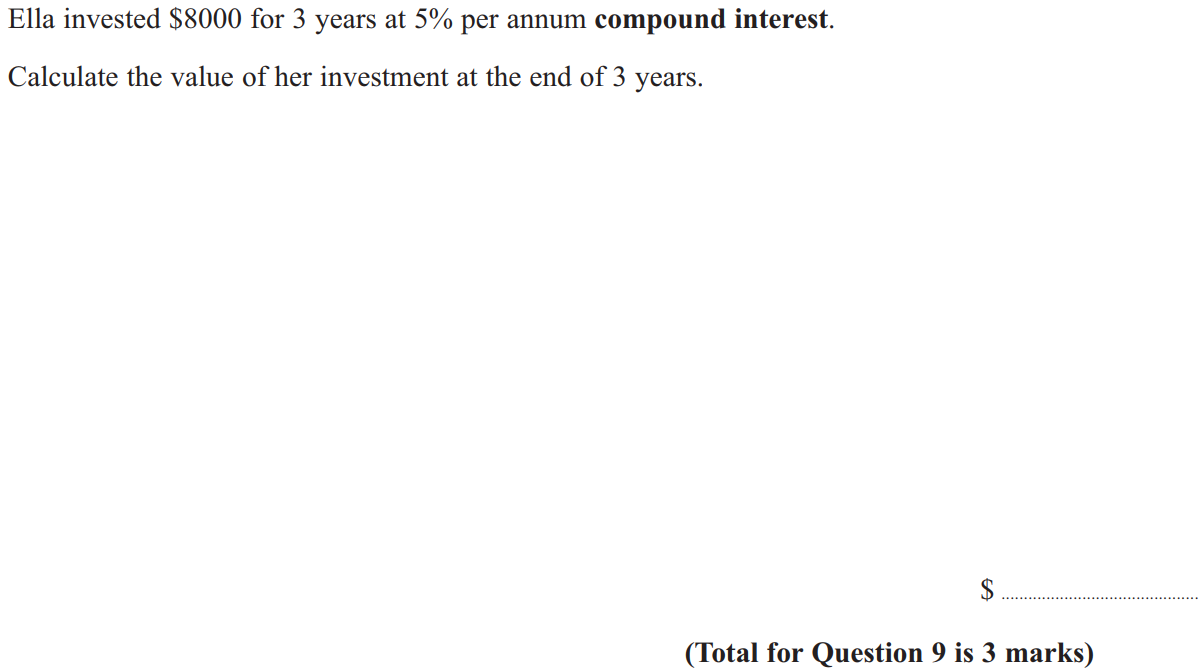 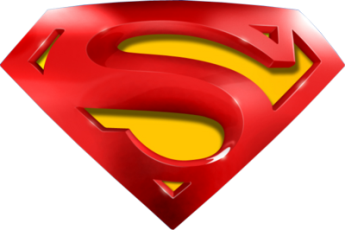 June 2011 3H Q9
Percentages
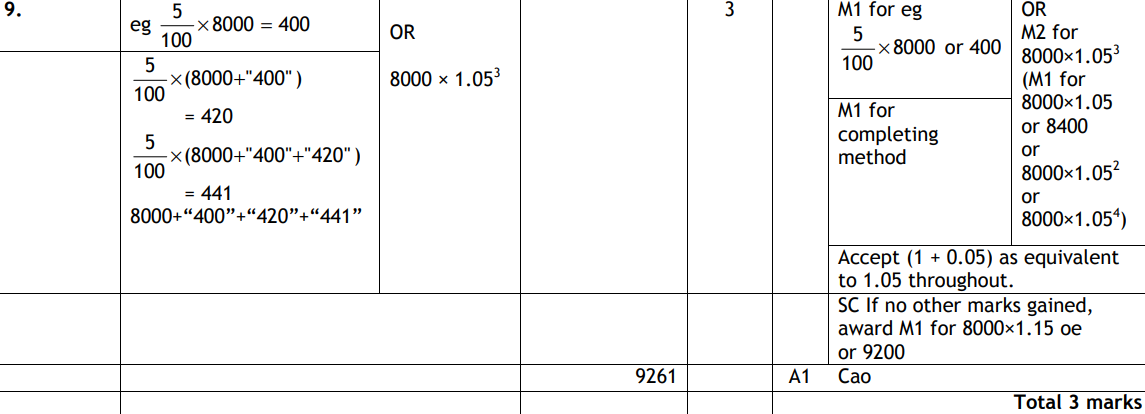 A
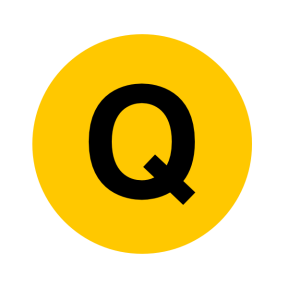 June 2011 4H Q1
Percentages
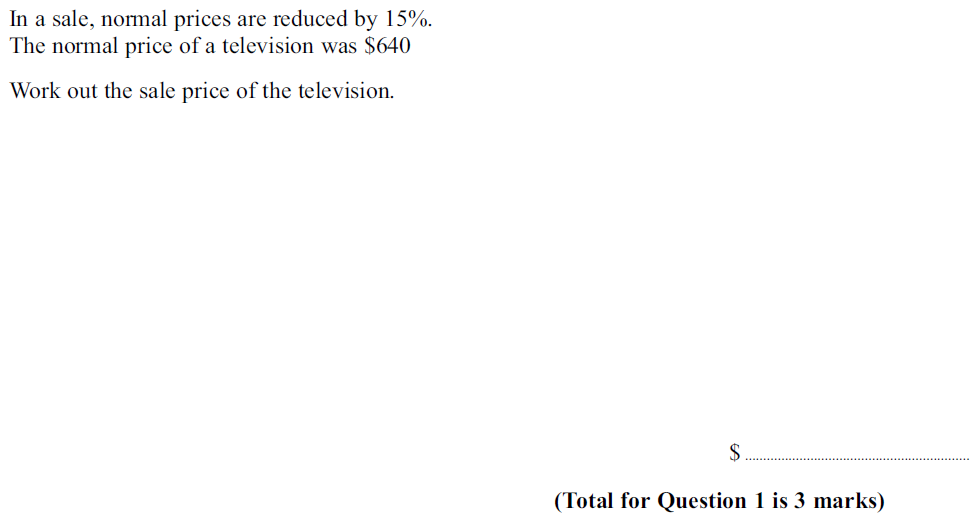 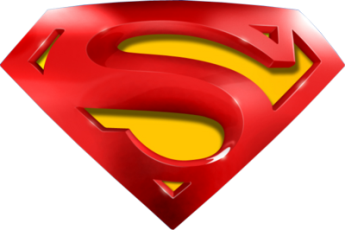 June 2011 4H Q1
Percentages
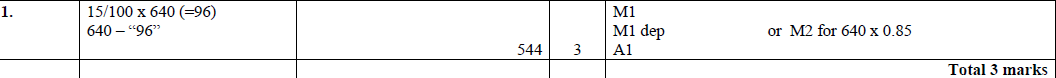 A
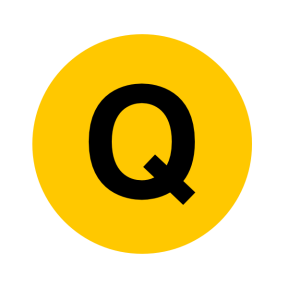 June 2011 4H Q21
Percentages
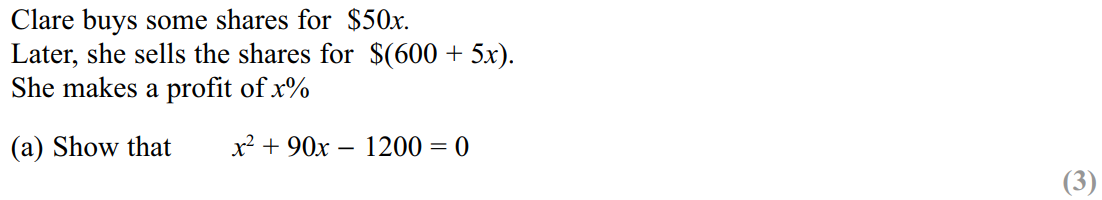 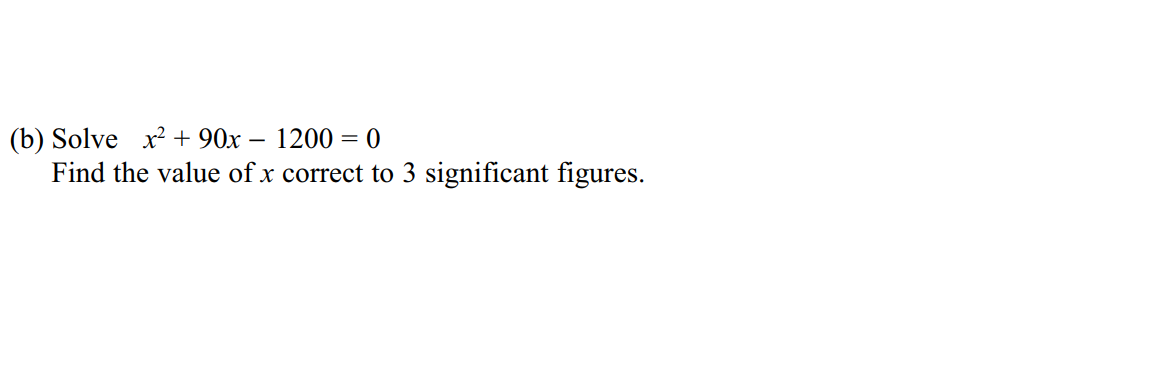 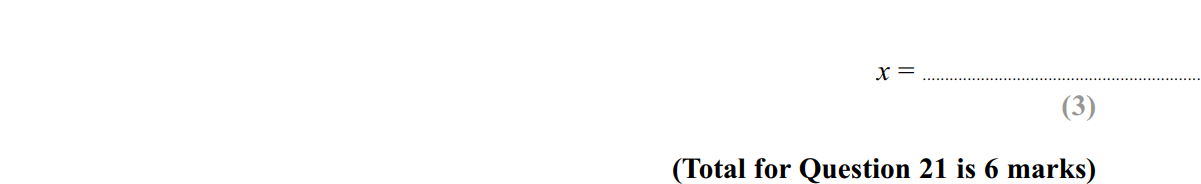 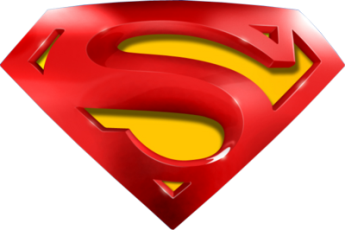 June 2011 4H Q21
Percentages
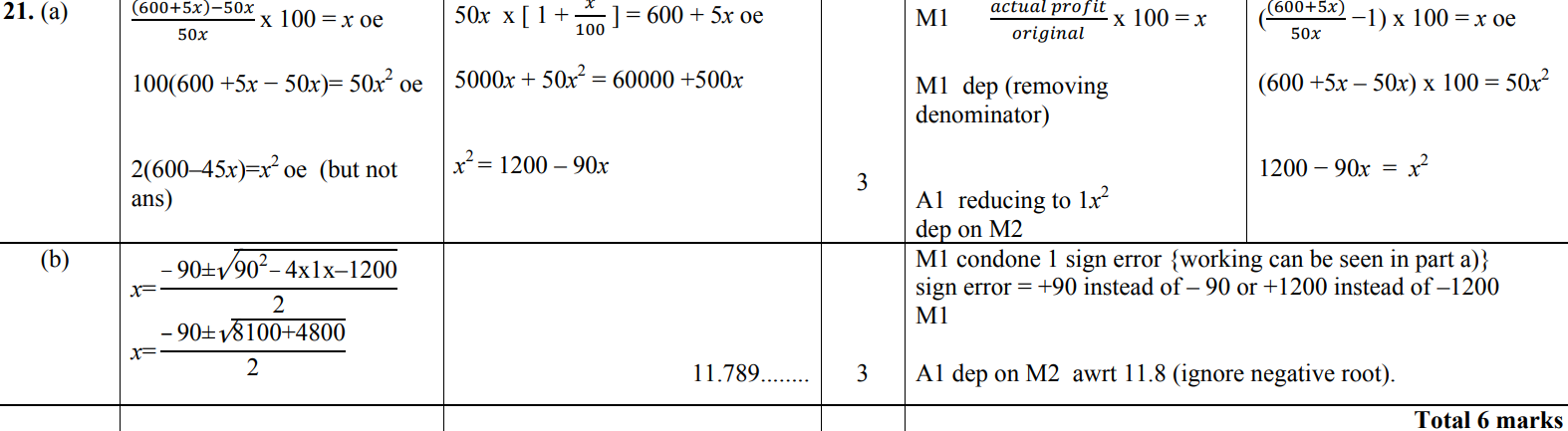 A
B
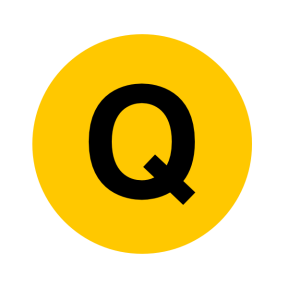 Jan 2012 3H Q1
Percentages
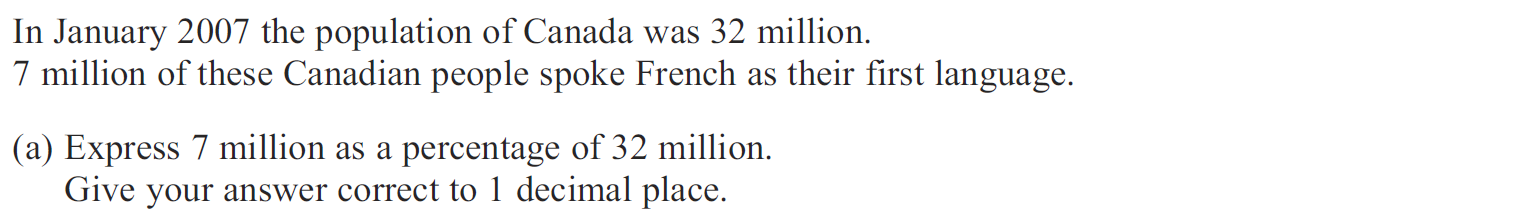 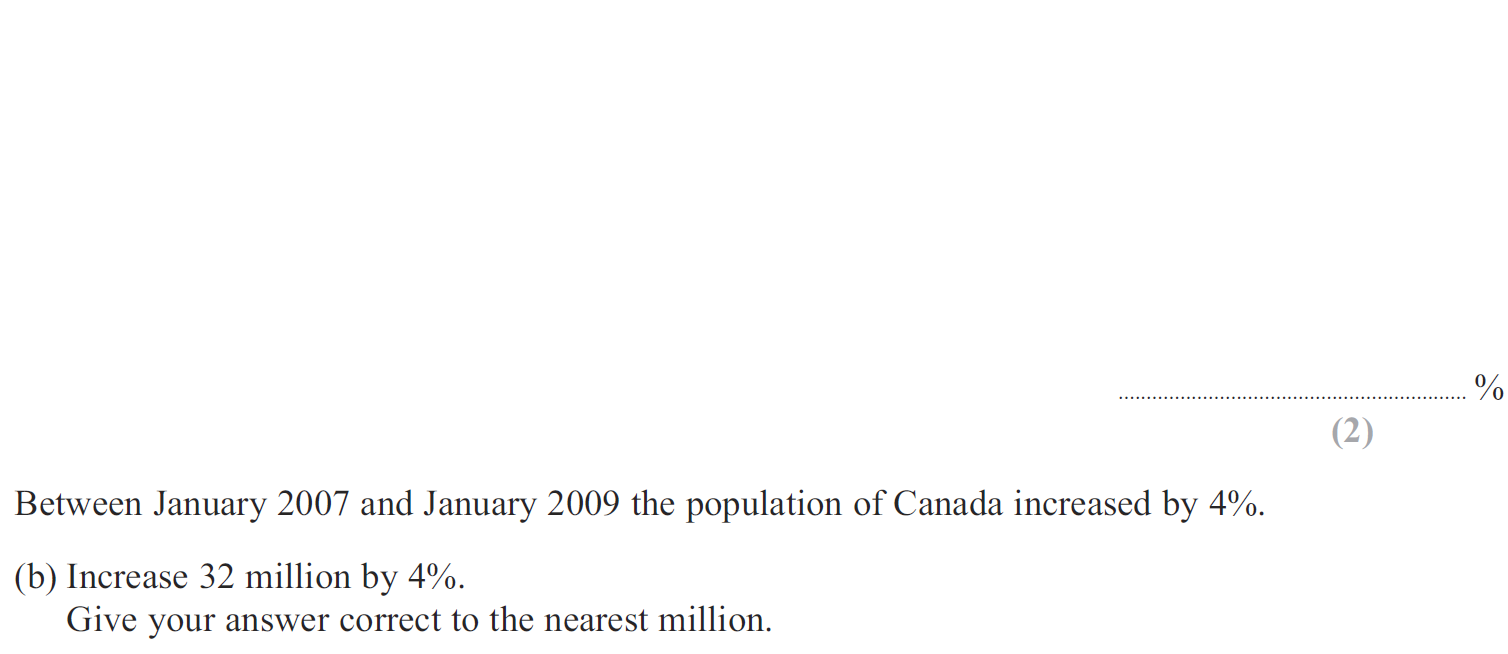 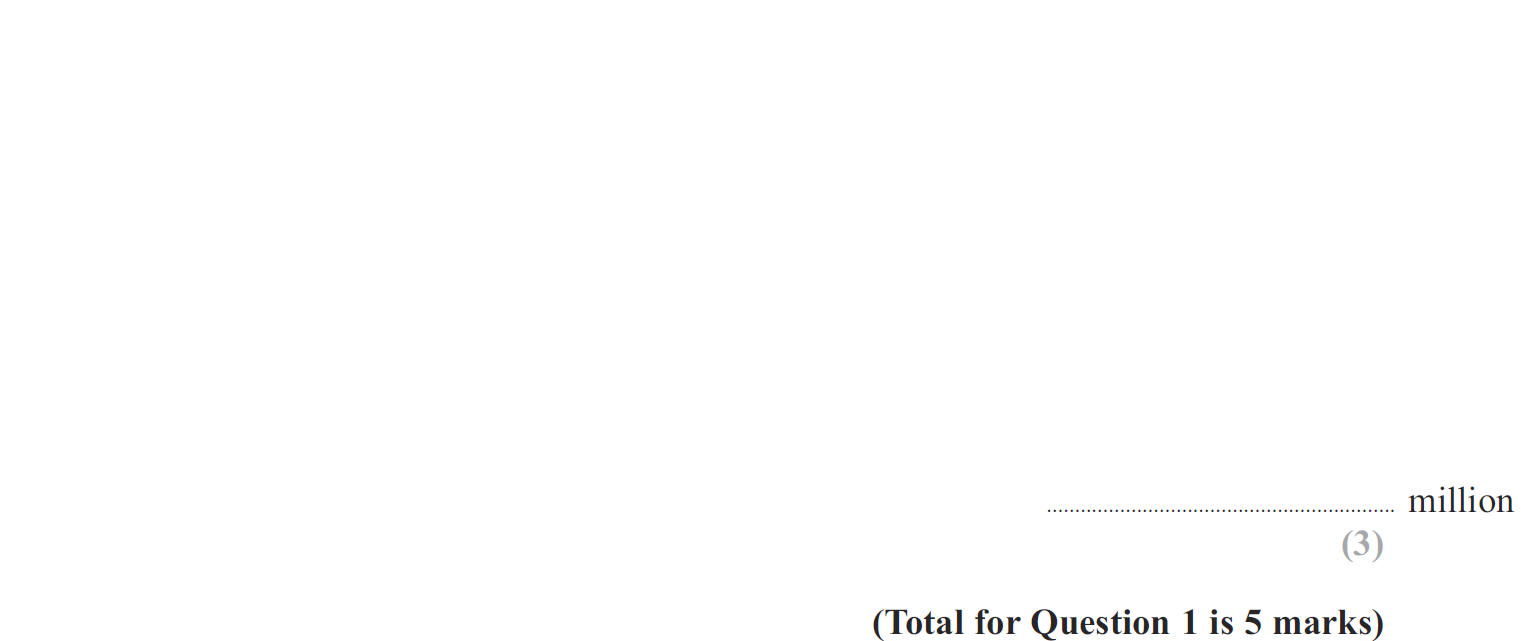 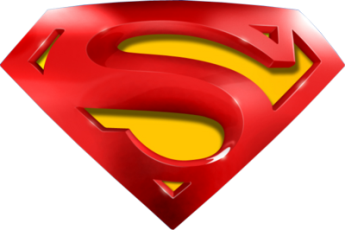 Jan 2012 3H Q1
Percentages
A
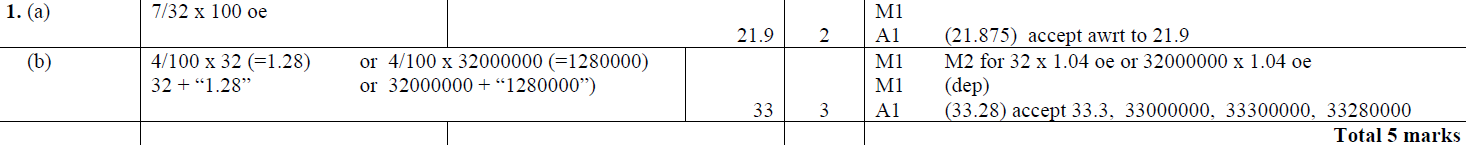 B
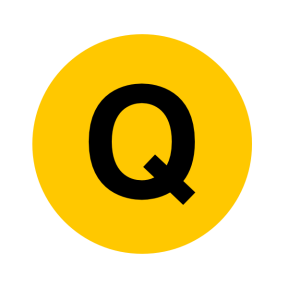 Jan 2012 3H Q10
Percentages
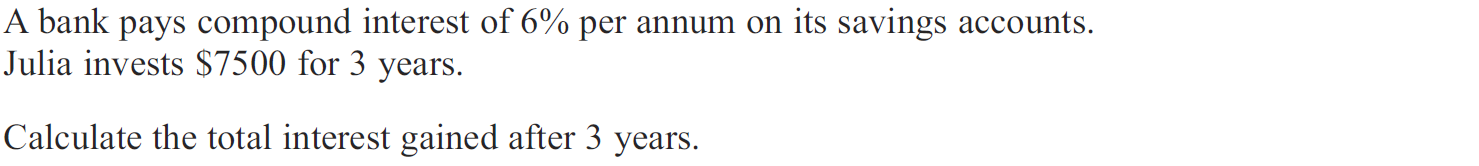 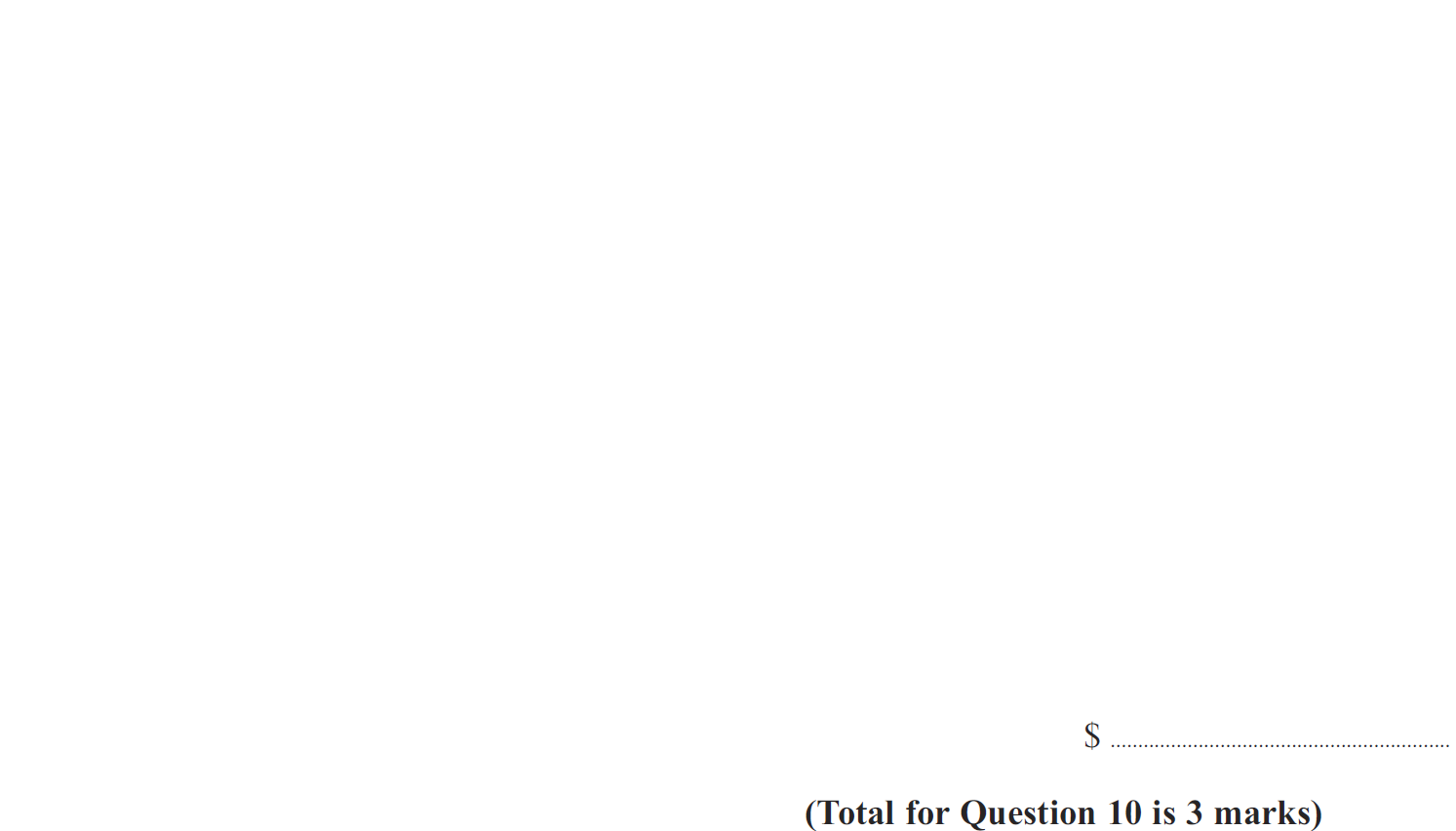 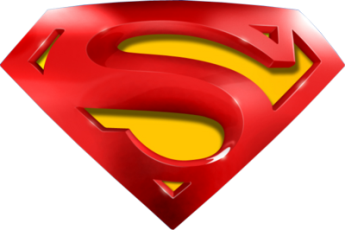 Jan 2012 3H Q10
Percentages
A
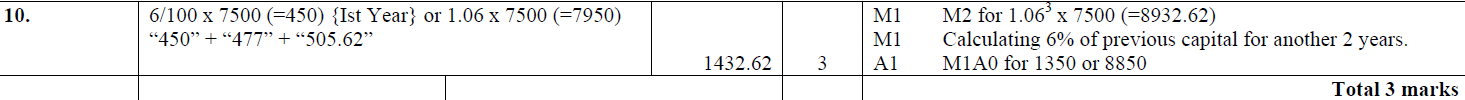 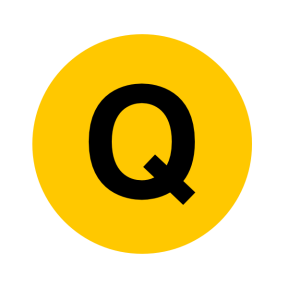 May 2012 3H Q8
Percentages
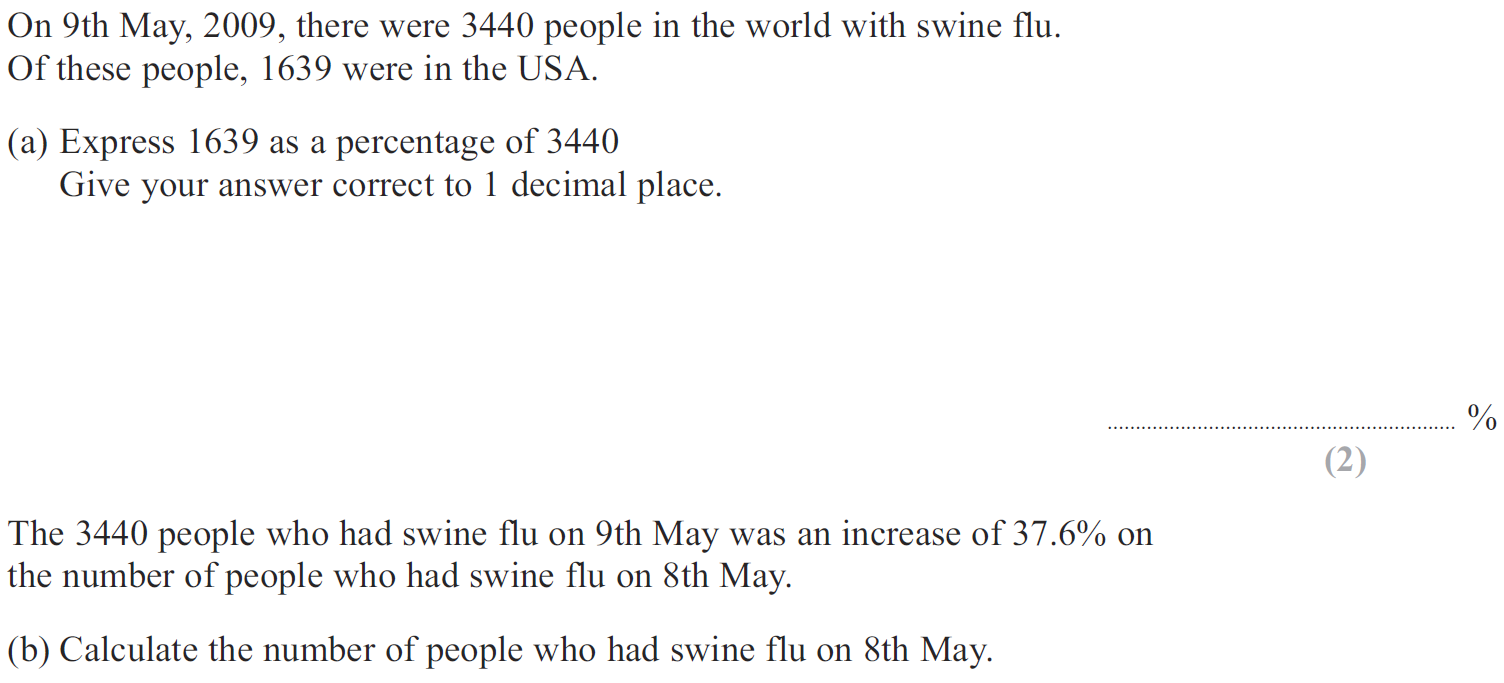 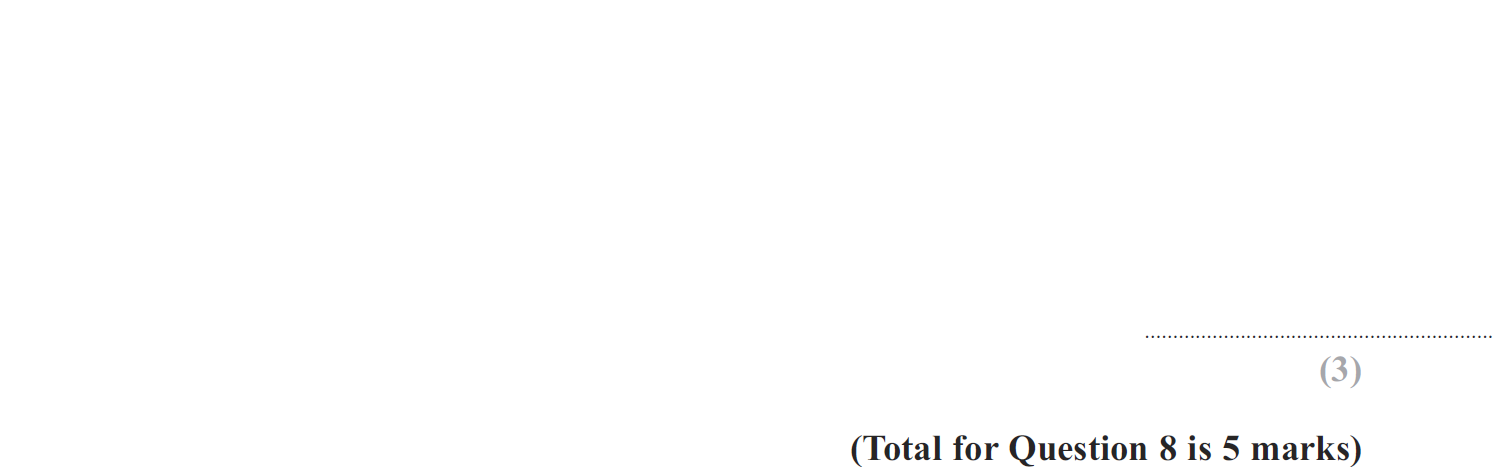 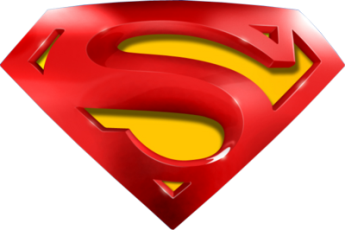 May 2012 3H Q8
Percentages
A
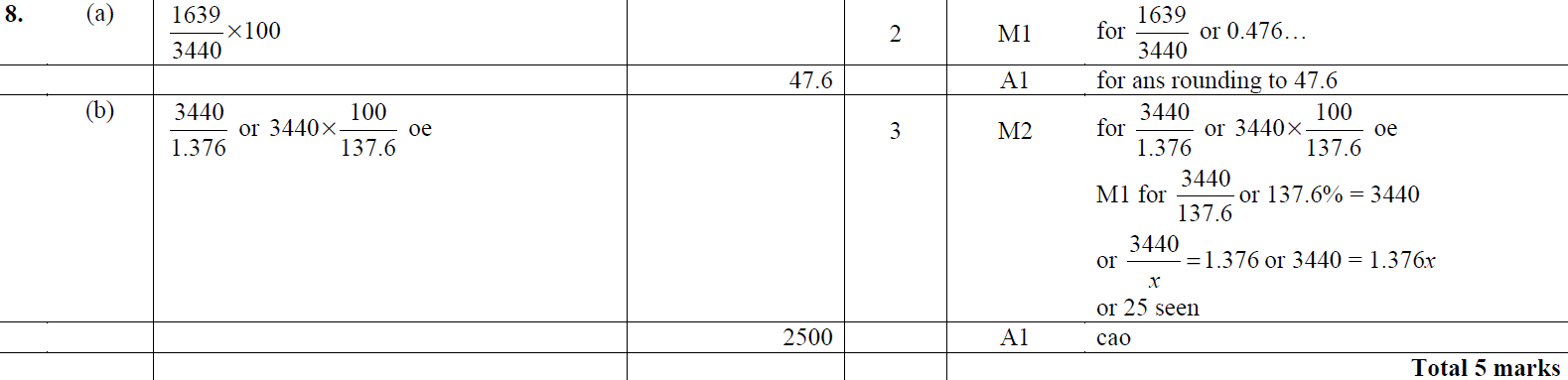 B
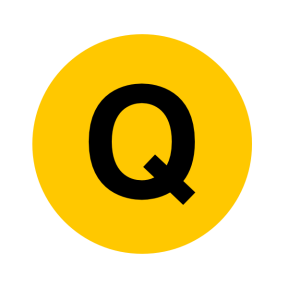 May 2012 3H Q16
Percentages
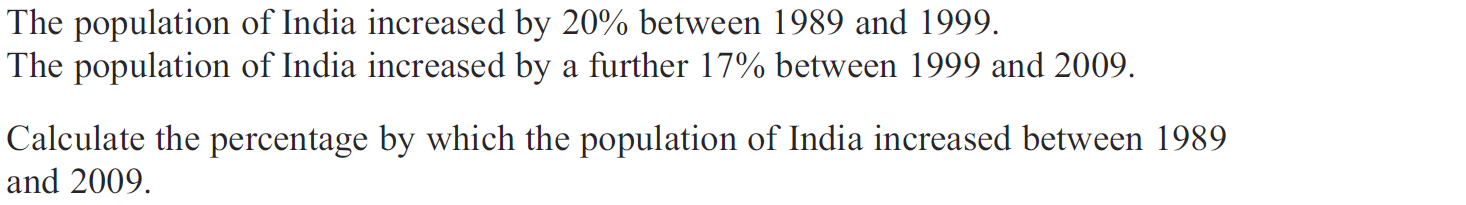 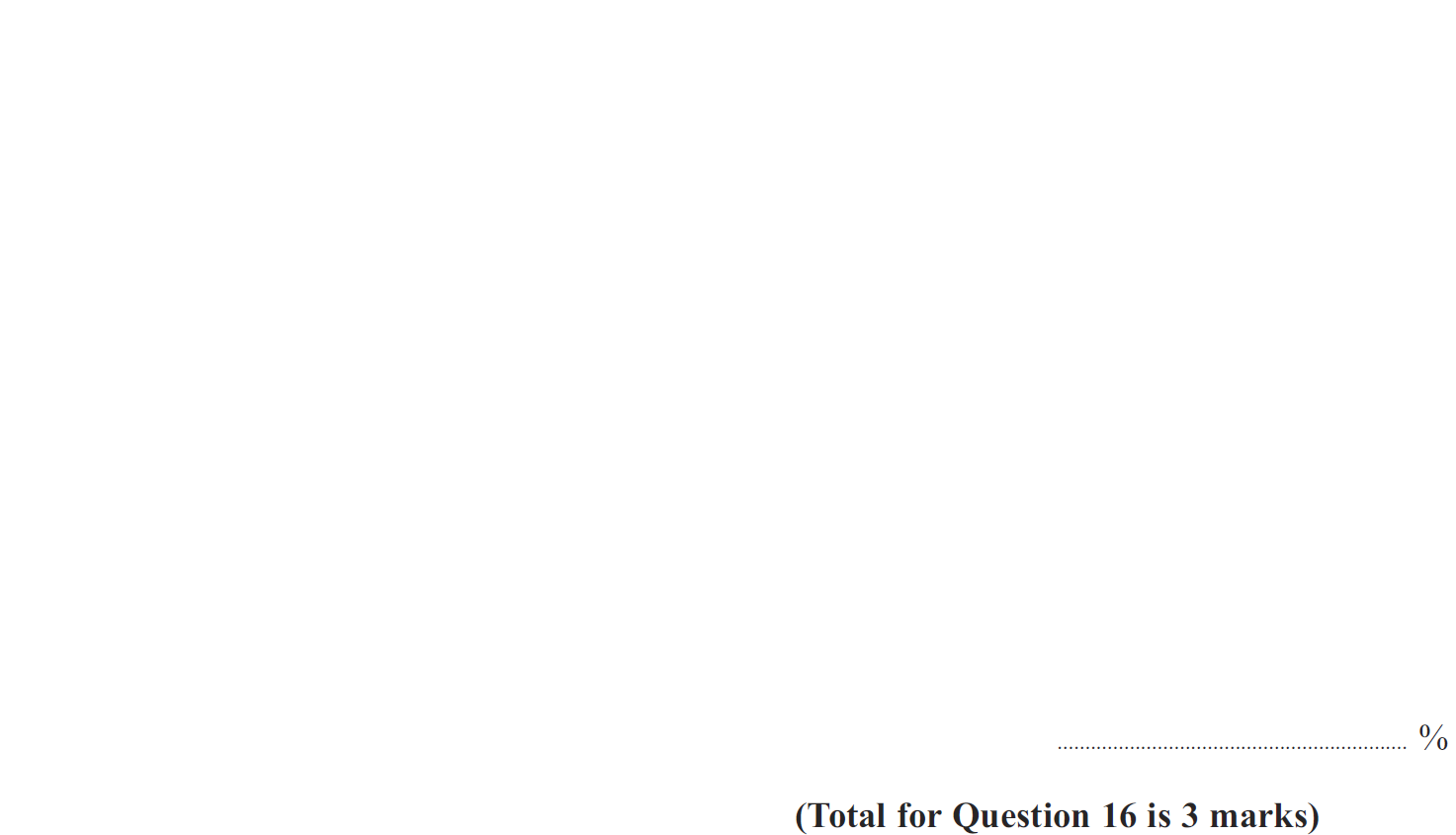 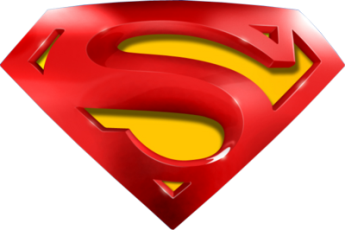 May 2012 3H Q16
Percentages
A
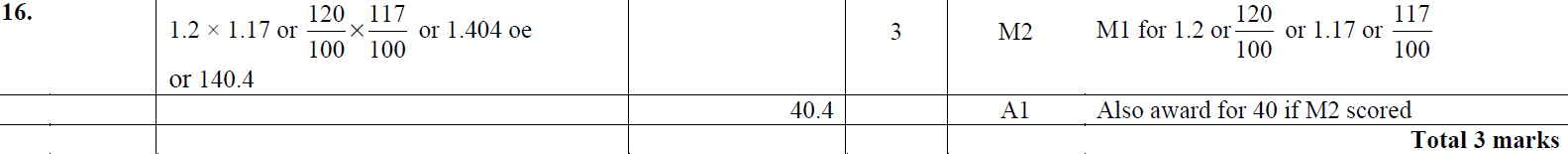 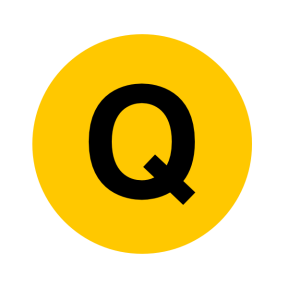 Jan 2013 3H Q3
Percentages
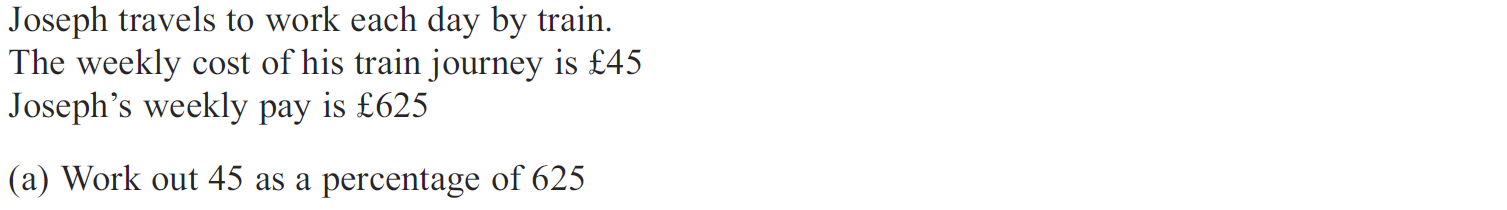 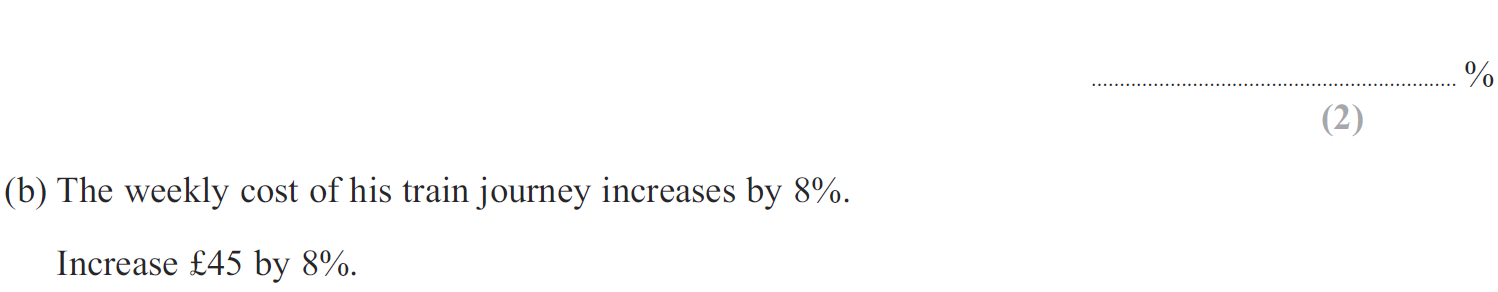 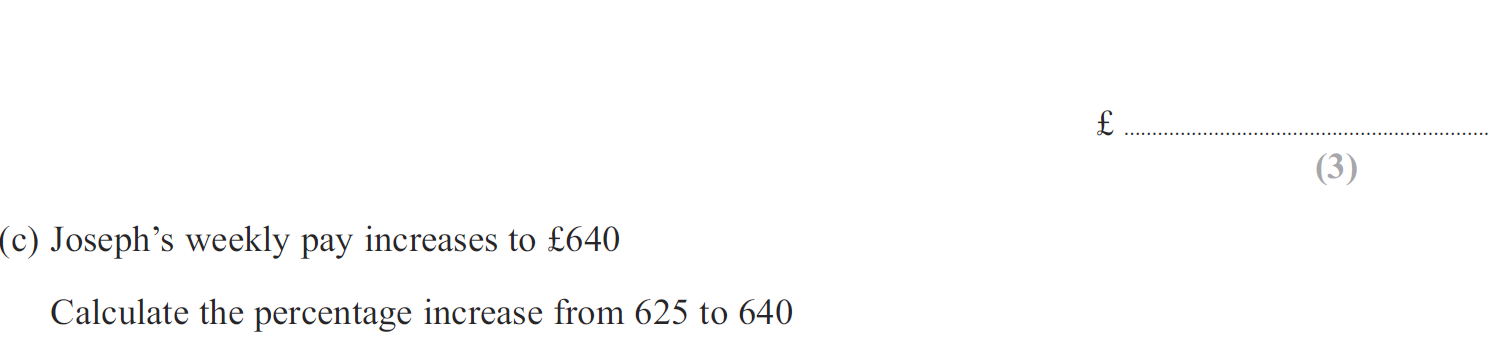 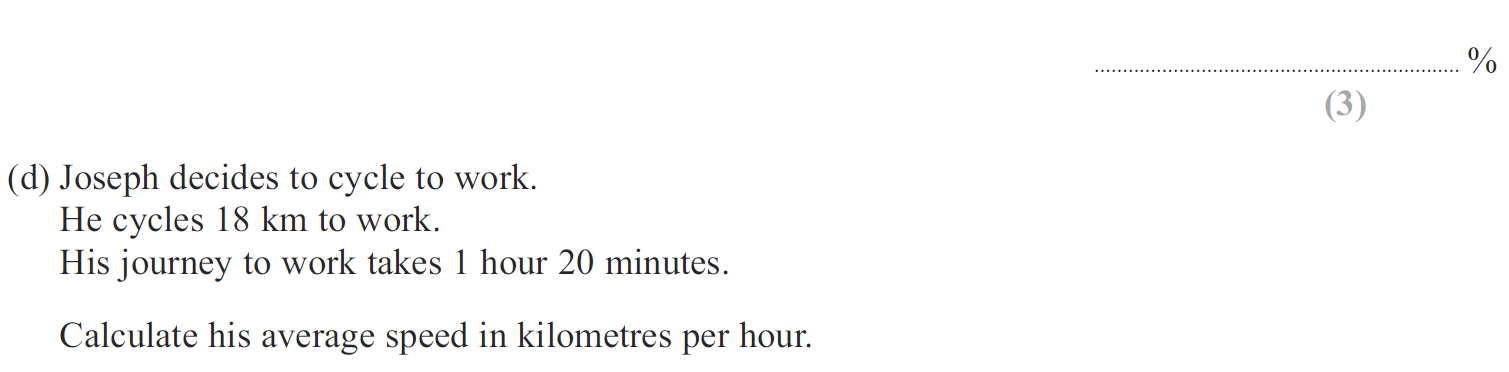 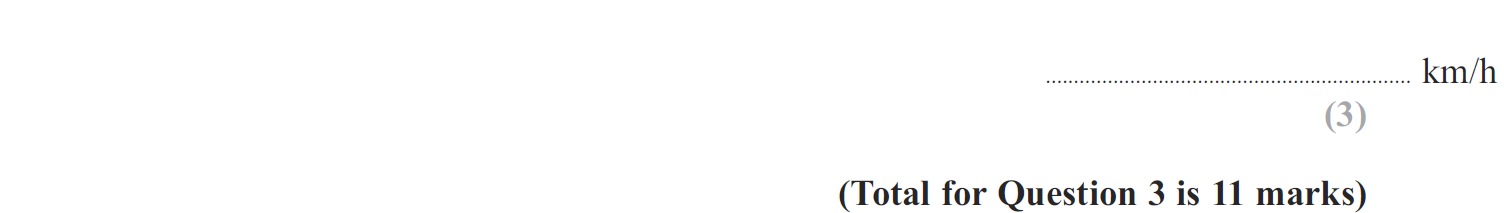 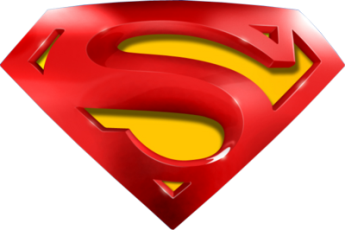 Jan 2013 3H Q3
Percentages
A
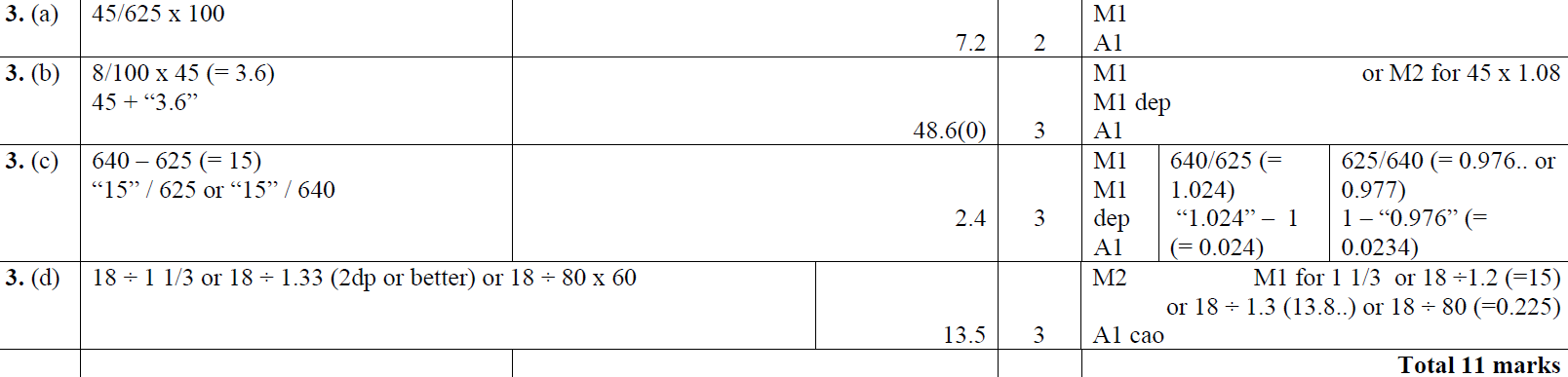 B
C
D
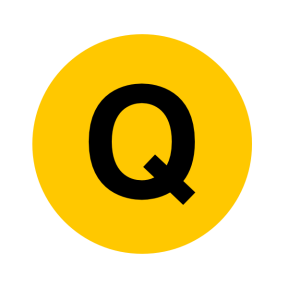 Jan 2013 4H Q24
Percentages
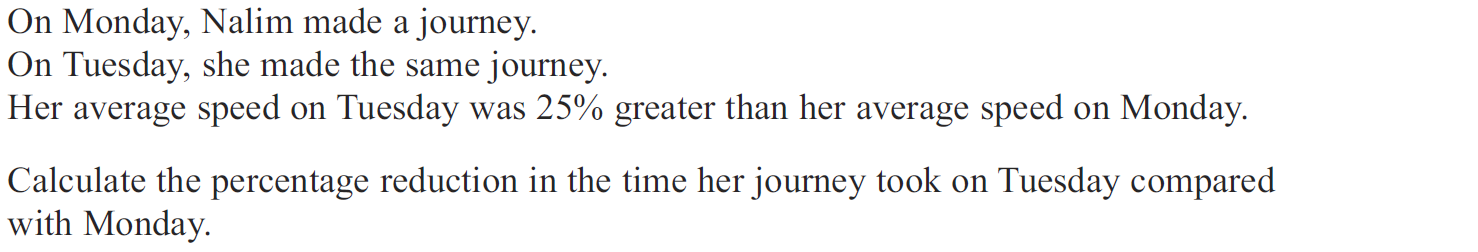 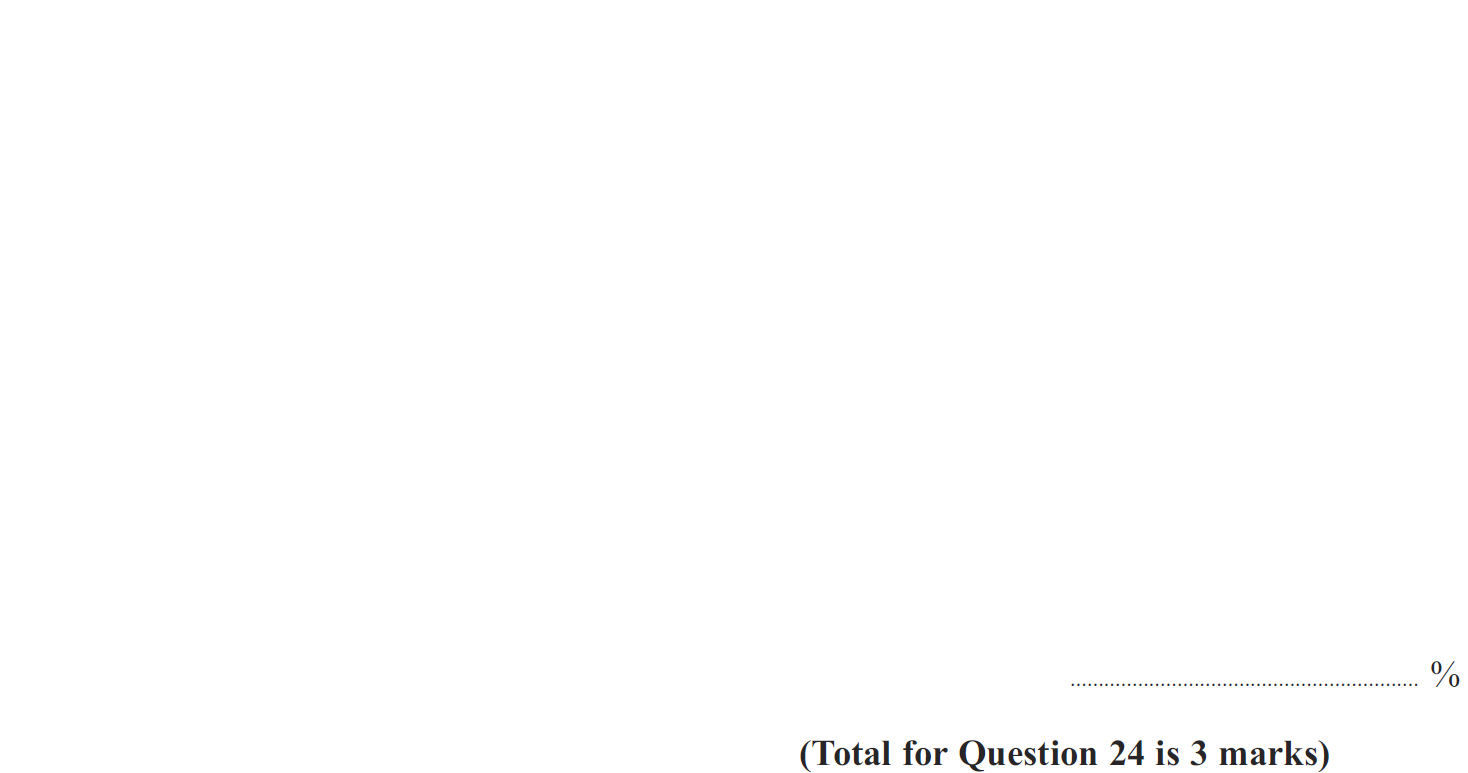 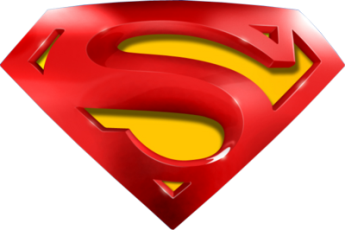 Jan 2013 4H Q24
Percentages
A
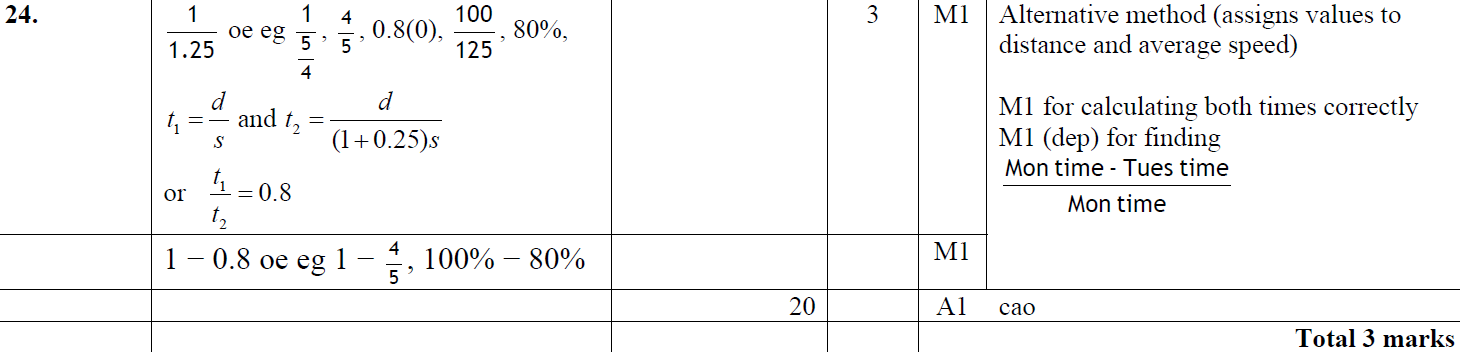 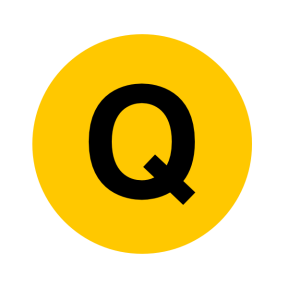 May 2013 3H Q6
Percentages
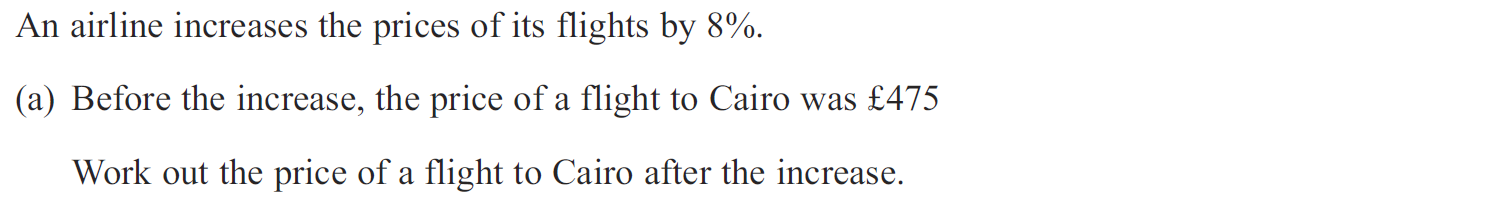 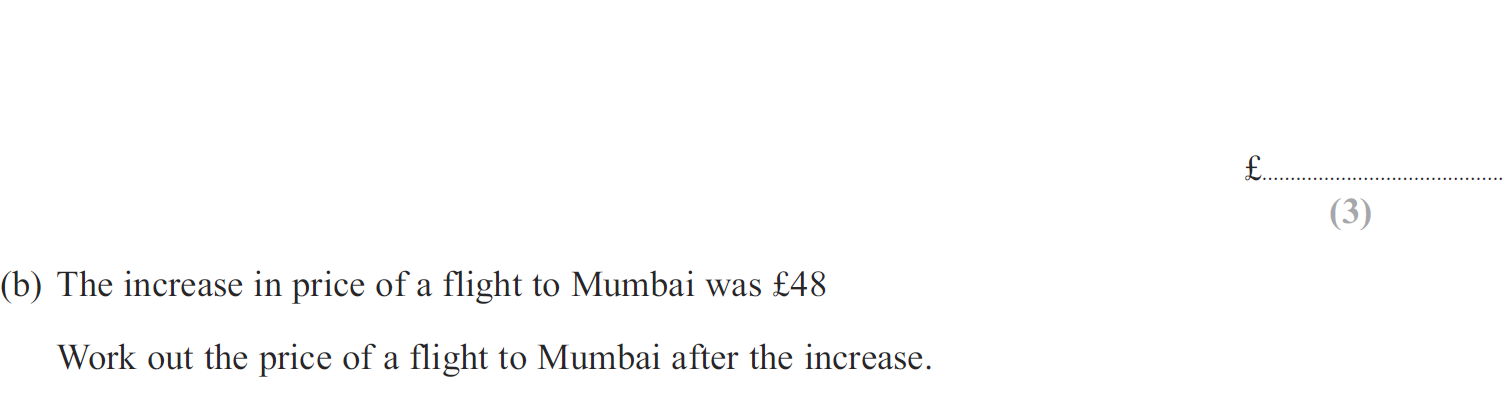 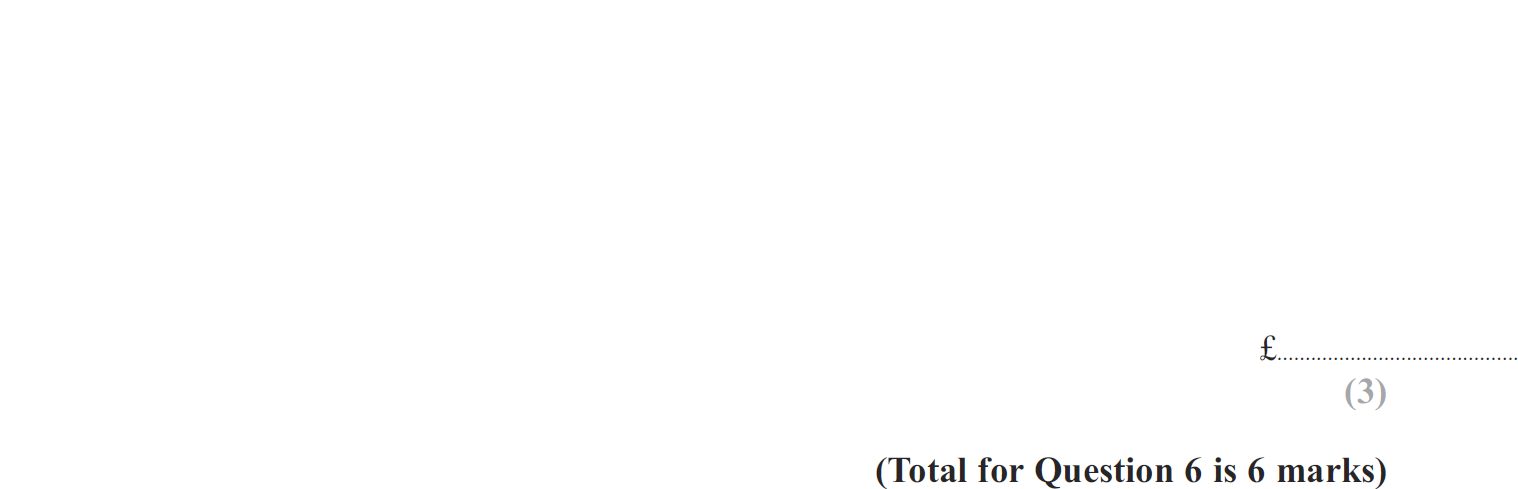 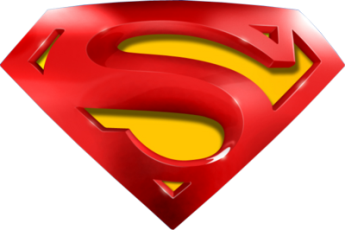 May 2013 3H Q6
Percentages
A
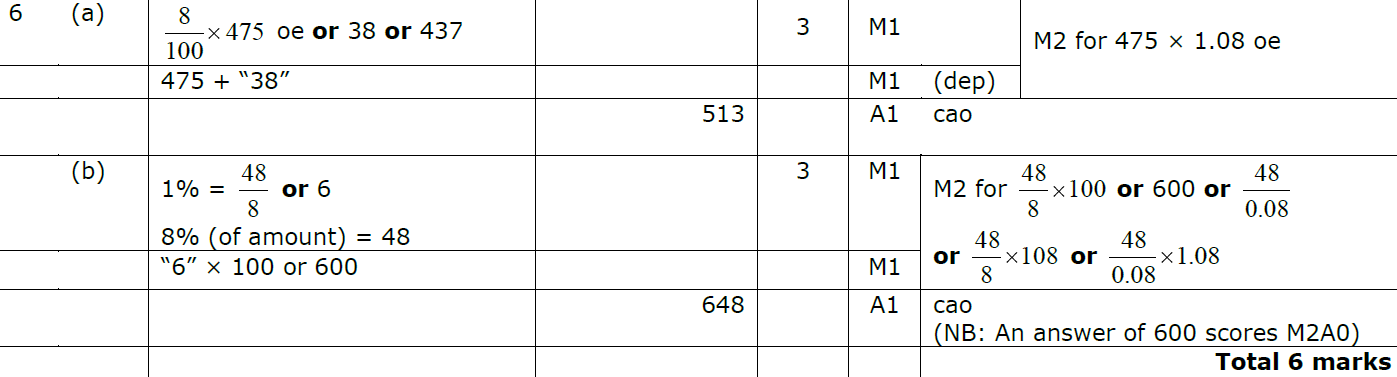 B
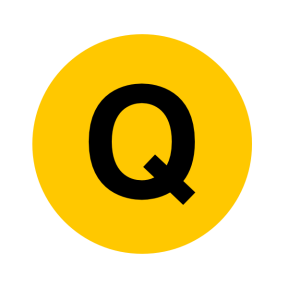 May 2013 4H Q14
Percentages
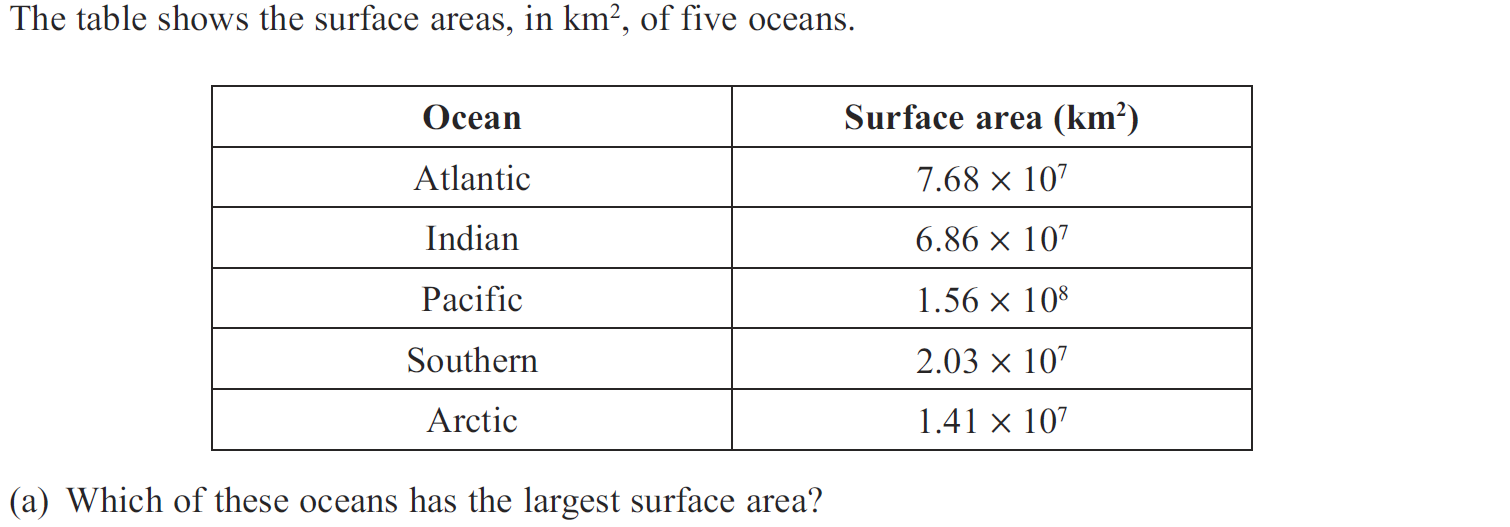 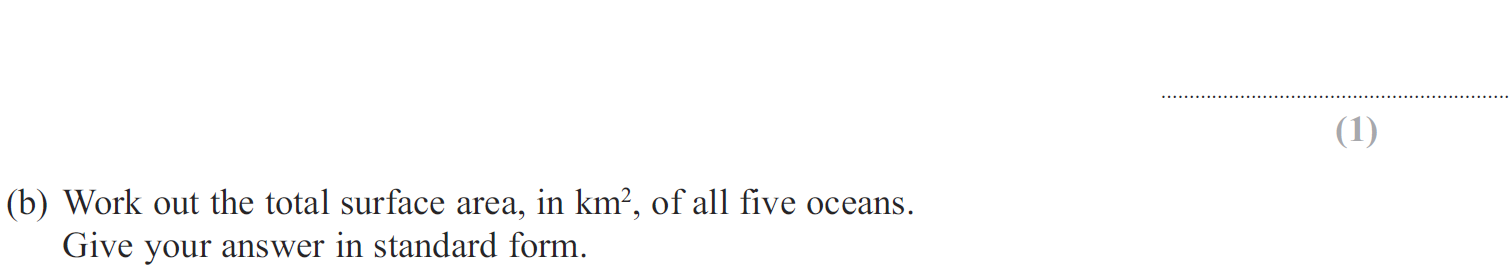 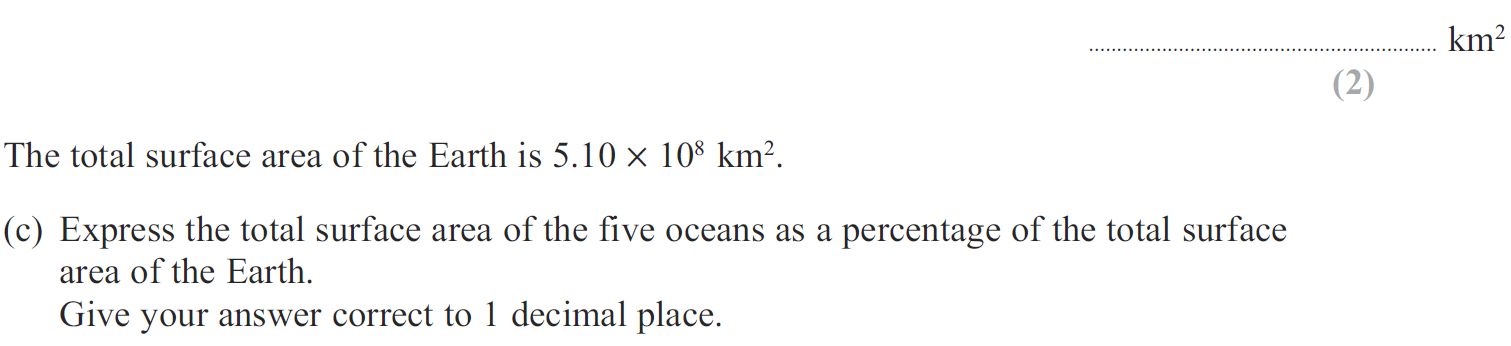 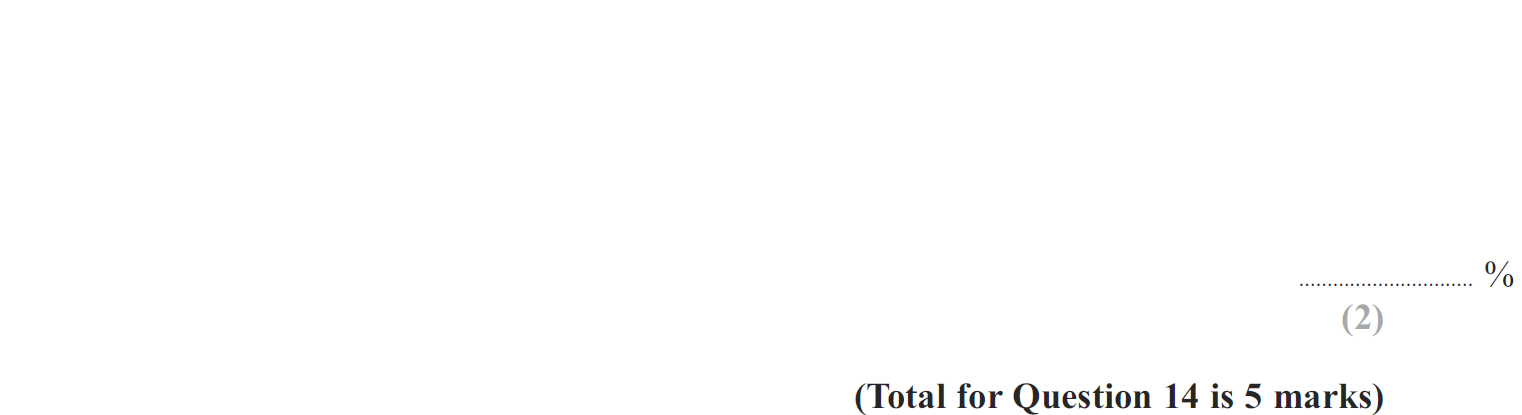 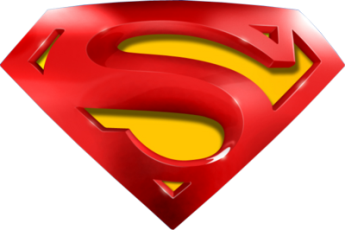 May 2013 4H Q14
Percentages
A
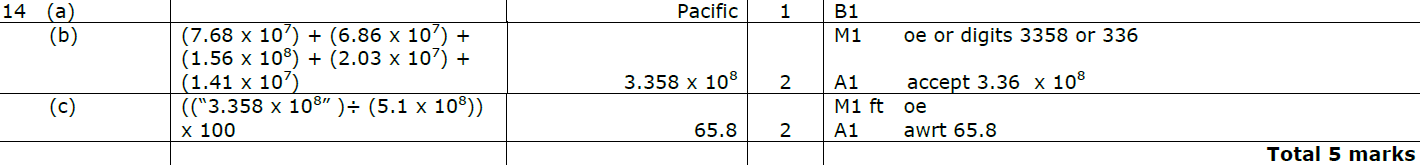 B
C
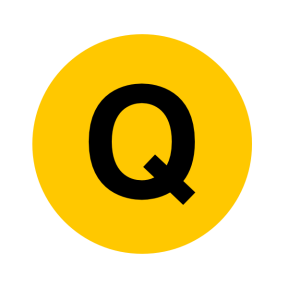 May 2013 4HR Q5
Percentages
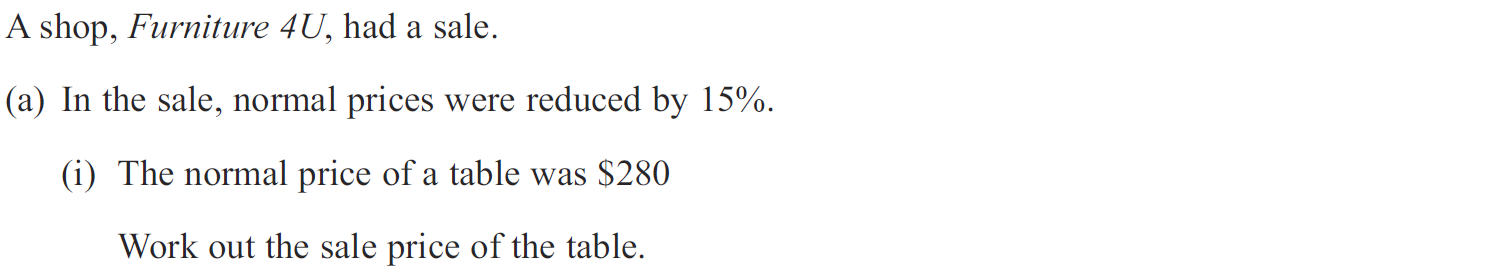 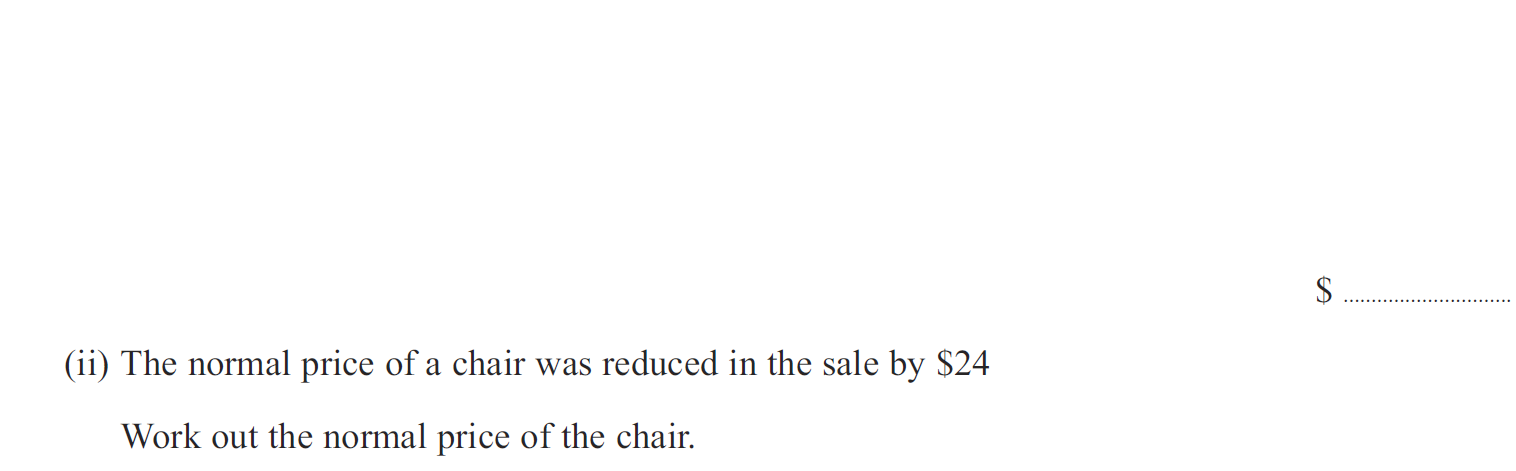 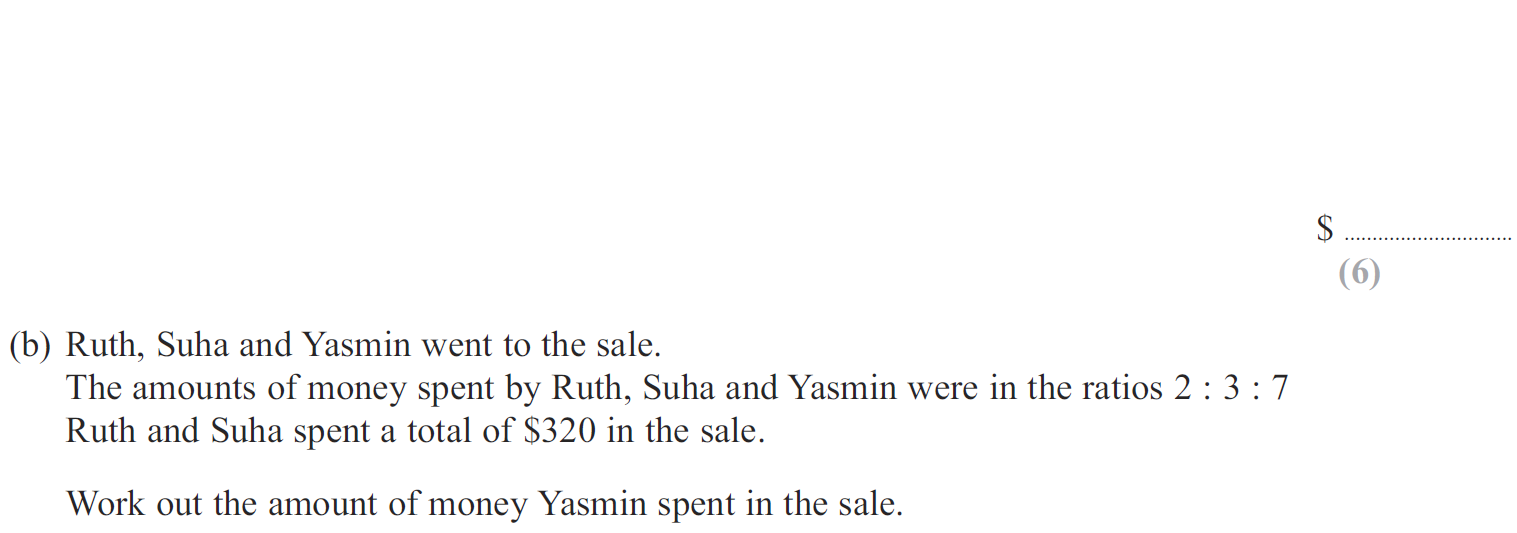 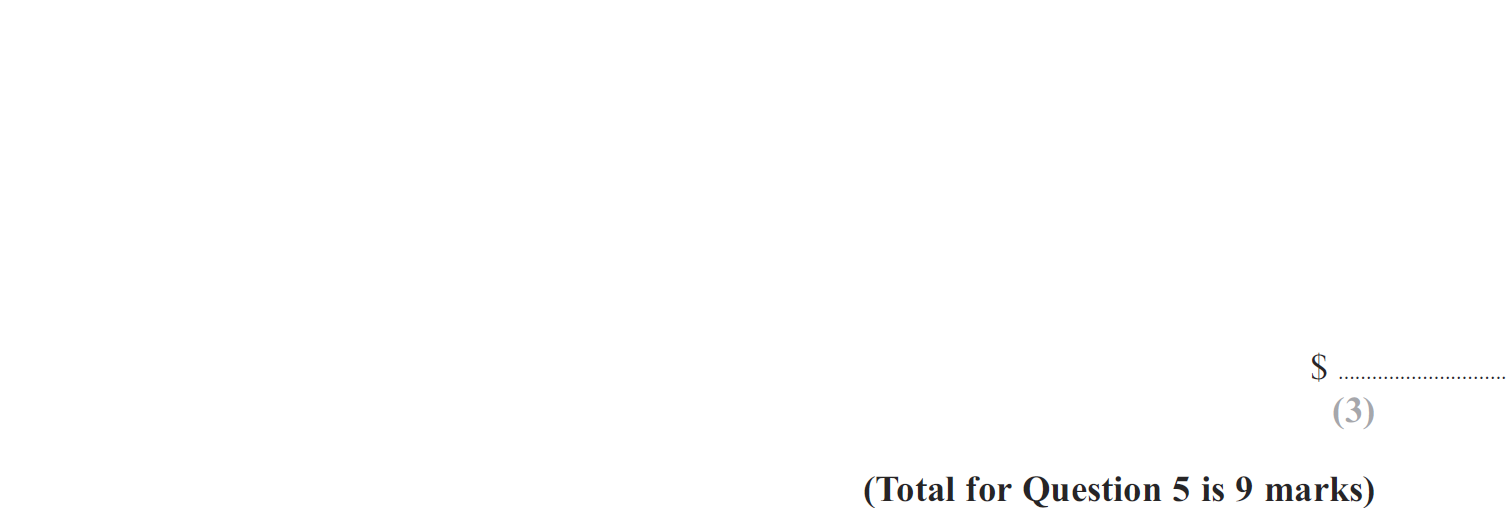 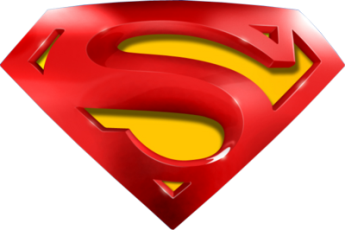 May 2013 4HR Q5
Percentages
A (i)
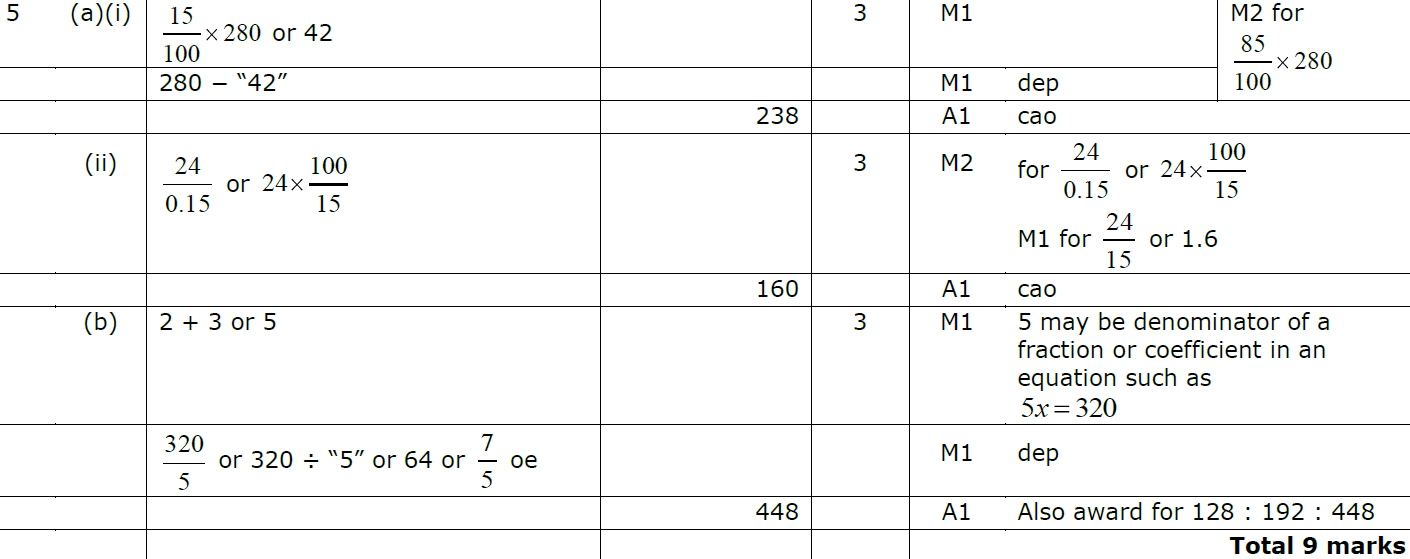 A (ii)
B
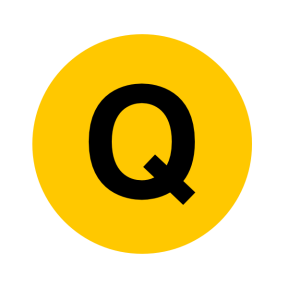 May 2013 4HR Q14
Percentages
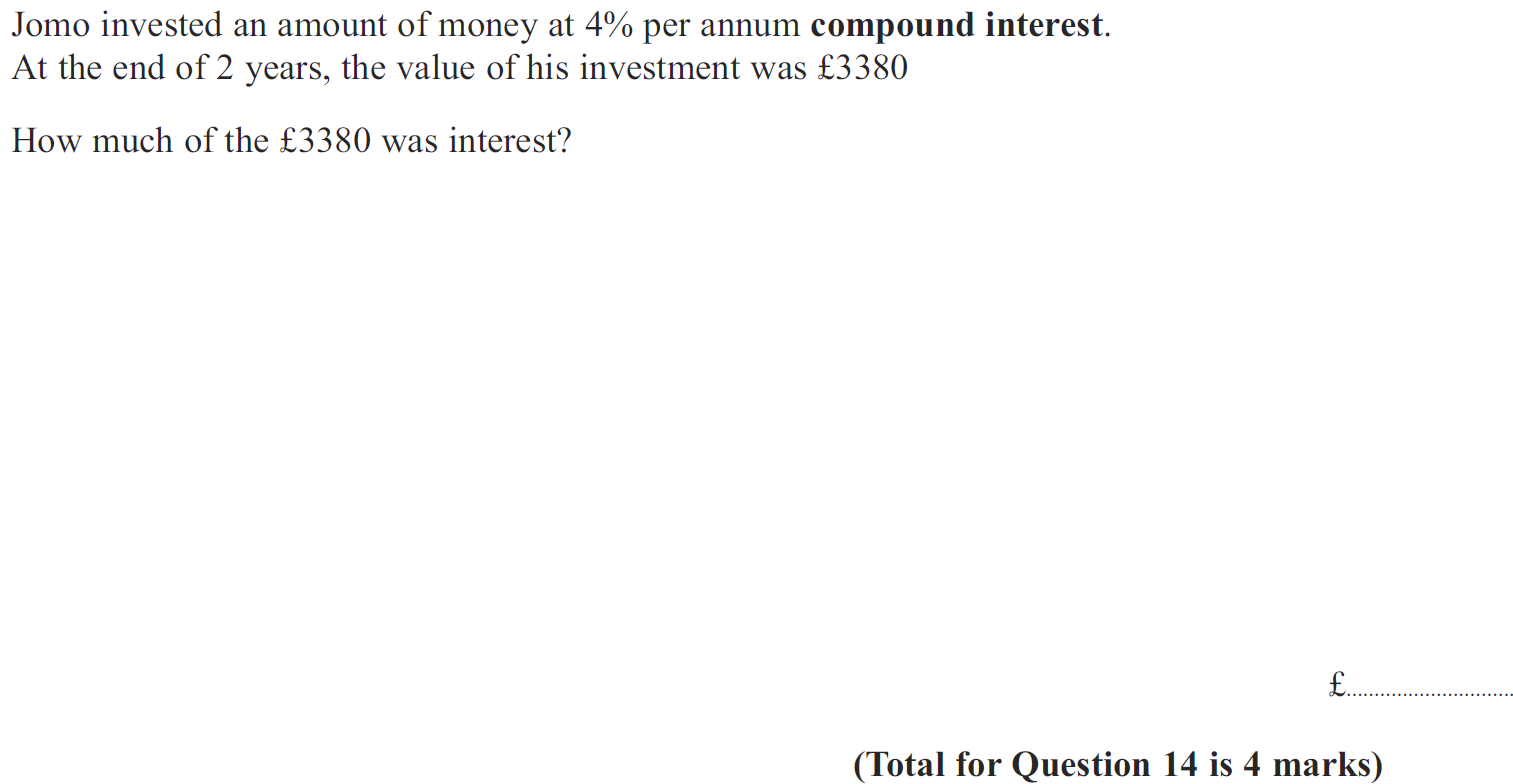 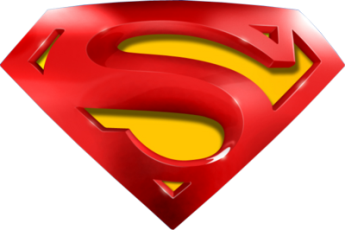 May 2013 4HR Q14
Percentages
A
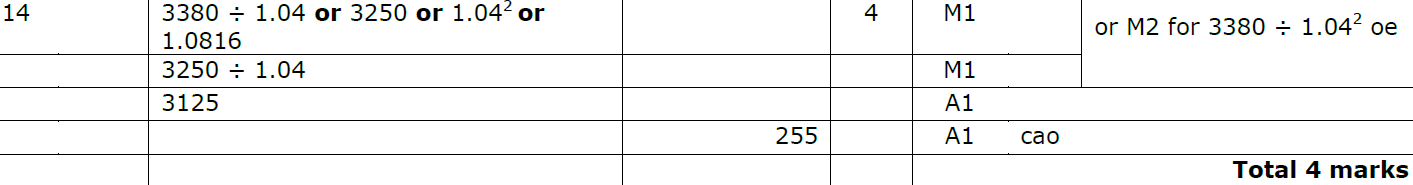 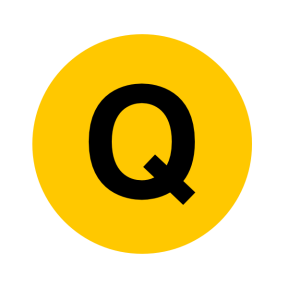 Jan 2014 3H Q10
Percentages
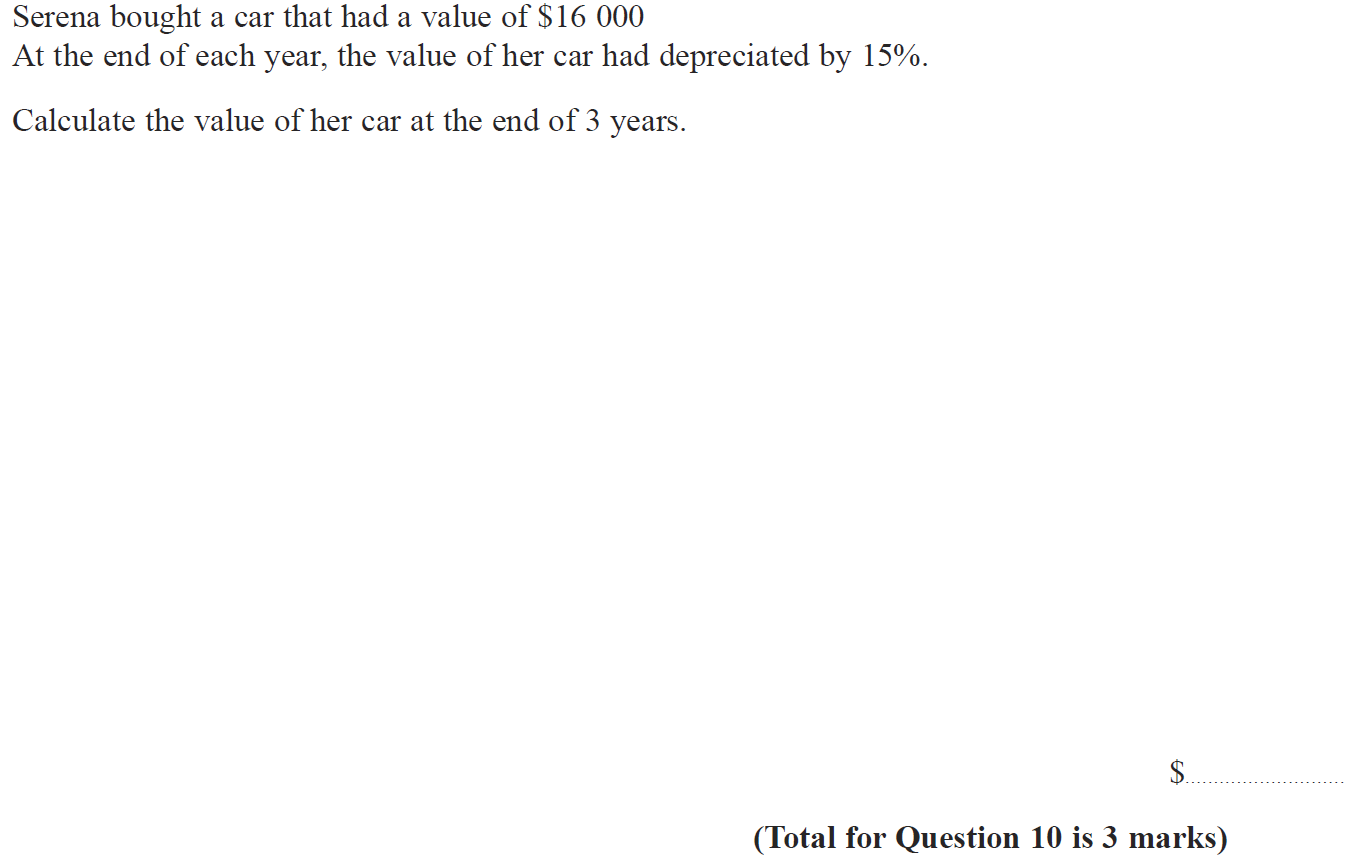 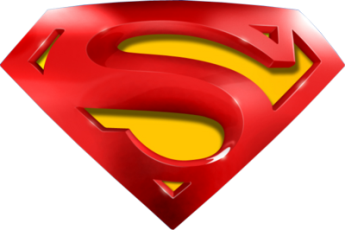 Jan 2014 3H Q10
Percentages
A
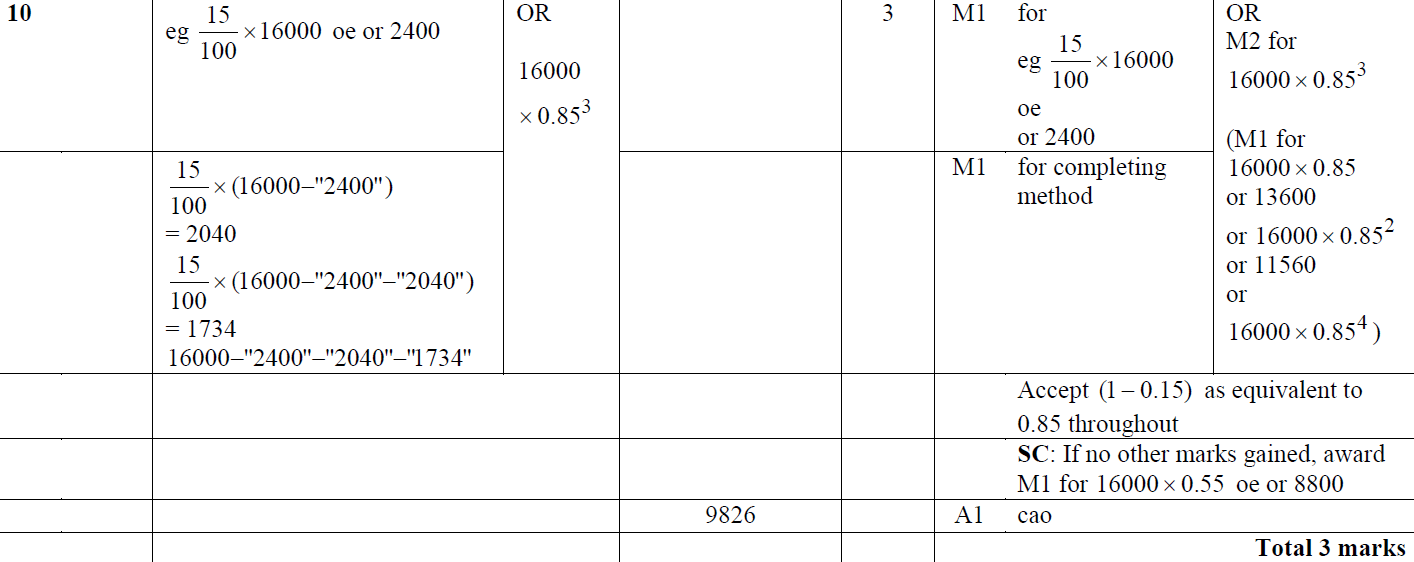 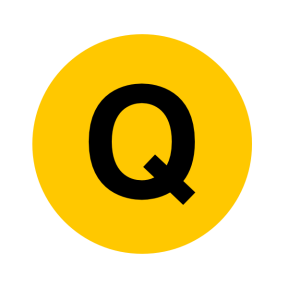 Jan 2014 3HR Q6
Percentages
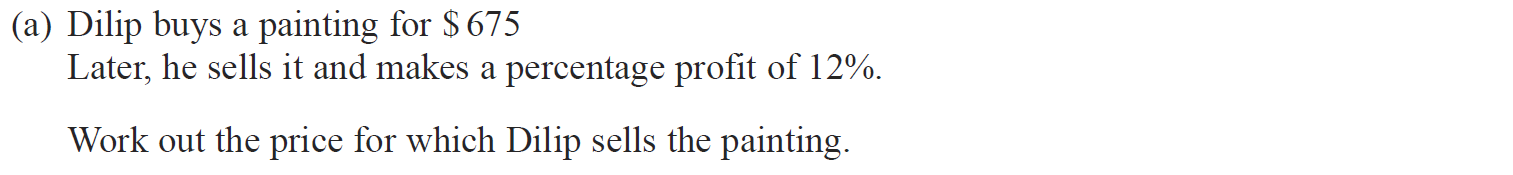 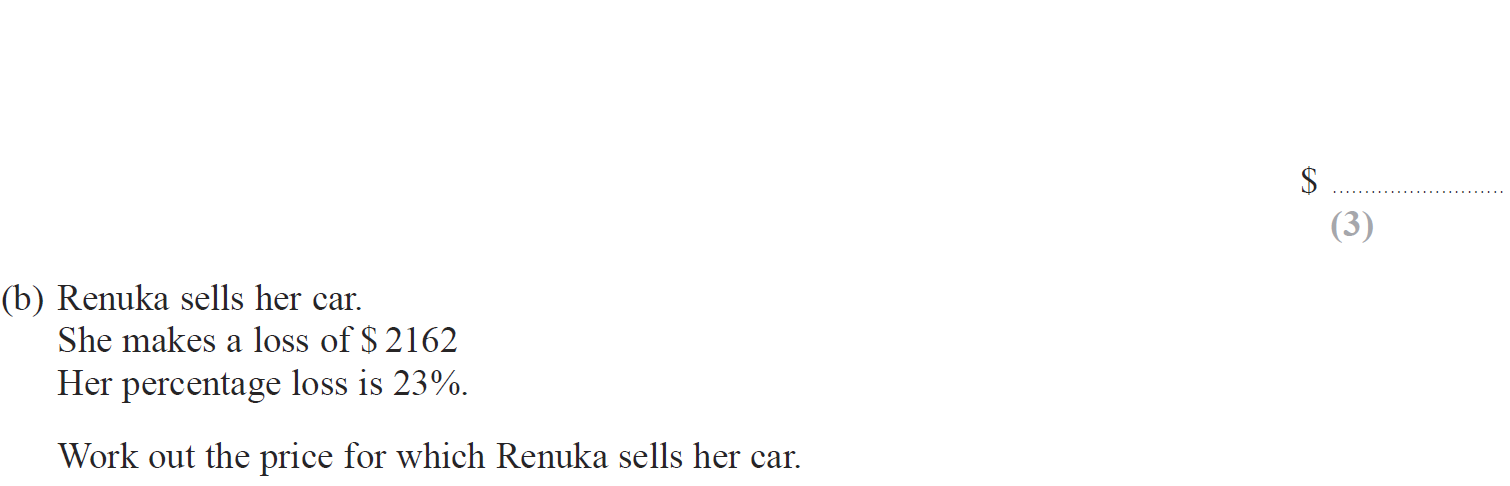 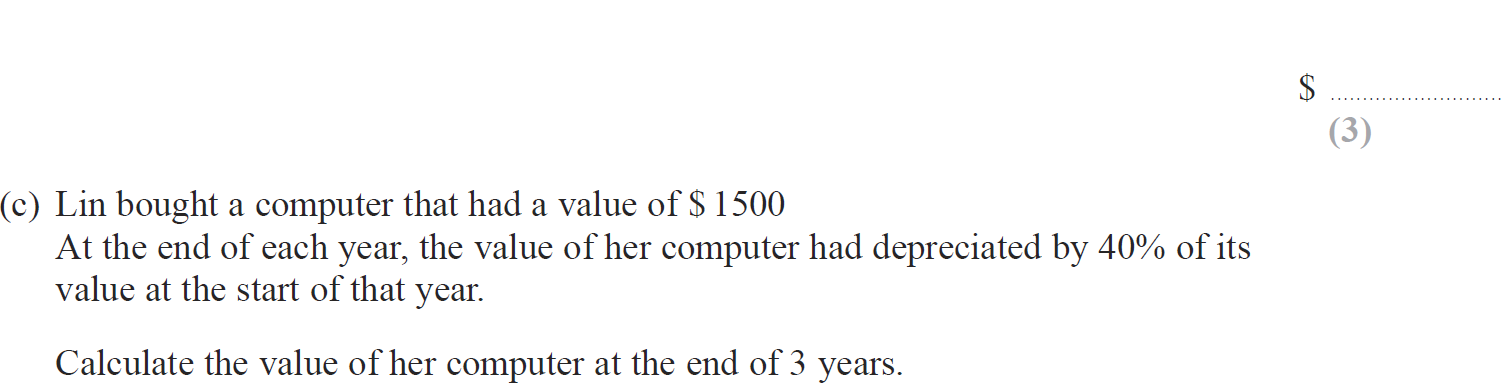 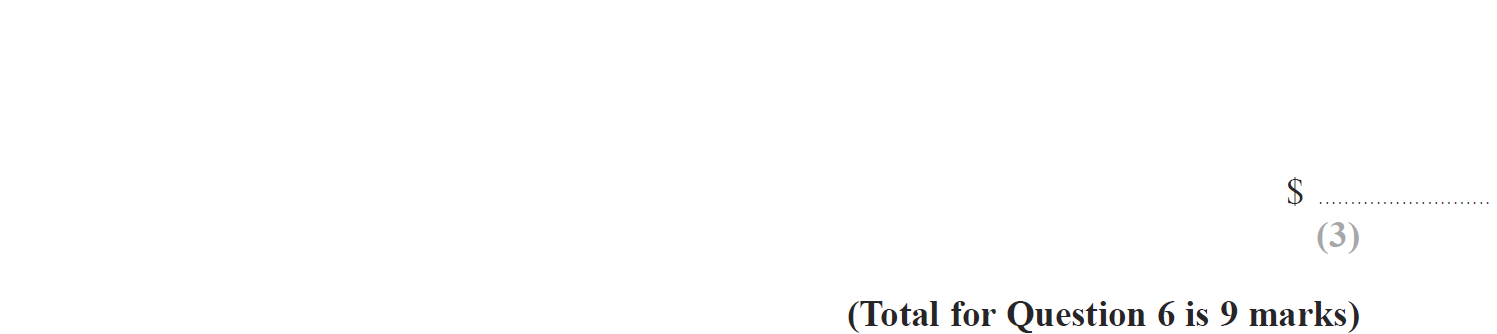 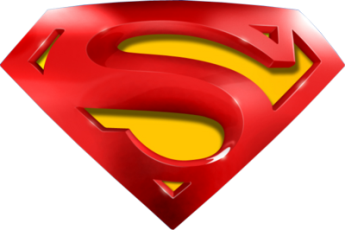 Jan 2014 3HR Q6
Percentages
A
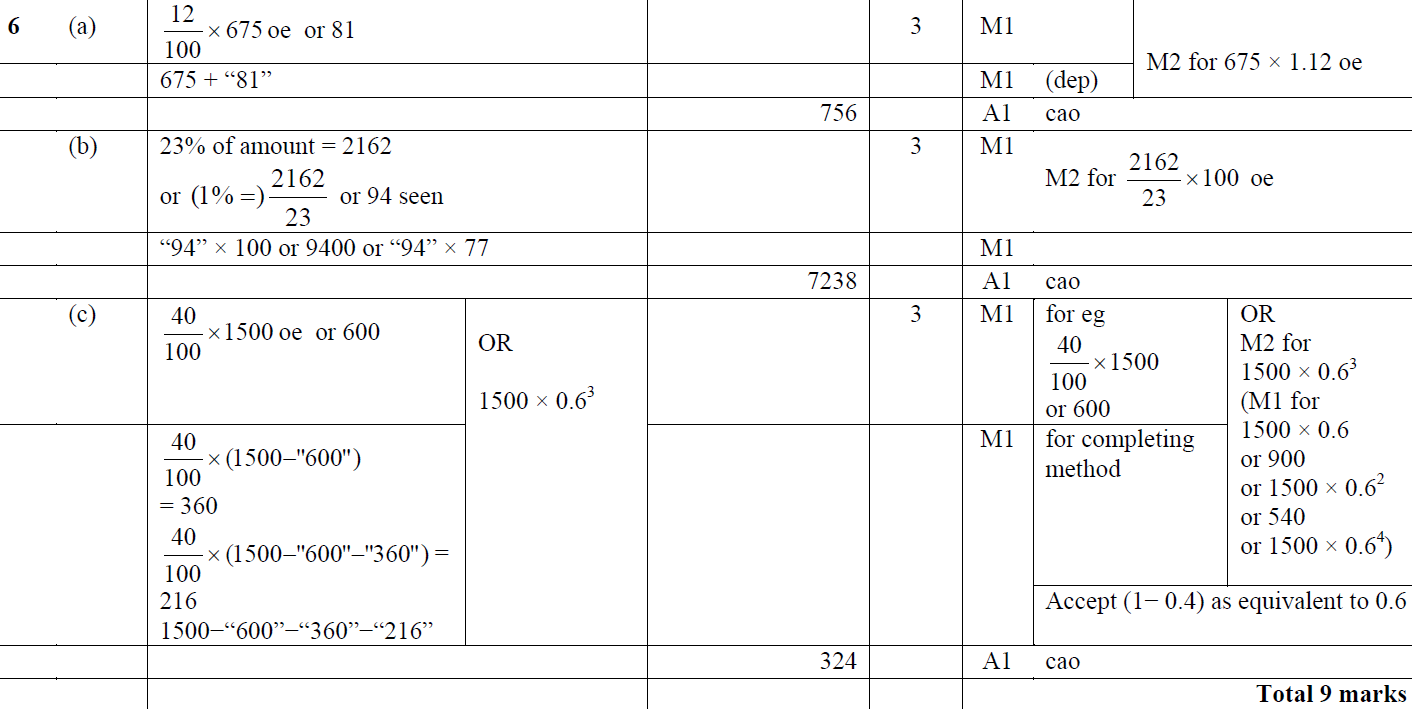 B
C
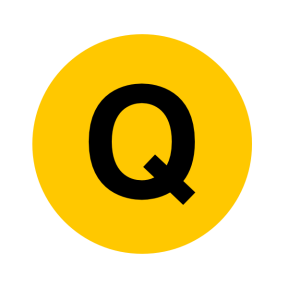 May 2014 3H Q12
Percentages
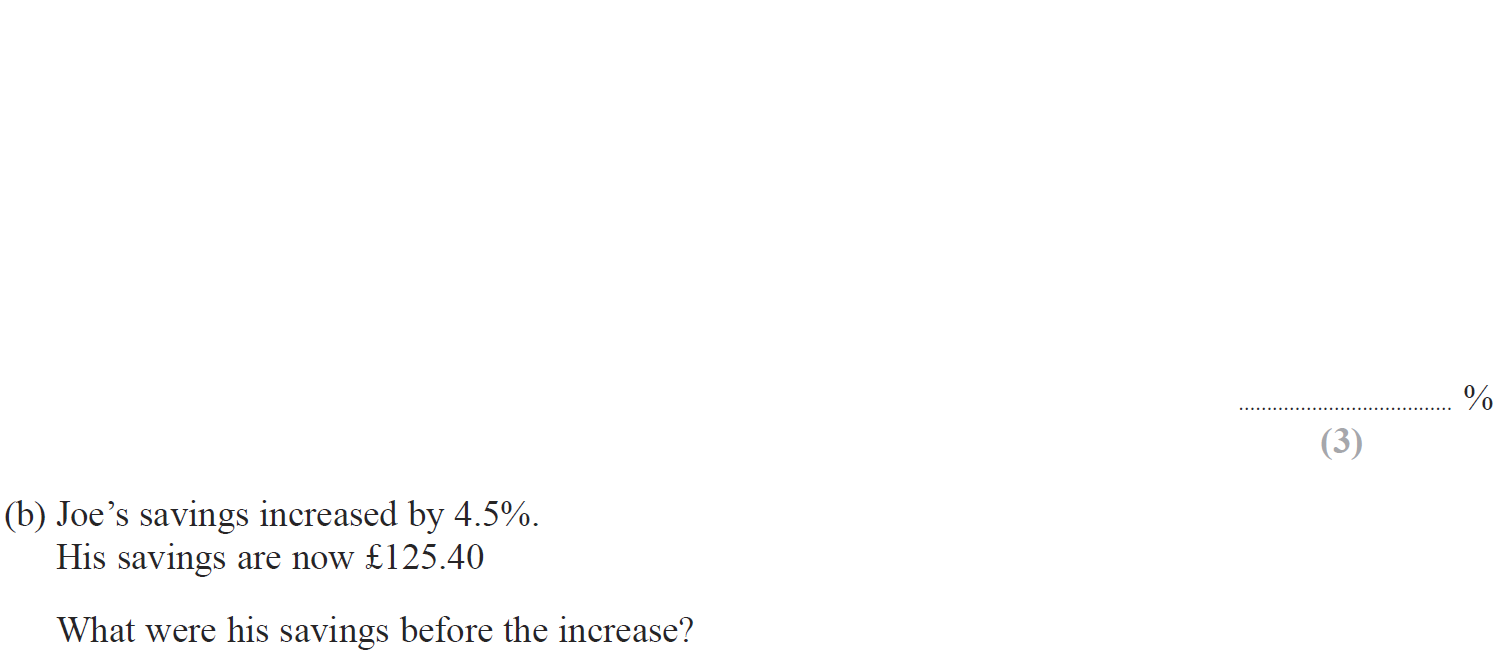 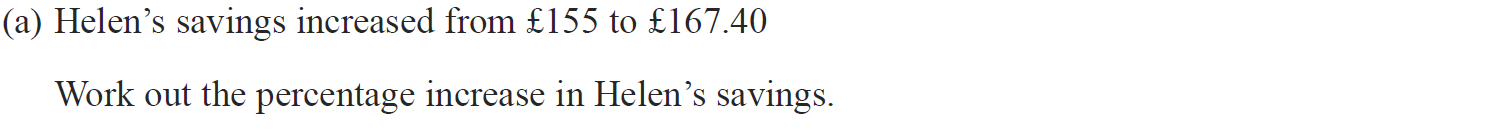 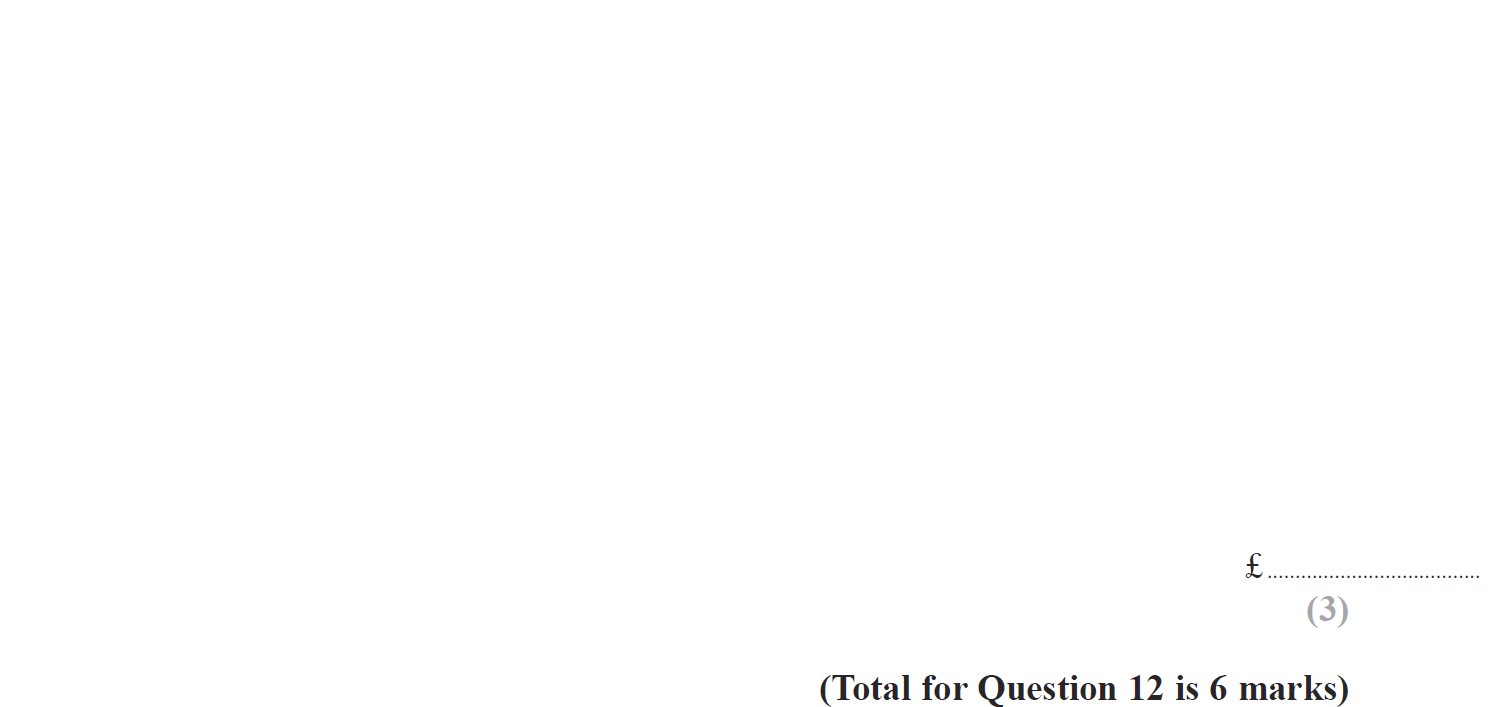 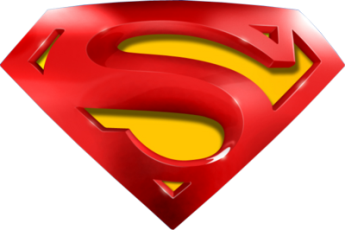 May 2014 3H Q12
Percentages
A
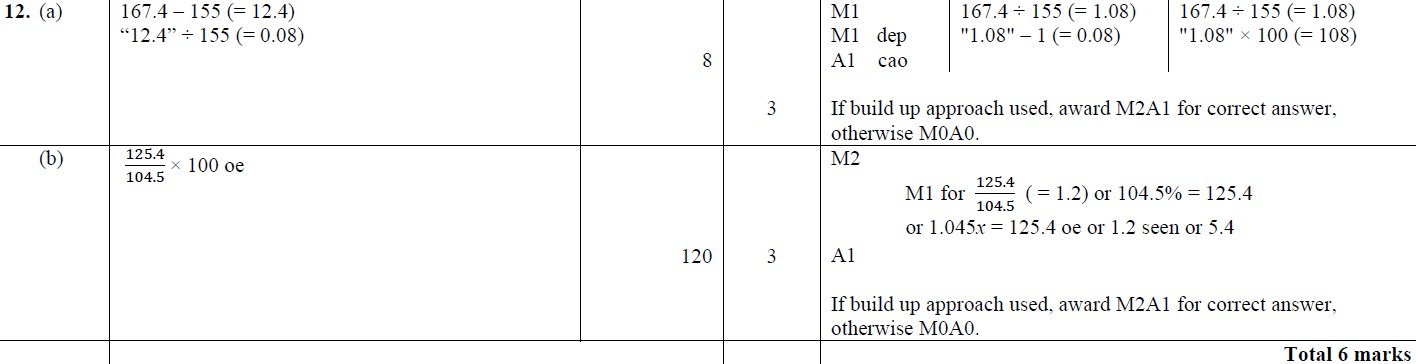 B
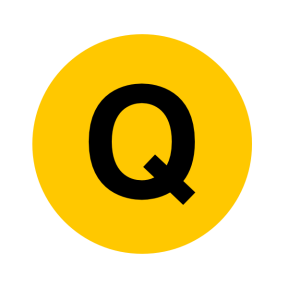 May 2014 4H Q4
Percentages
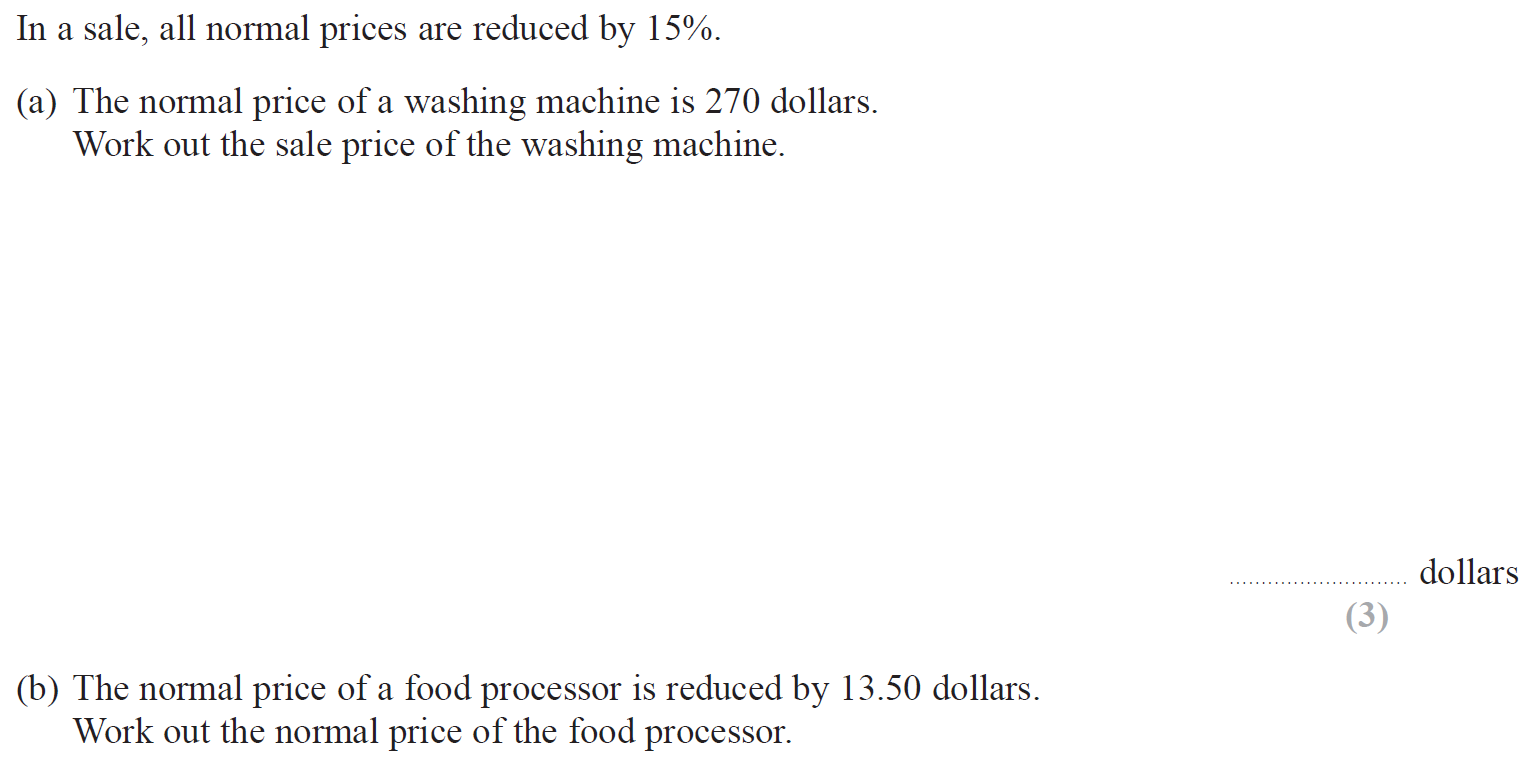 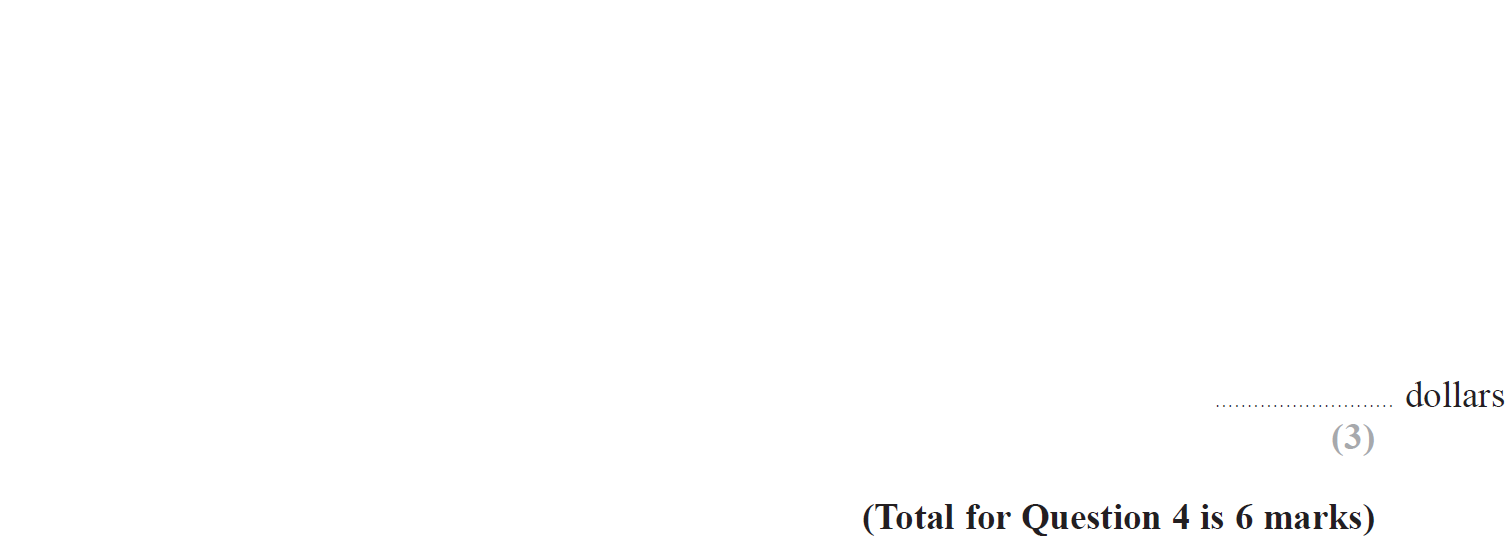 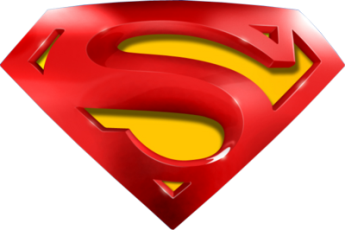 May 2014 4H Q4
Percentages
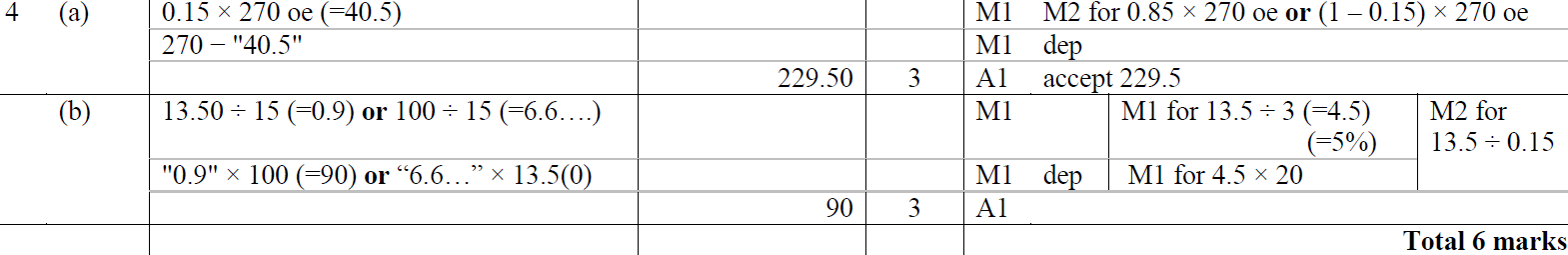 A
B
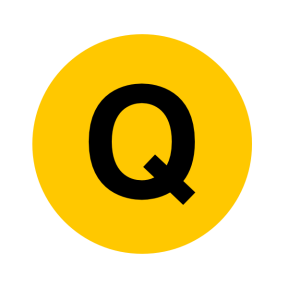 May 2014 3HR Q7
Percentages
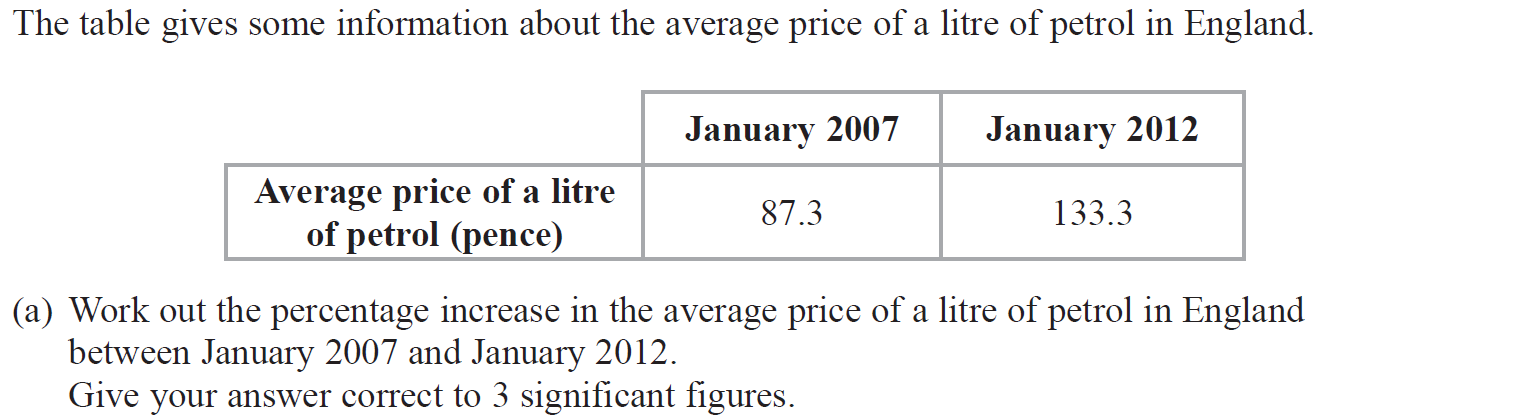 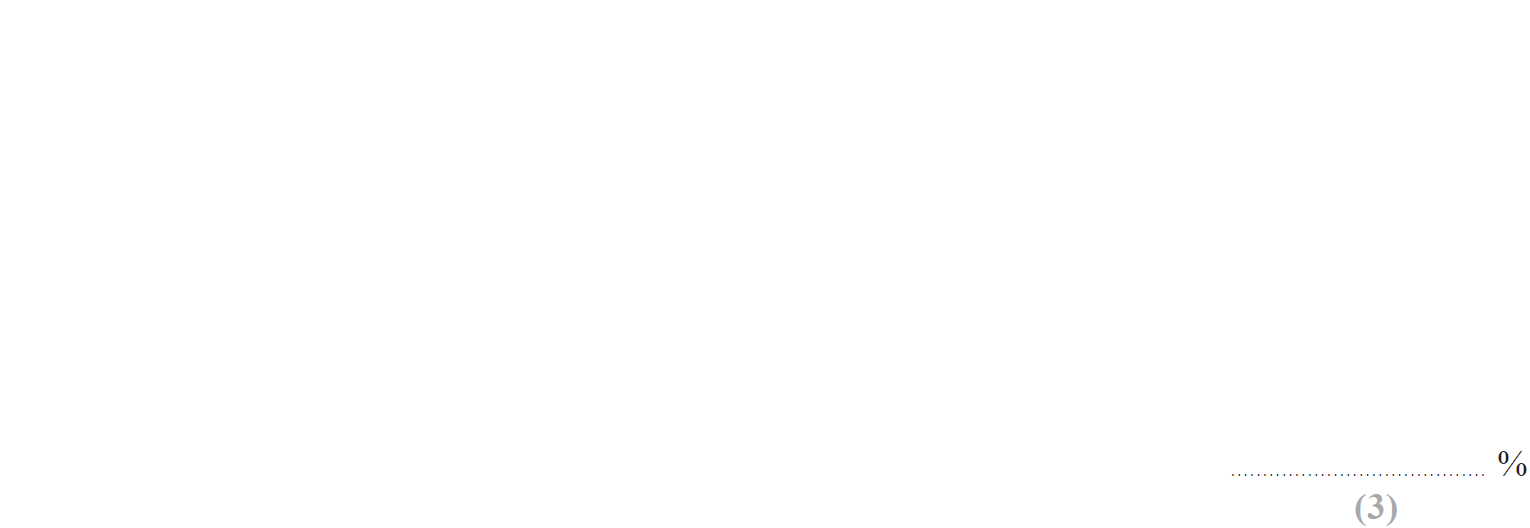 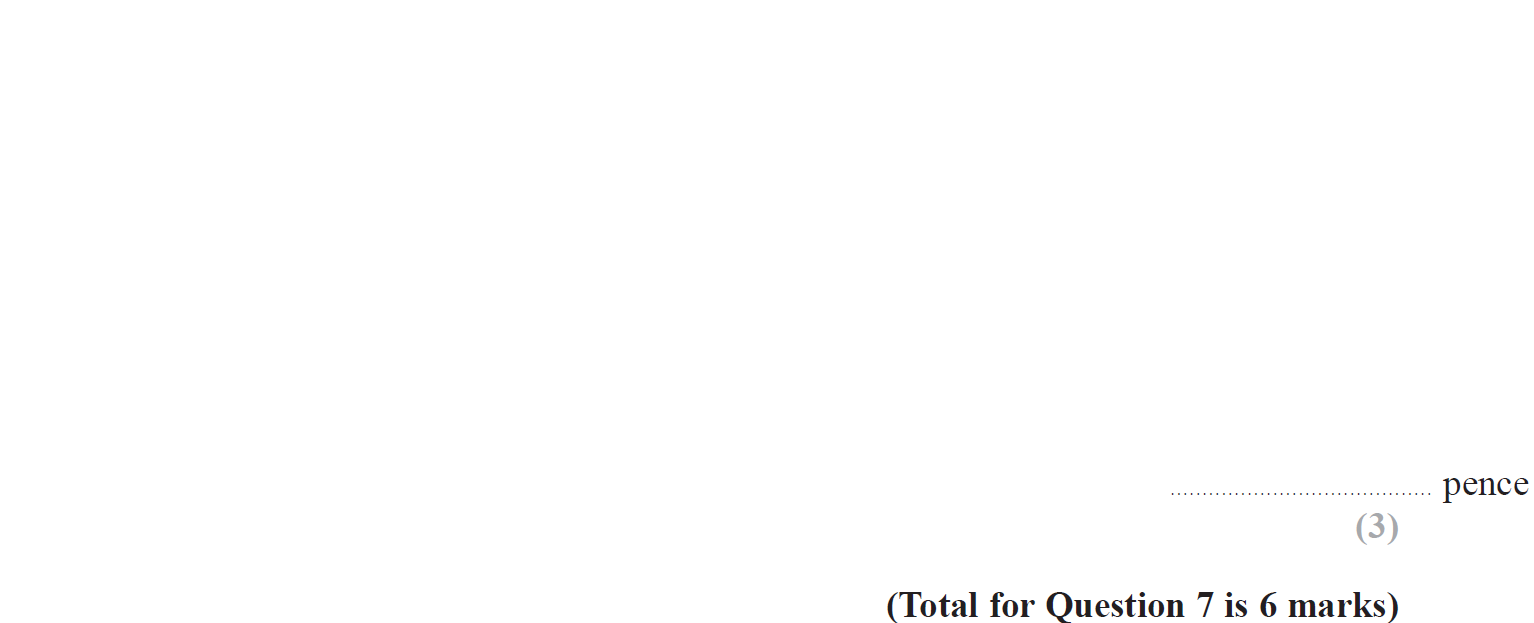 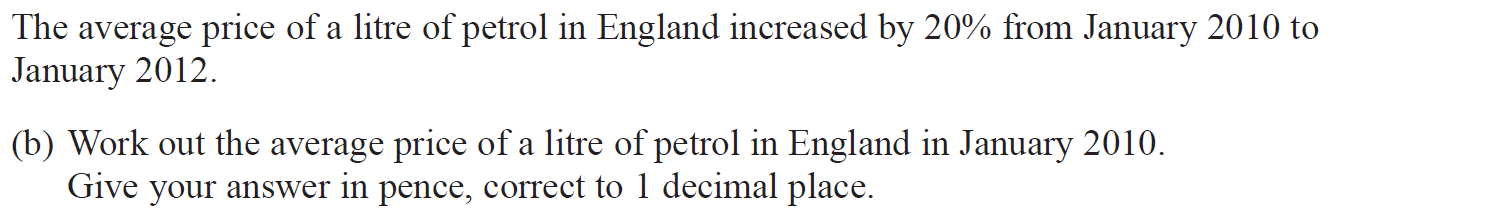 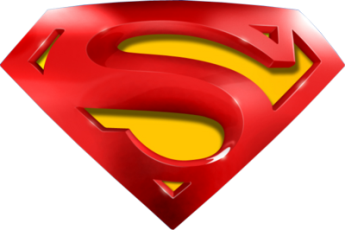 May 2014 3HR Q7
Percentages
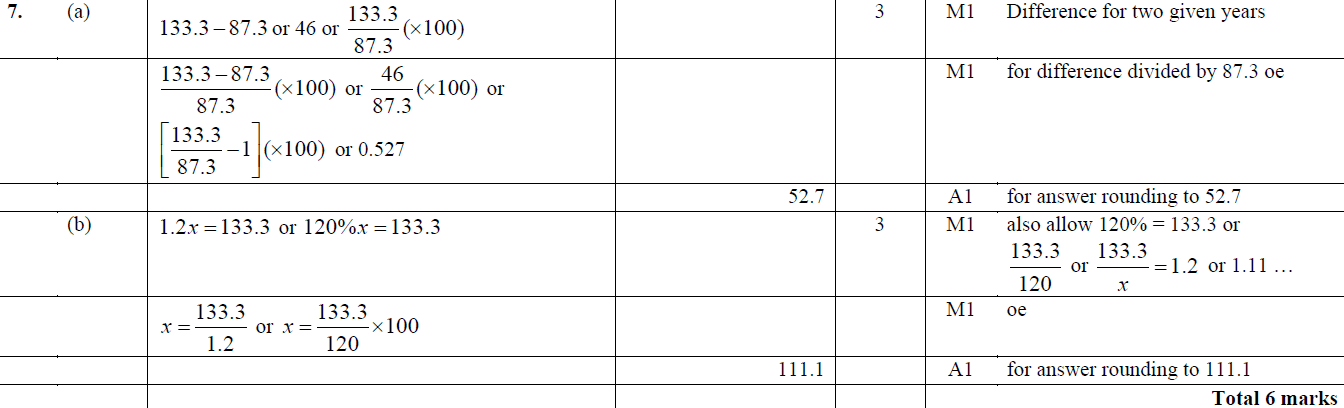 A
B
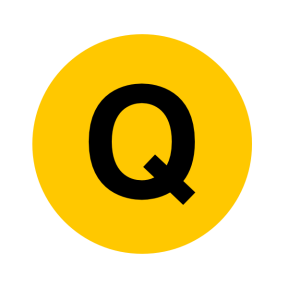 May 2014 4HR Q6
Percentages
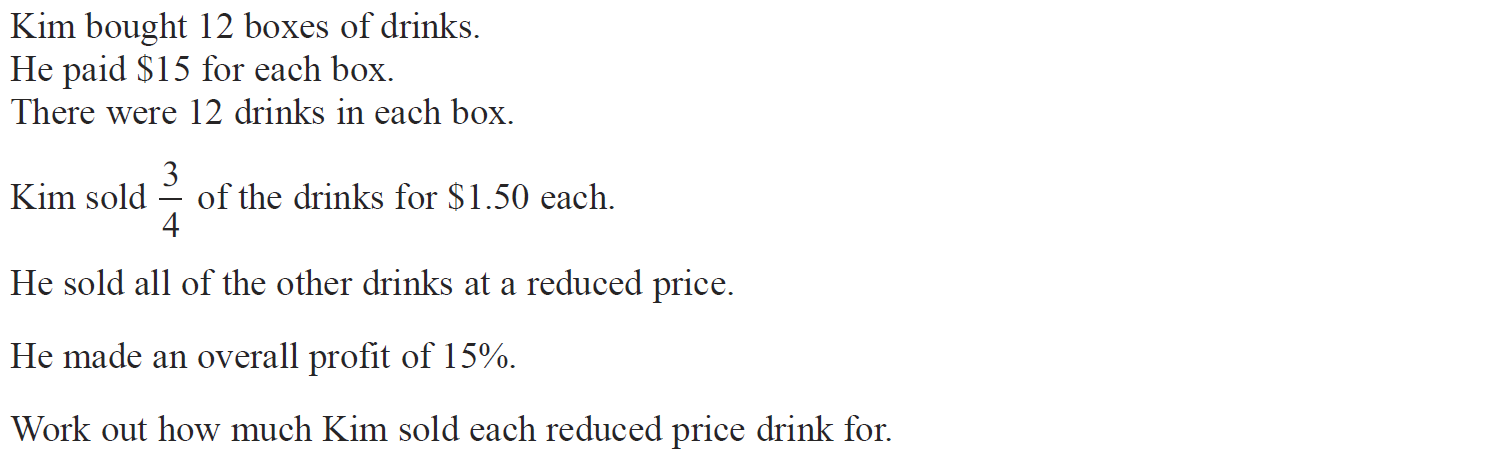 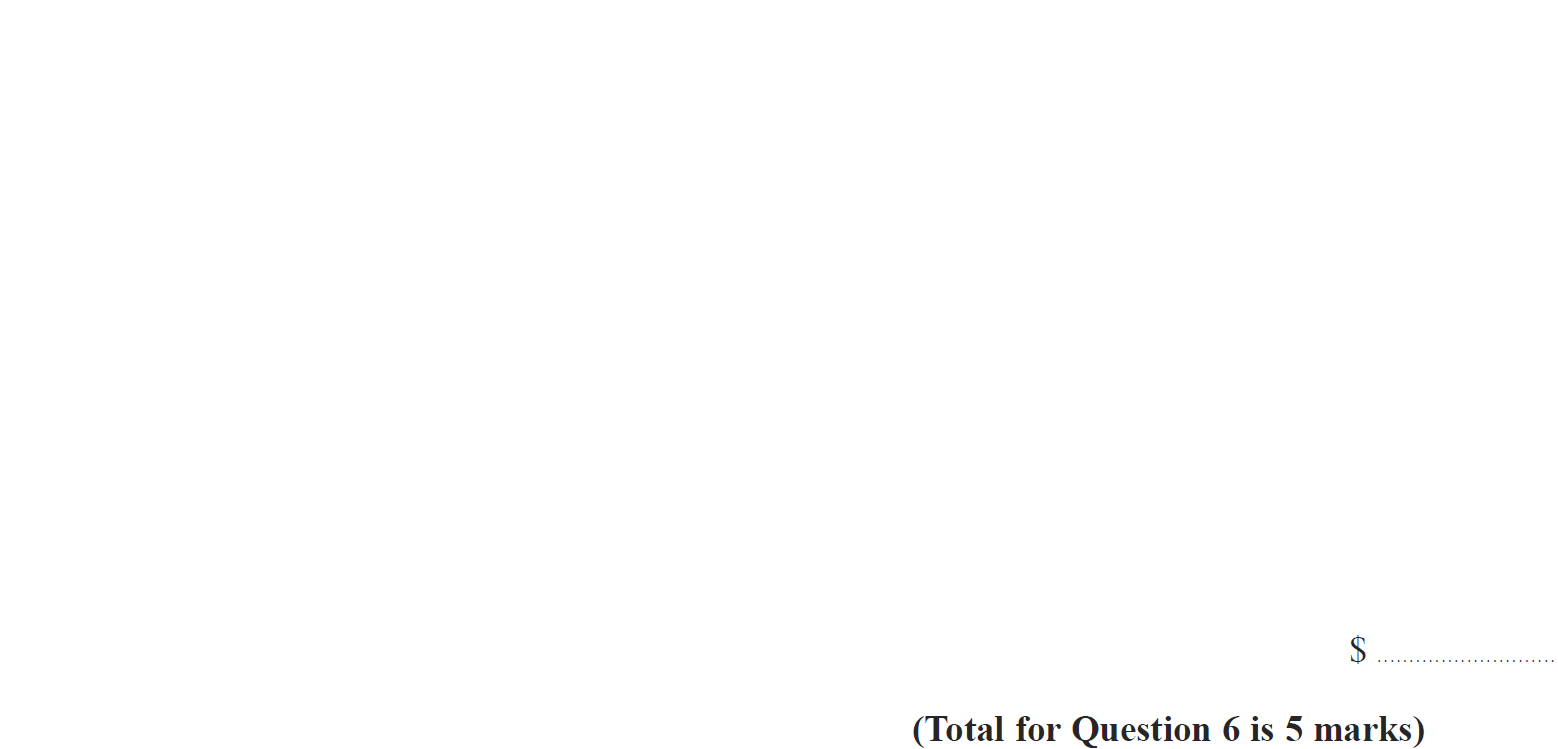 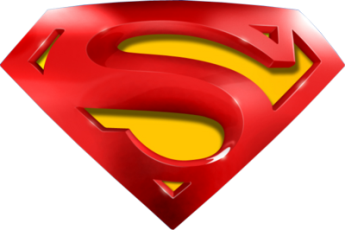 May 2014 4HR Q6
Percentages
A
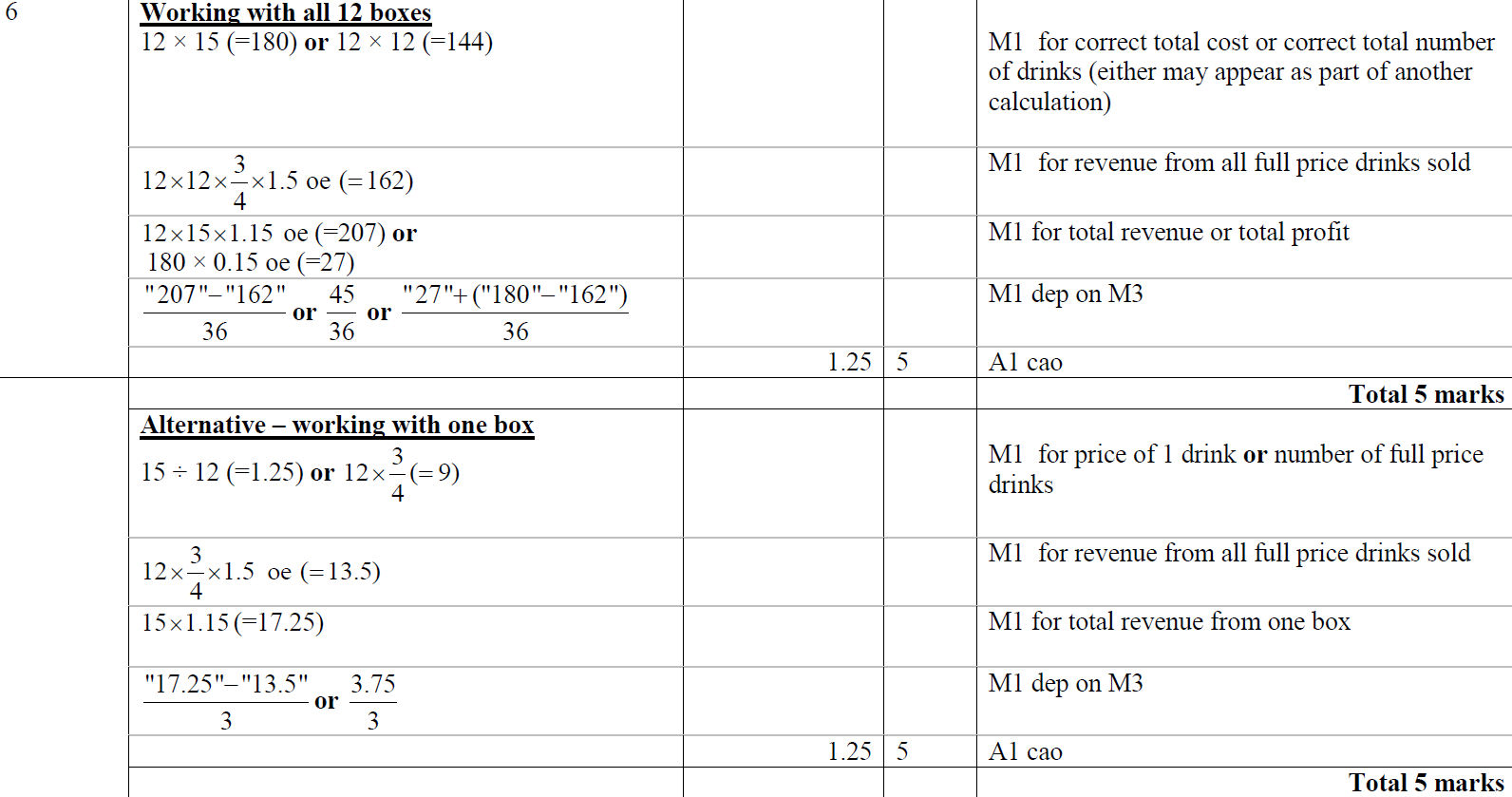 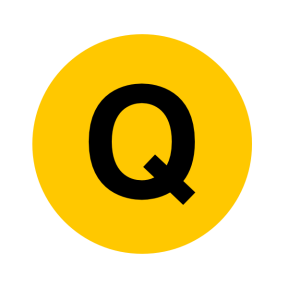 Jan 2015 3H Q7
Percentages
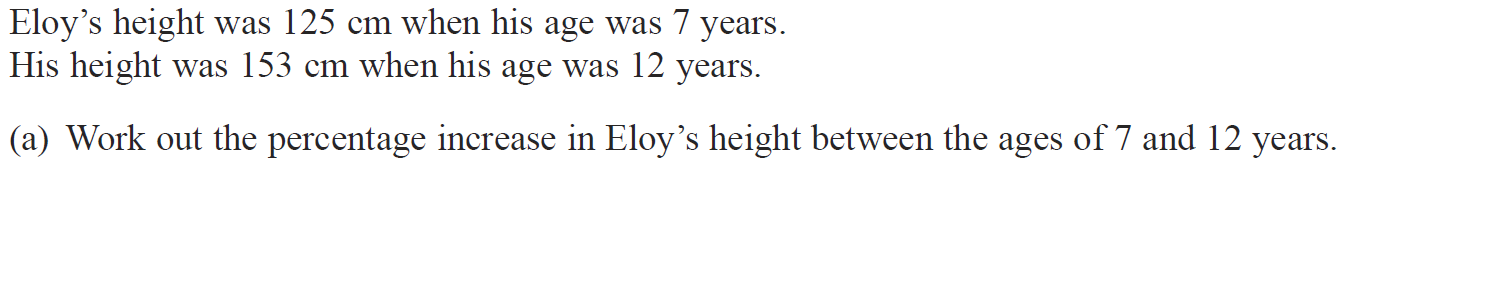 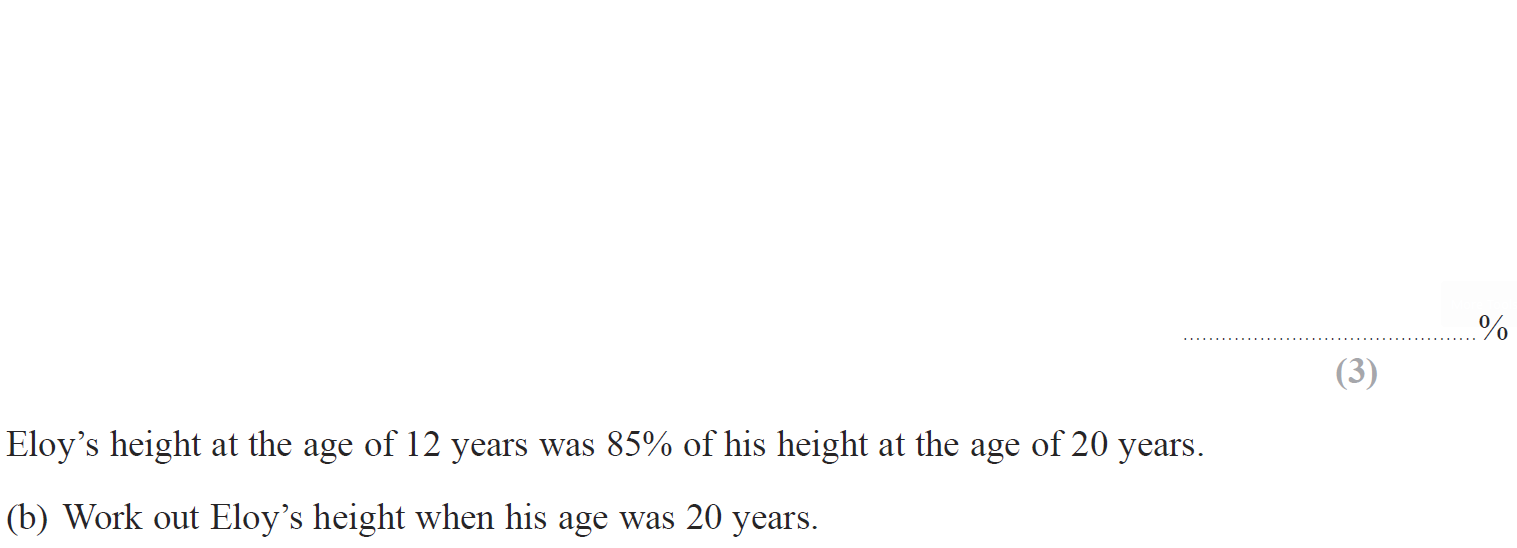 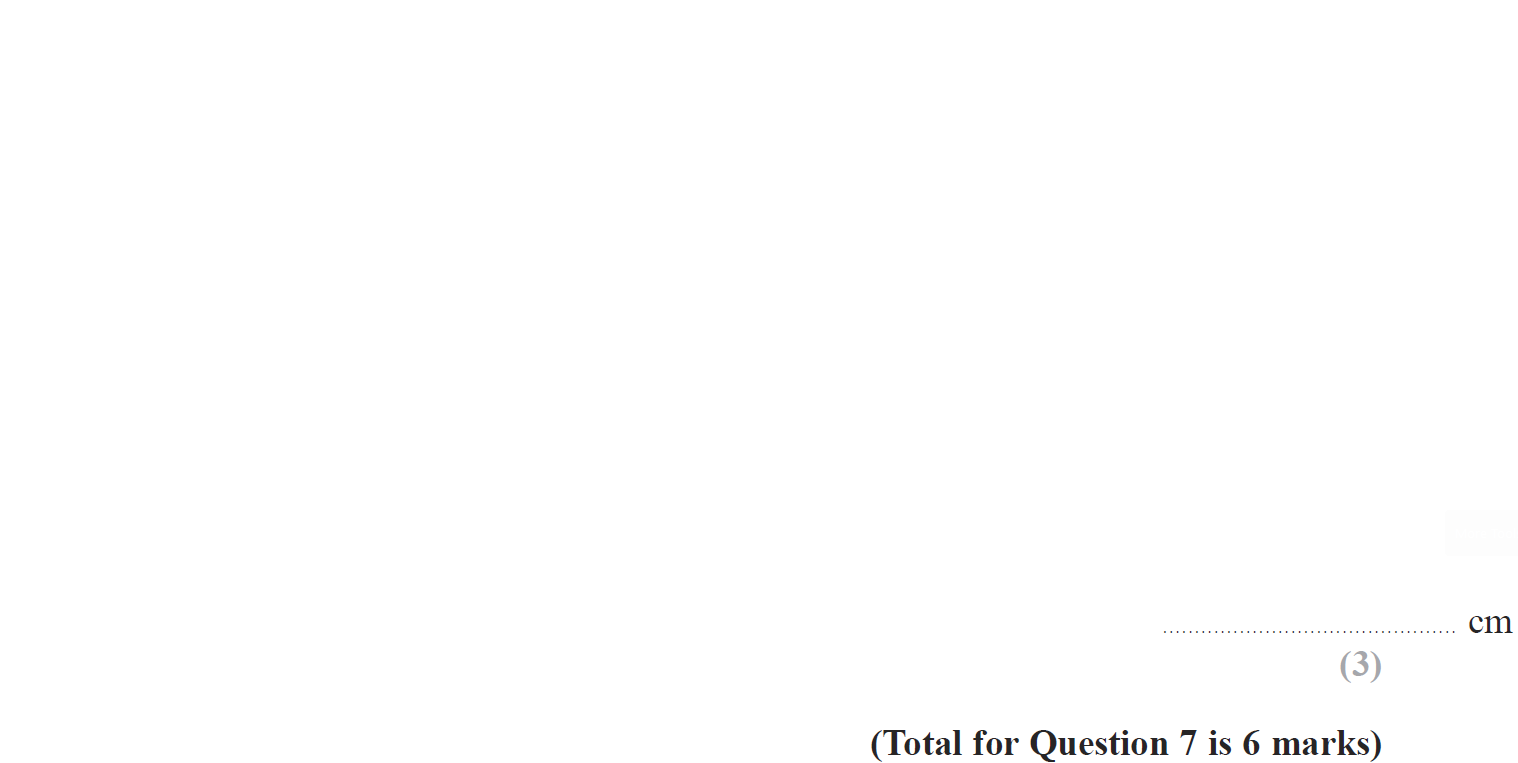 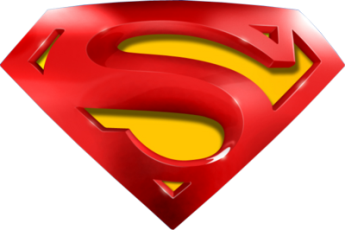 Jan 2015 3H Q7
Percentages
A
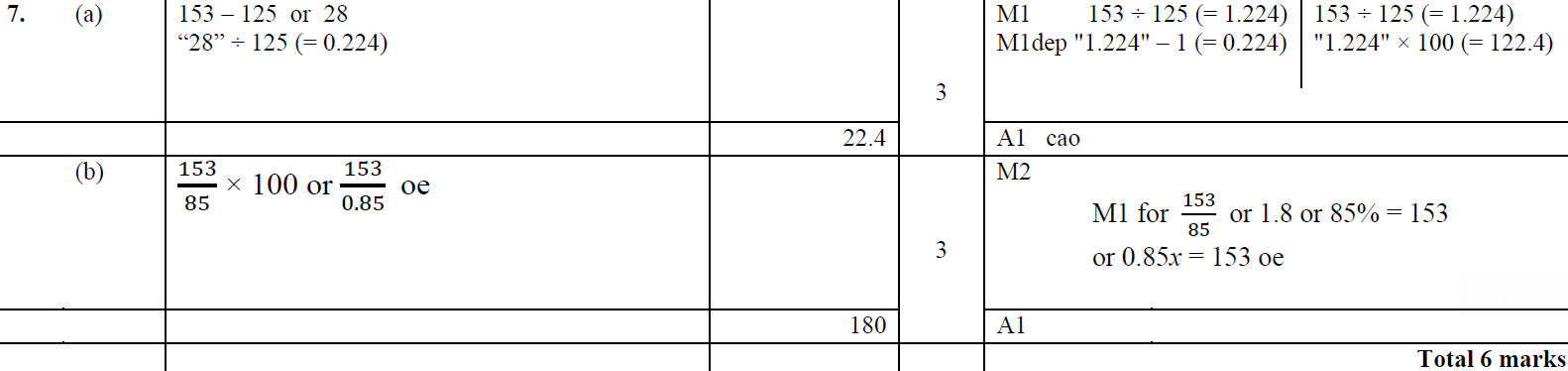 B
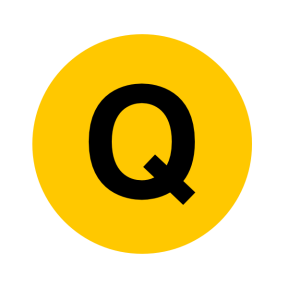 Jan 2015 4H Q14
Percentages
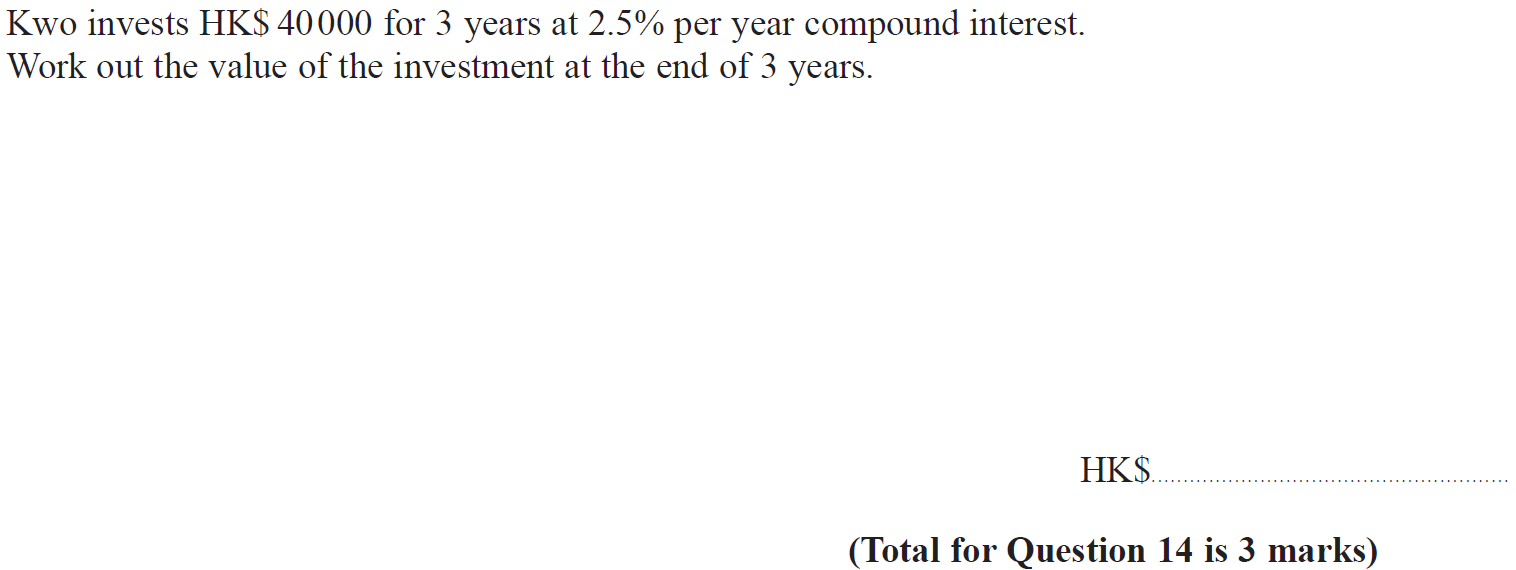 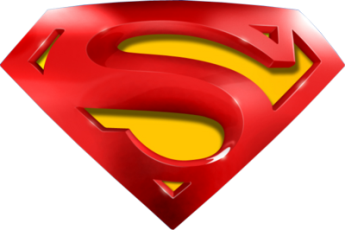 Jan 2015 4H Q14
Percentages
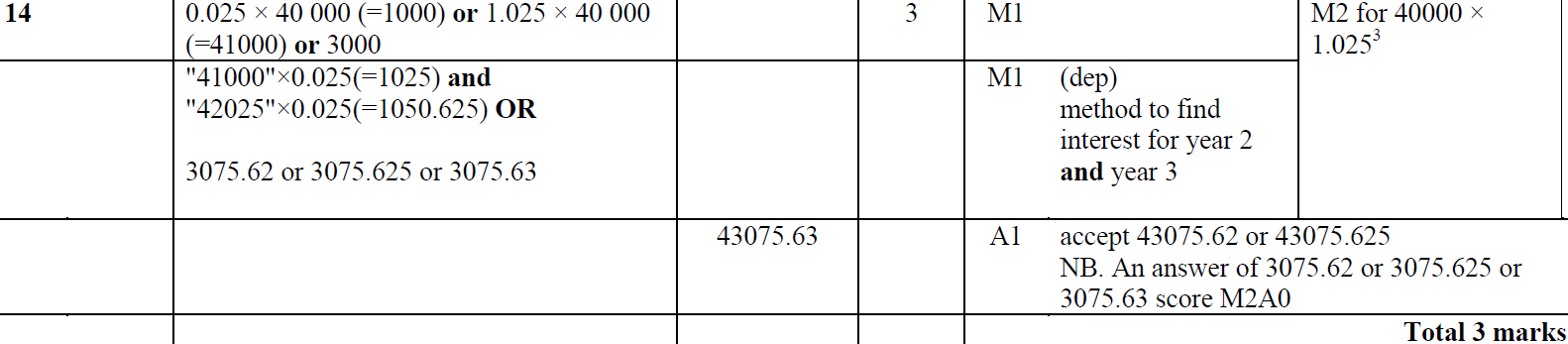 A
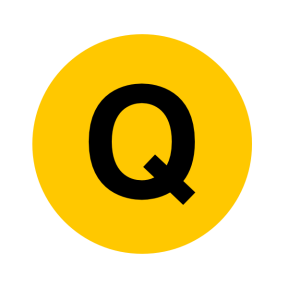 Jan 2015 3HR Q8
Percentages
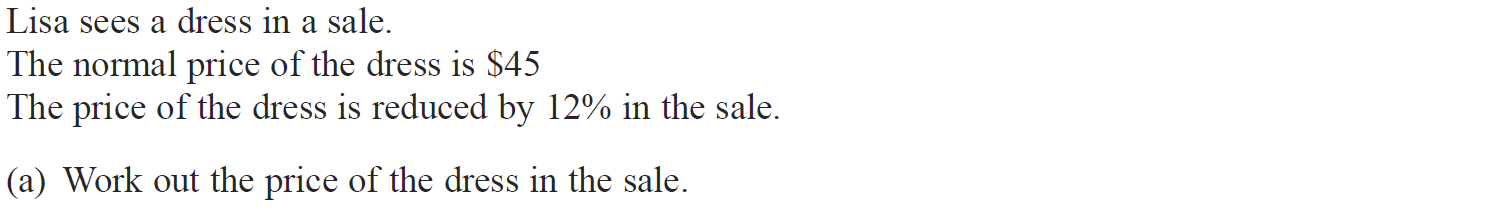 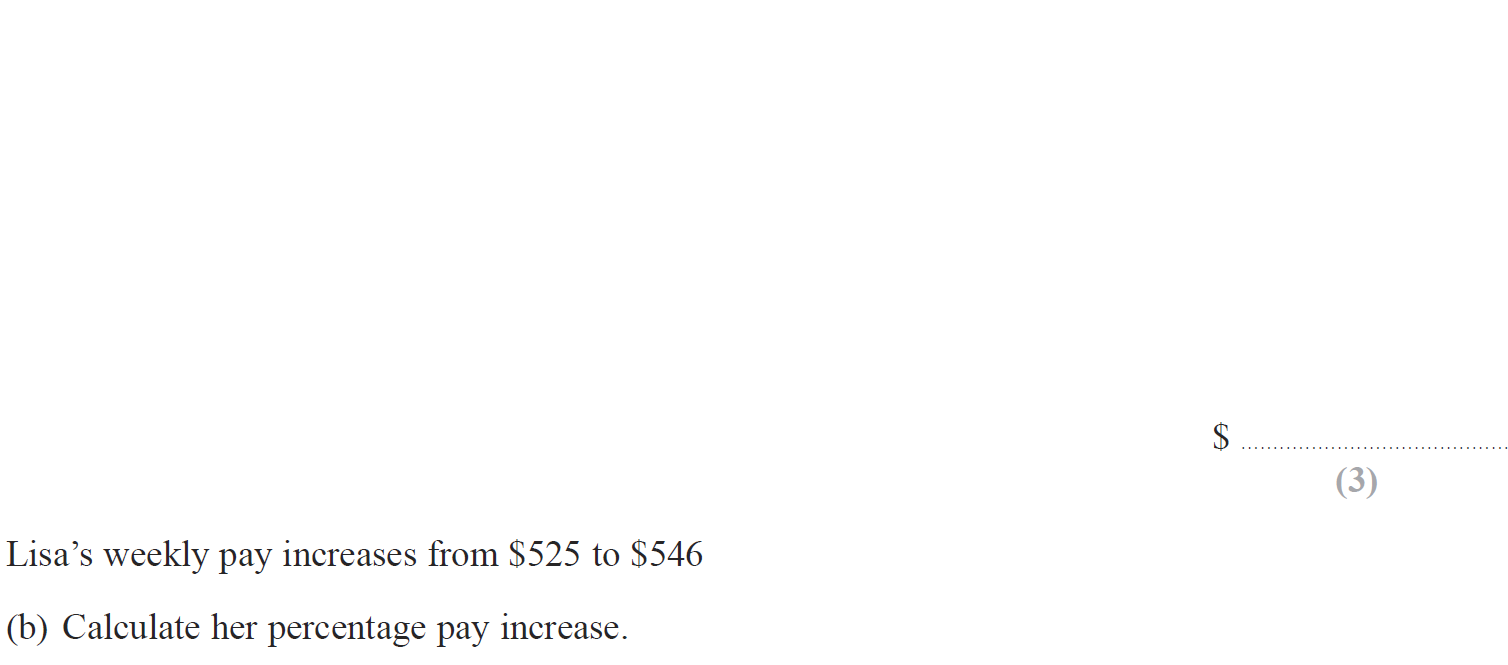 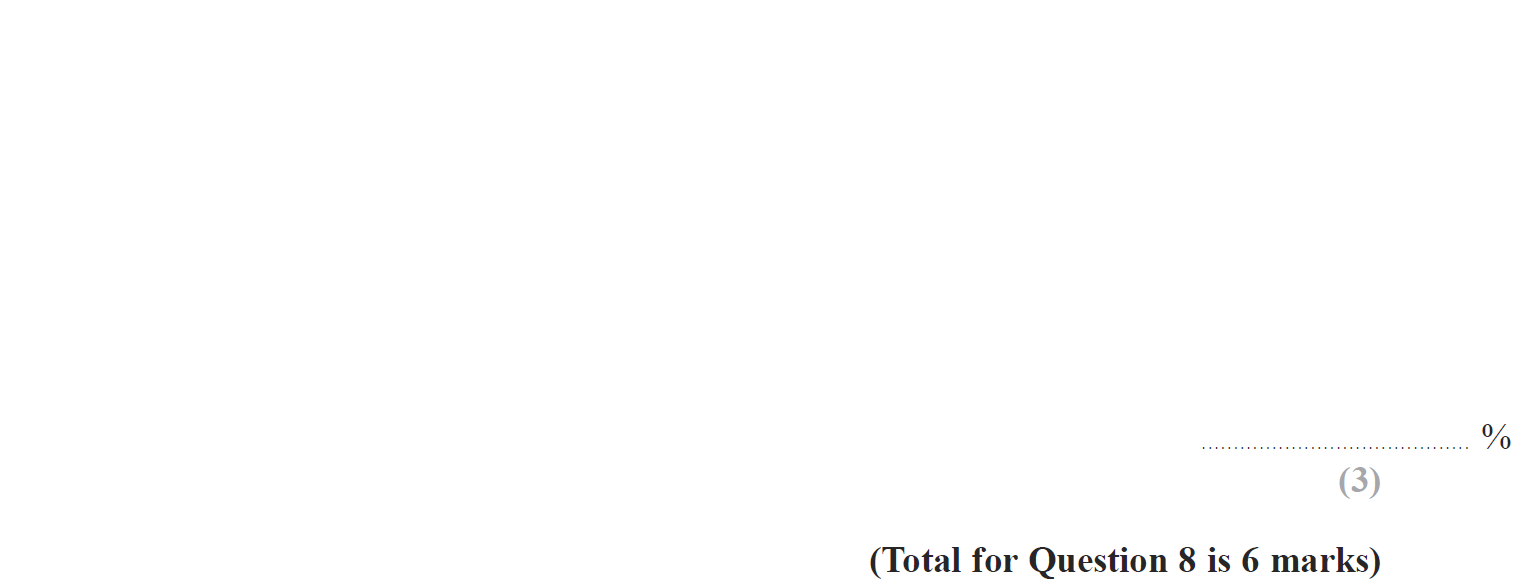 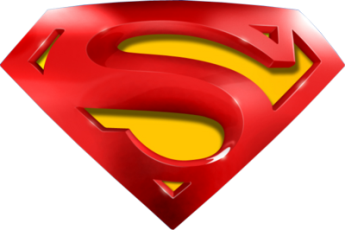 Jan 2015 3HR Q8
Percentages
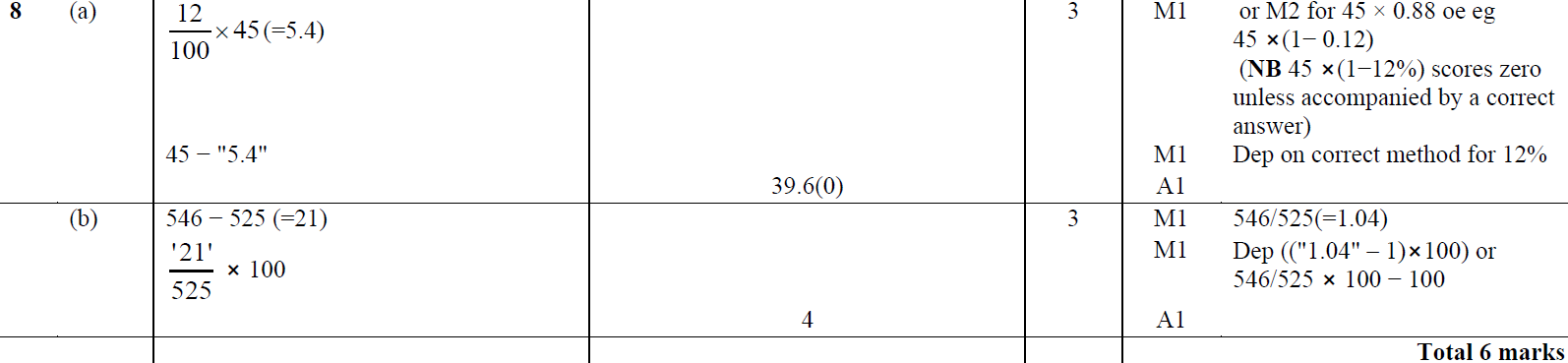 A
B
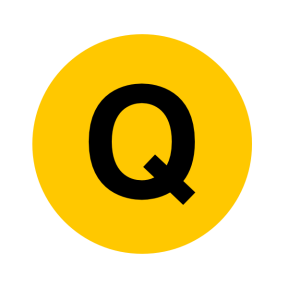 May 2015 3H Q5
Percentages
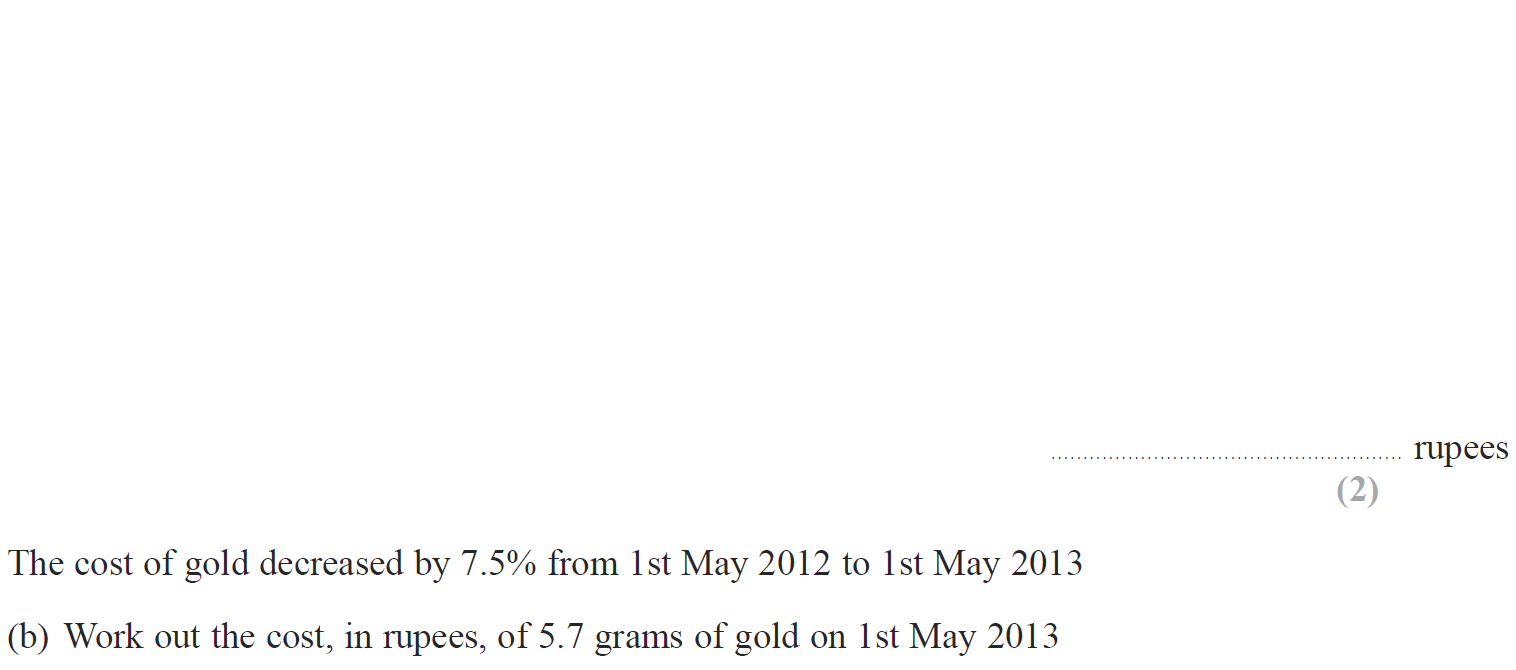 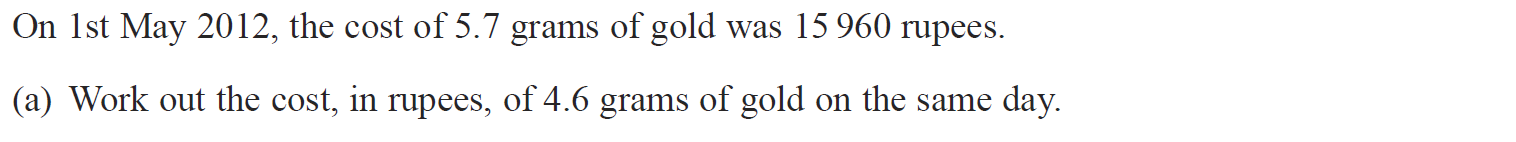 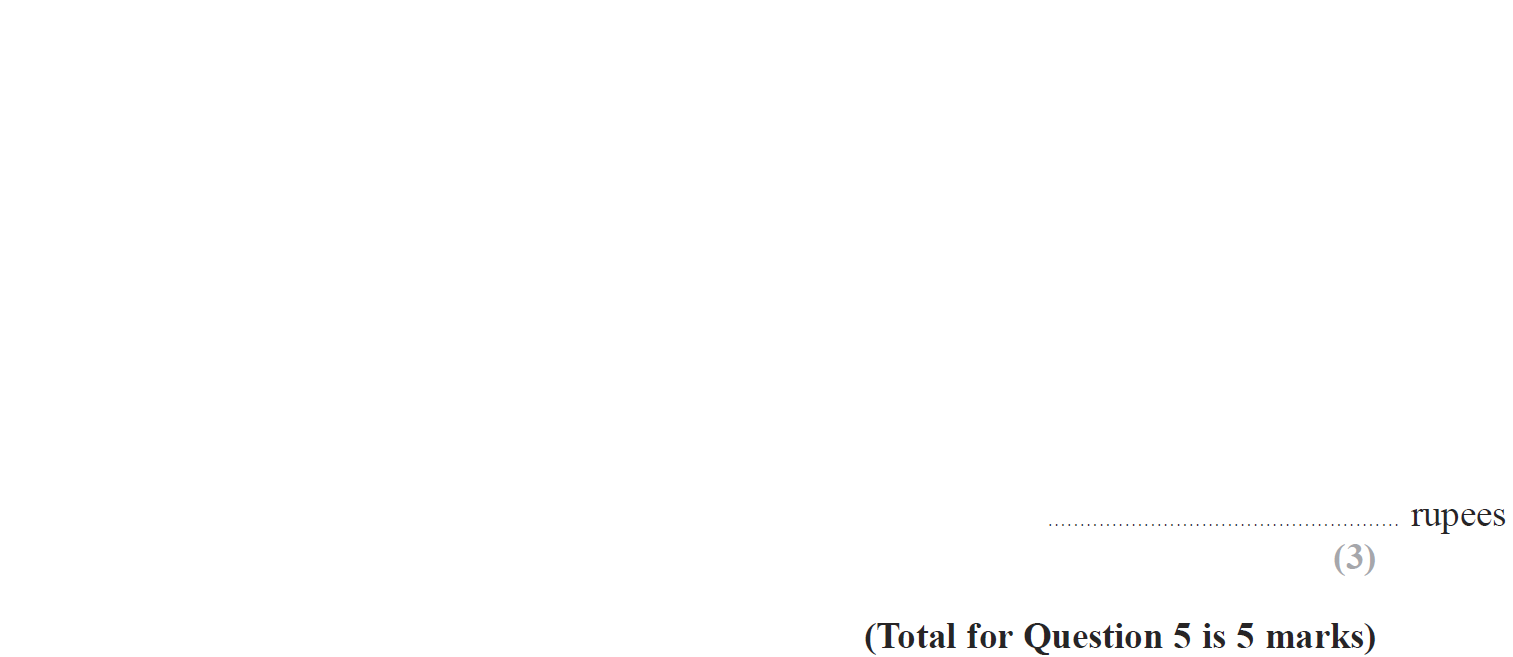 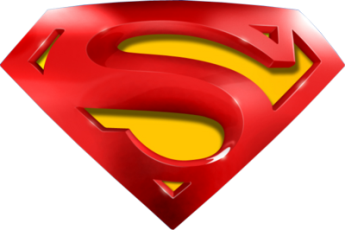 May 2015 3H Q5
Percentages
A
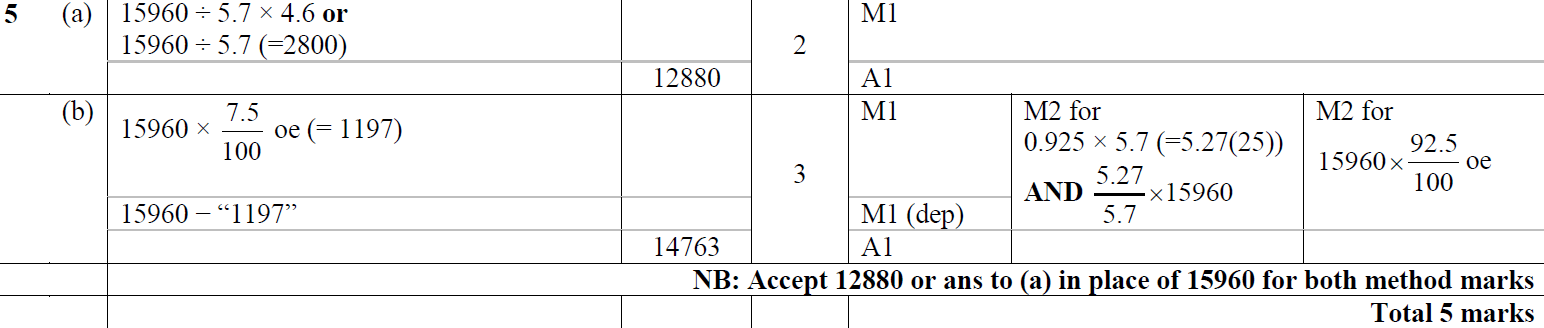 B
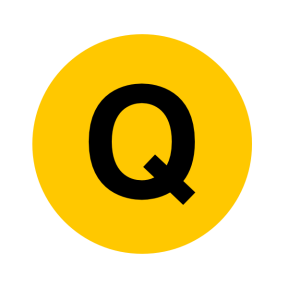 June 2015 4H Q12
Percentages
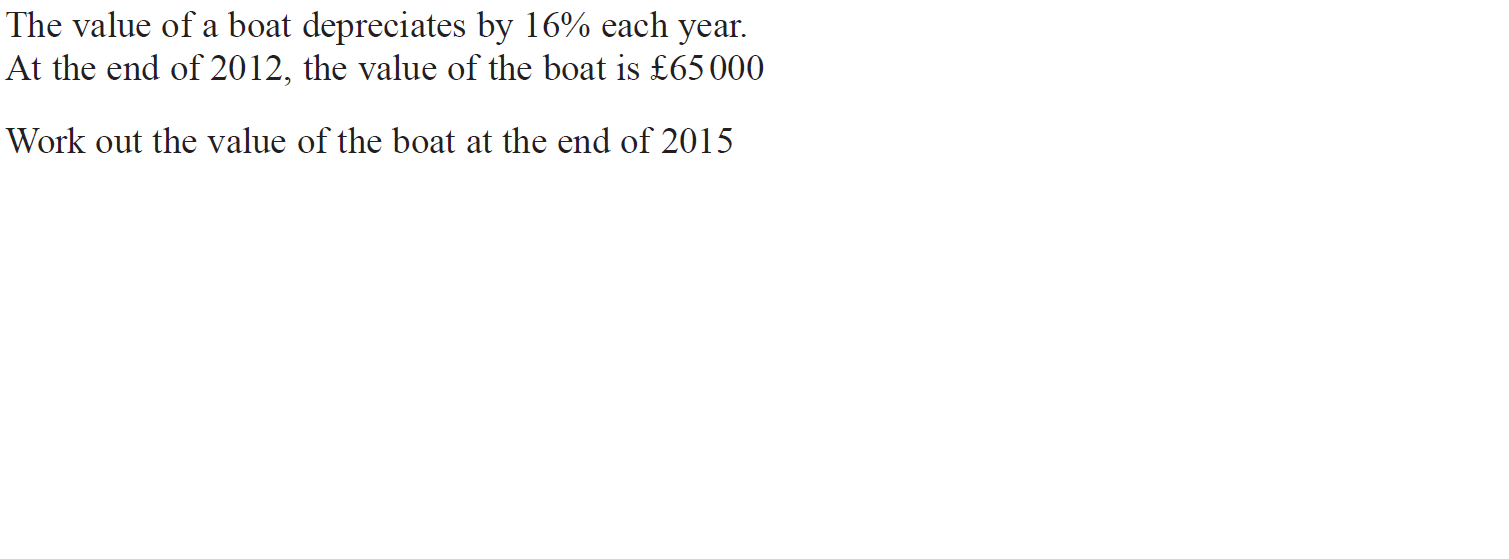 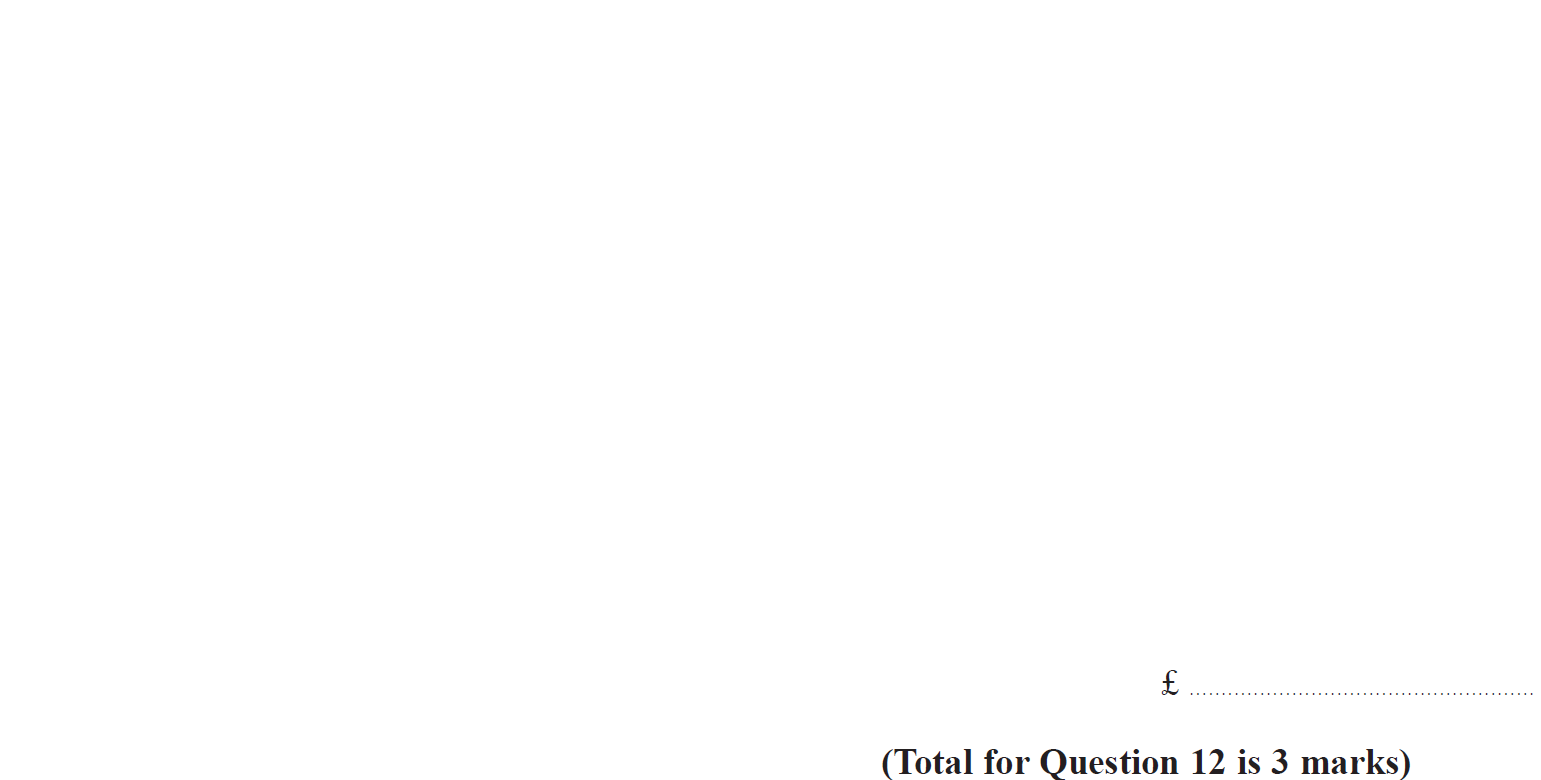 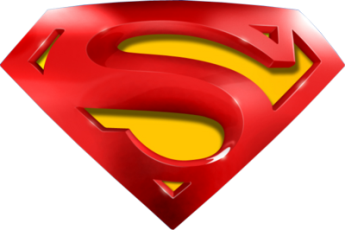 June 2015 4H Q12
Percentages
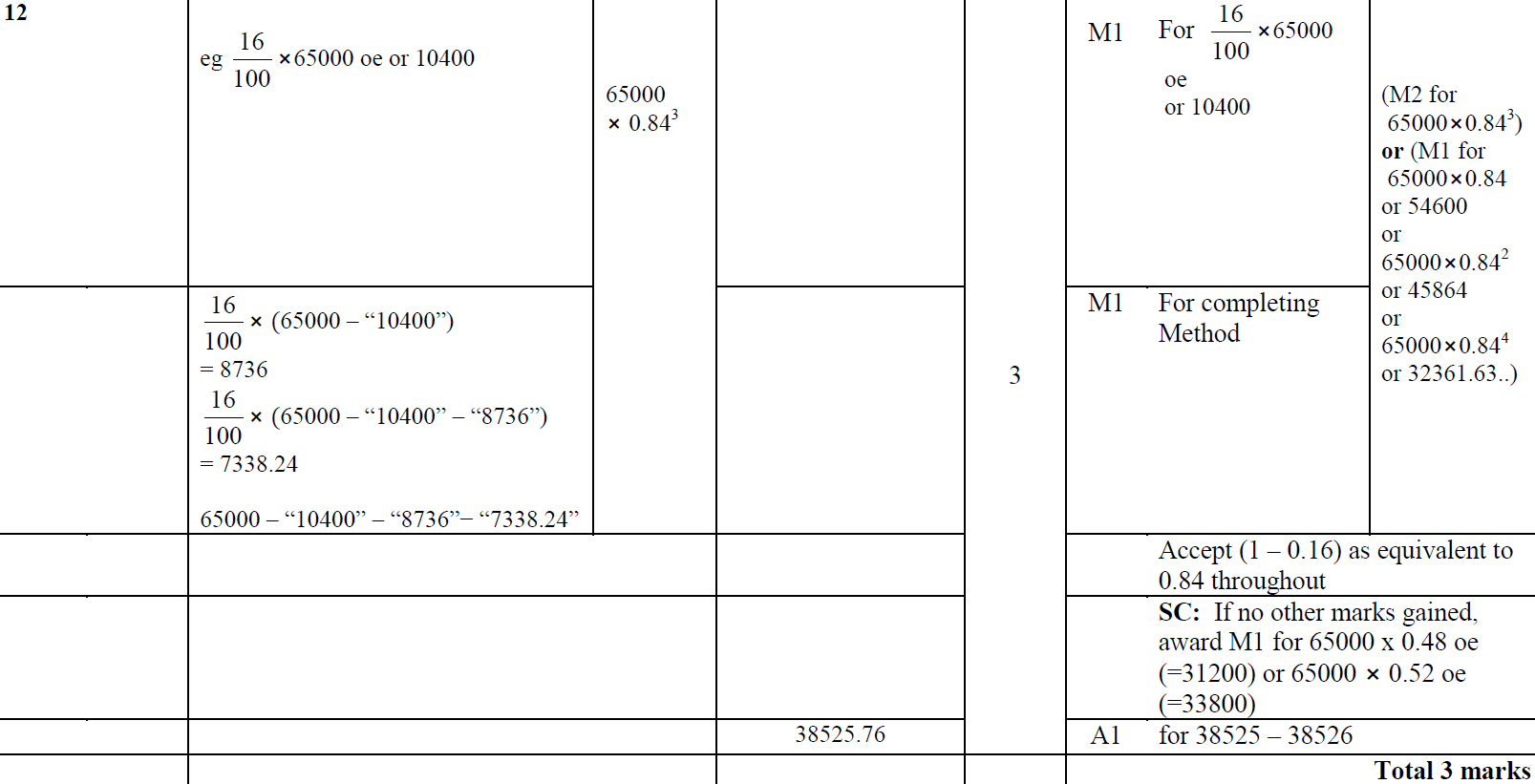 A
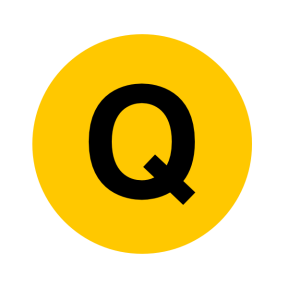 June 2015 4HR Q3
Percentages
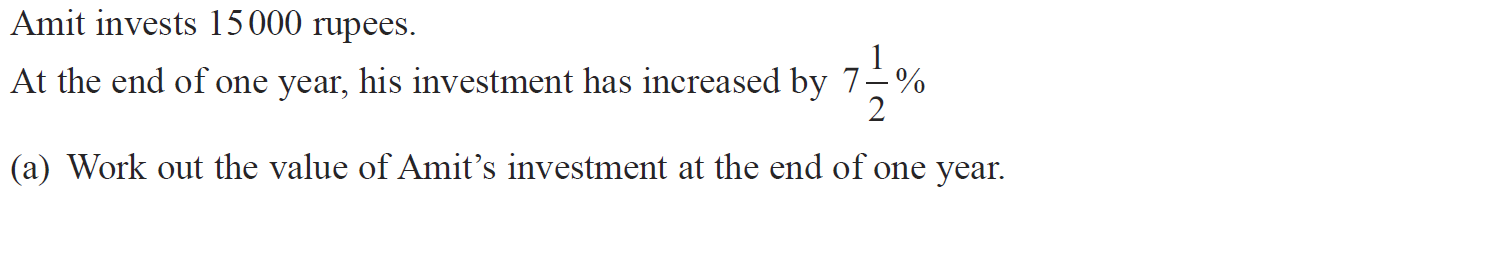 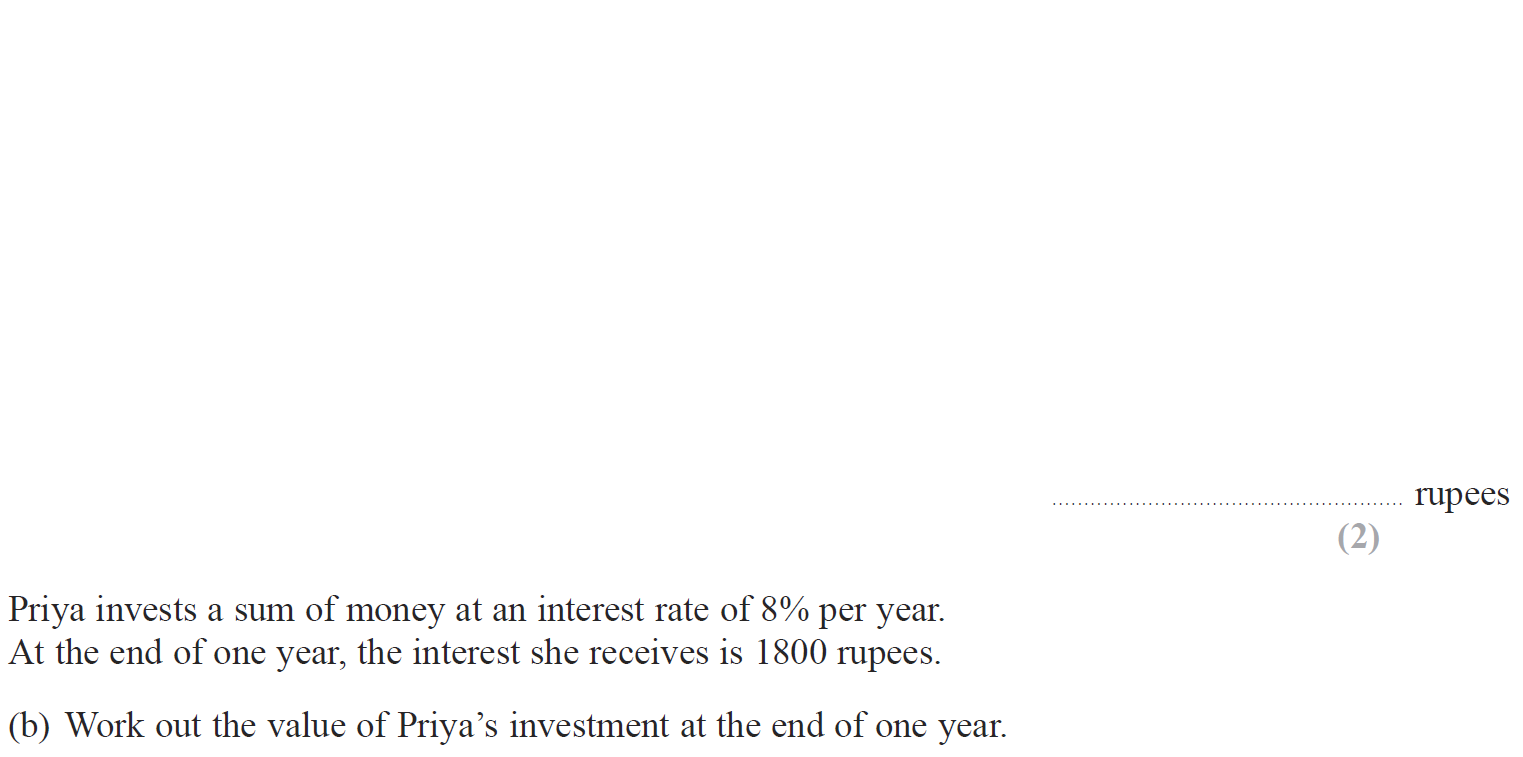 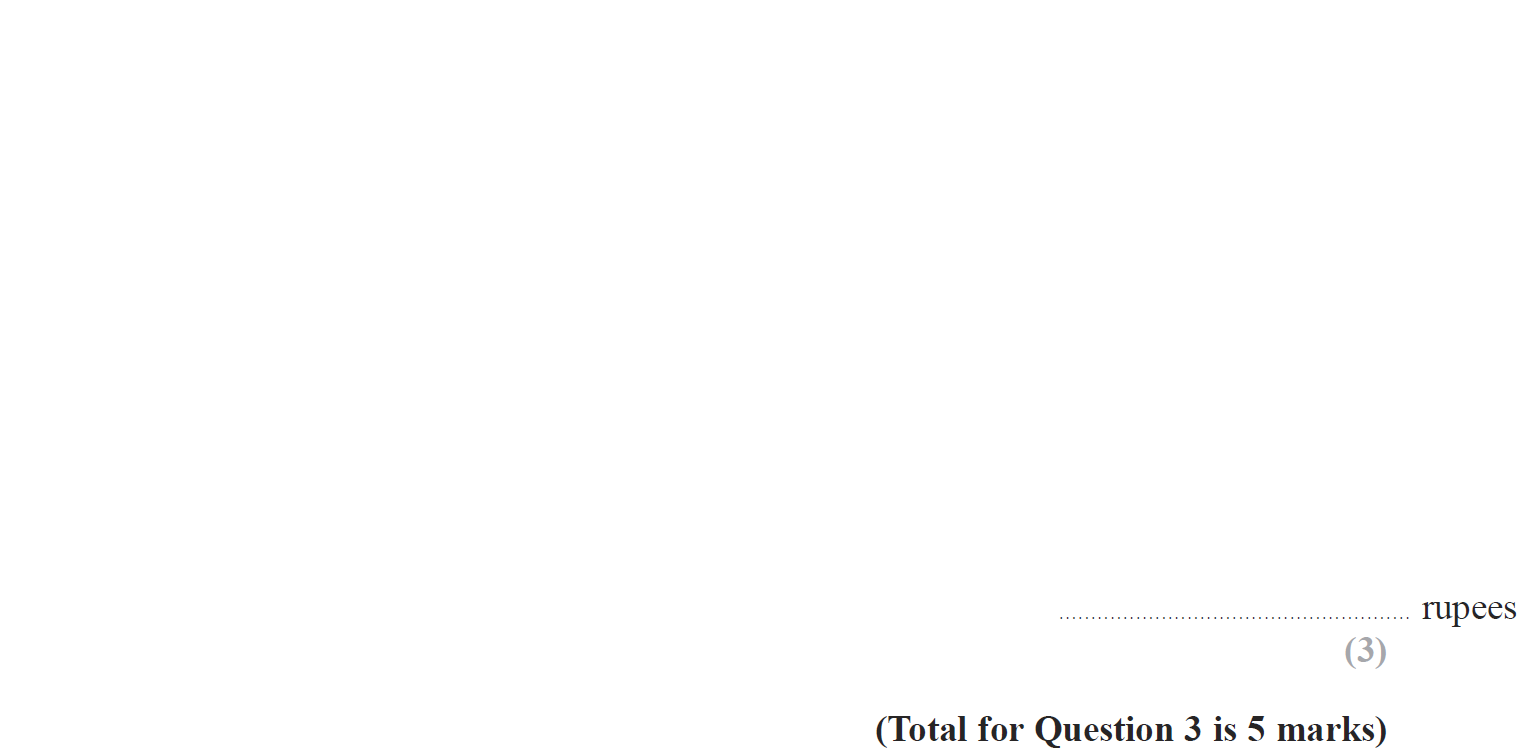 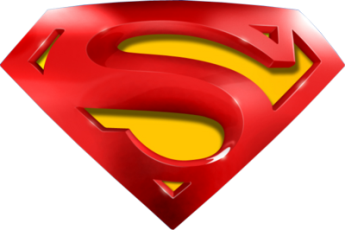 June 2015 4HR Q3
Percentages
A
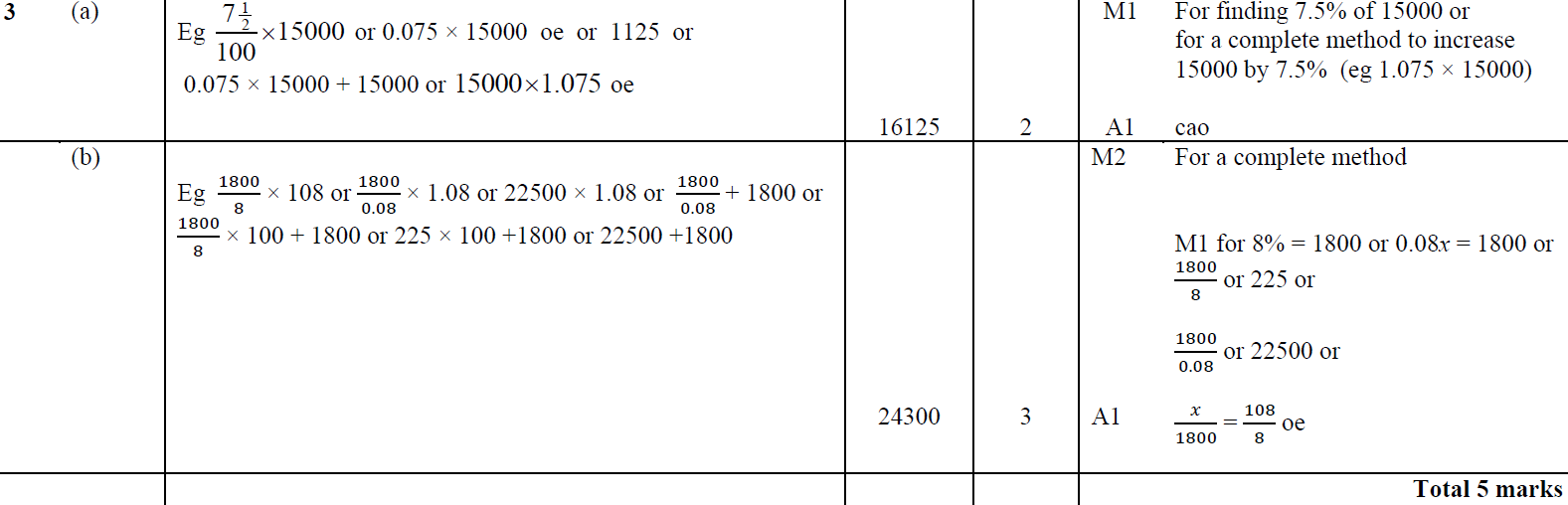 B
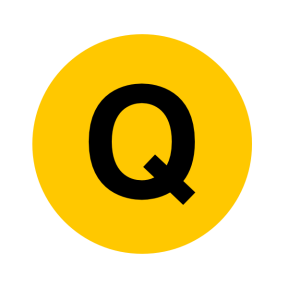 Jan 2016 3H Q14
Percentages
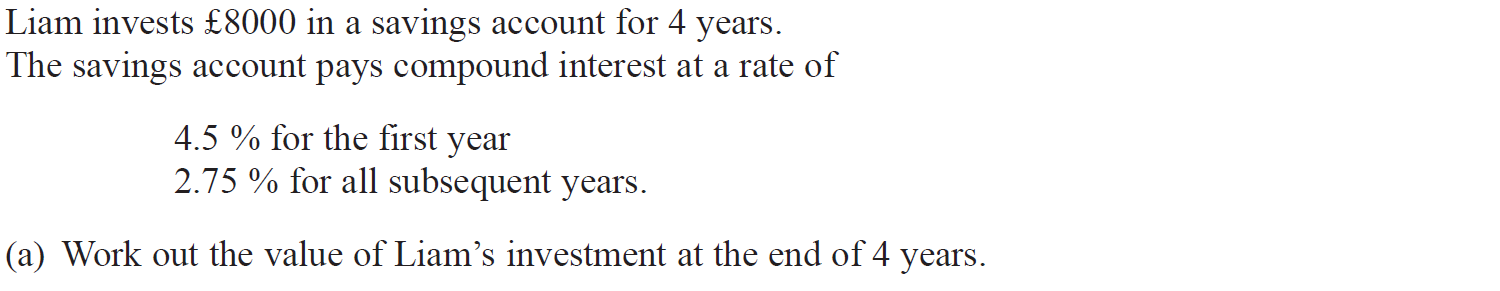 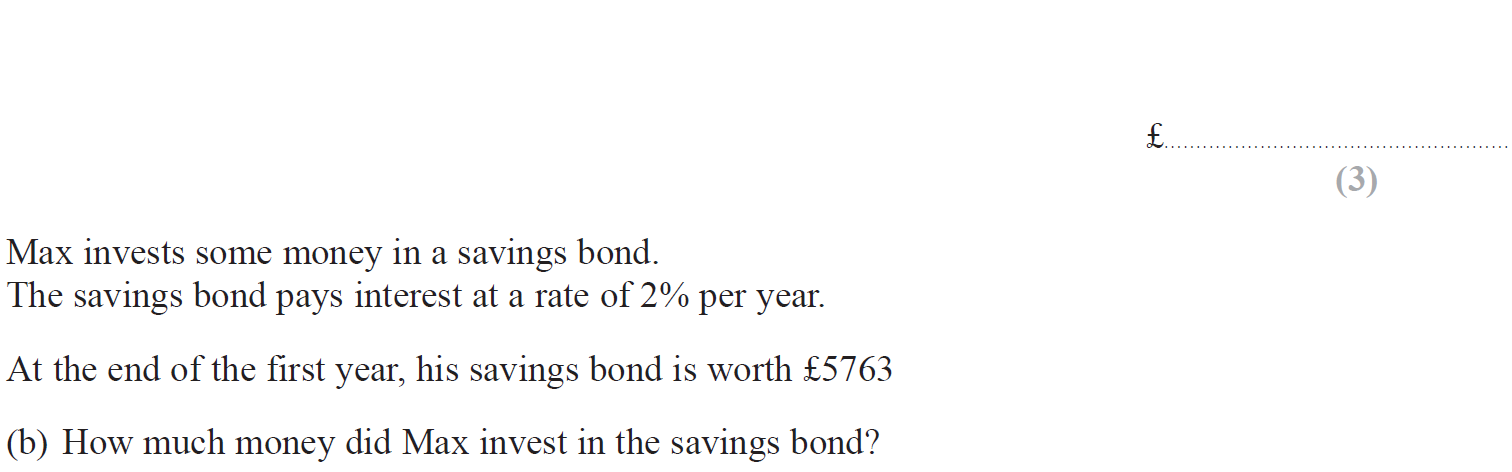 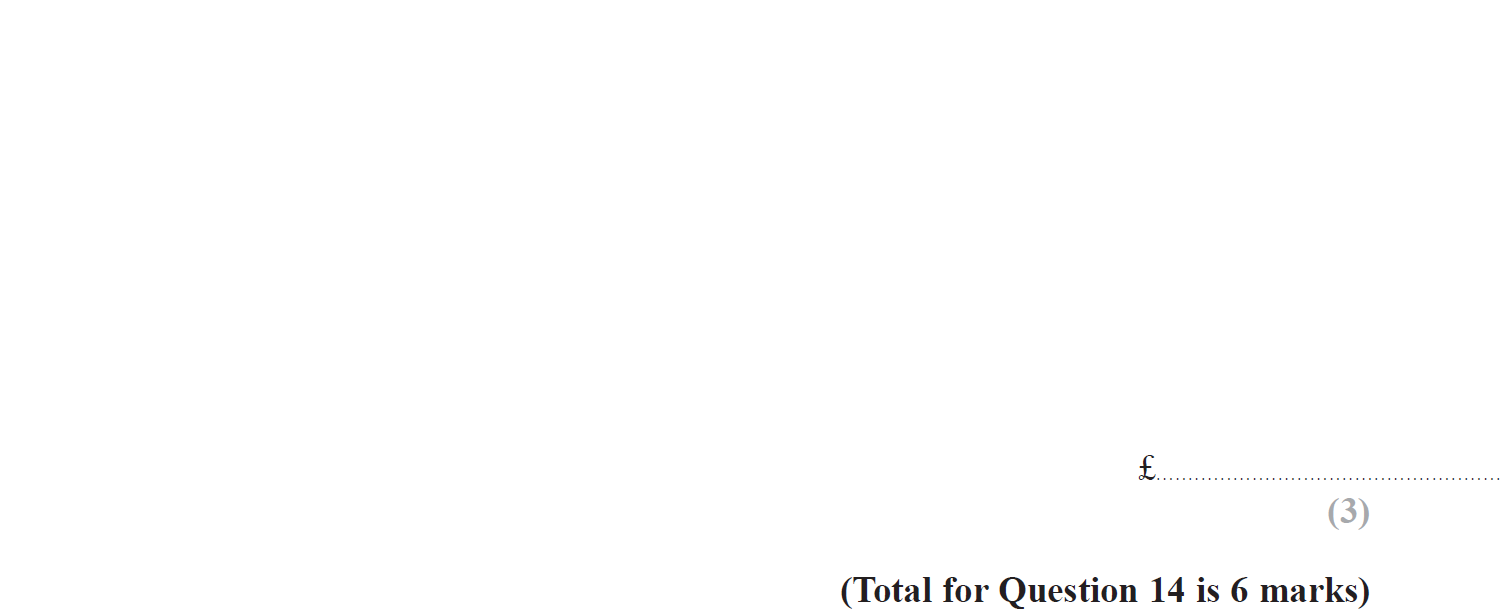 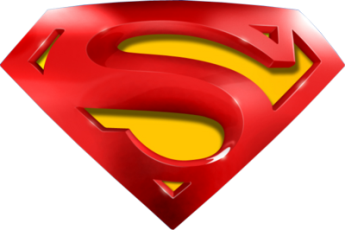 Jan 2016 3H Q14
Percentages
A
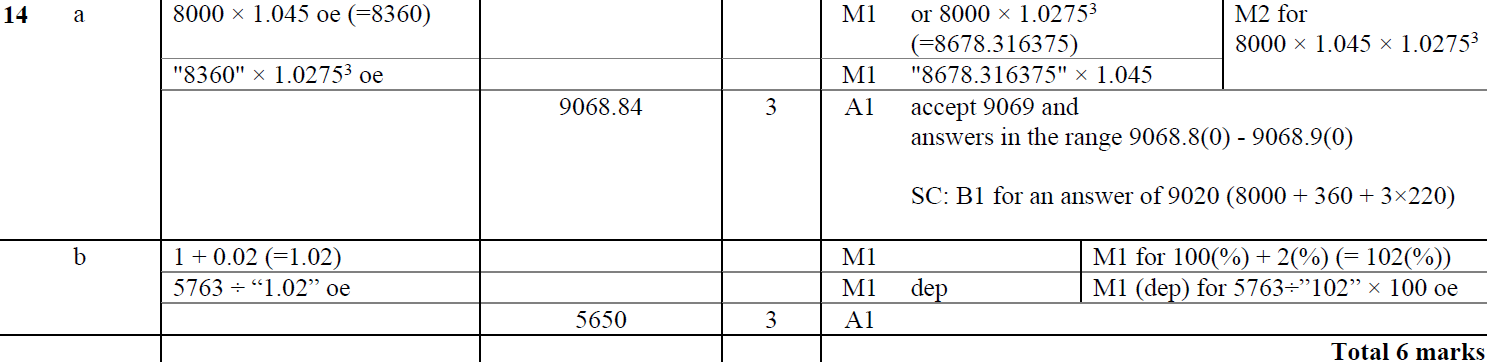 B
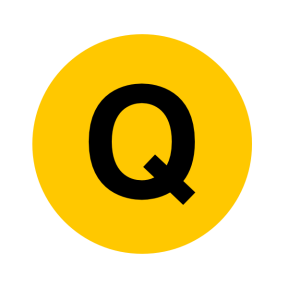 Jan 2016 4H Q7
Percentages
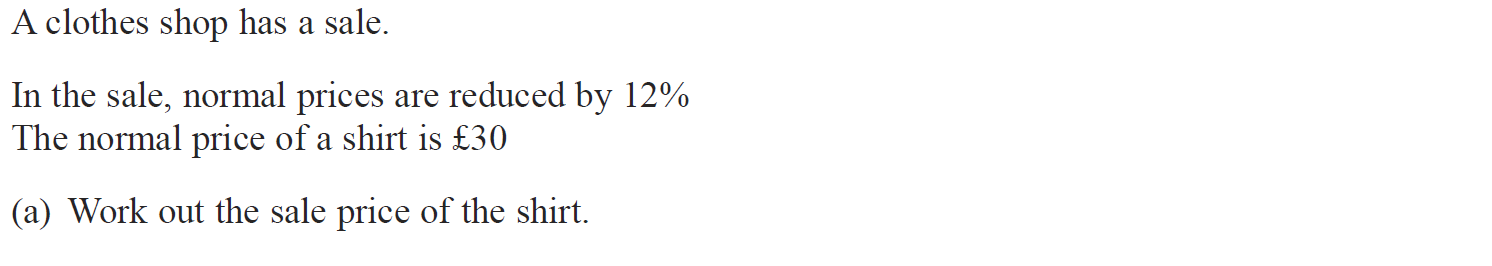 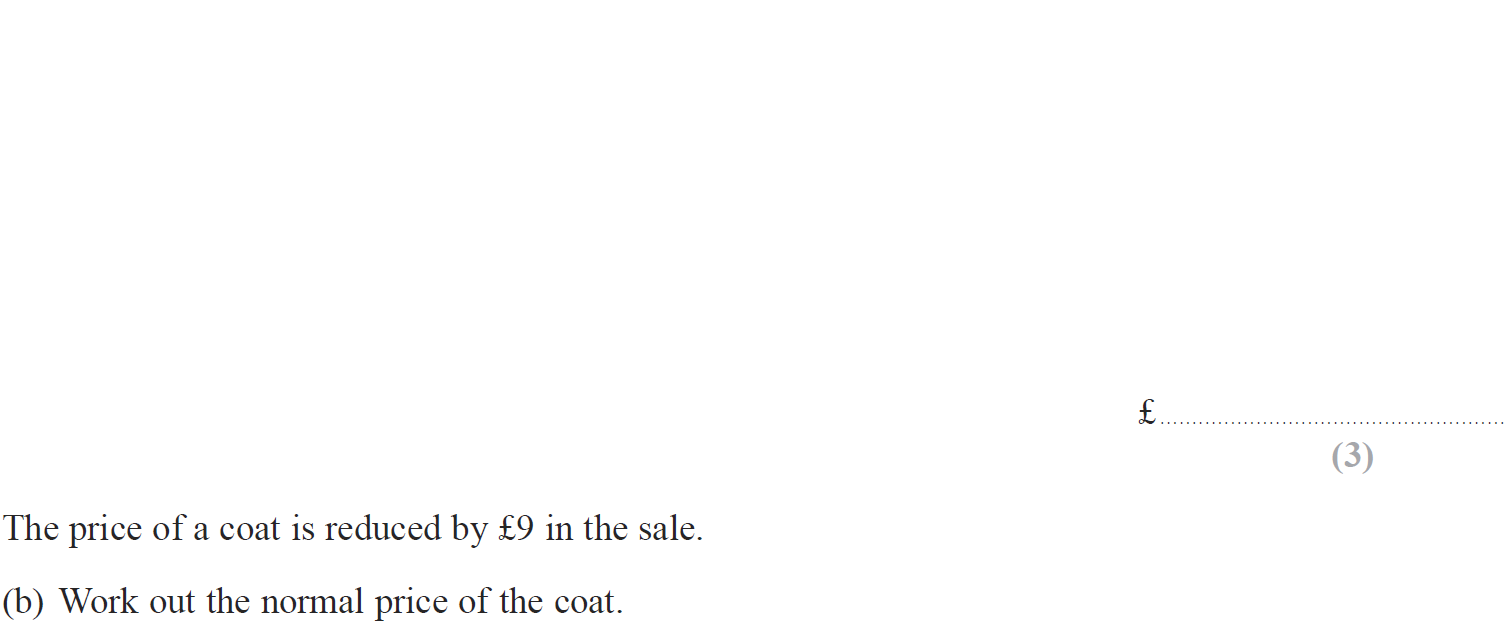 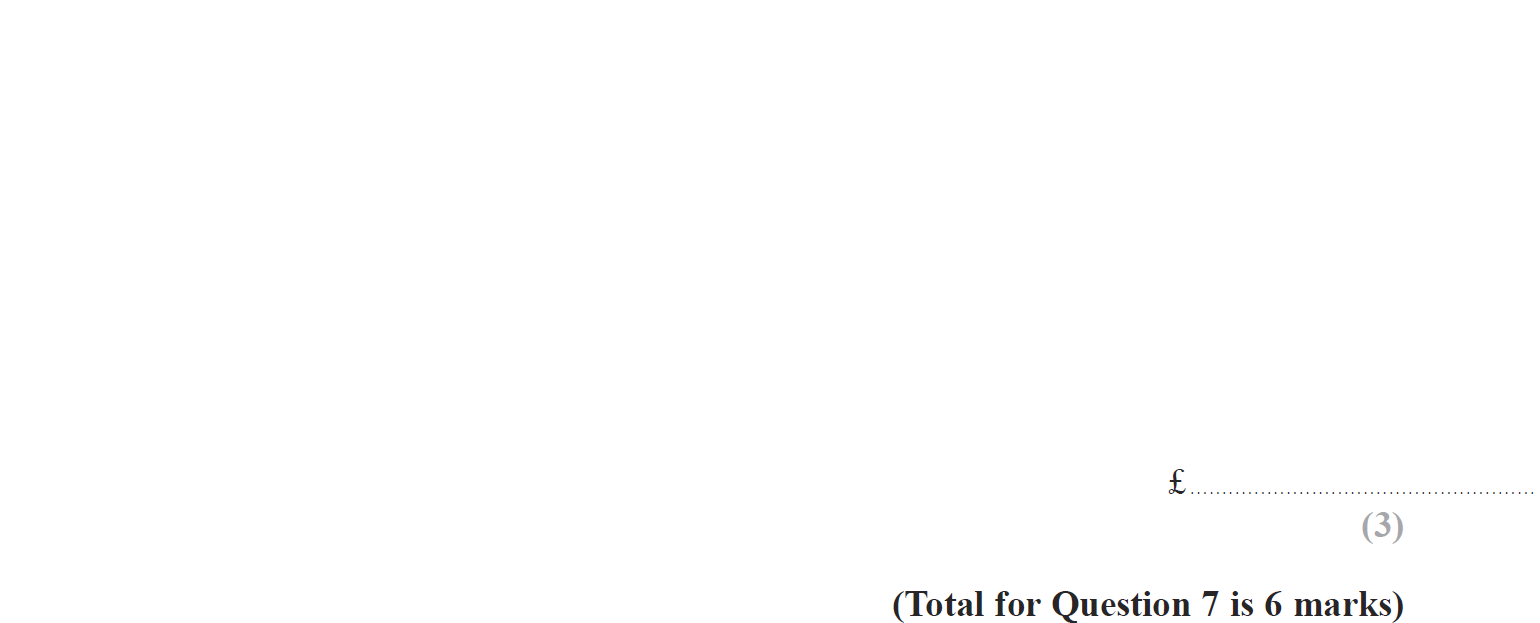 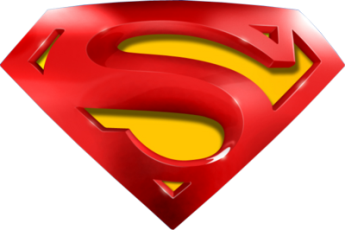 Jan 2016 4H Q7
Percentages
A
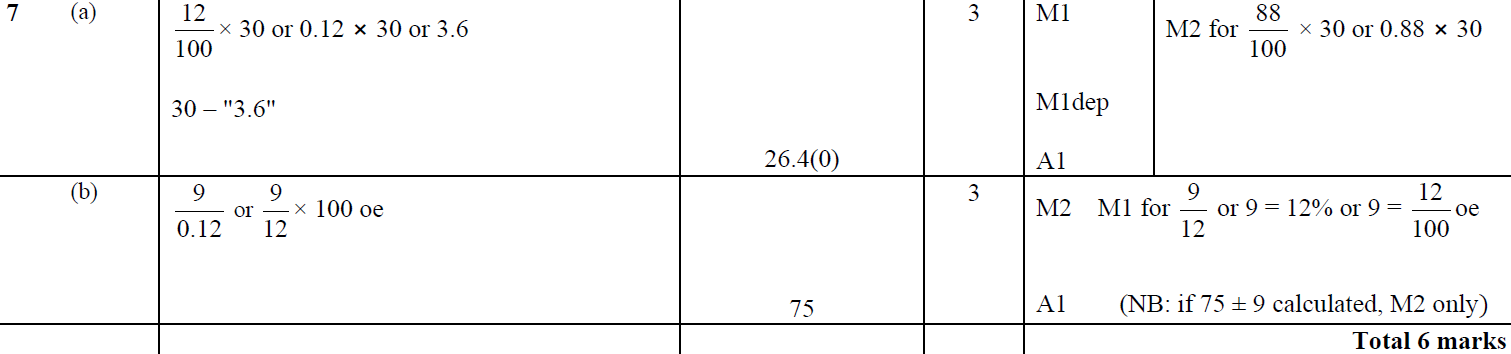 B
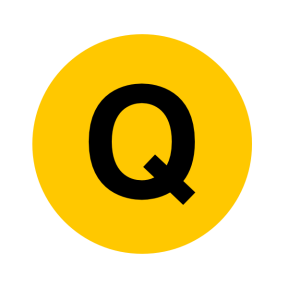 Jan 2016 3HR Q8
Percentages
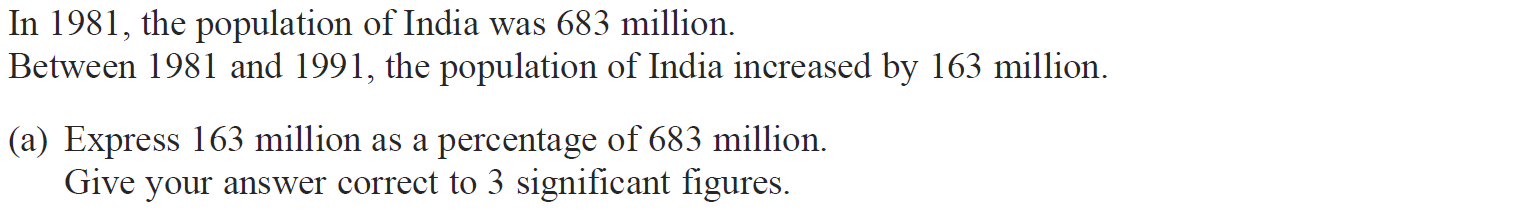 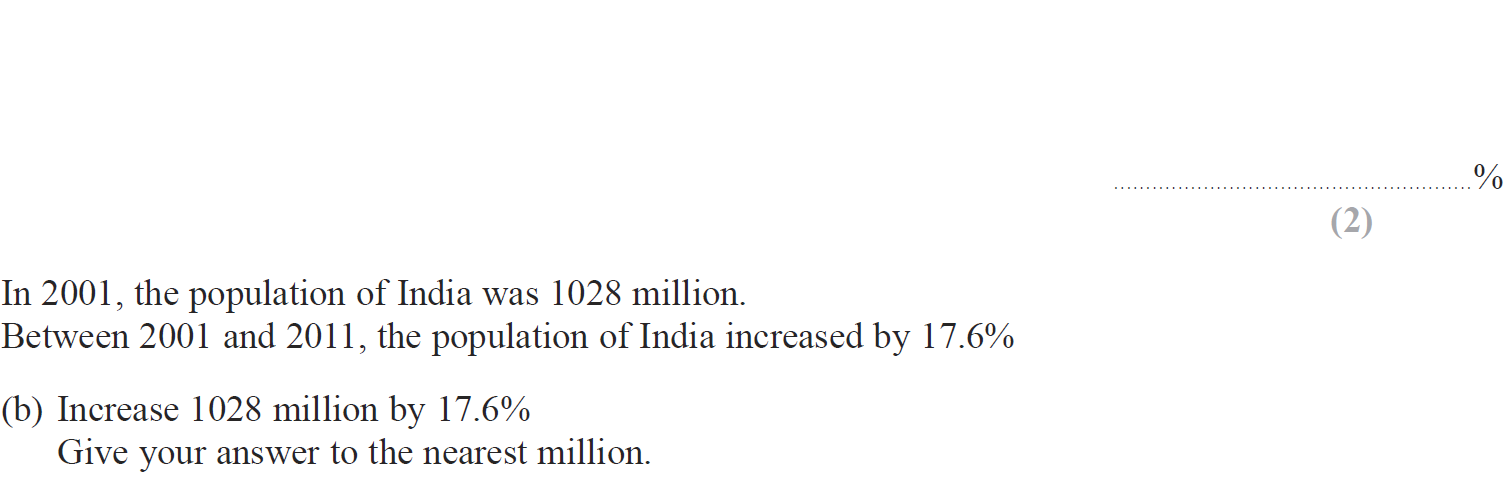 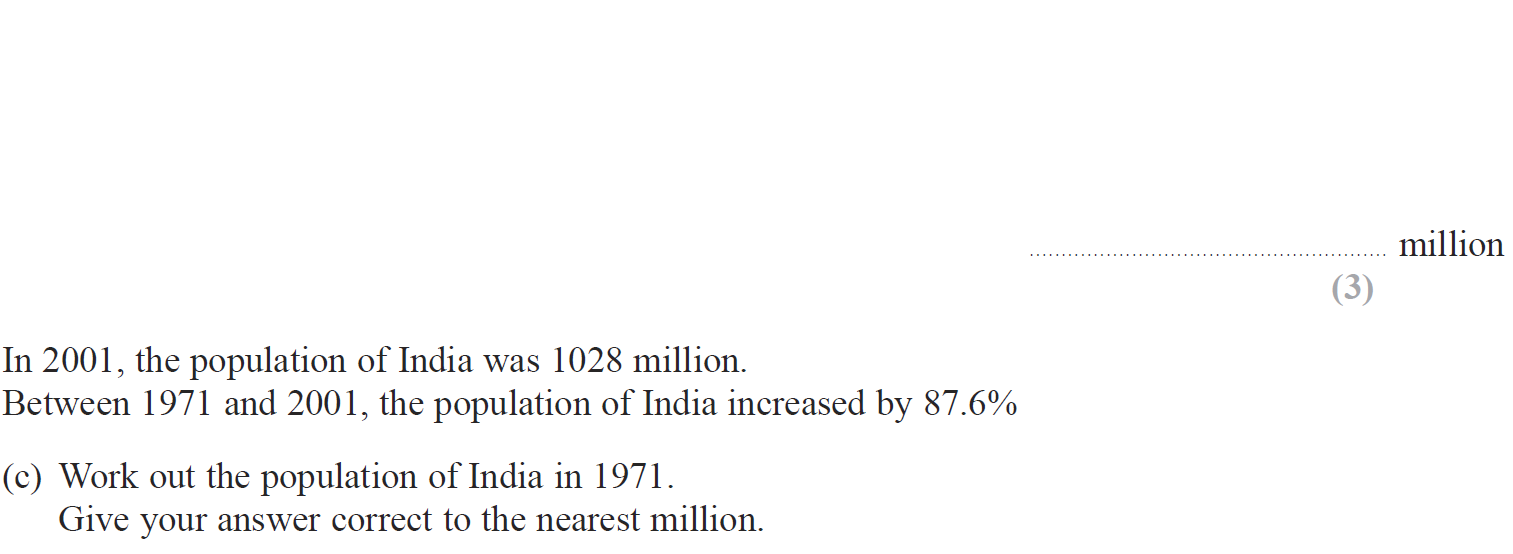 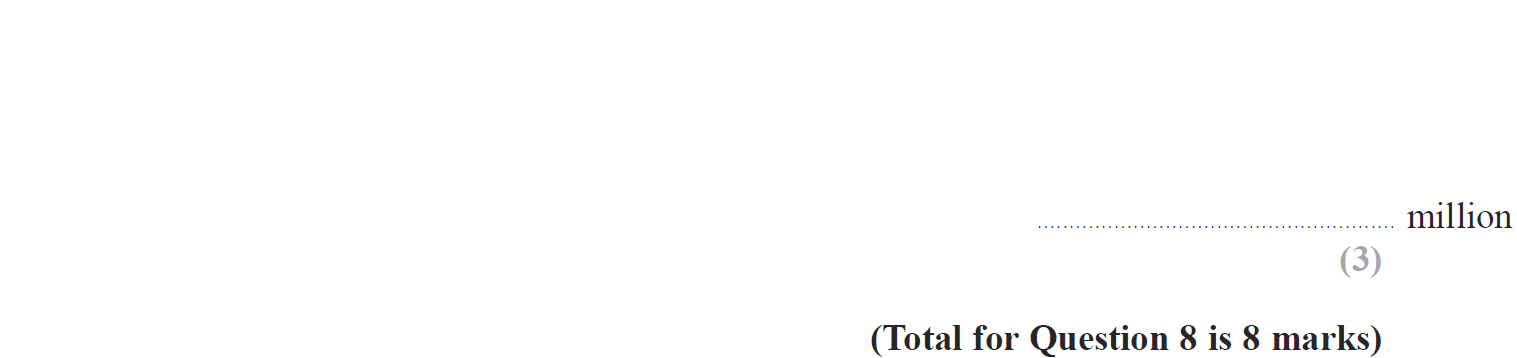 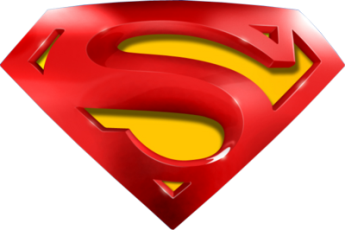 Jan 2016 3HR Q8
Percentages
A
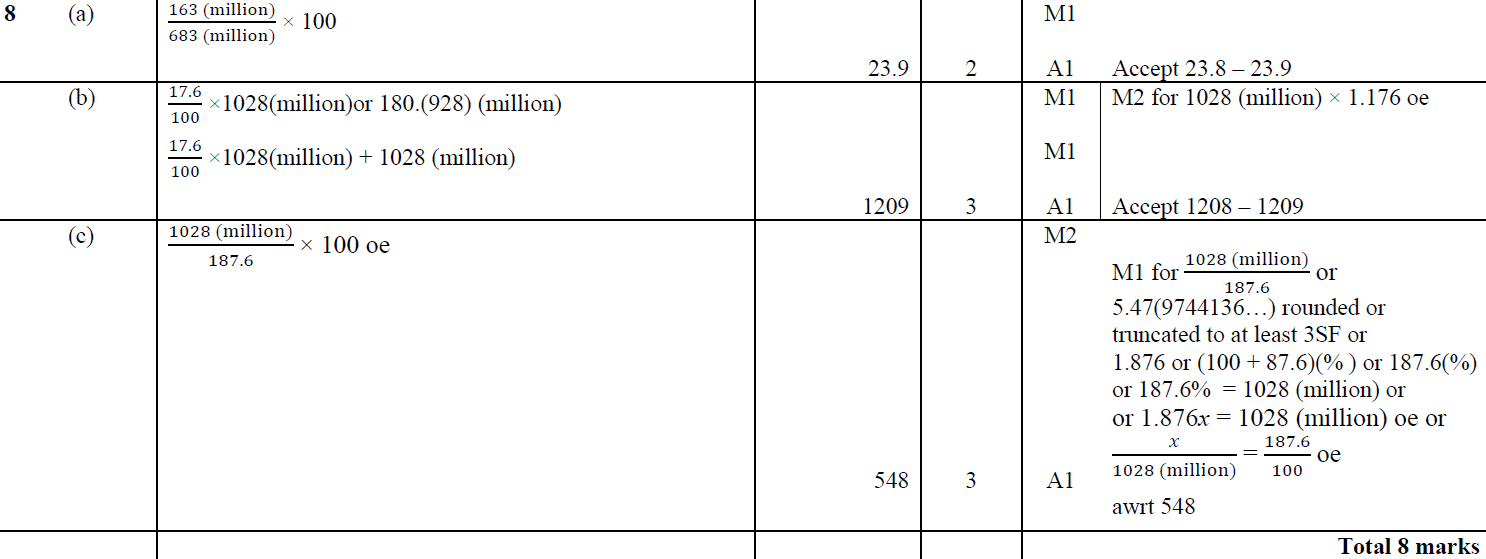 B
C
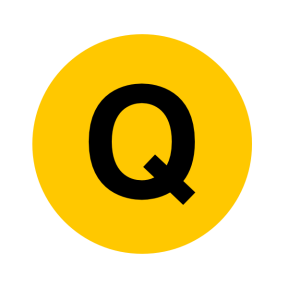 Jan 2016 4HR Q8
Percentages
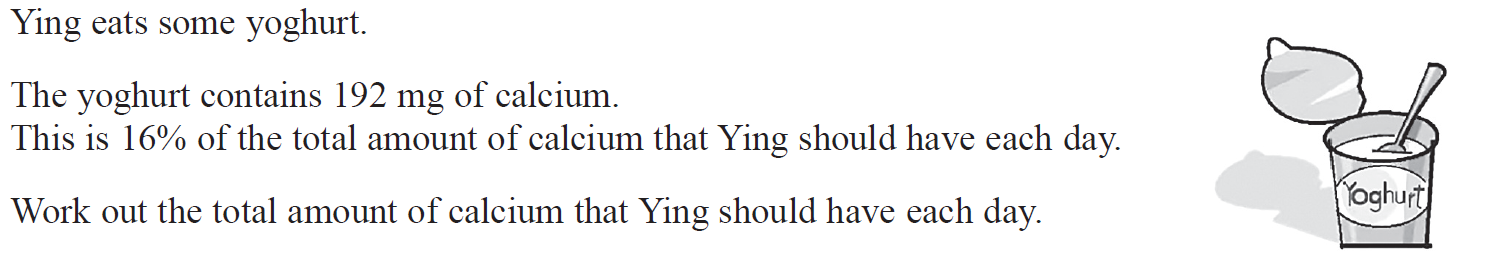 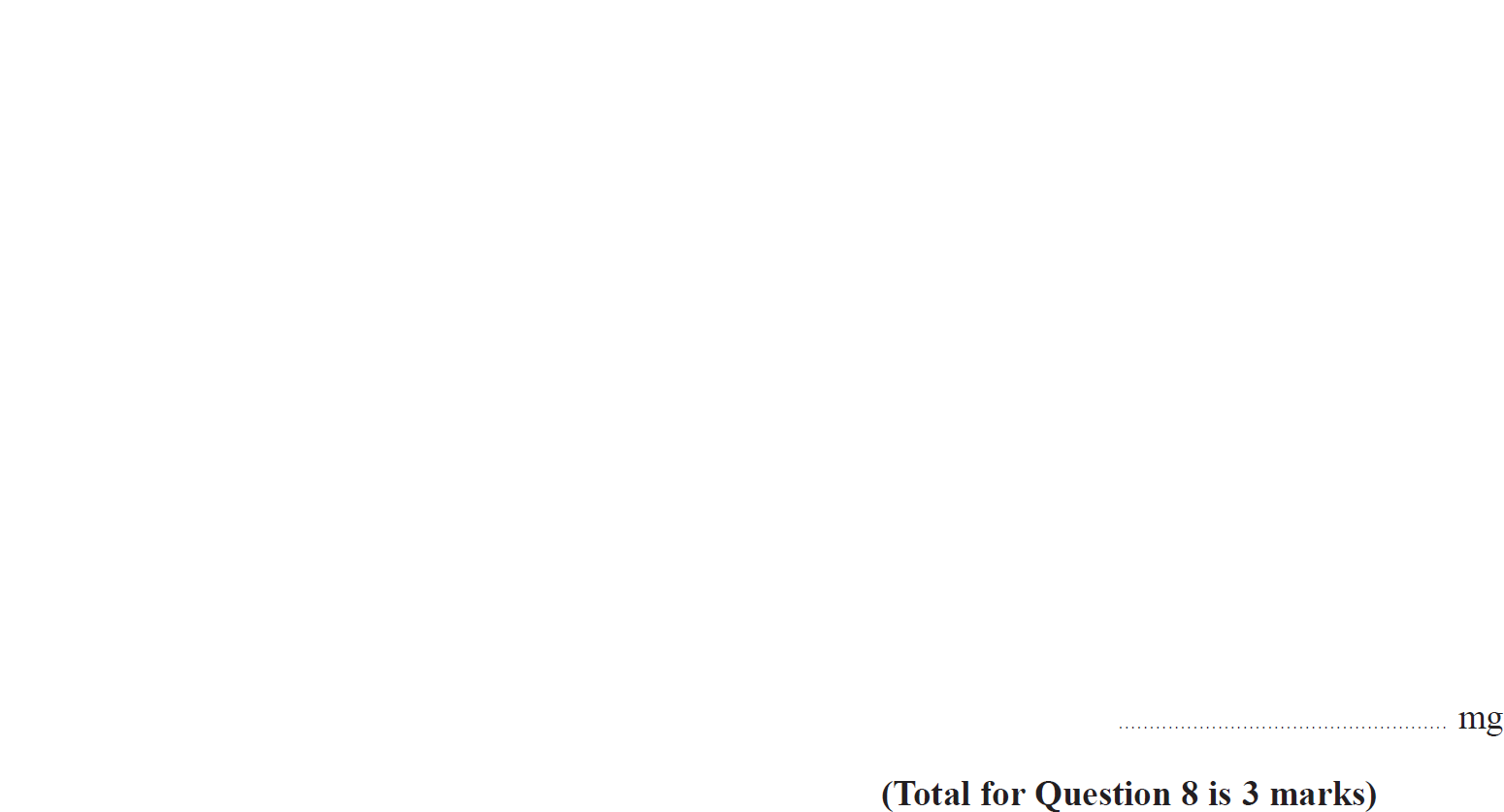 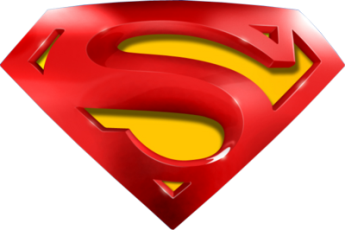 Jan 2016 4HR Q8
Percentages
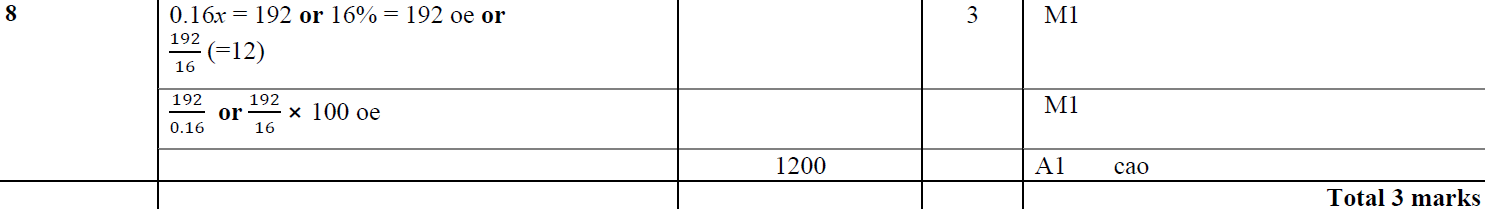 A
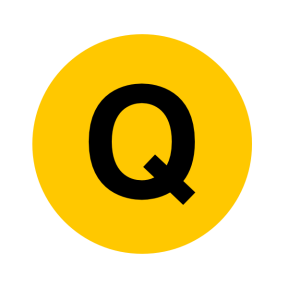 June 2016 4H Q3
Percentages
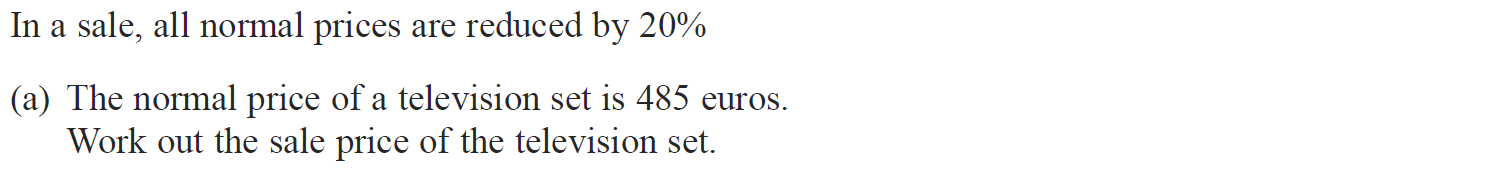 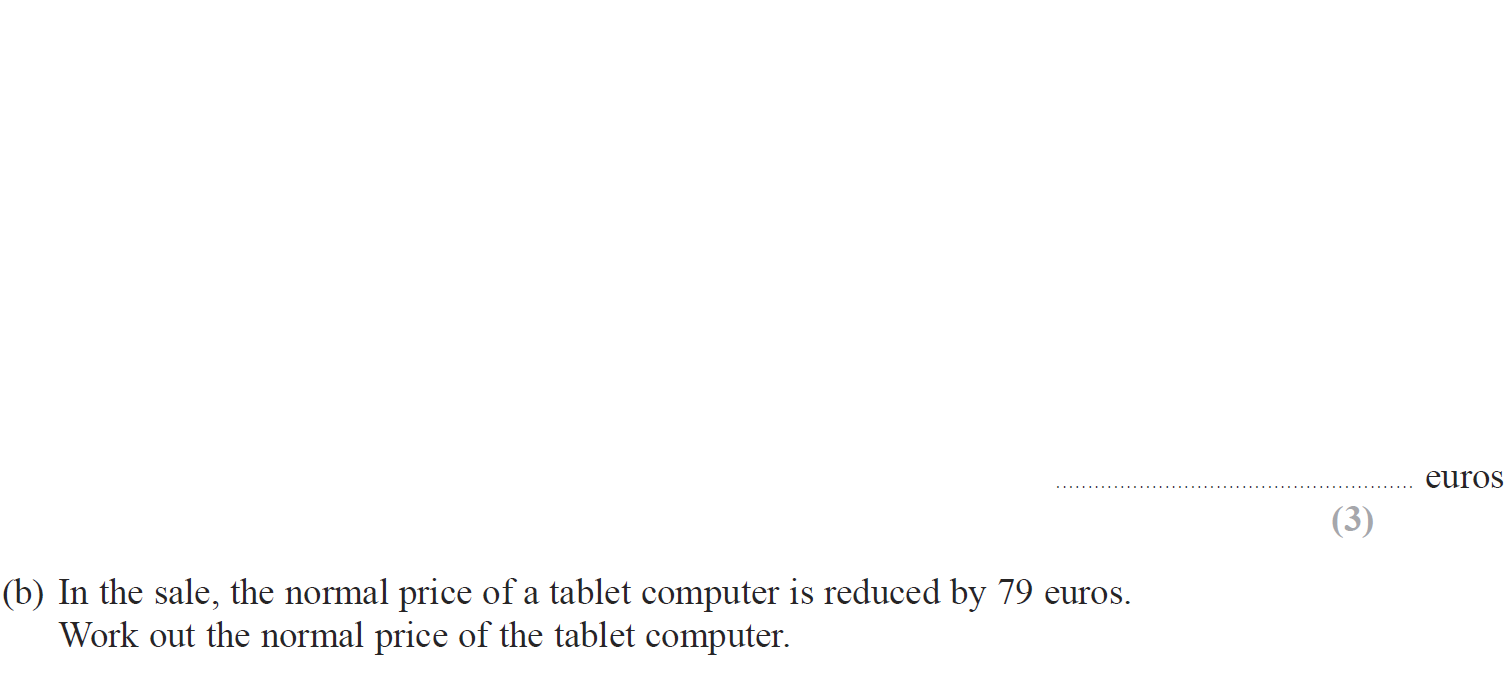 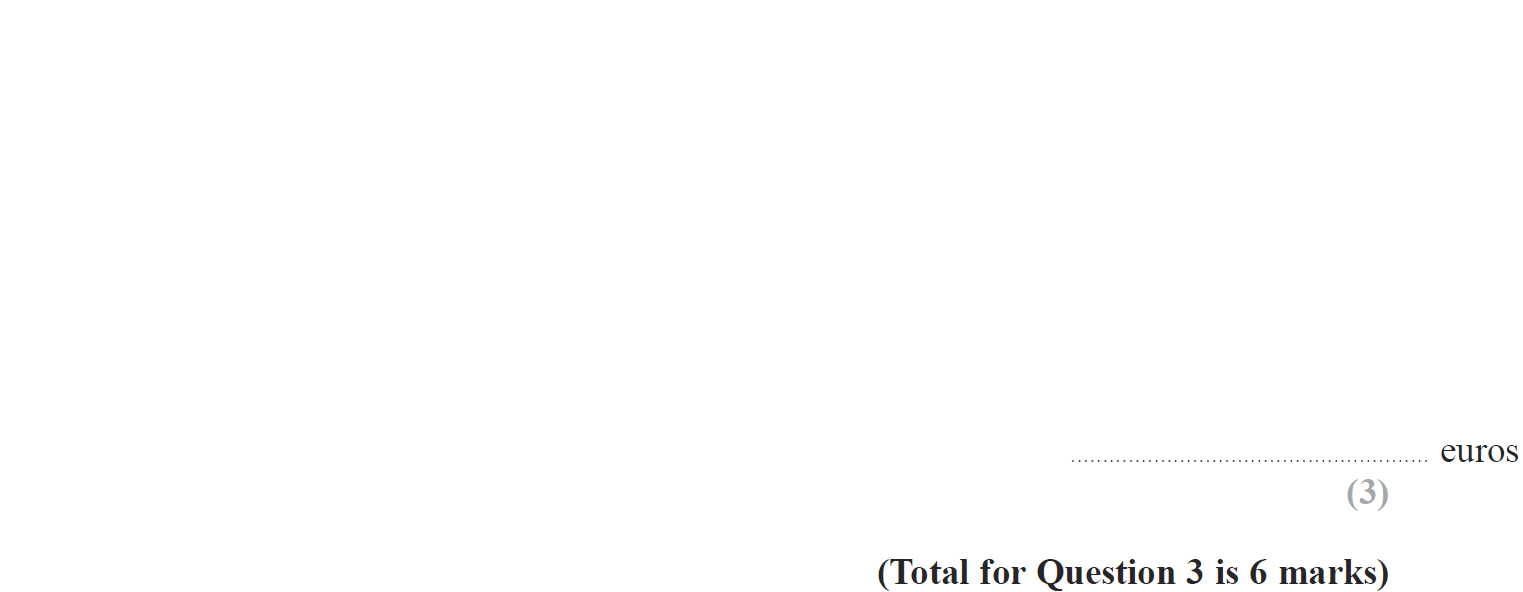 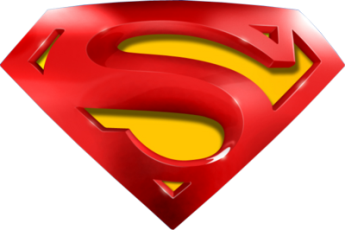 June 2016 4H Q3
Percentages
A
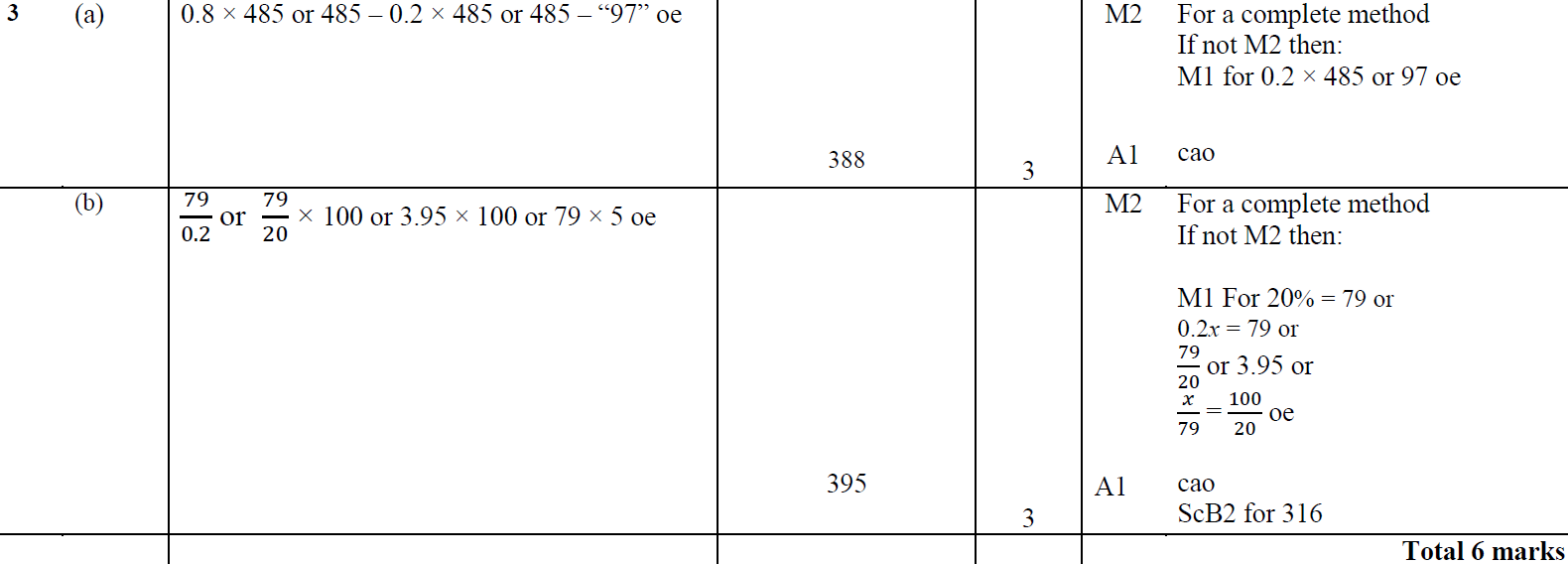 B
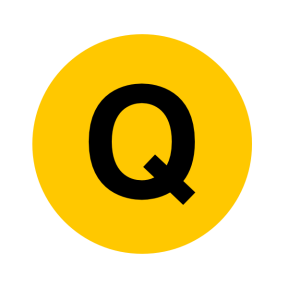 May 2016 3HR Q5
Percentages
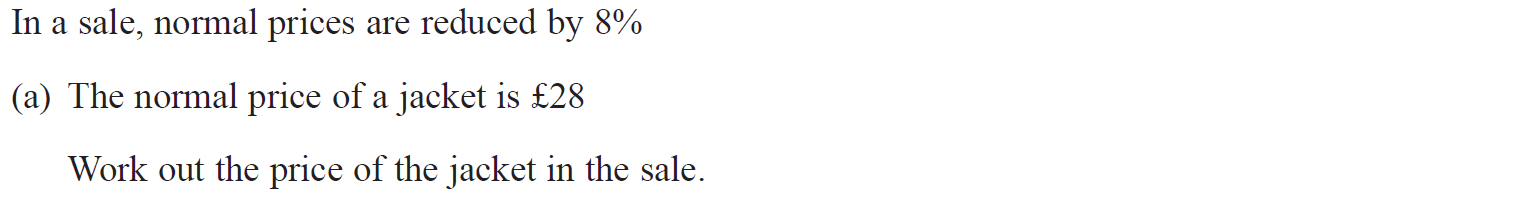 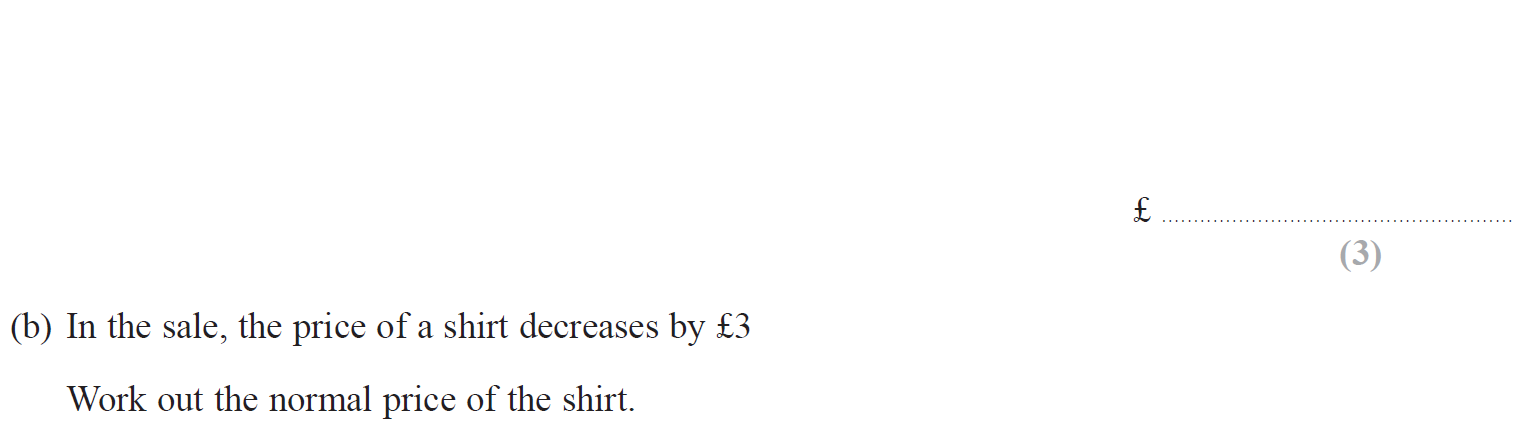 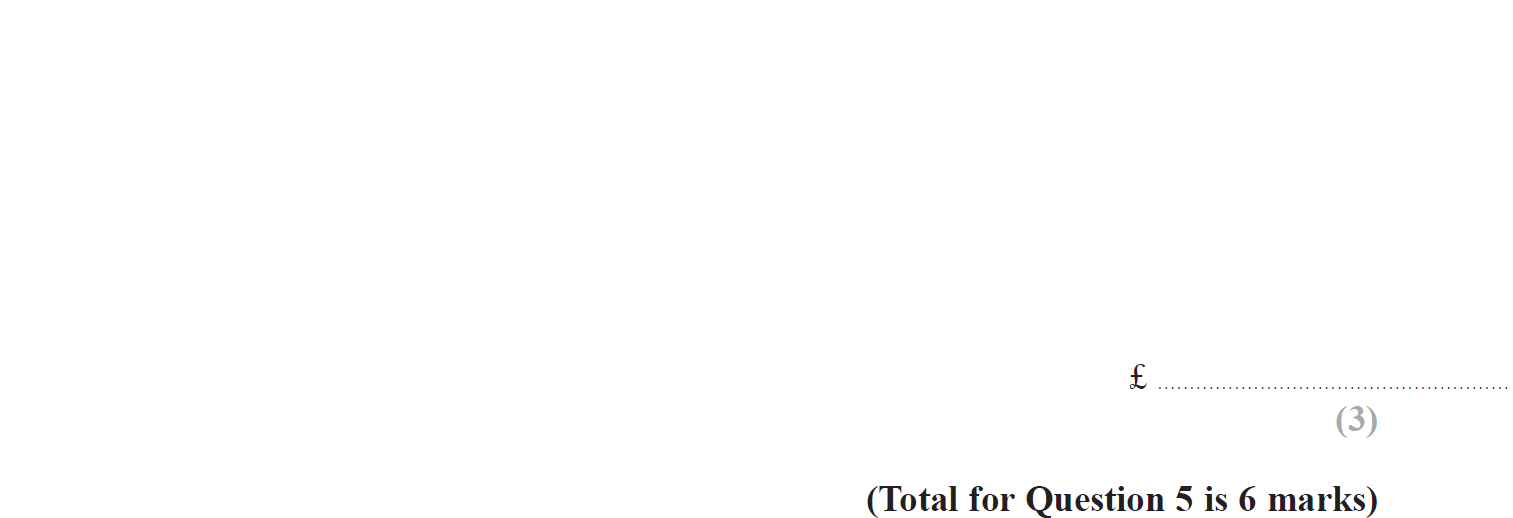 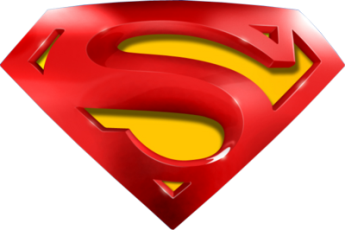 May 2016 3HR Q5
Percentages
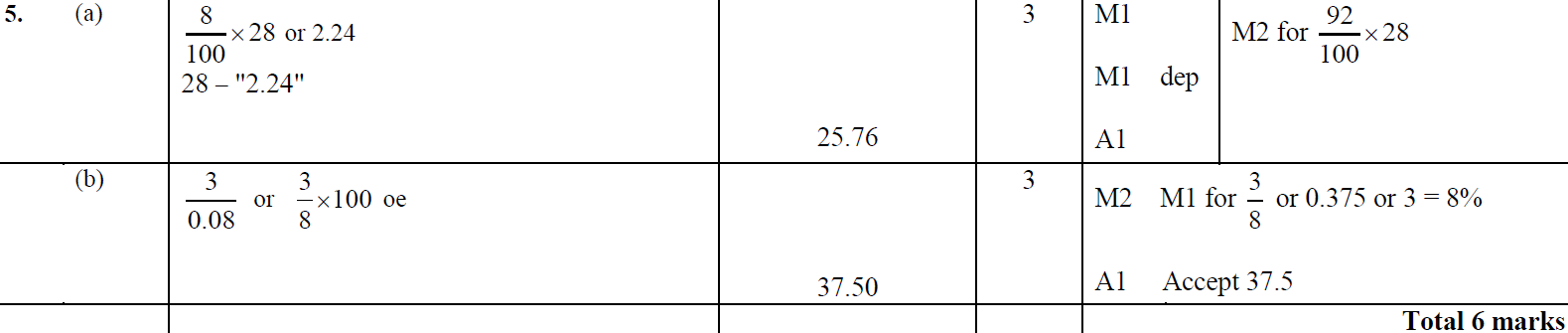 A
B
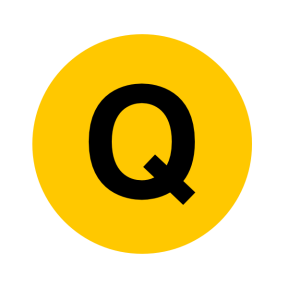 June 2016 4HR Q3
Percentages
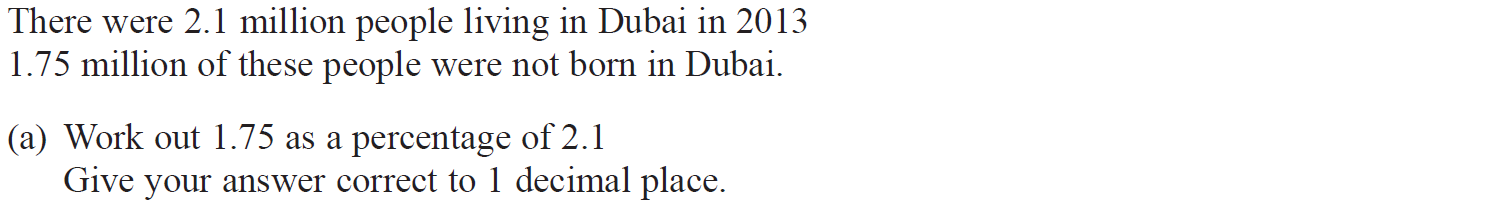 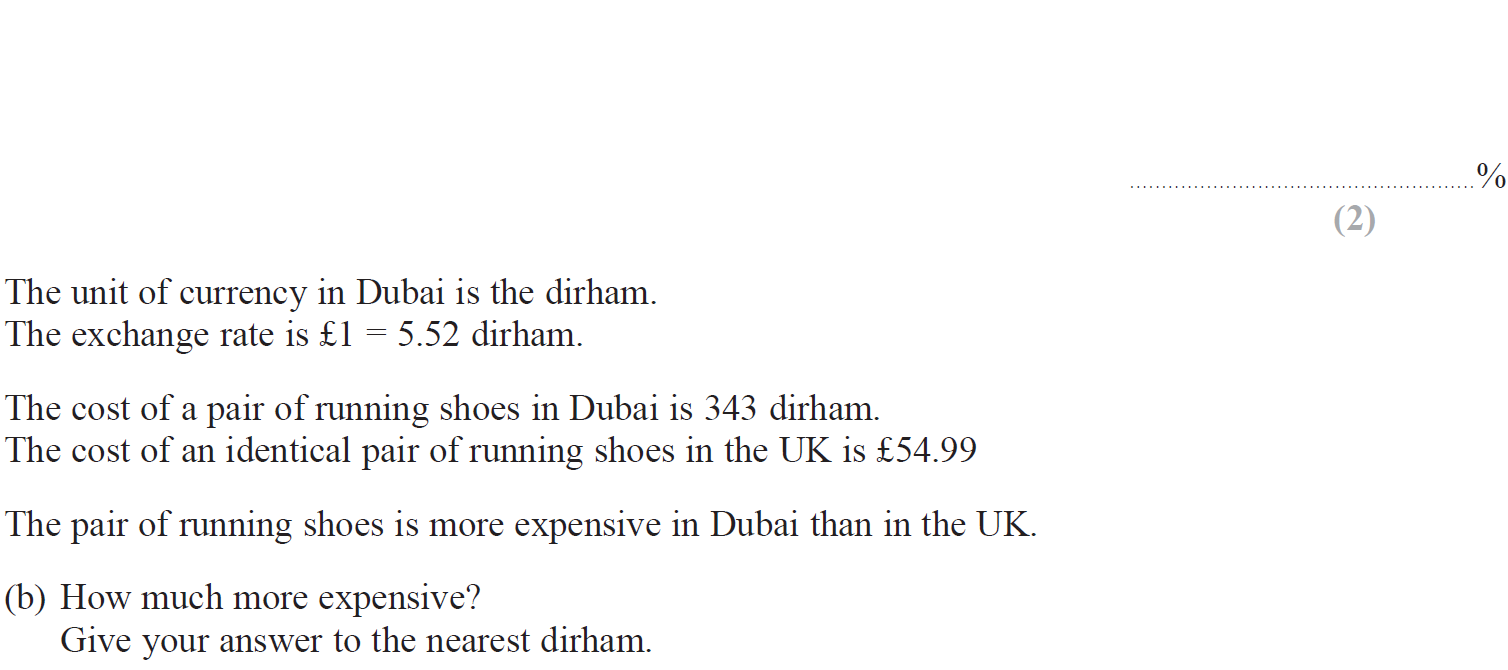 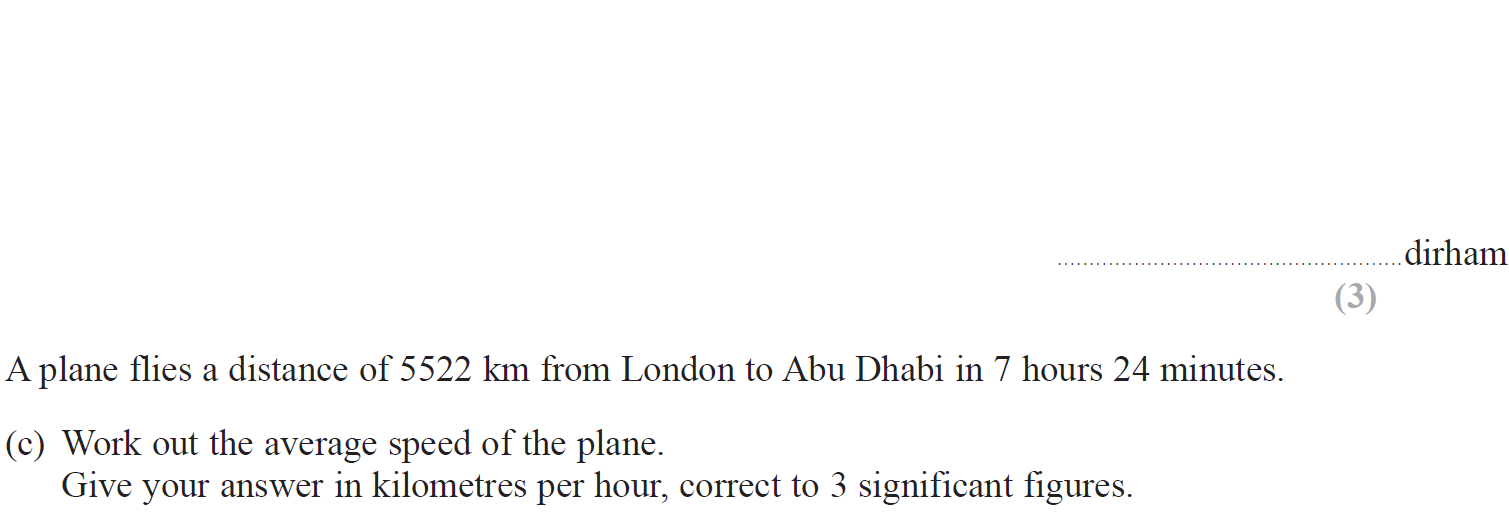 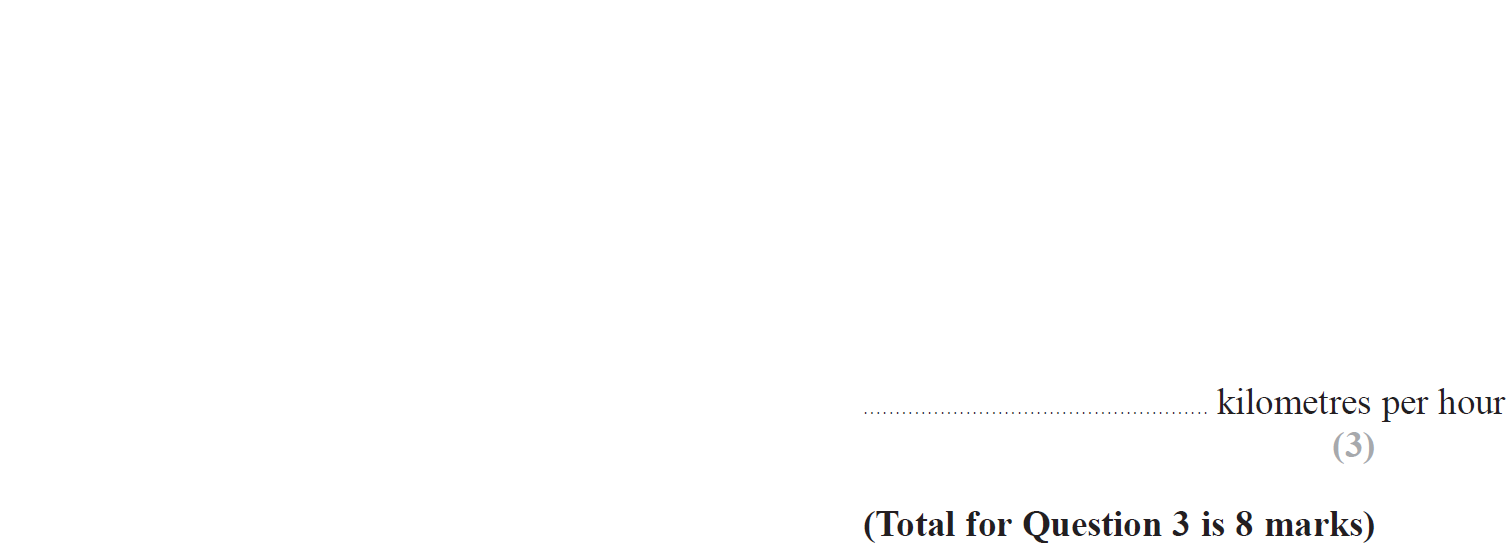 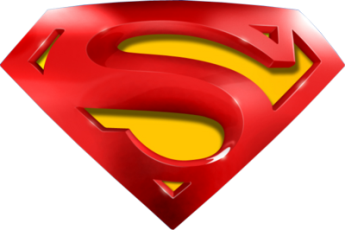 June 2016 4HR Q3
Percentages
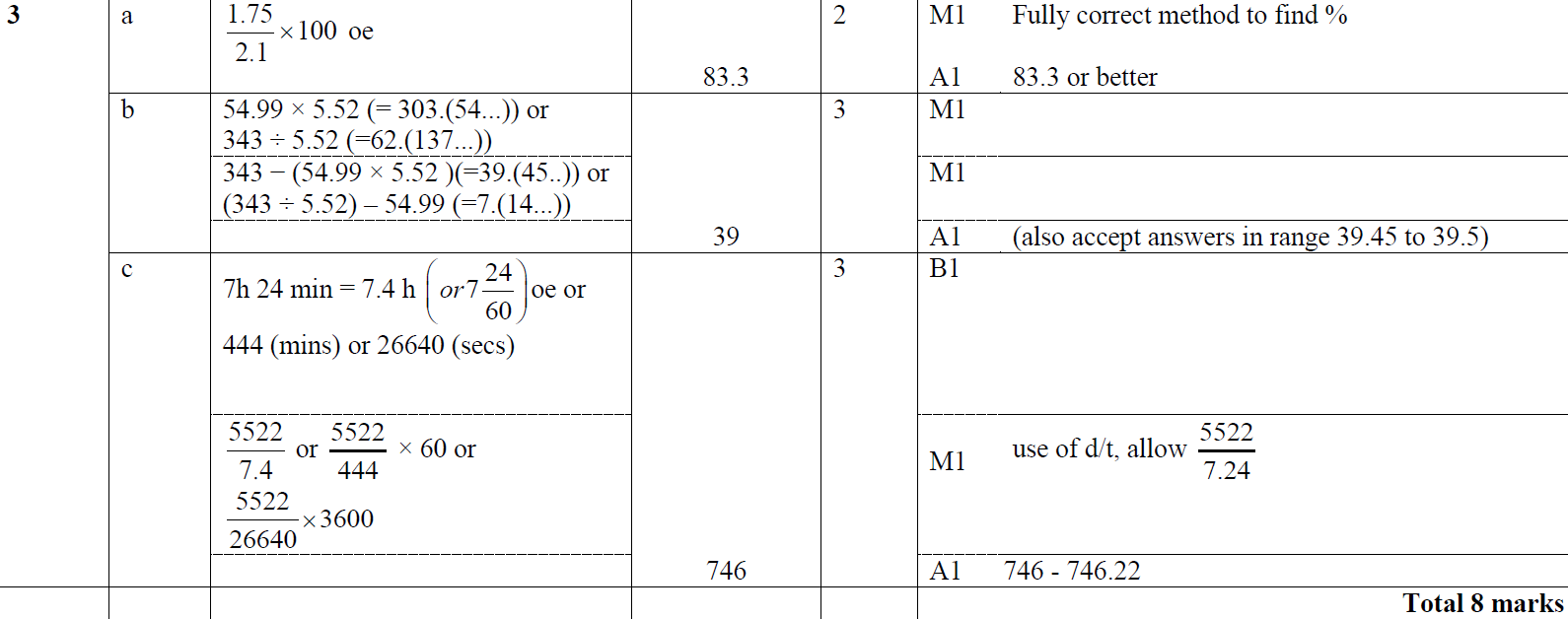 A
B
C
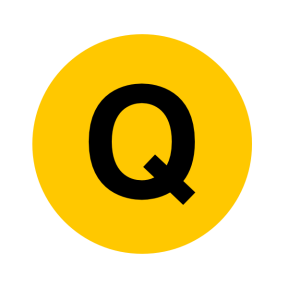 Jan 2017 3H Q10
Percentages
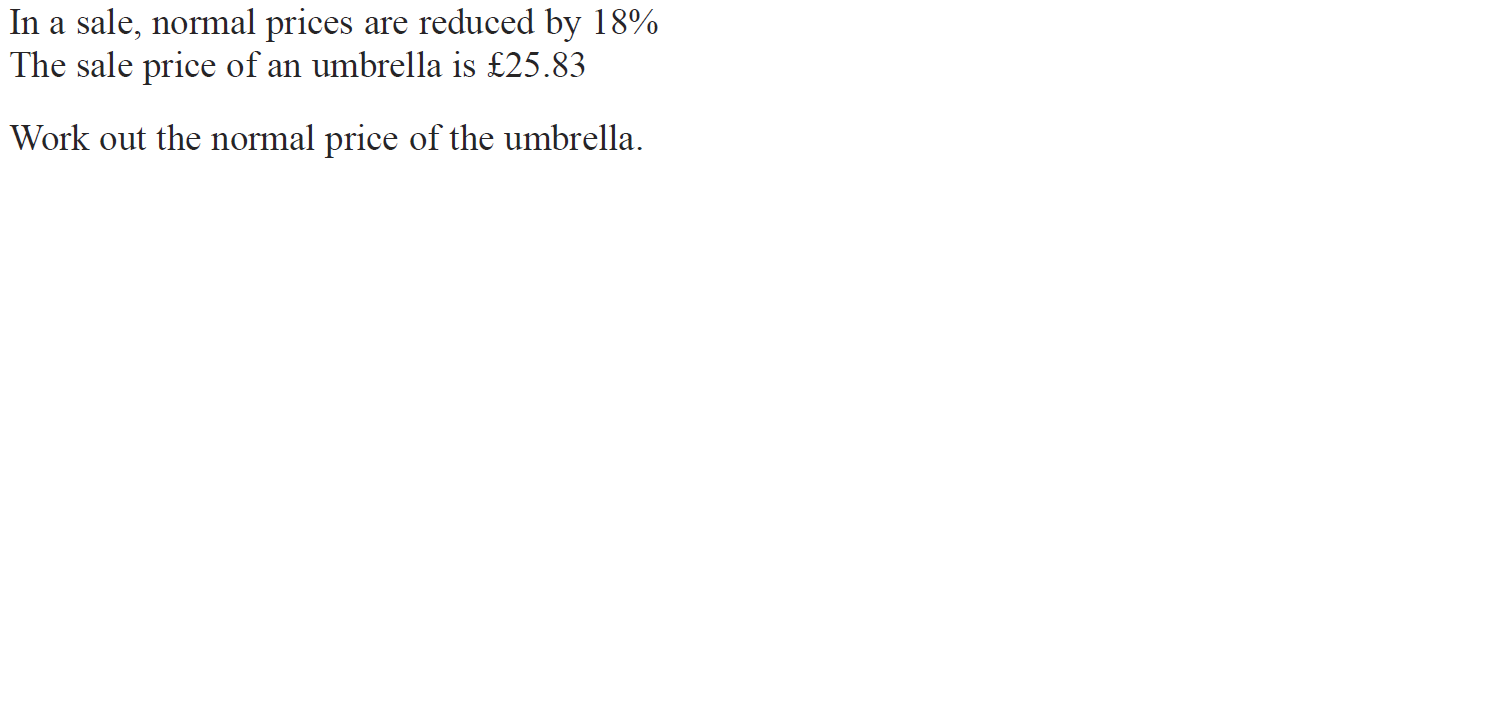 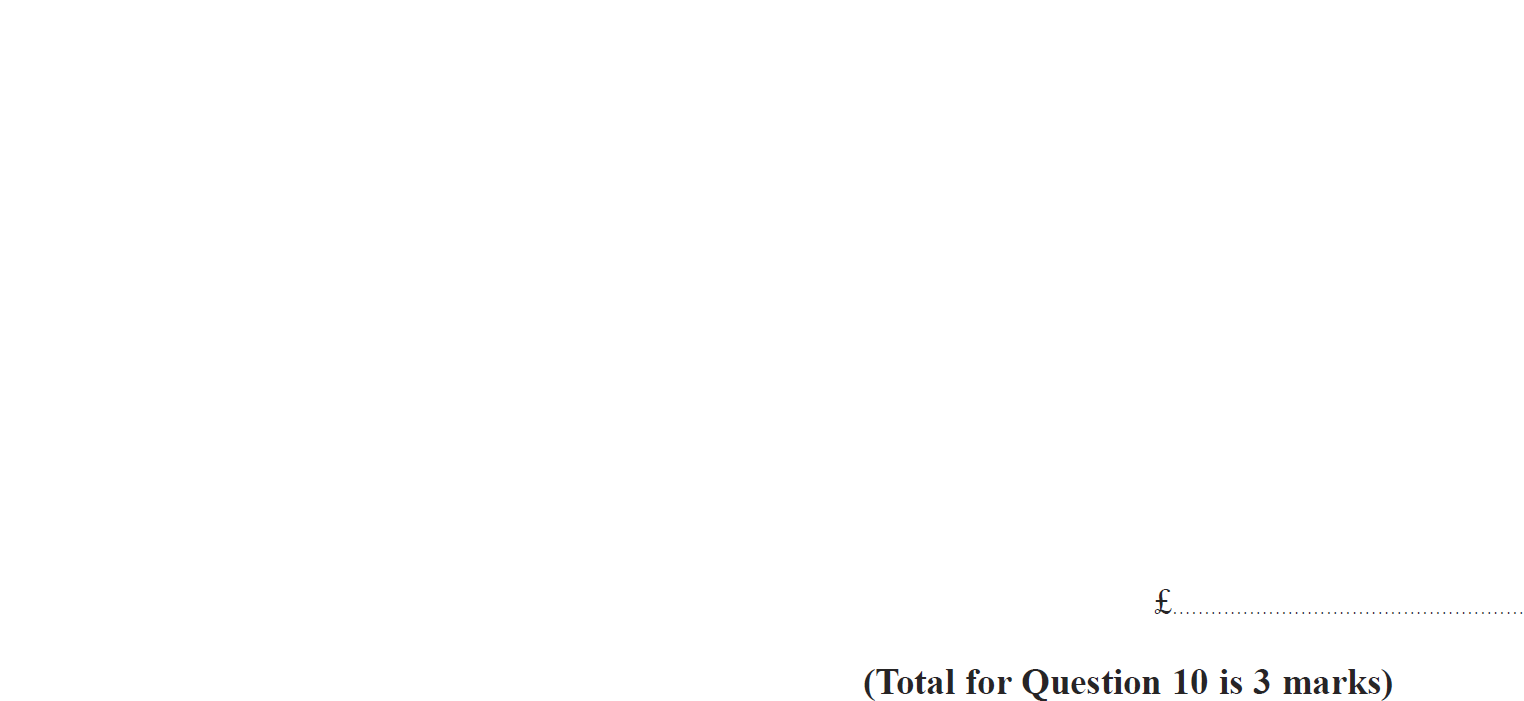 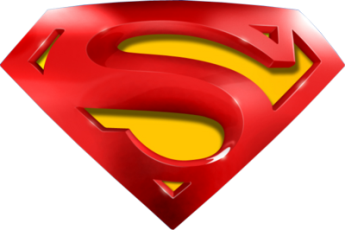 Jan 2017 3H Q10
Percentages
A
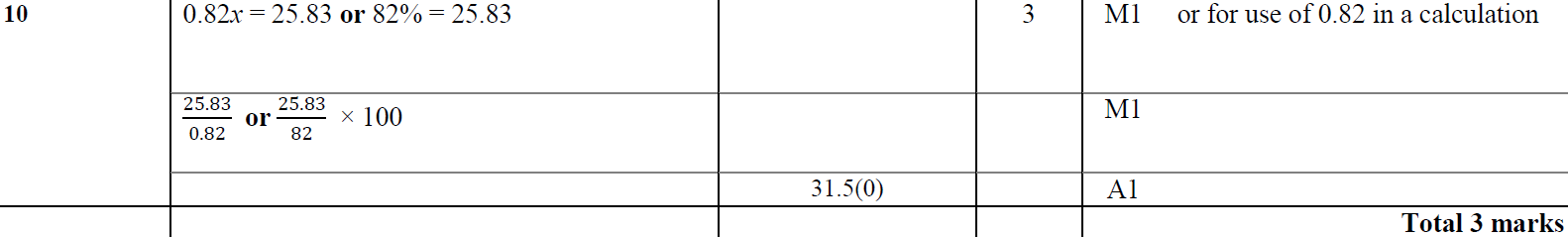 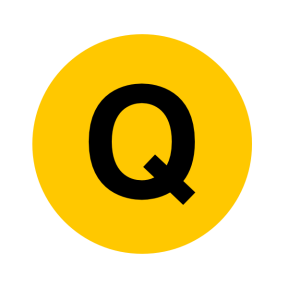 Jan 2017 3H Q13
Percentages
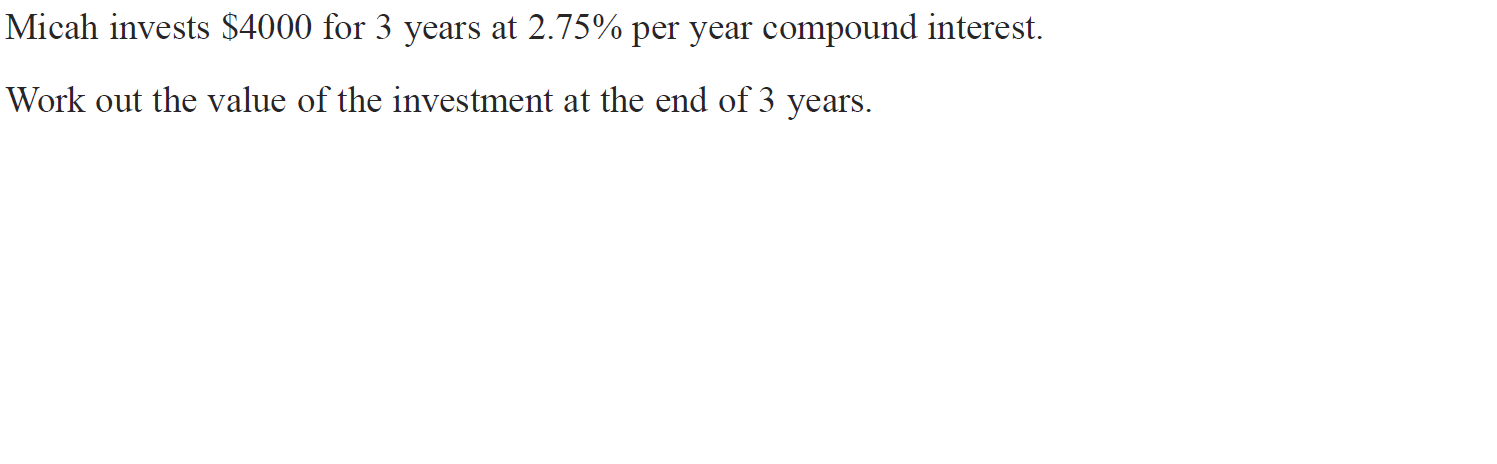 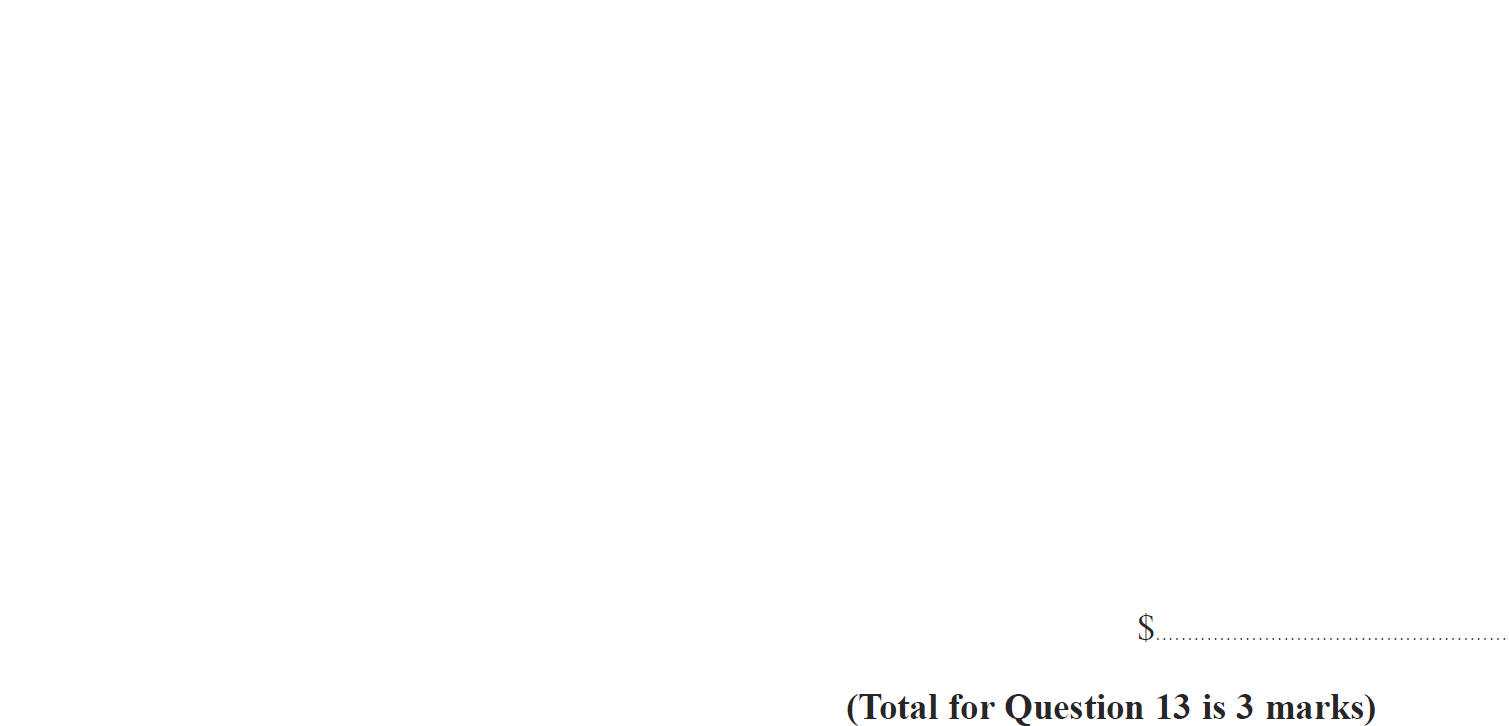 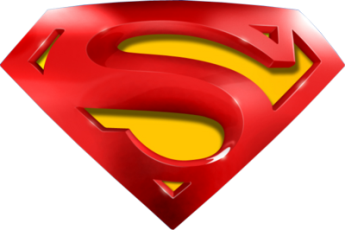 Jan 2017 3H Q13
Percentages
A
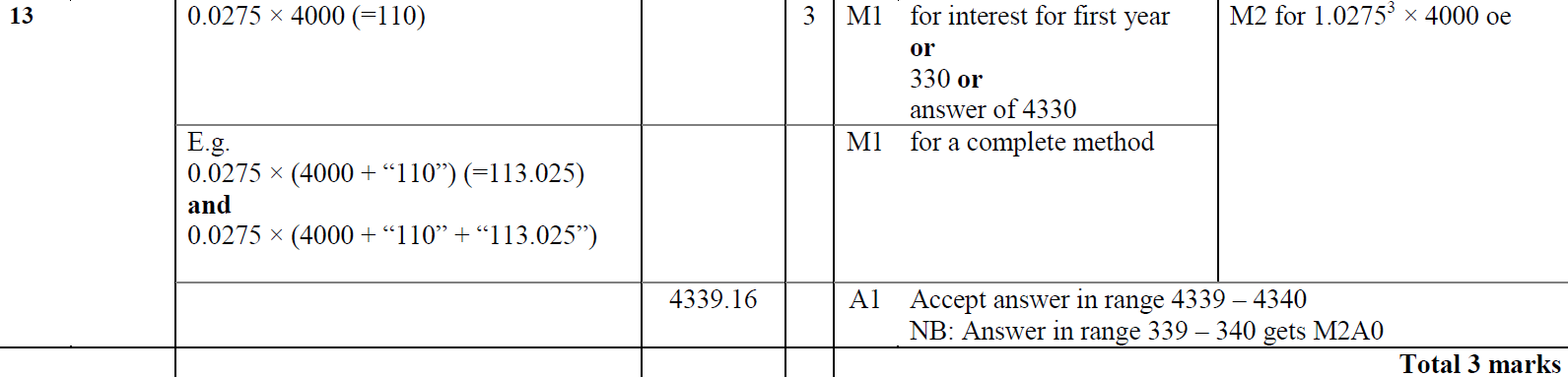 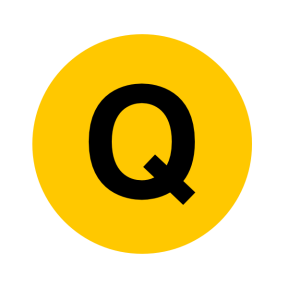 Jan 2017 3HR Q5
Percentages
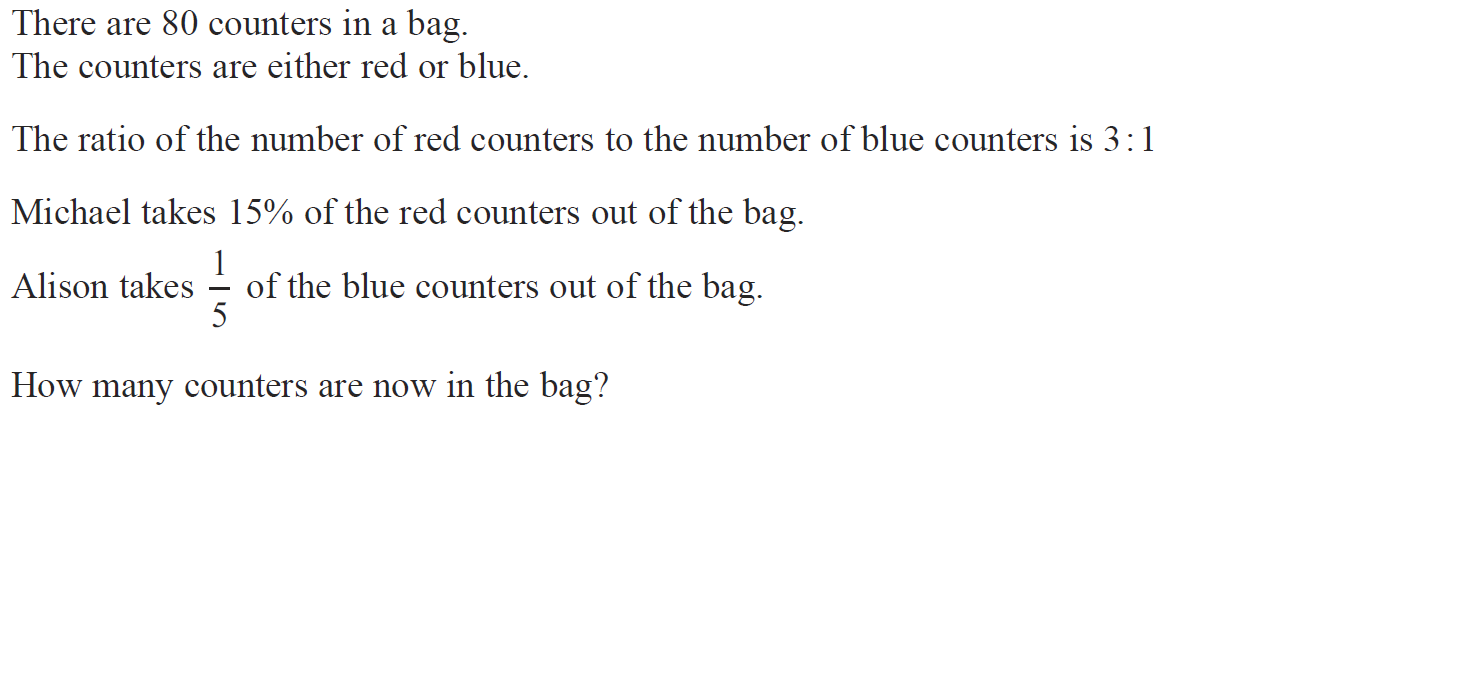 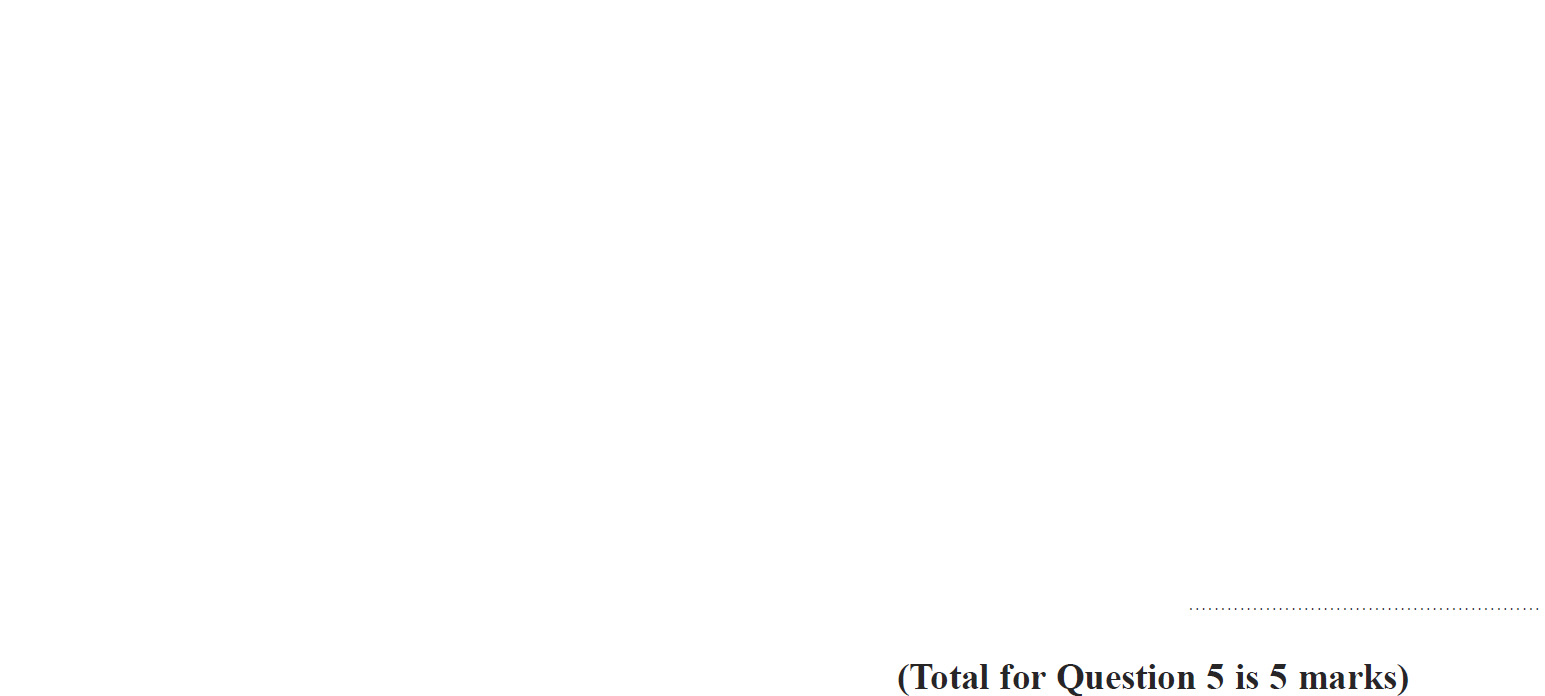 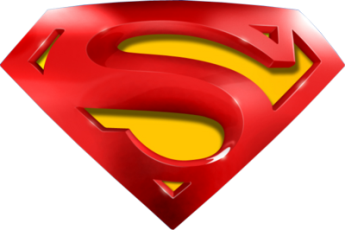 Jan 2017 3HR Q5
Percentages
A
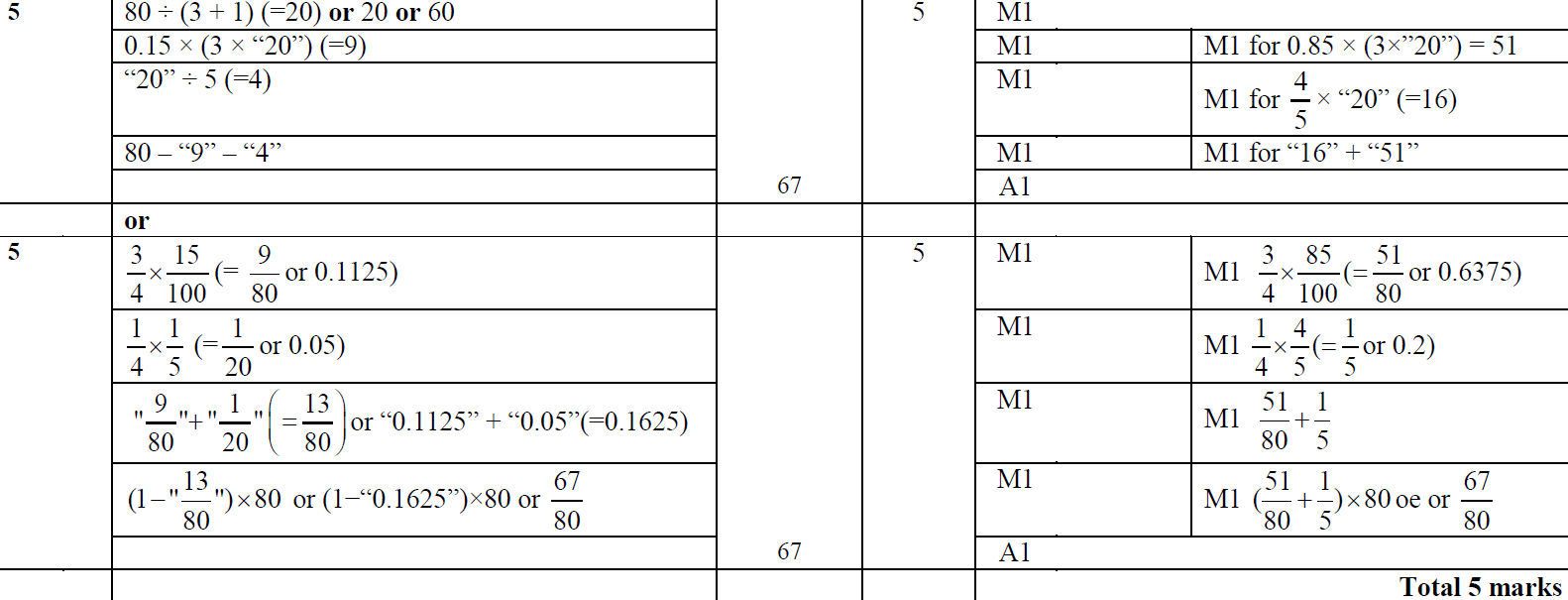 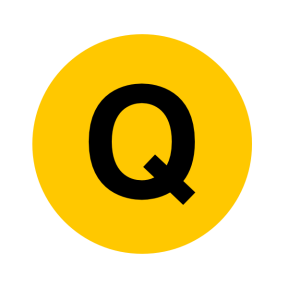 Jan 2017 3HR Q8
Percentages
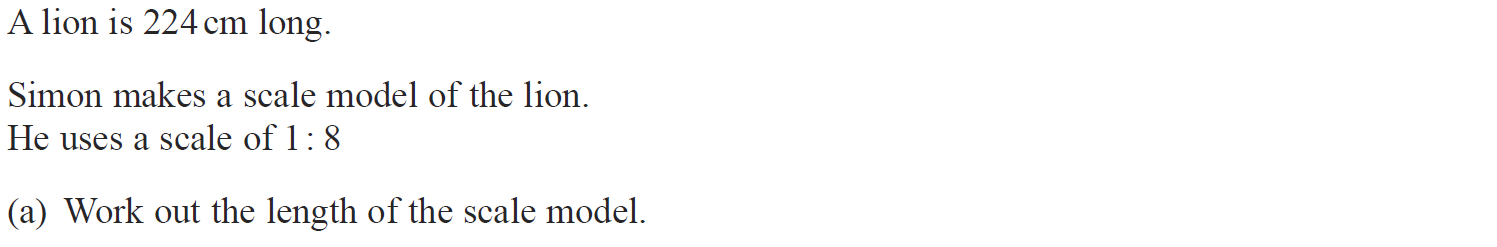 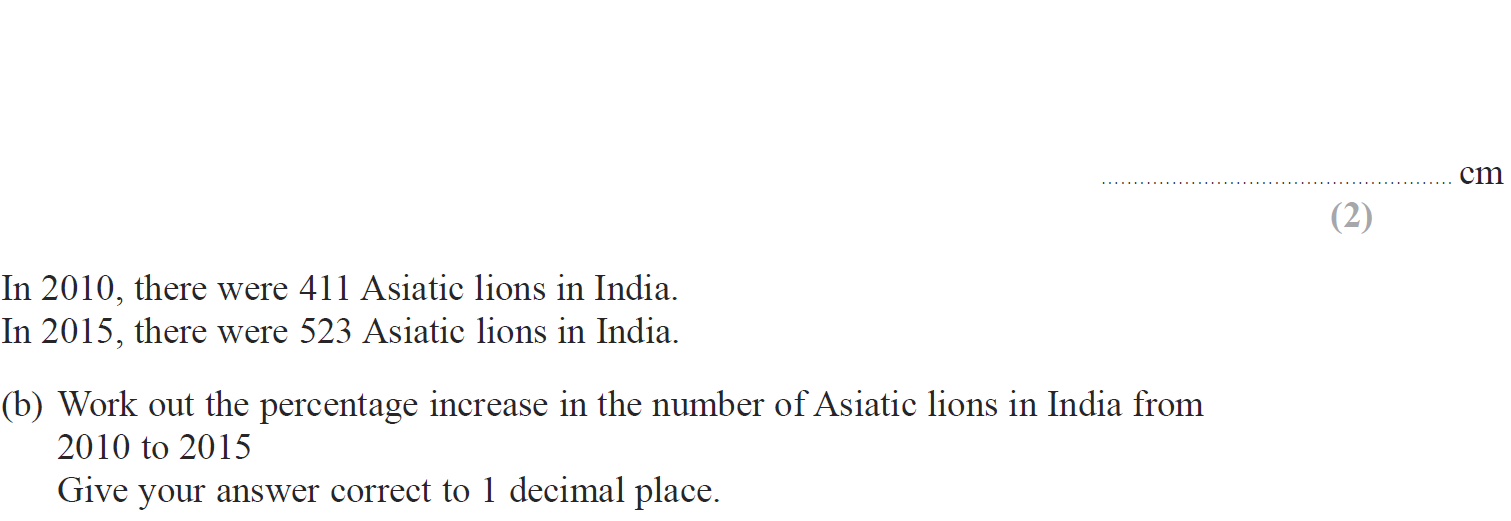 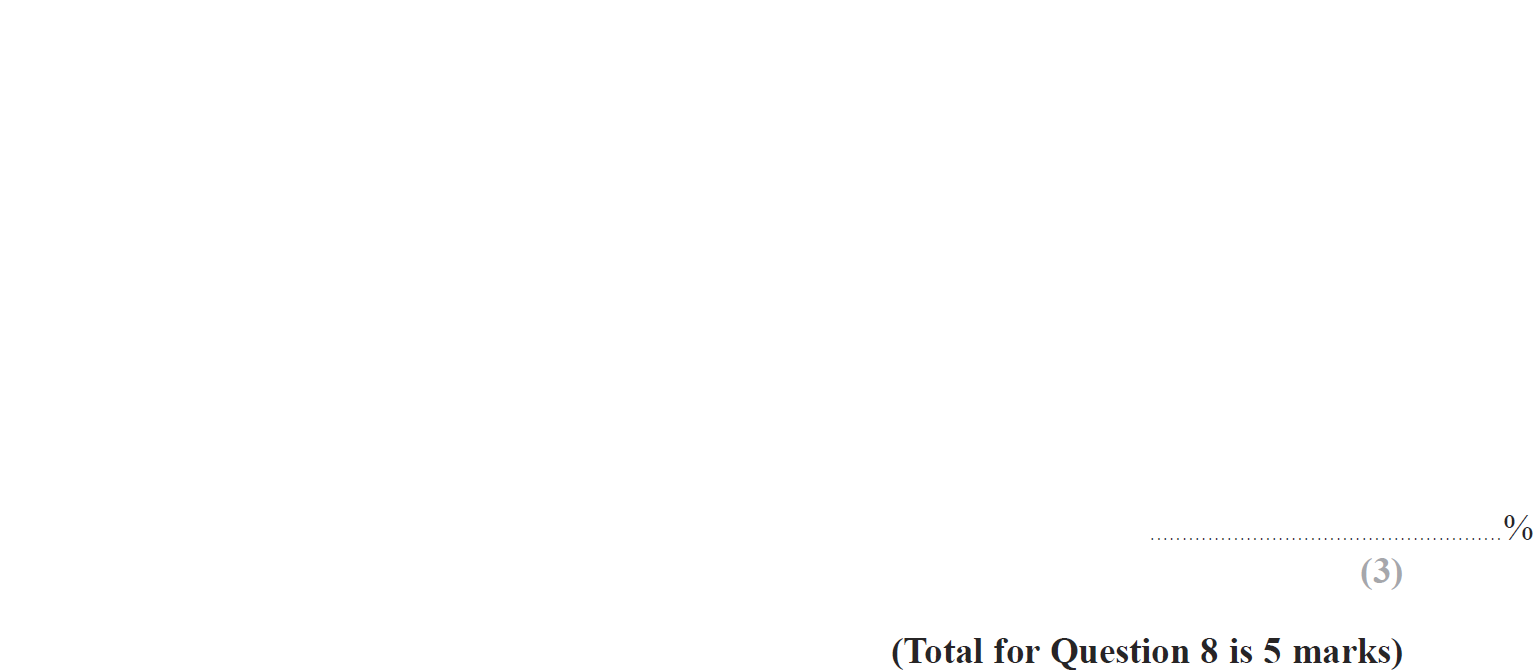 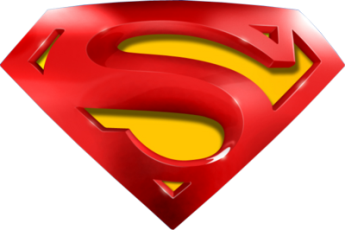 Jan 2017 3HR Q8
Percentages
A
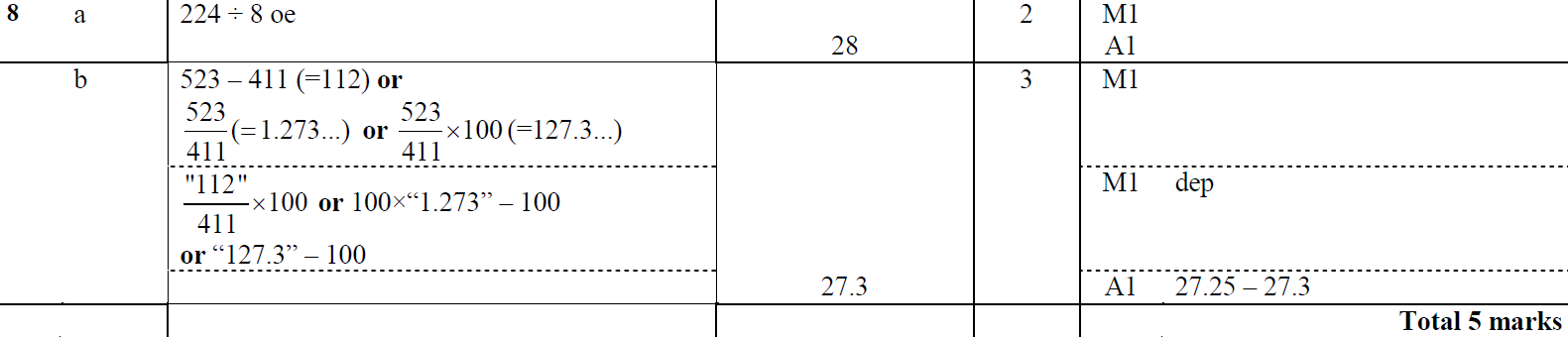 B
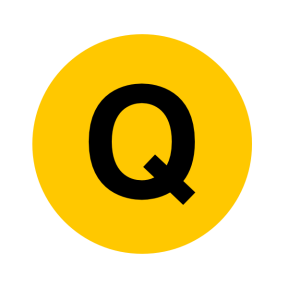 Jan 2017 3HR Q14
Percentages
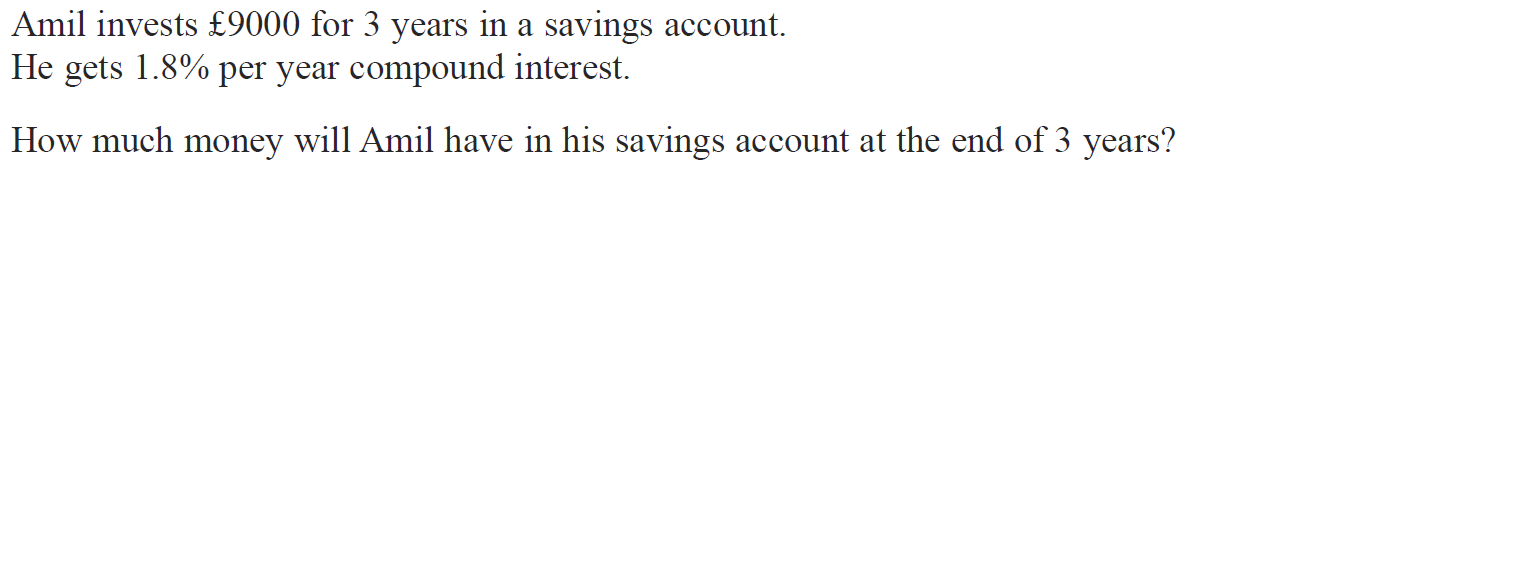 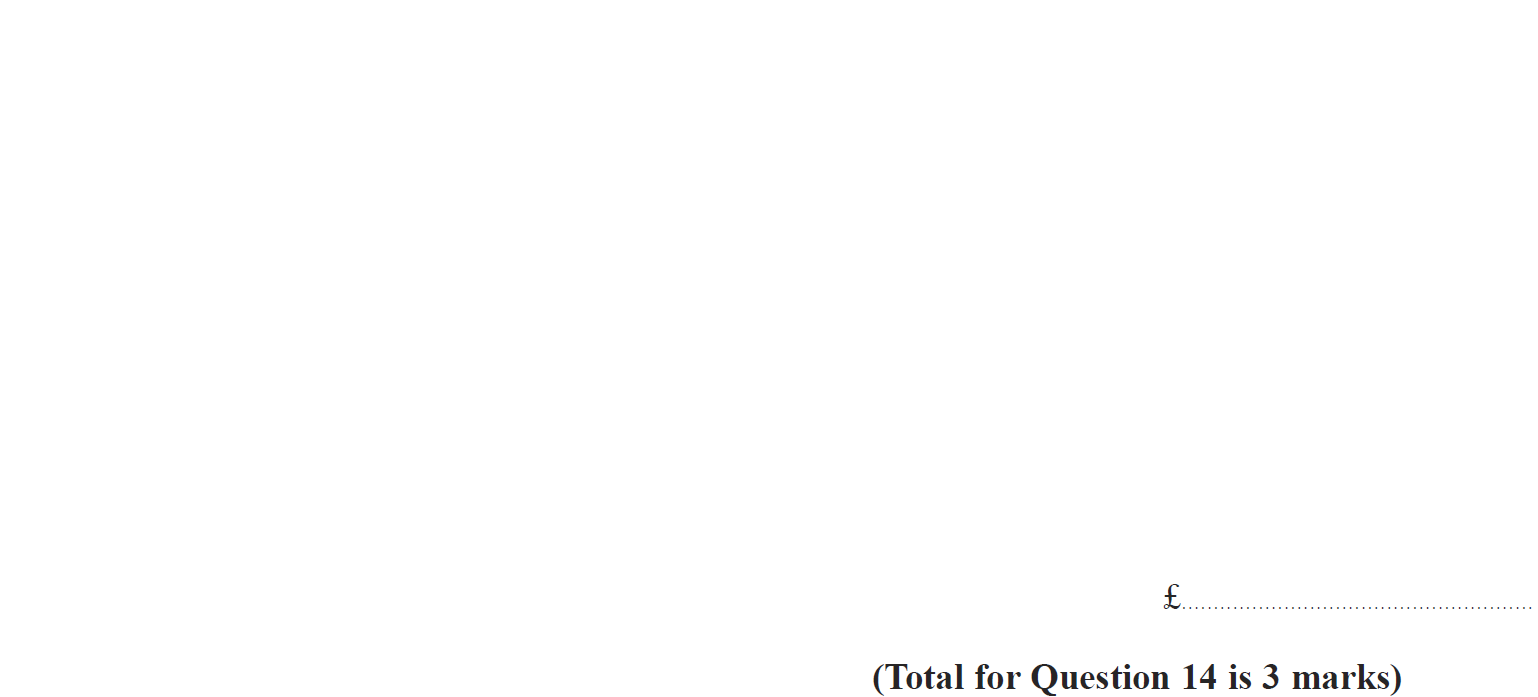 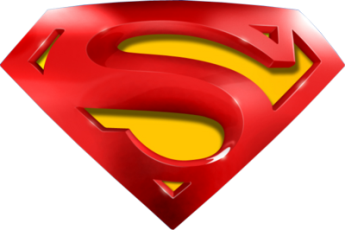 Jan 2017 3HR Q14
Percentages
A
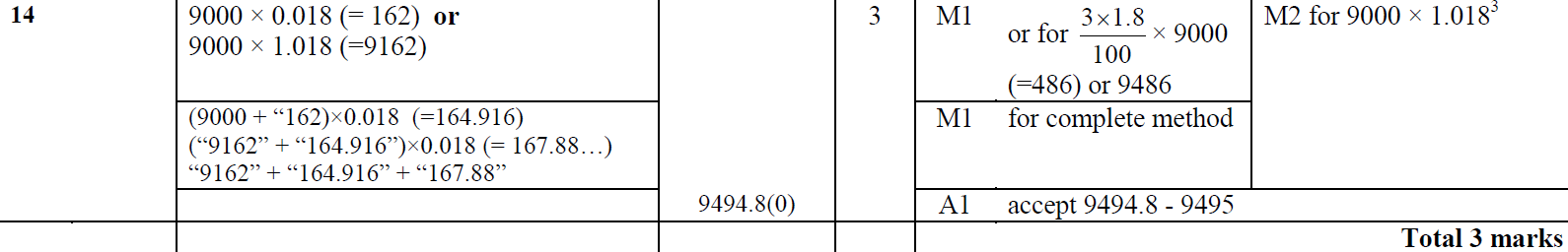 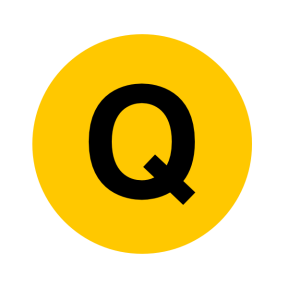 Jan 2017 4HR Q3
Percentages
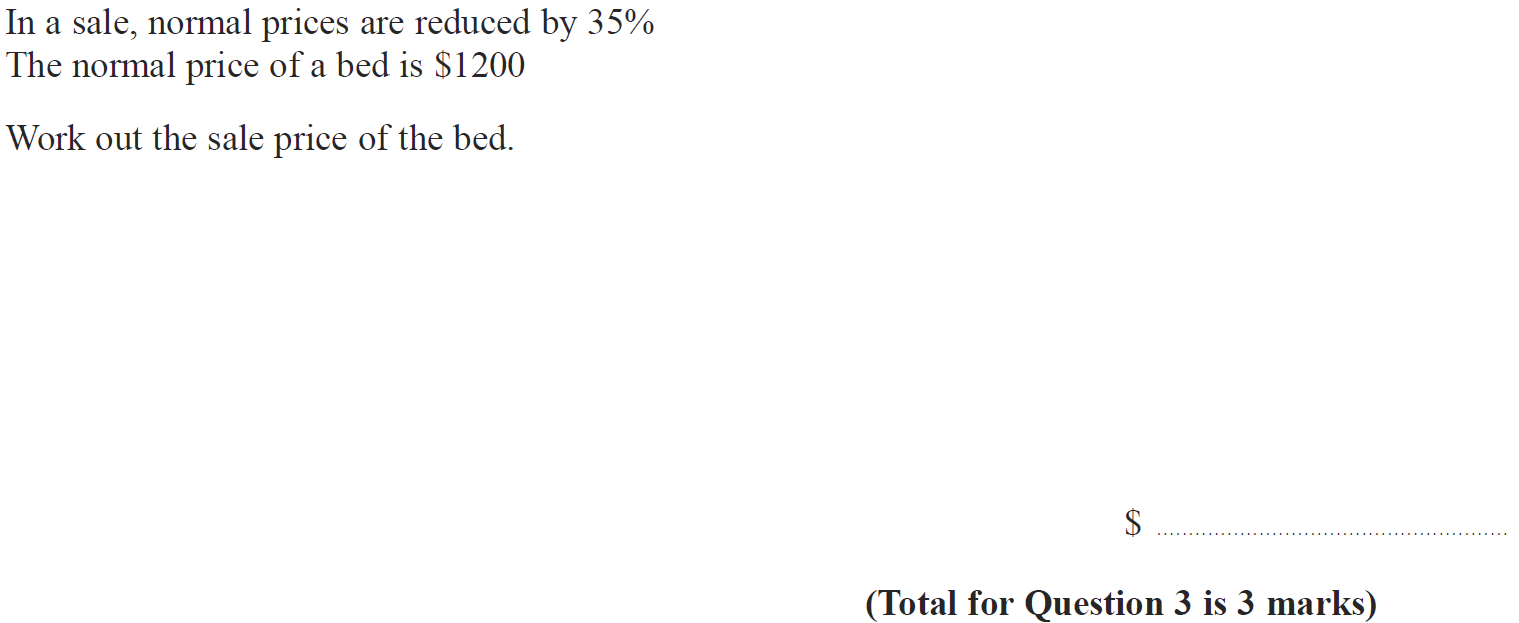 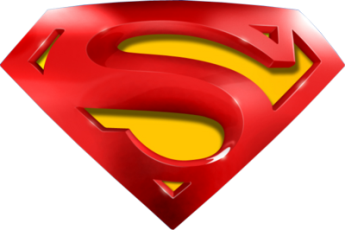 Jan 2017 4HR Q3
Percentages
A
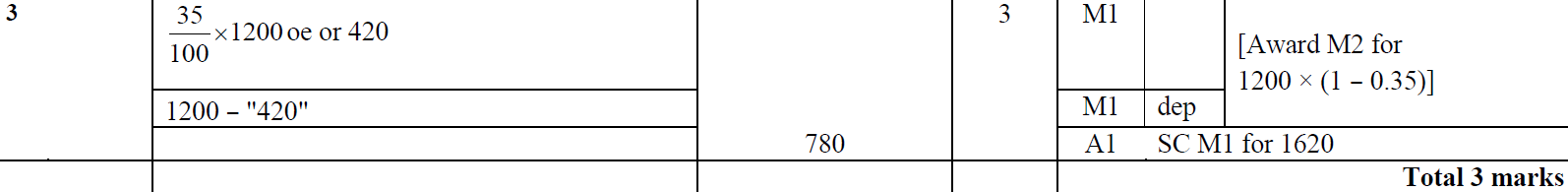 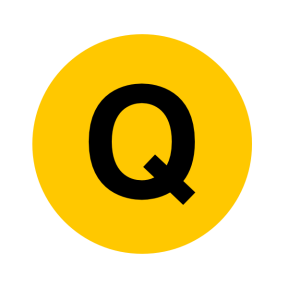 May 2017 3H Q8
Percentages
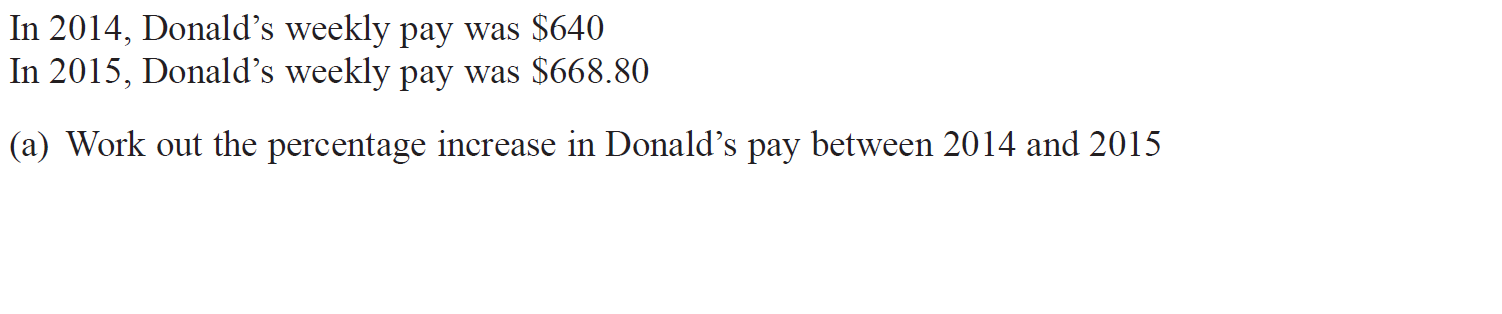 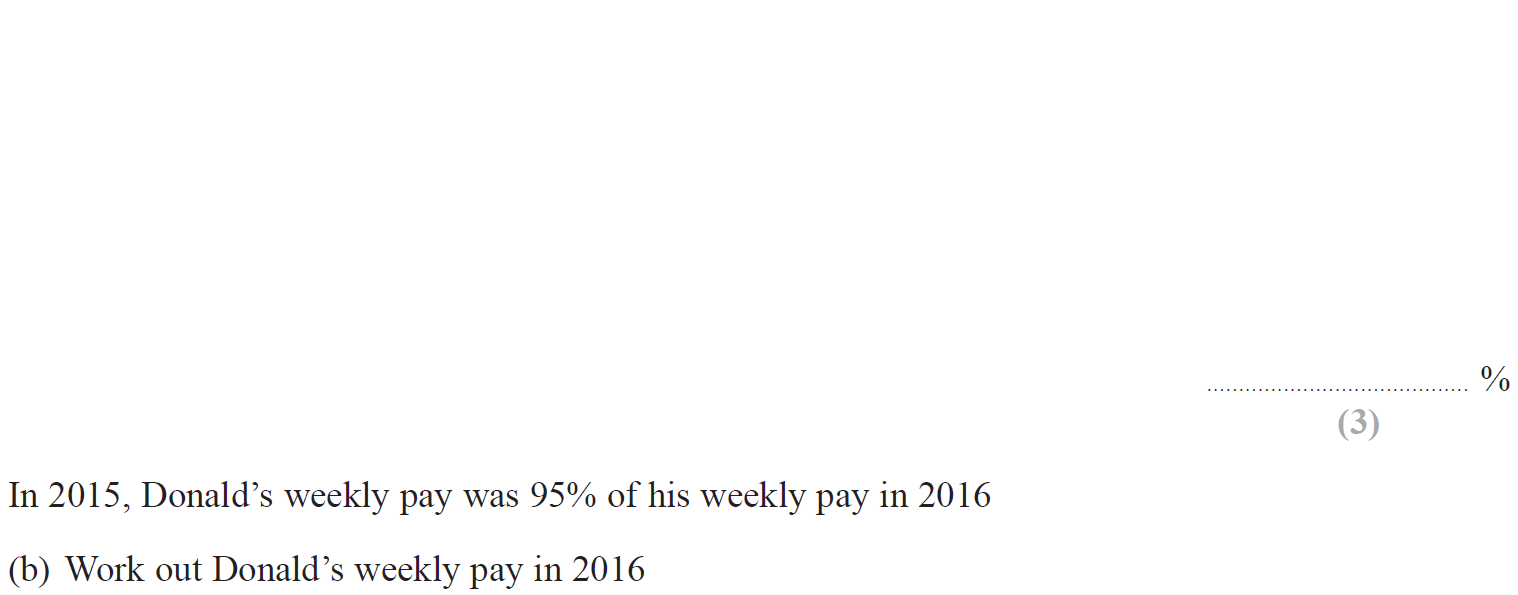 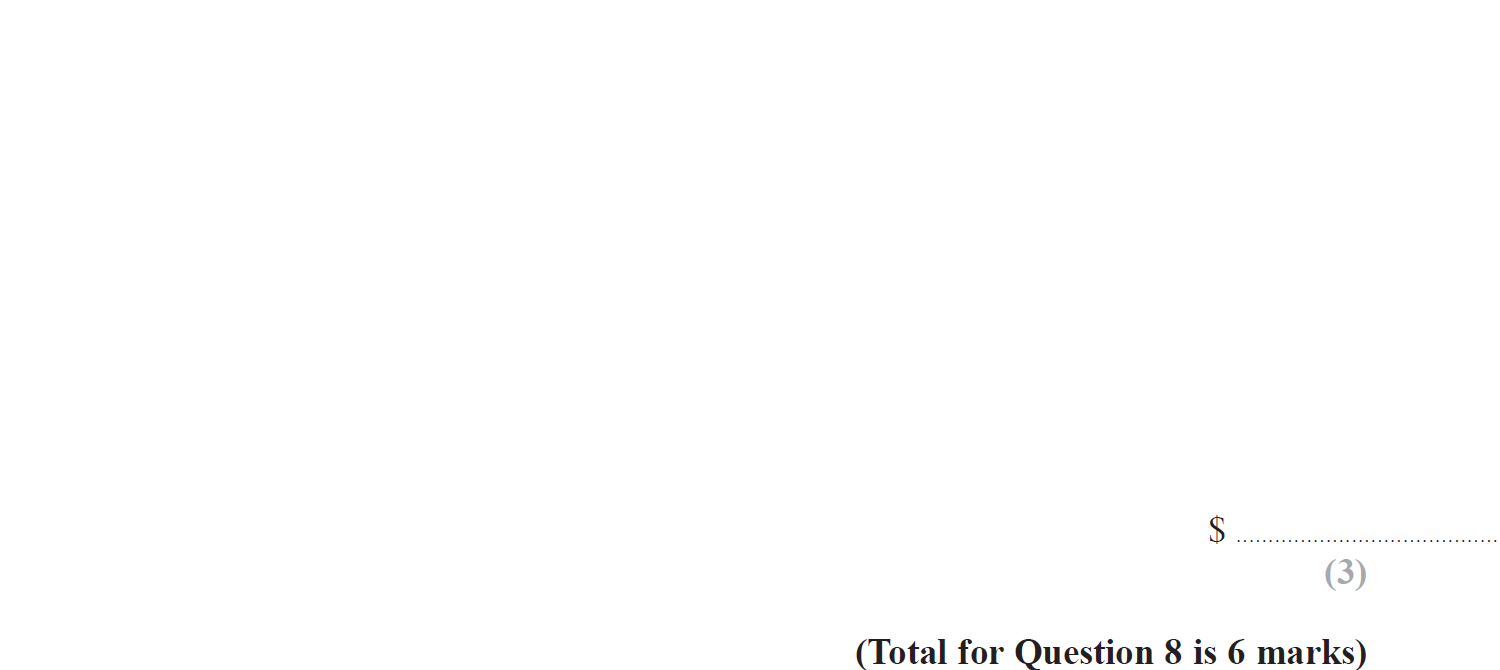 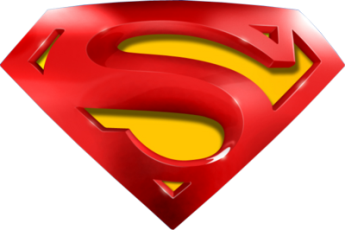 May 2017 3H Q8
Percentages
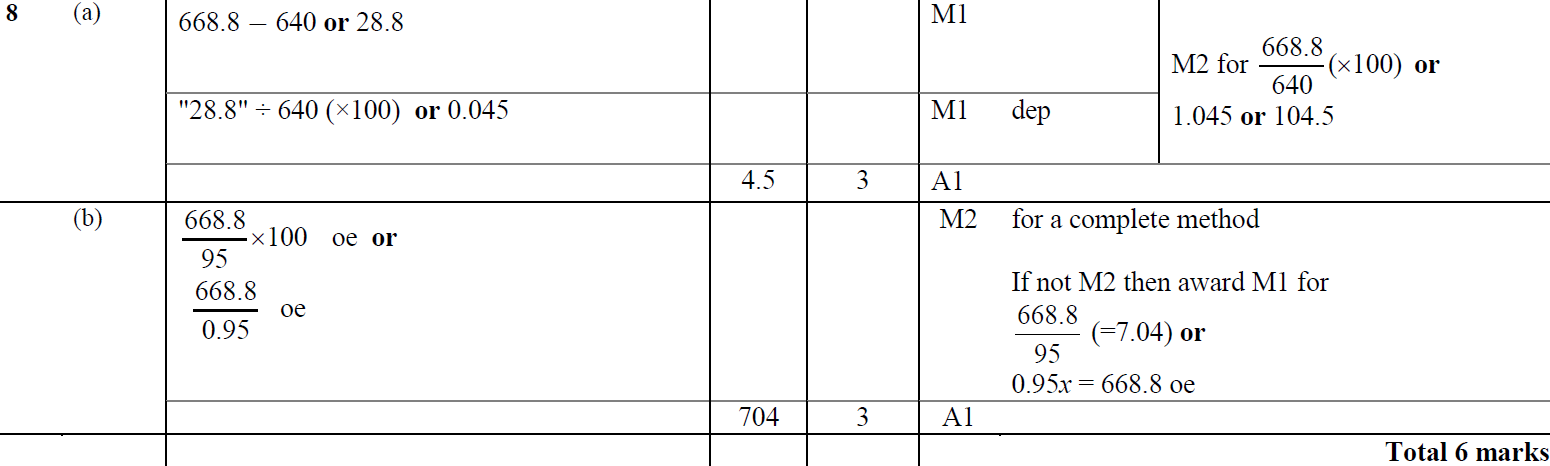 A
B
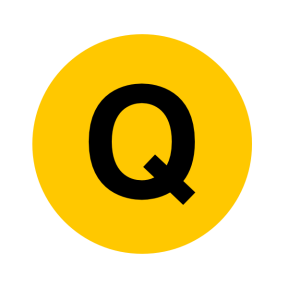 June 2017 4H Q9
Percentages
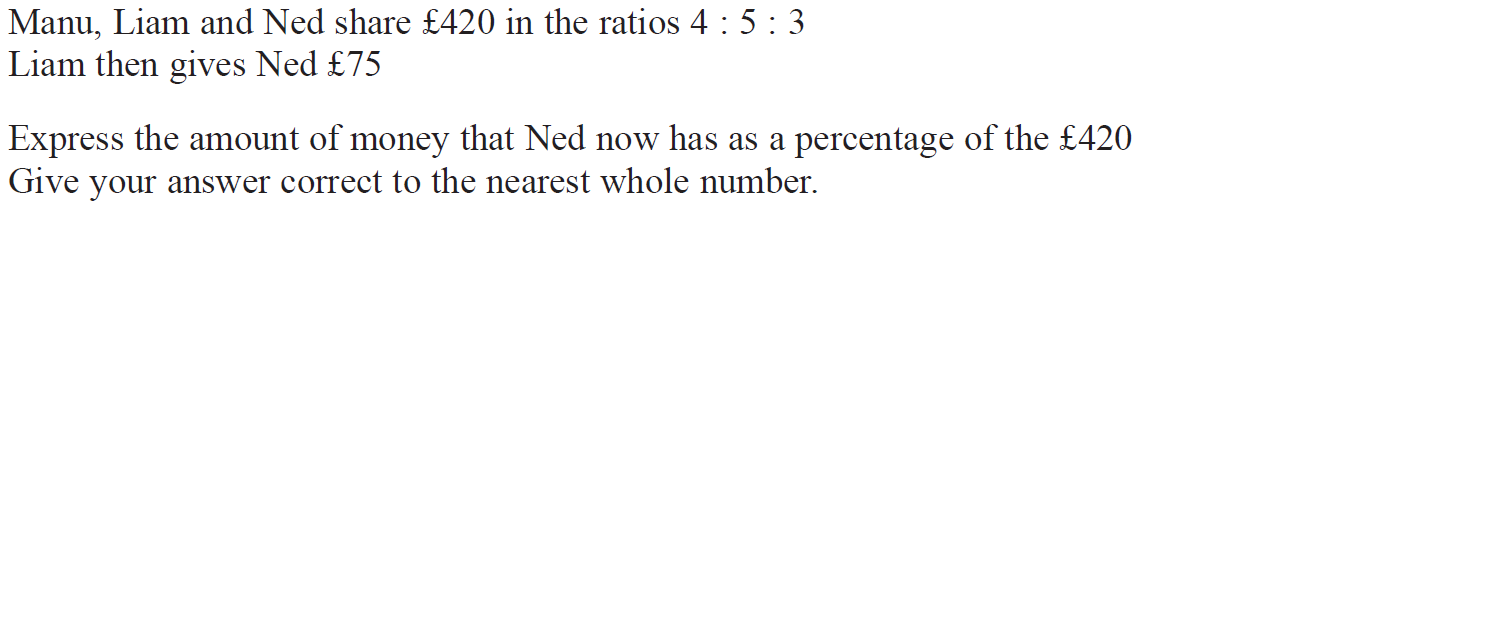 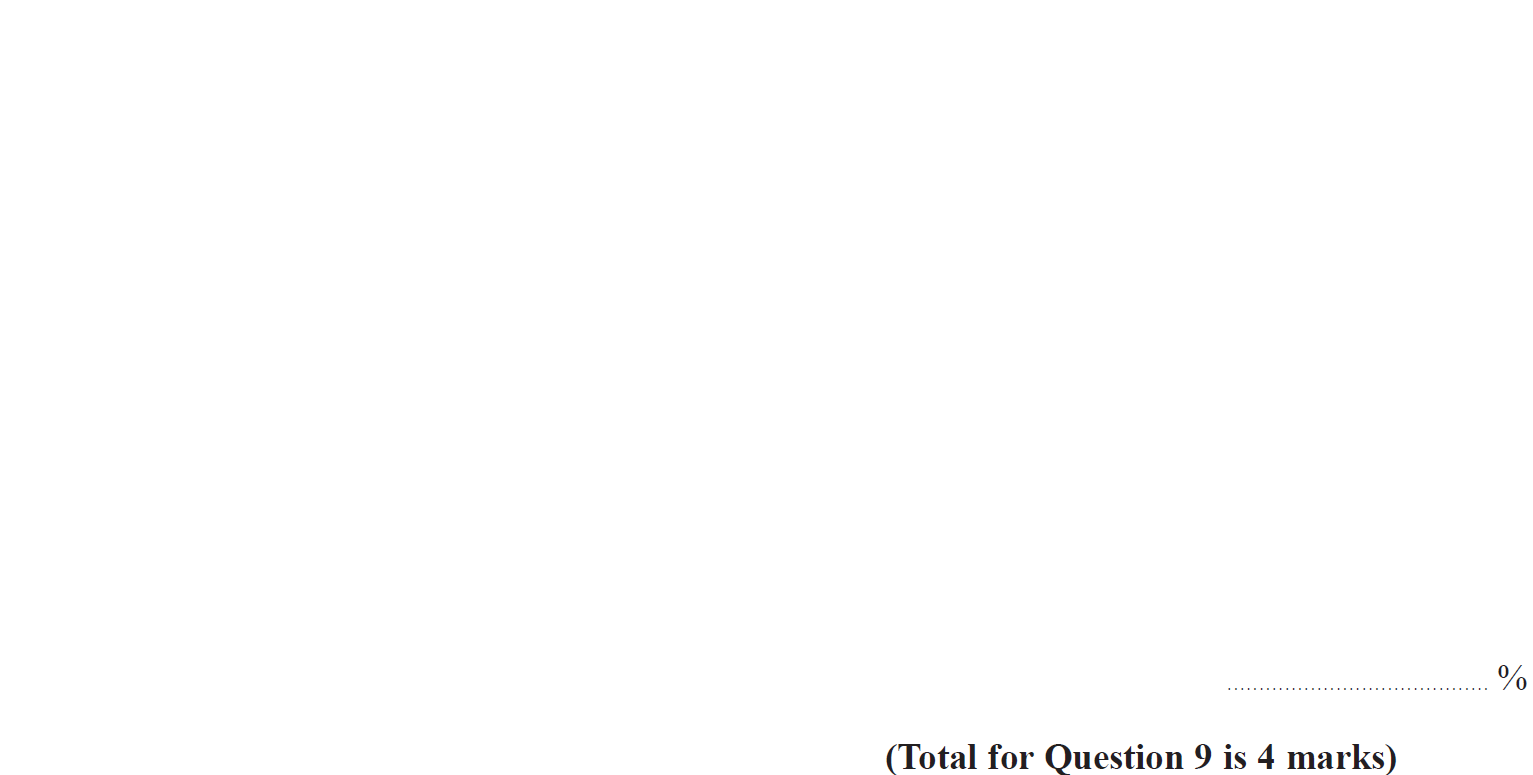 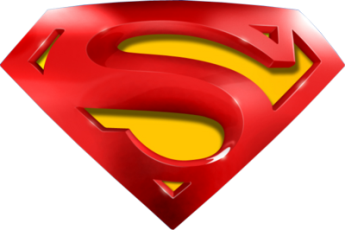 June 2017 4H Q9
Percentages
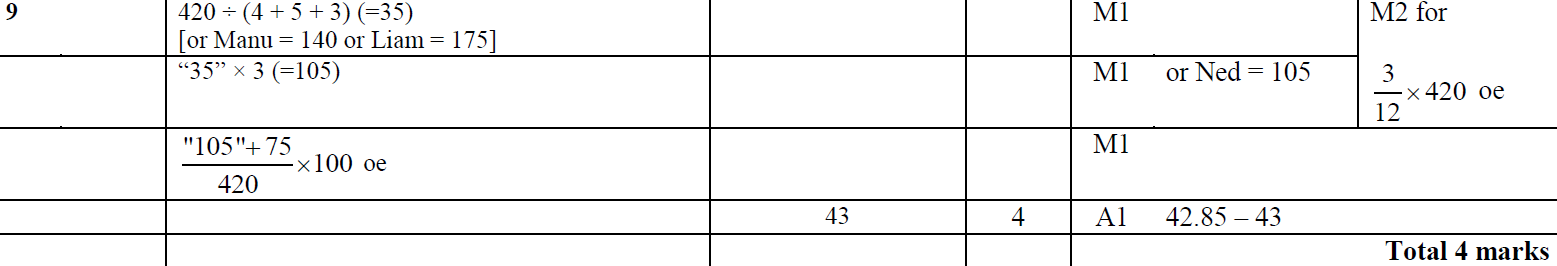 A
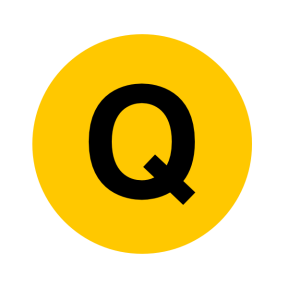 May 2017 3HR Q10
Percentages
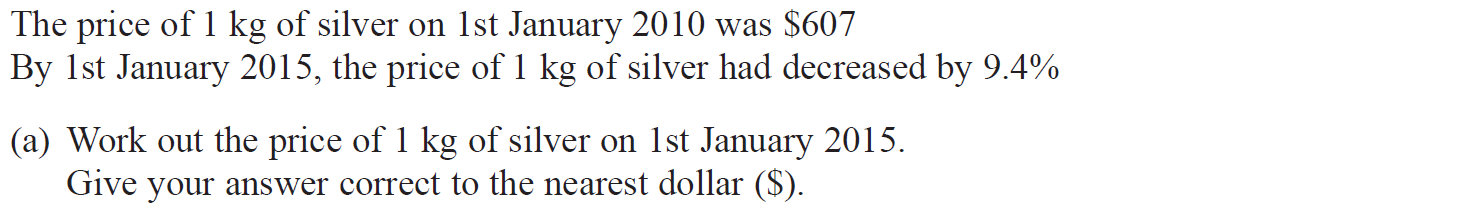 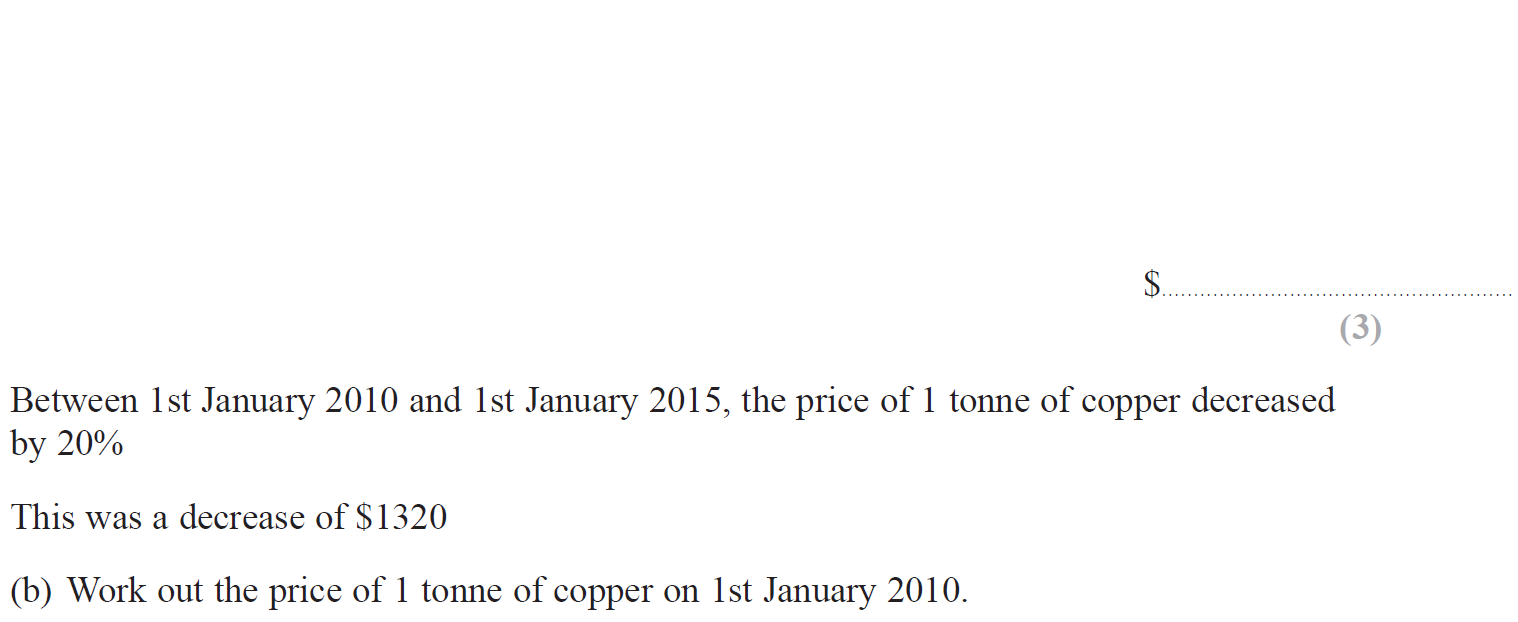 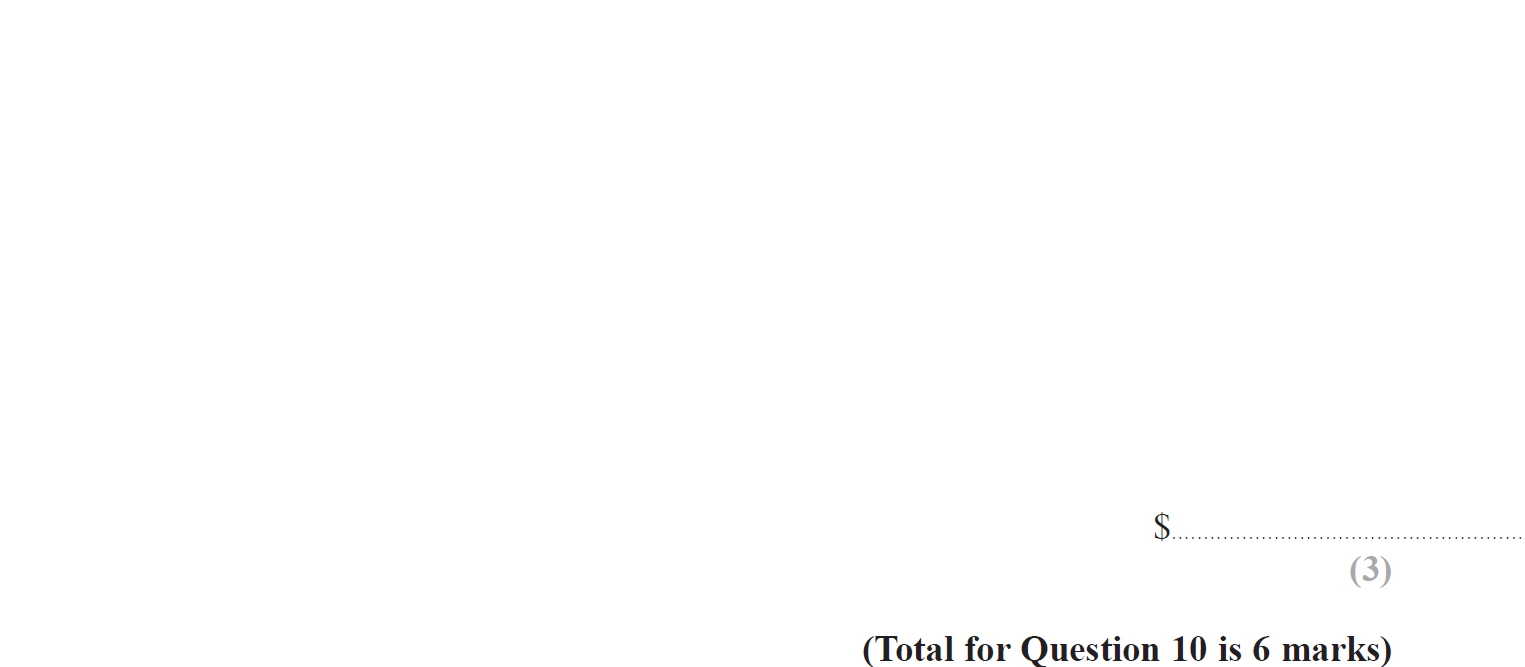 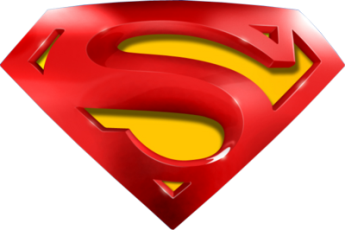 May 2017 3HR Q10
Percentages
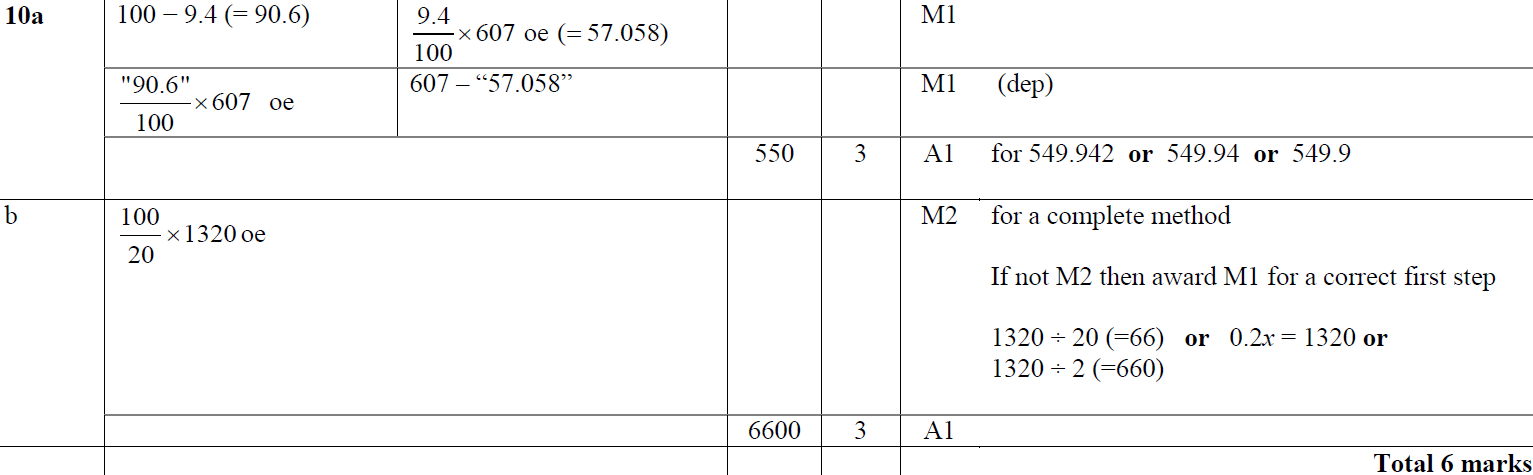 A
B
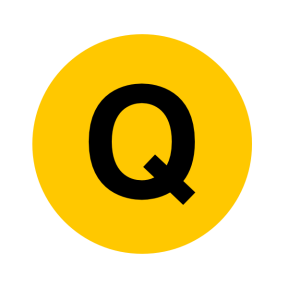 June 2017 4HR Q11
Percentages
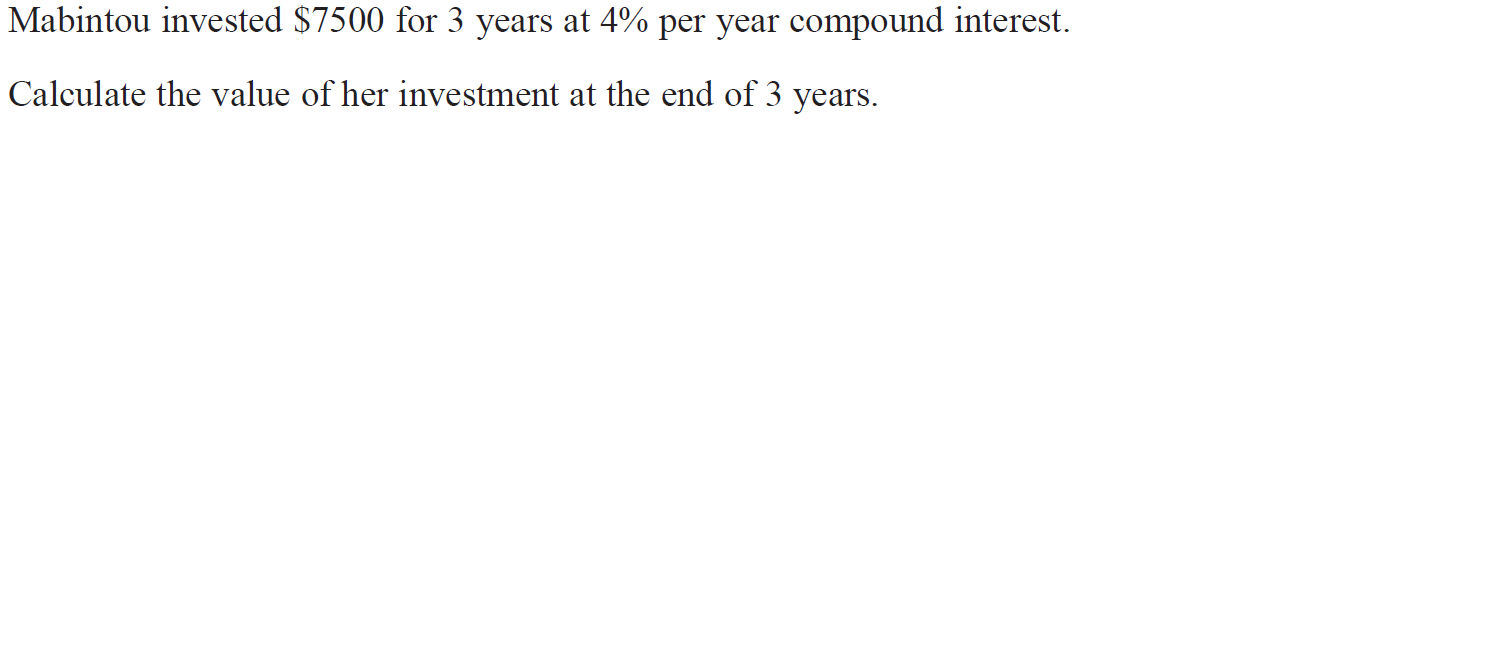 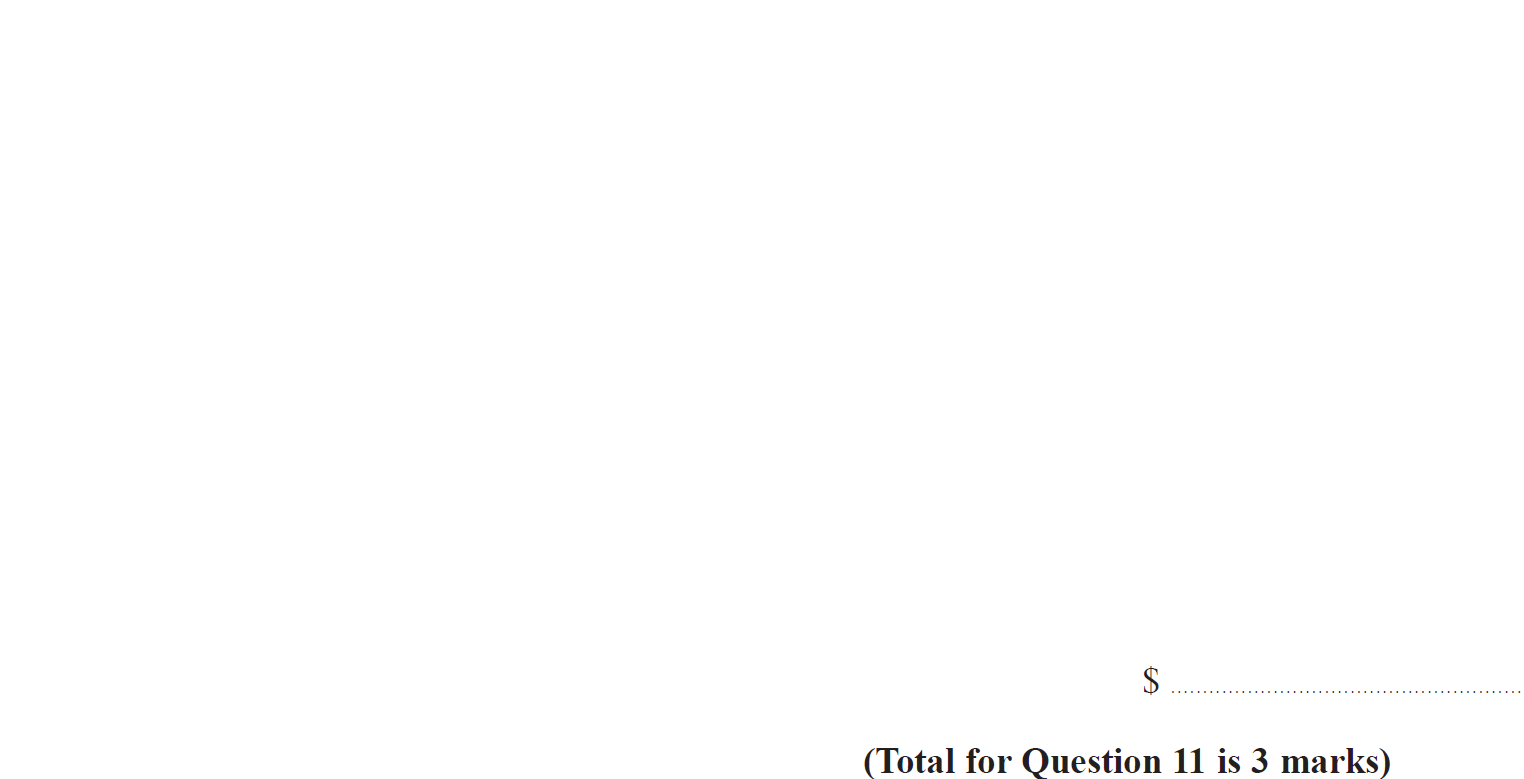 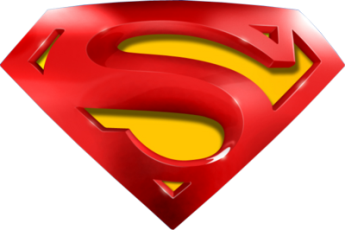 June 2017 4HR Q11
Percentages
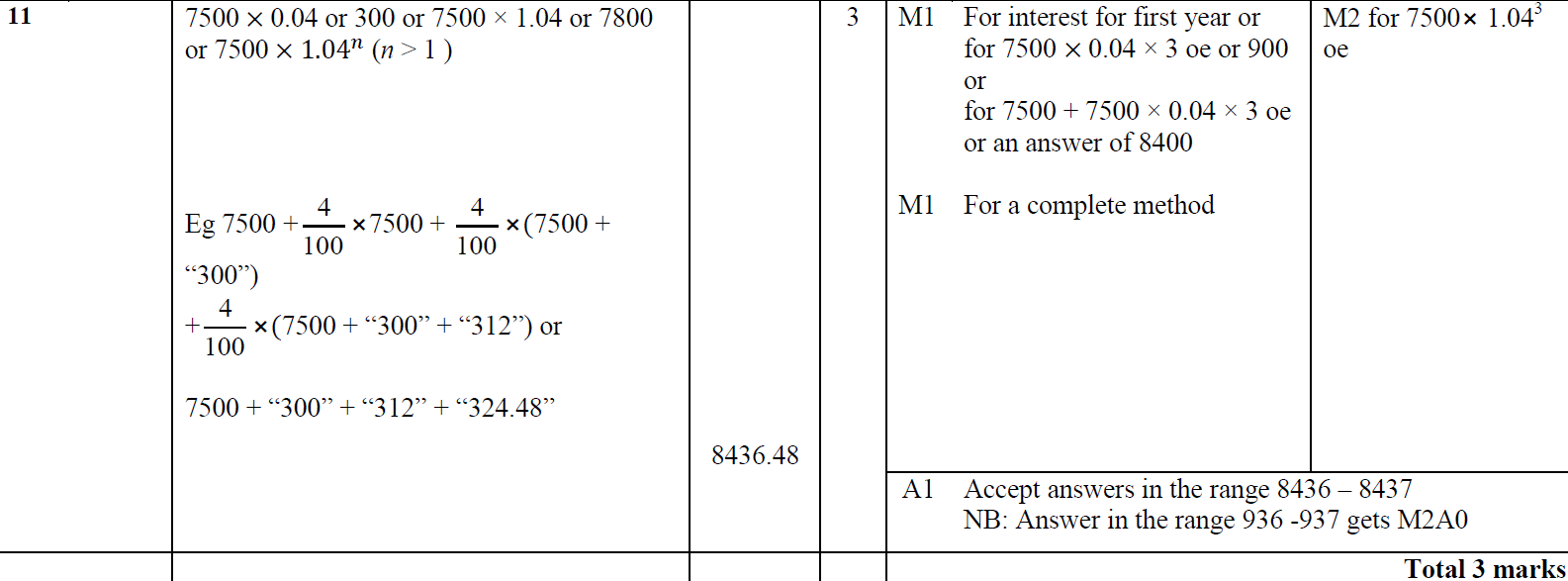 A
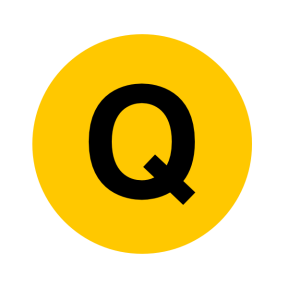 Jan 2018 3H Q11
Percentages
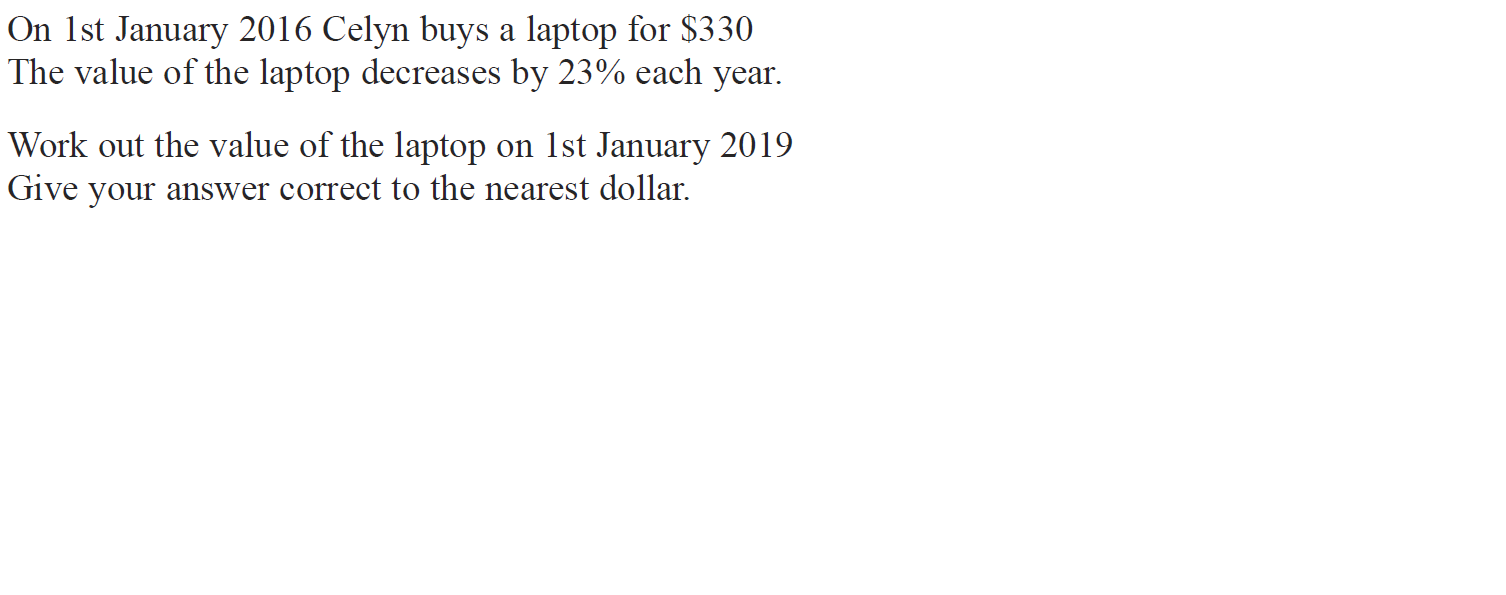 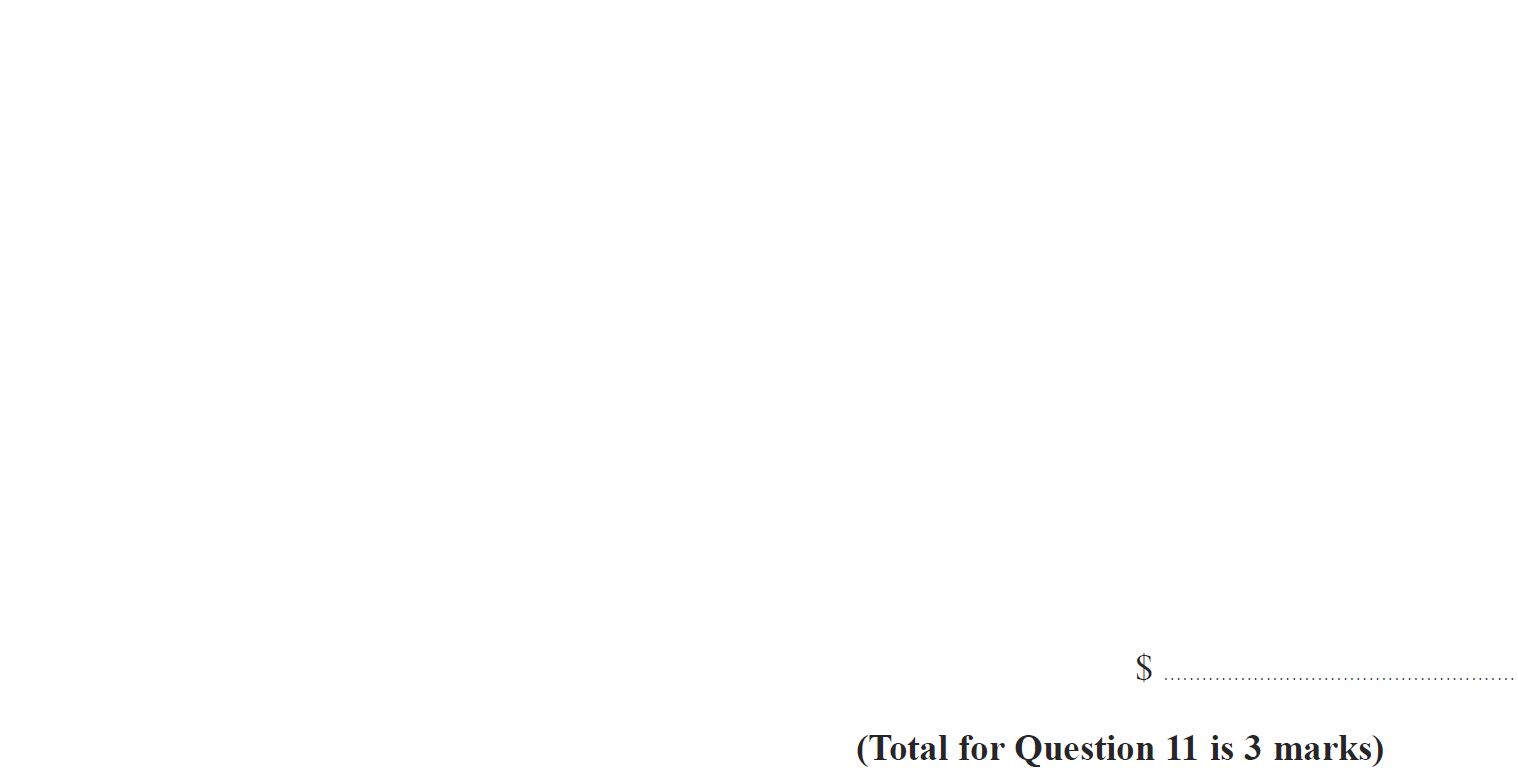 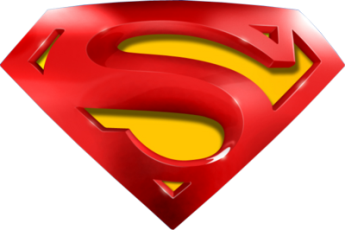 Jan 2018 3H Q11
Percentages
A
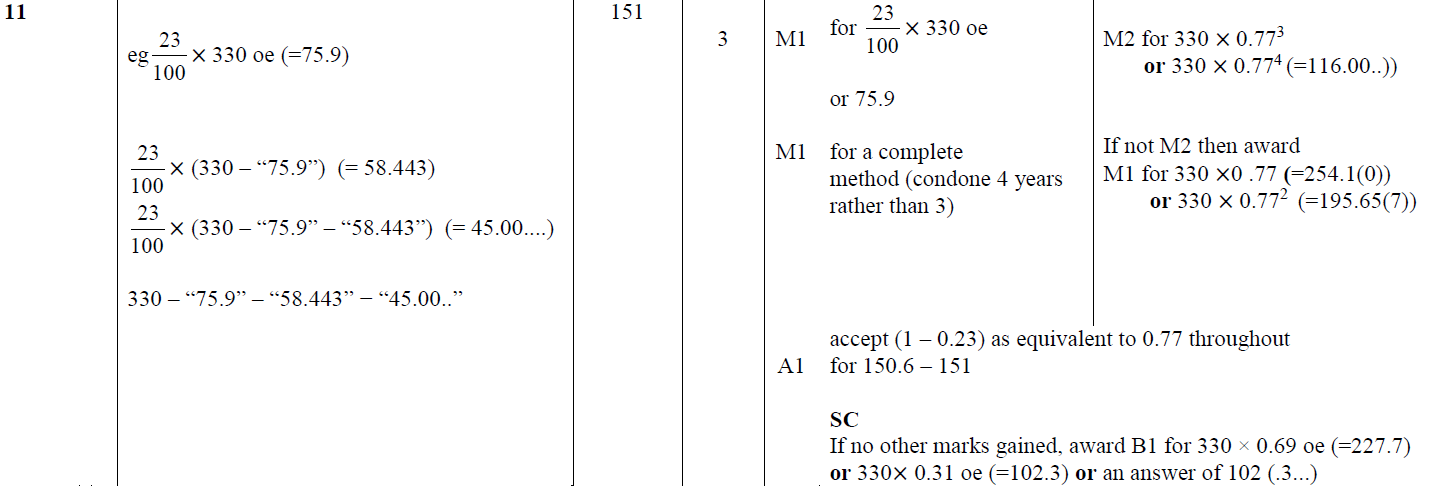 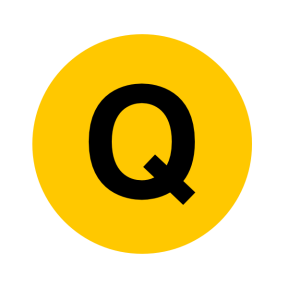 Jan 2018 4H Q8
Percentages
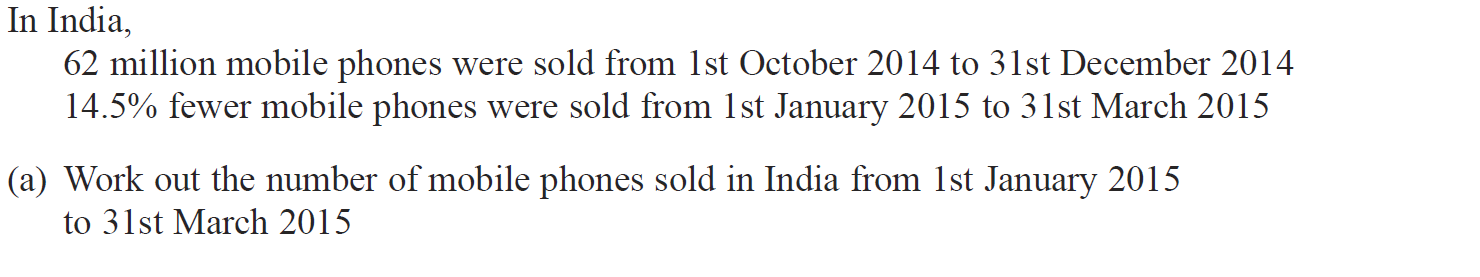 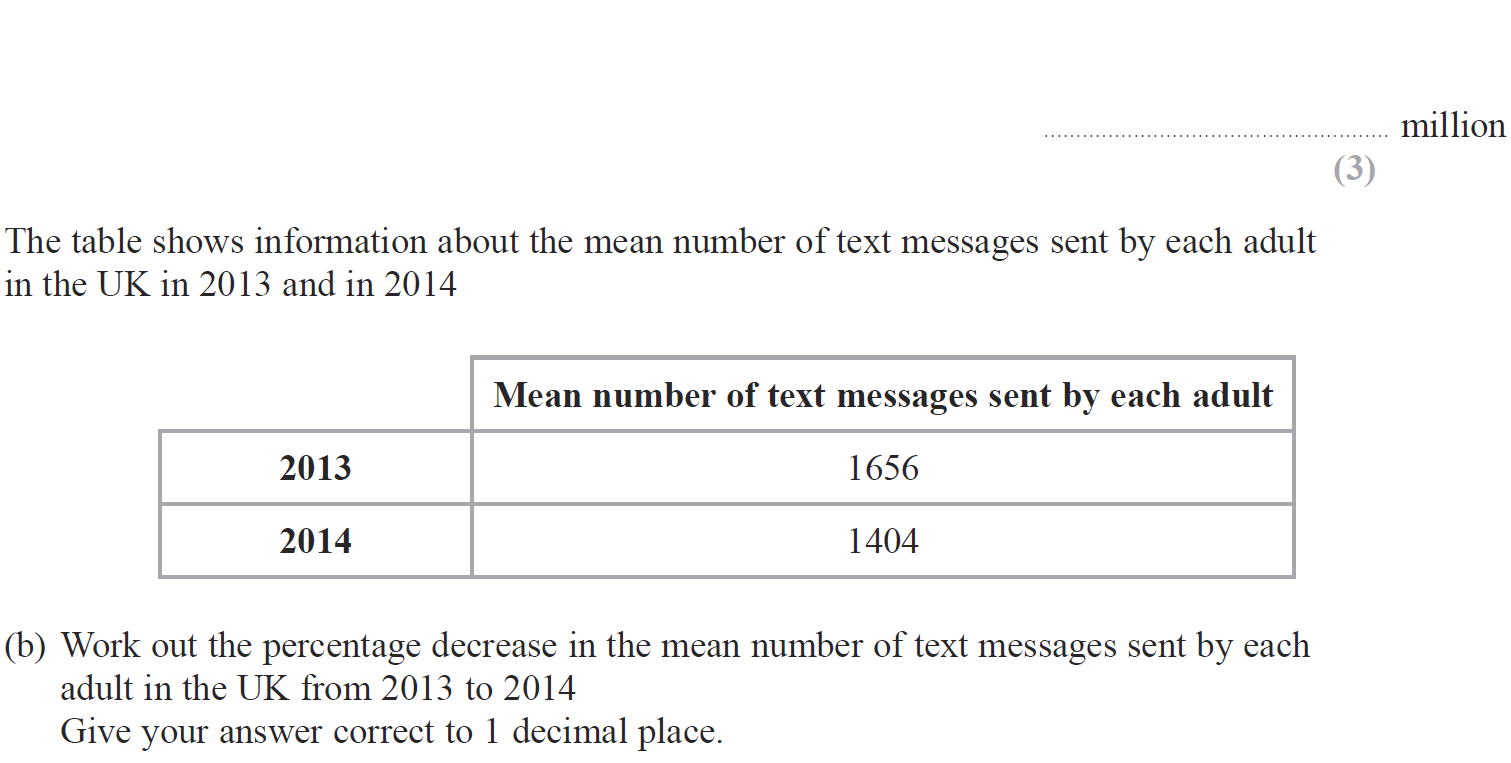 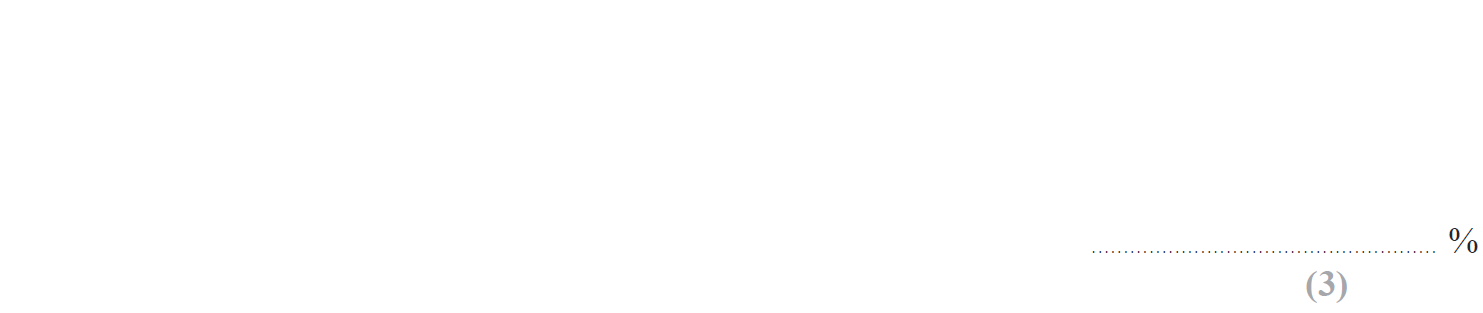 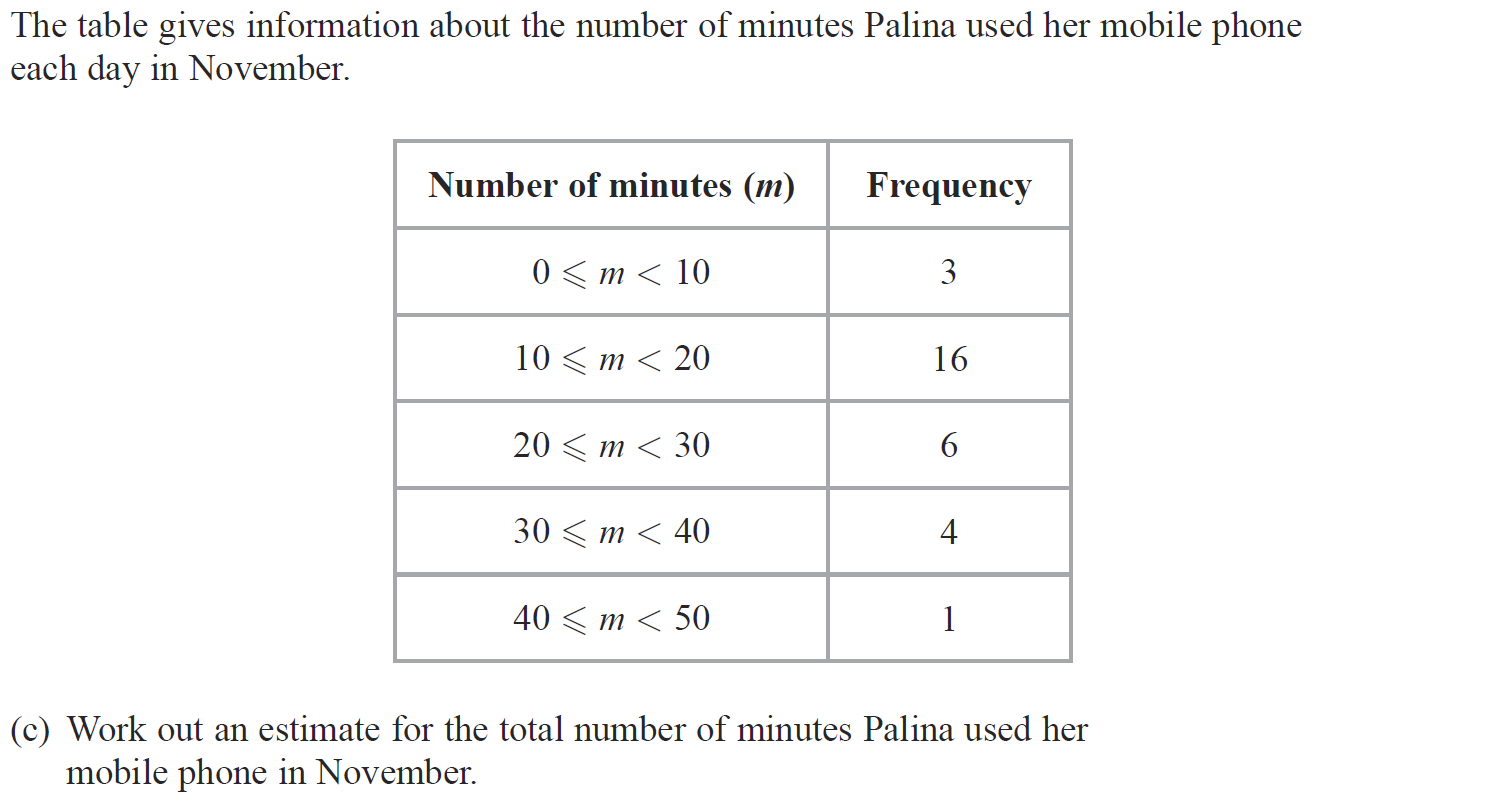 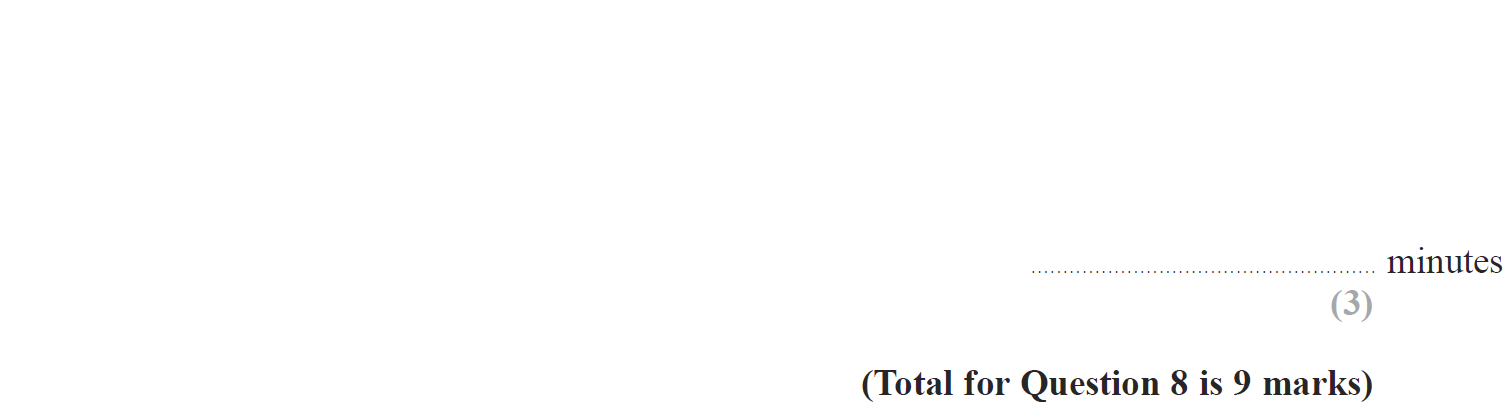 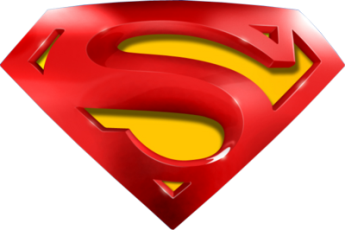 Jan 2018 4H Q8
Percentages
A
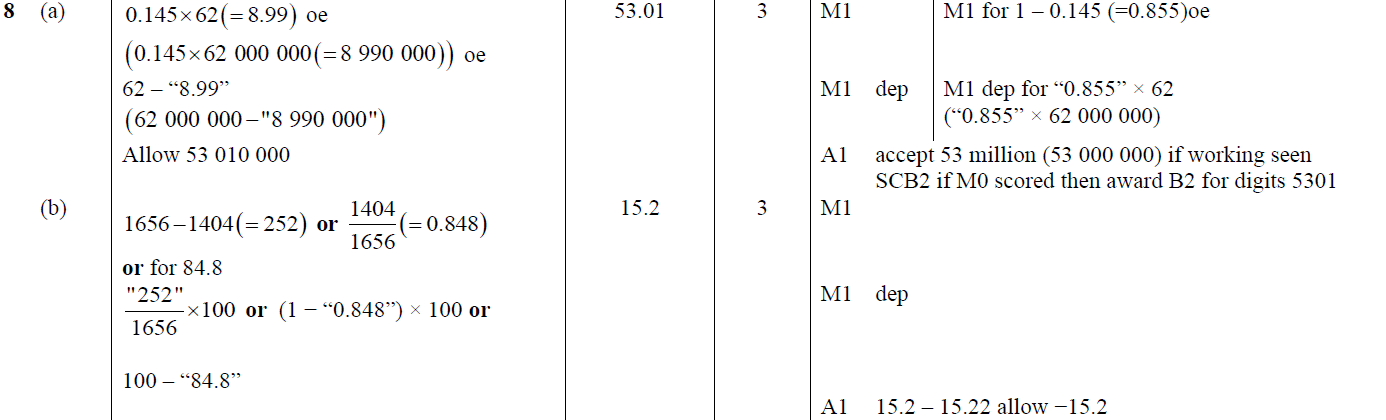 B
C
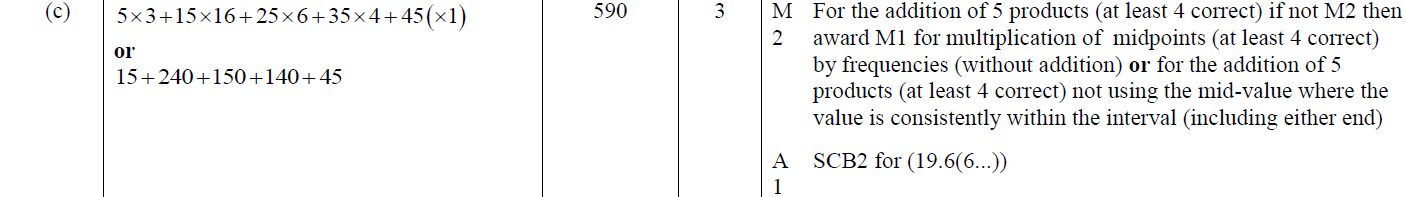 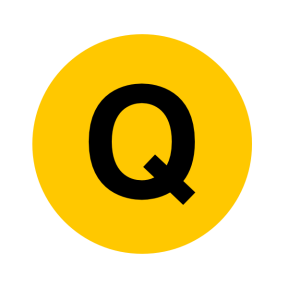 Jan 2018 3HR Q7
Percentages
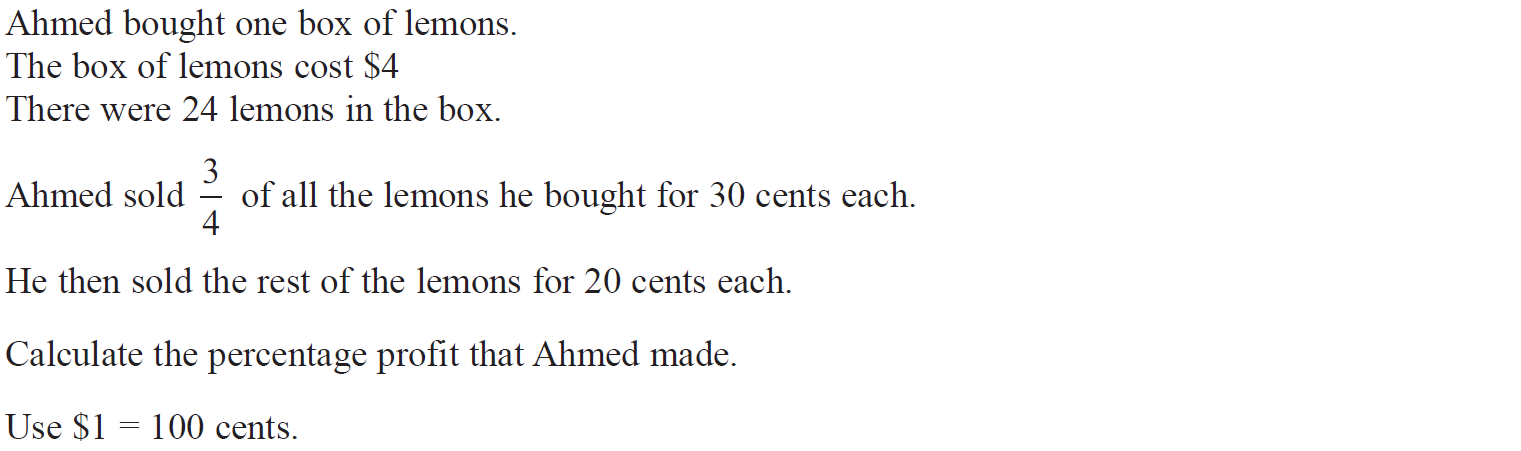 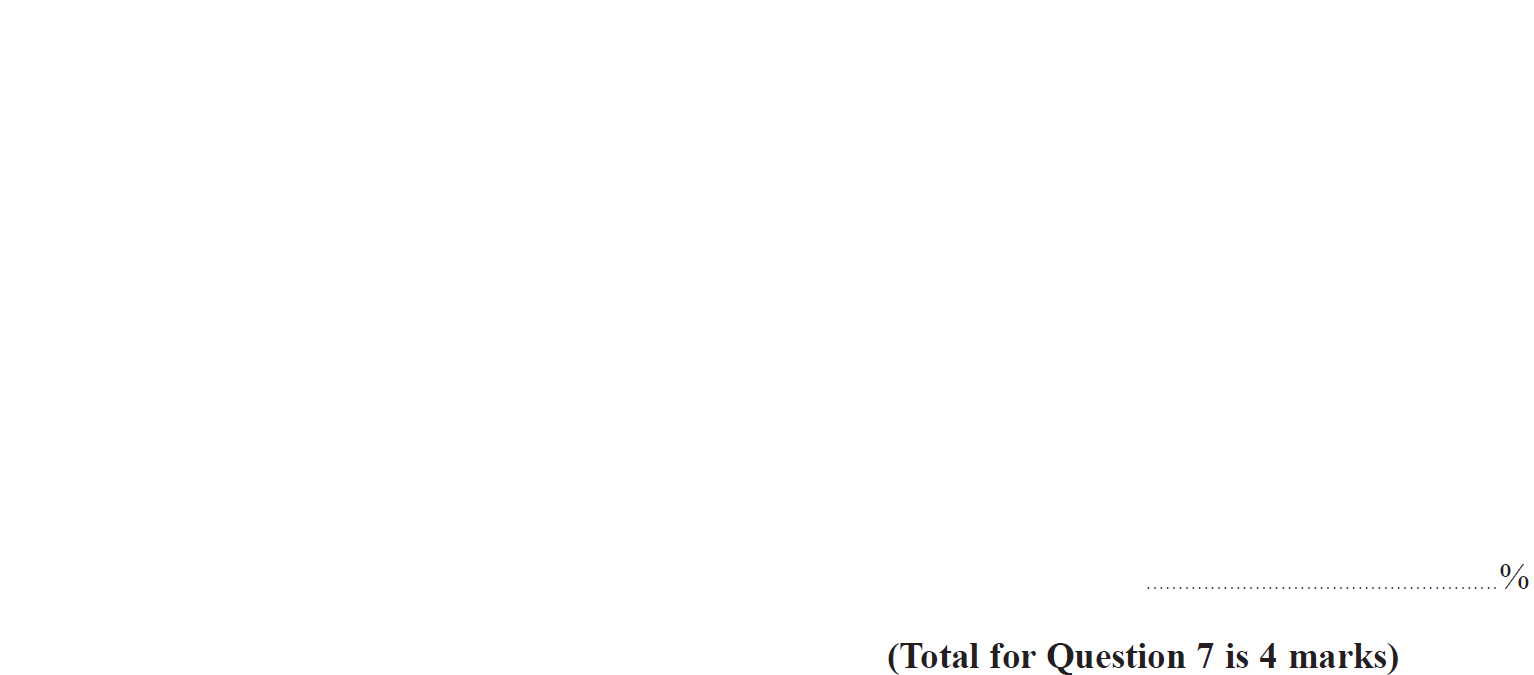 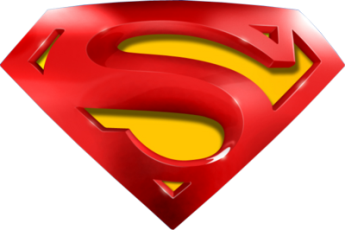 Jan 2018 3HR Q7
Percentages
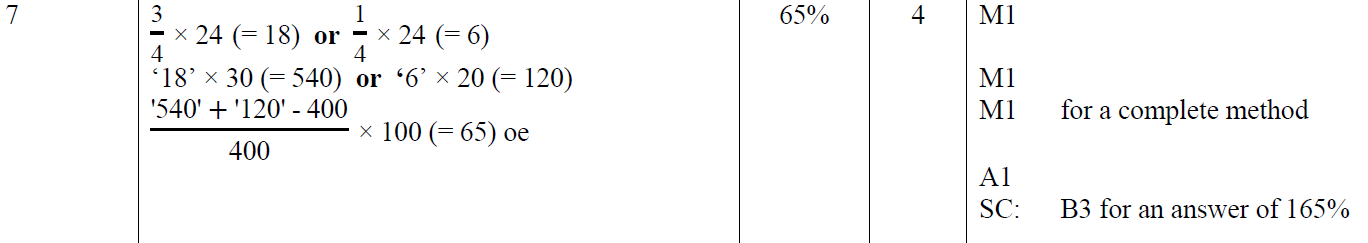 A
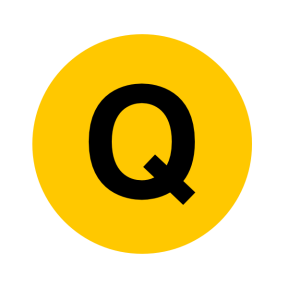 Jan 2018 3HR Q14
Percentages
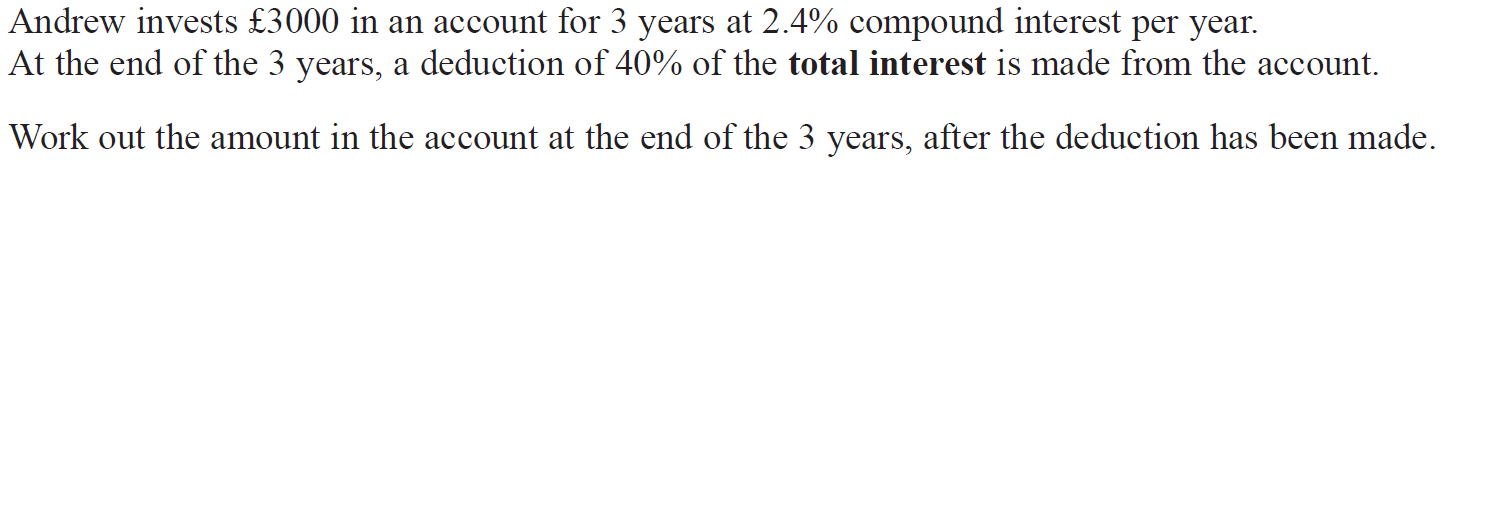 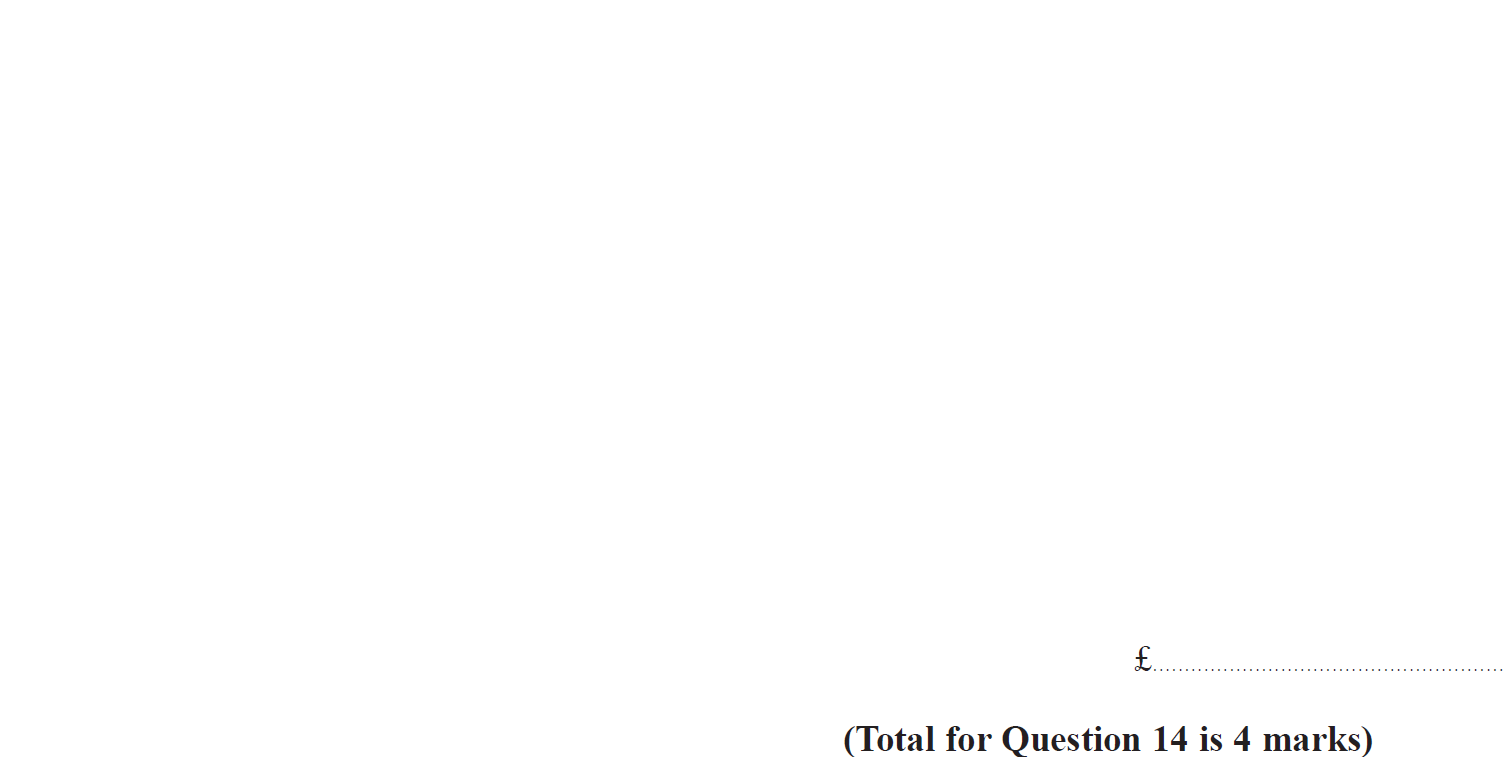 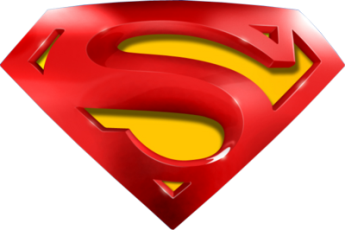 Jan 2018 3HR Q14
Percentages
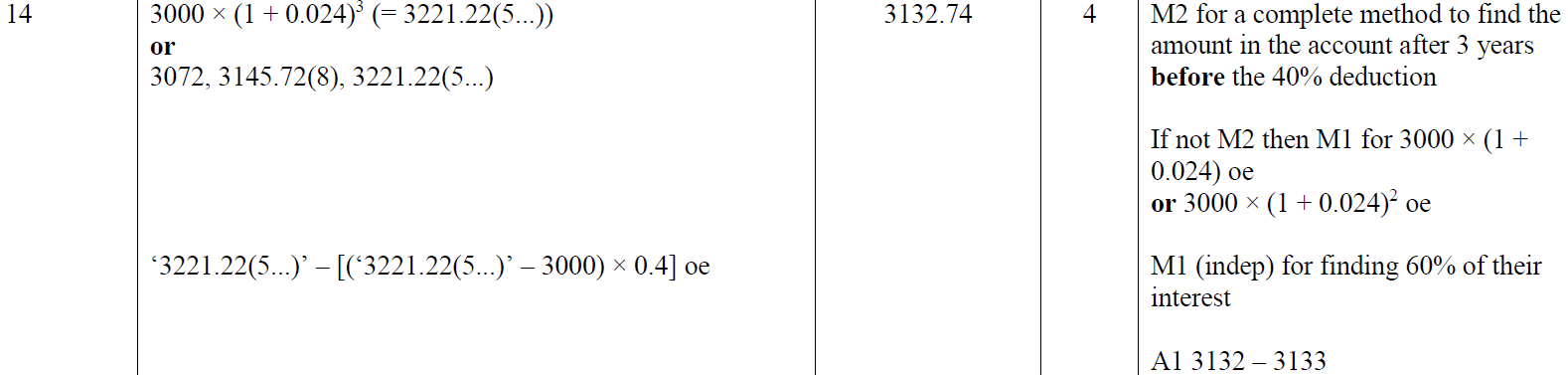 A
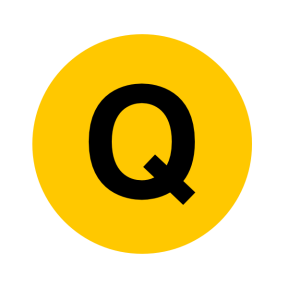 Jan 2018 4HR Q1
Percentages
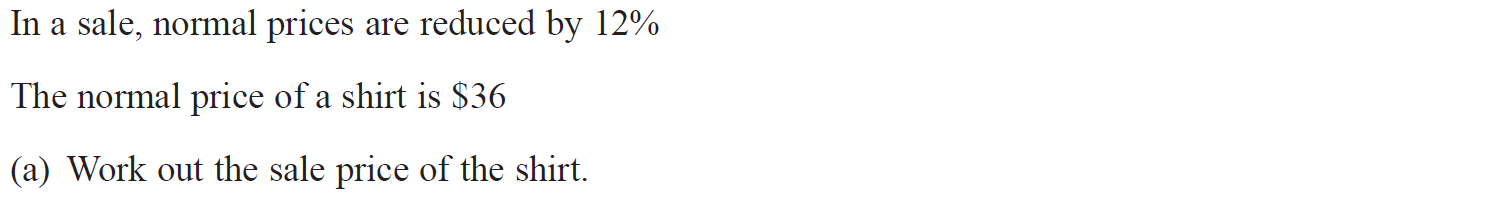 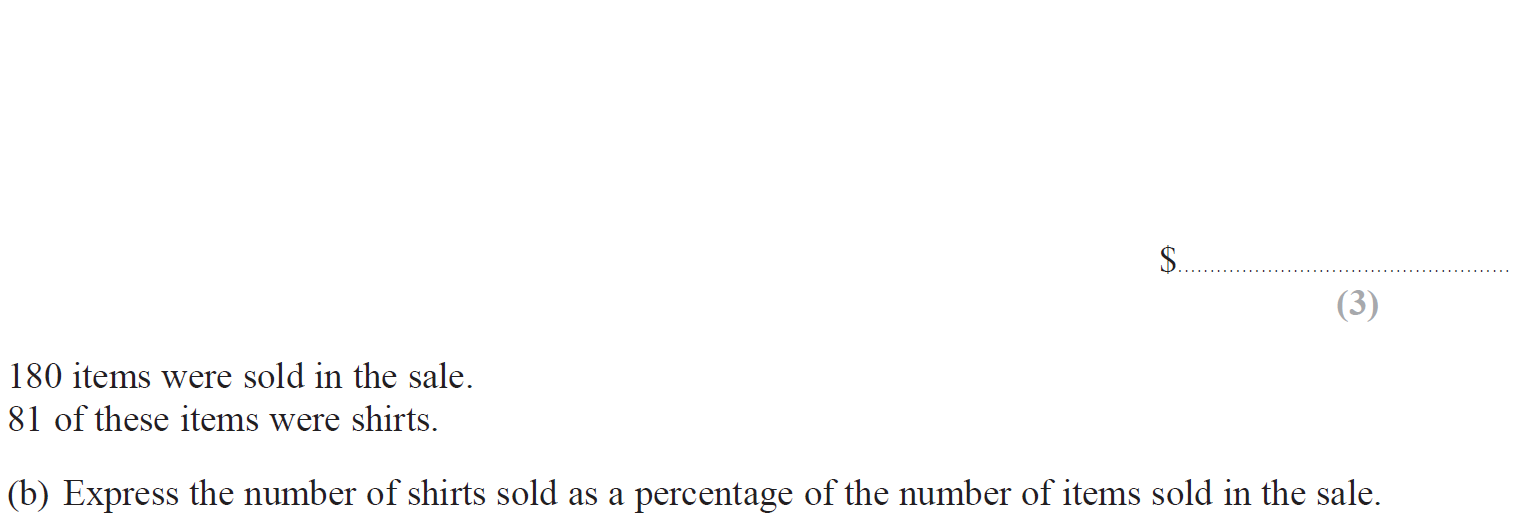 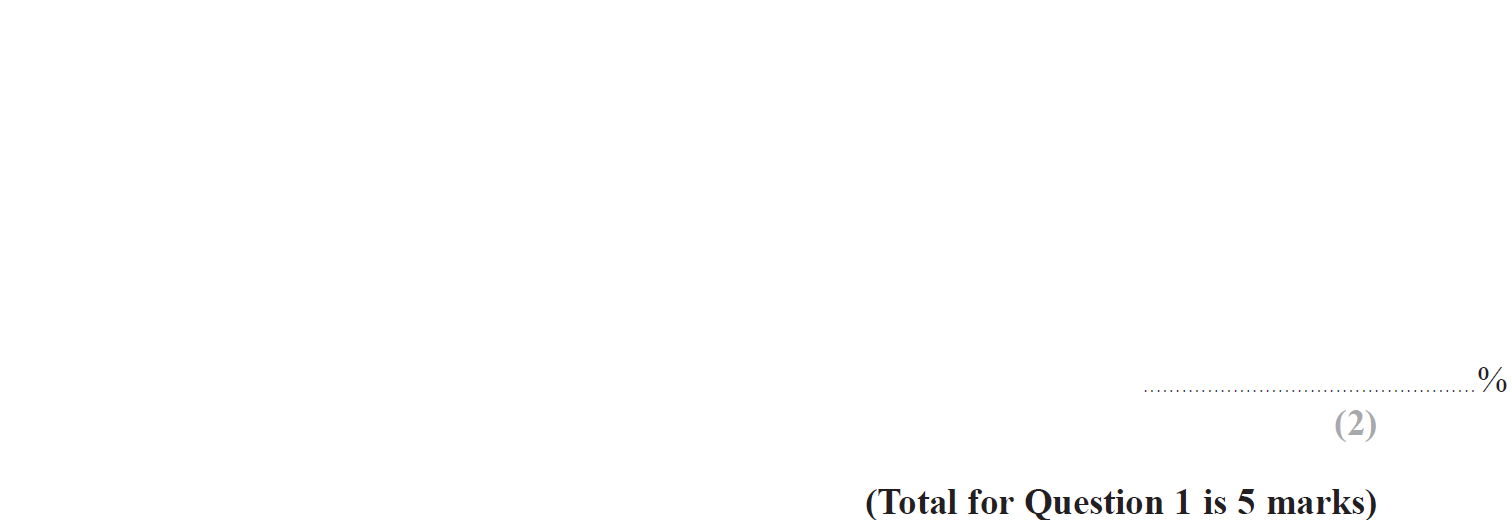 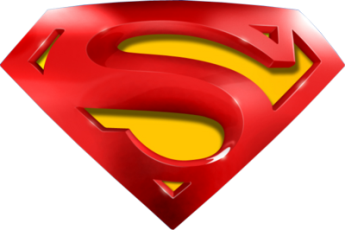 Jan 2018 4HR Q1
Percentages
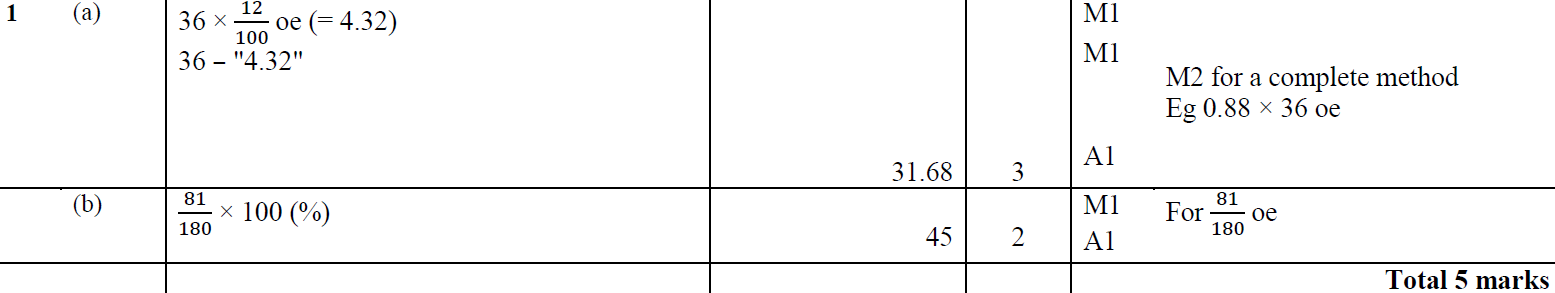 A
B
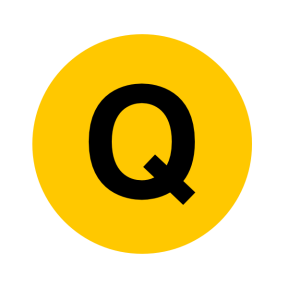 May 2018 3H Q3
Percentages
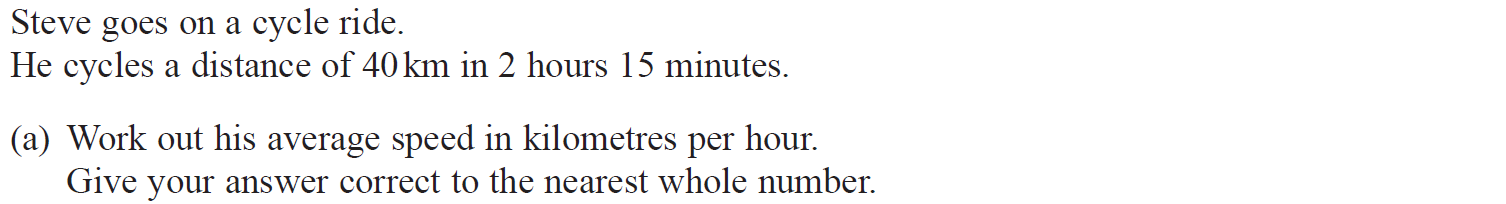 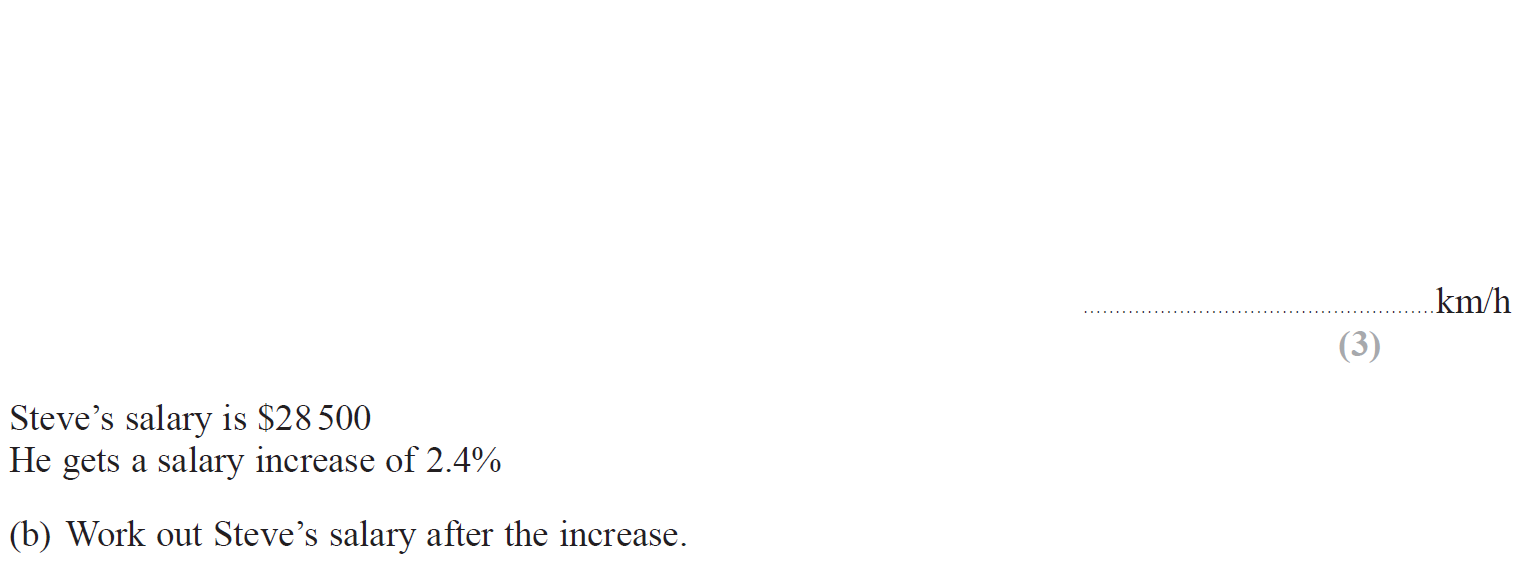 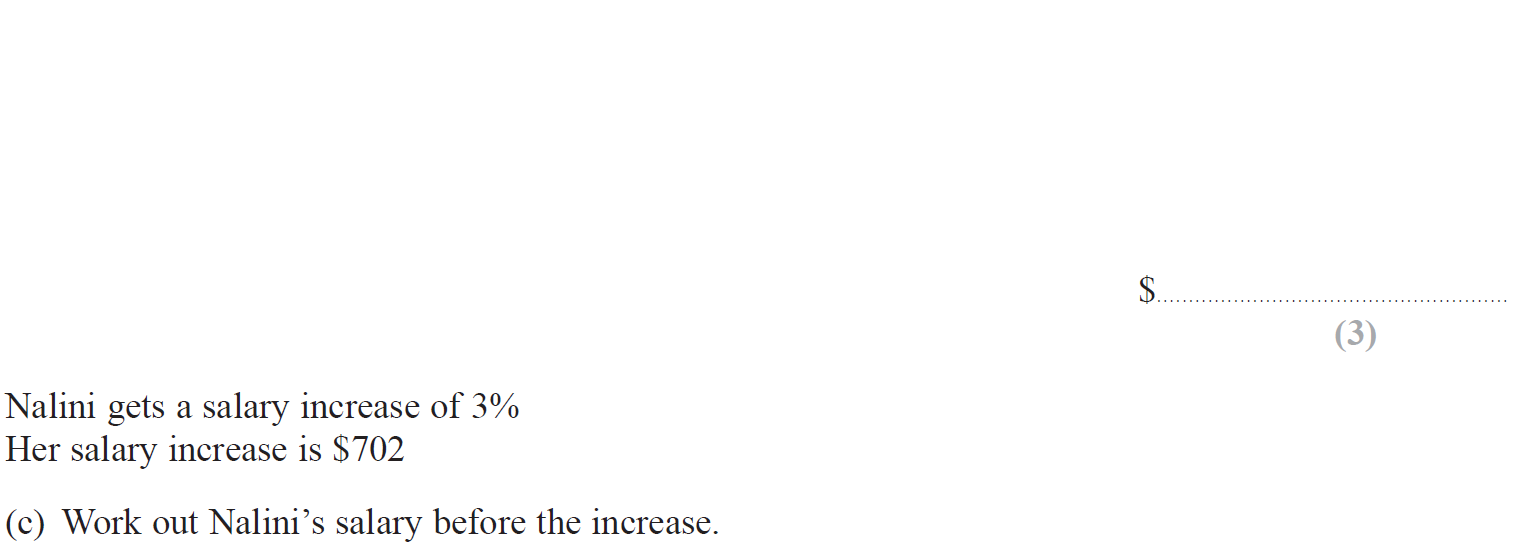 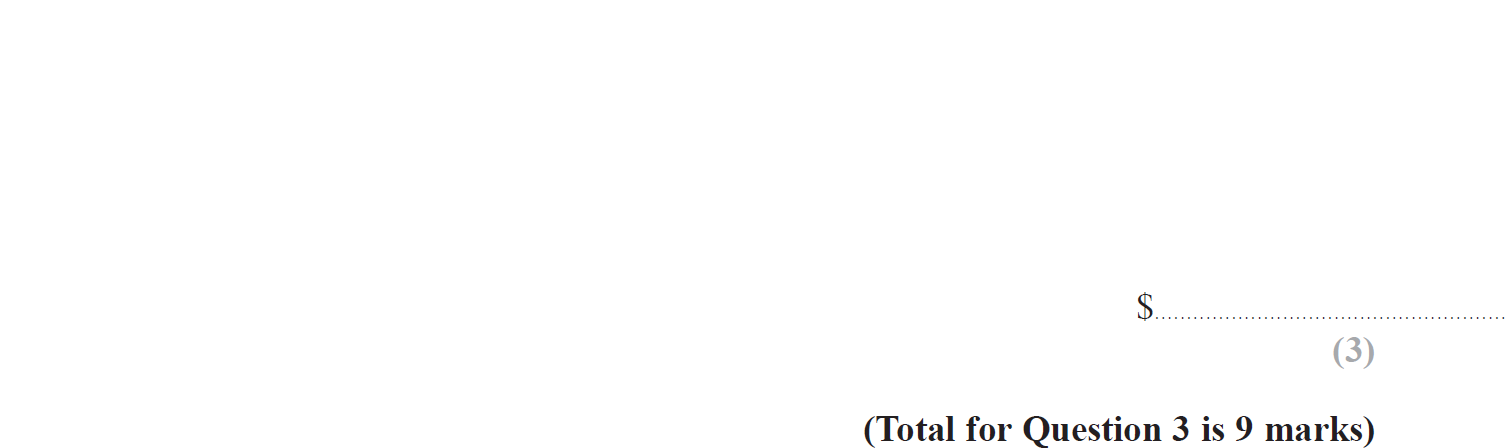 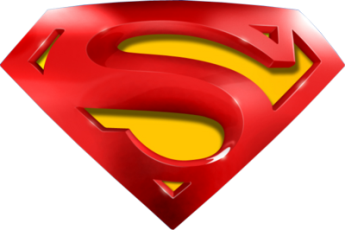 May 2018 3H Q3
Percentages
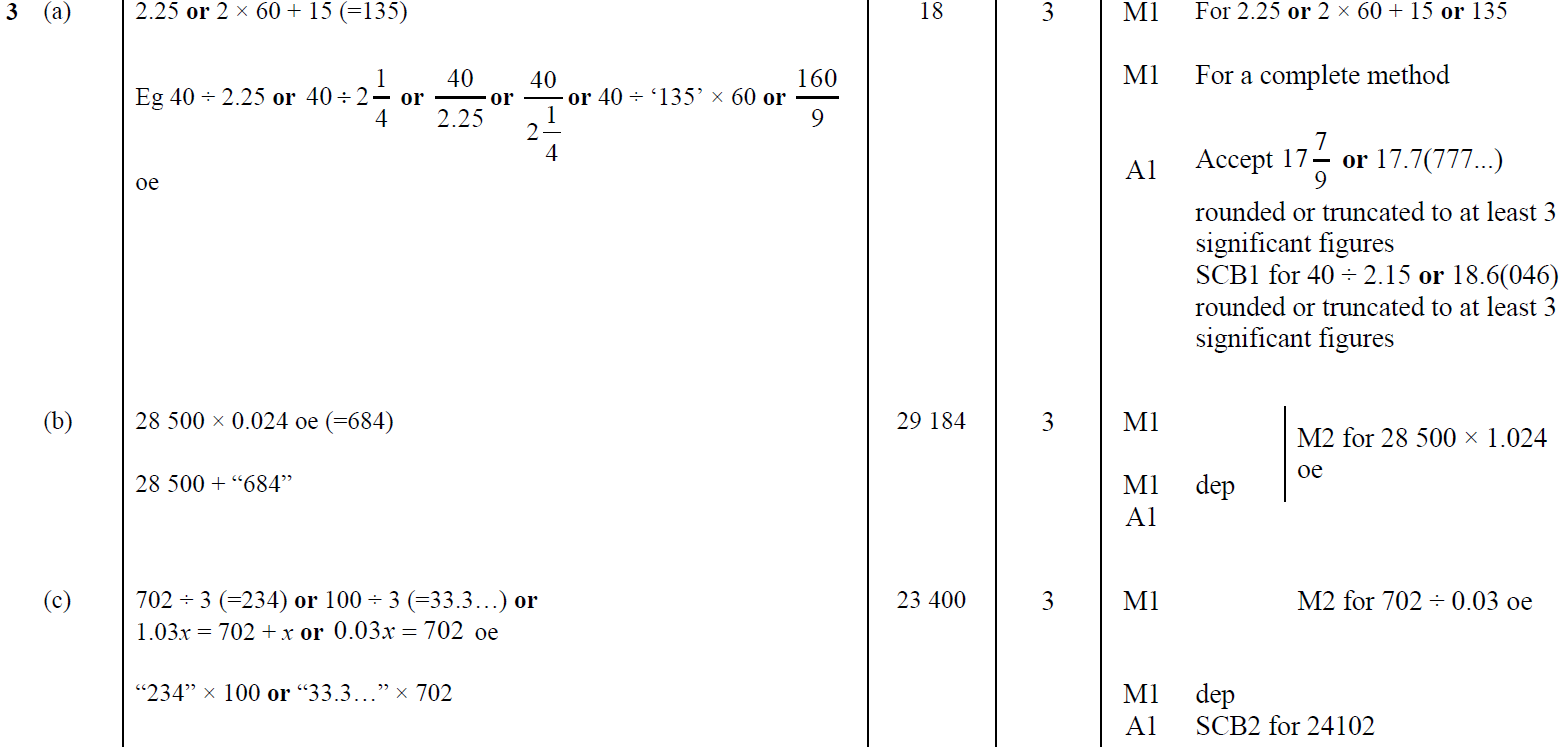 A
B
C
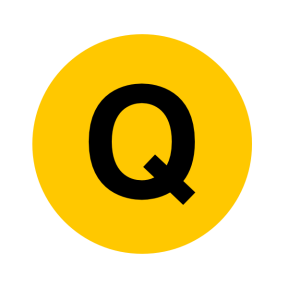 June 2018 4H Q2
Percentages
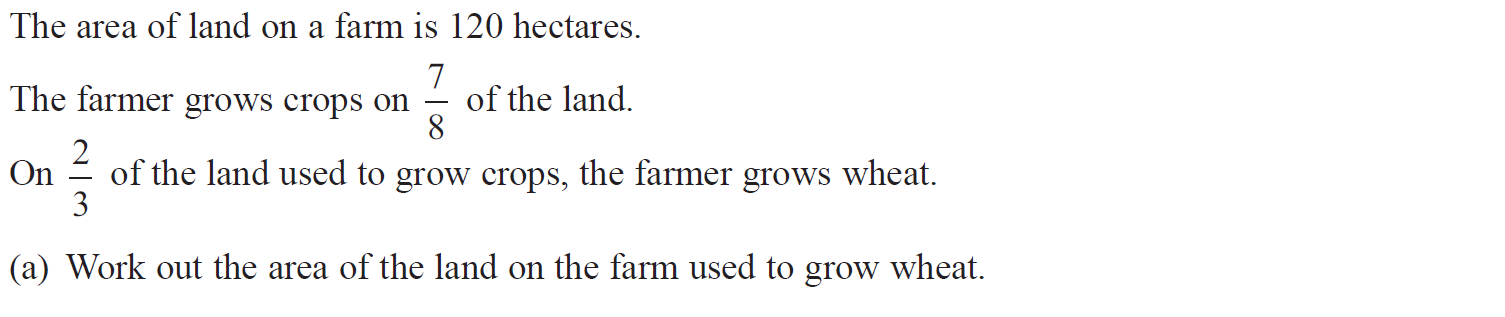 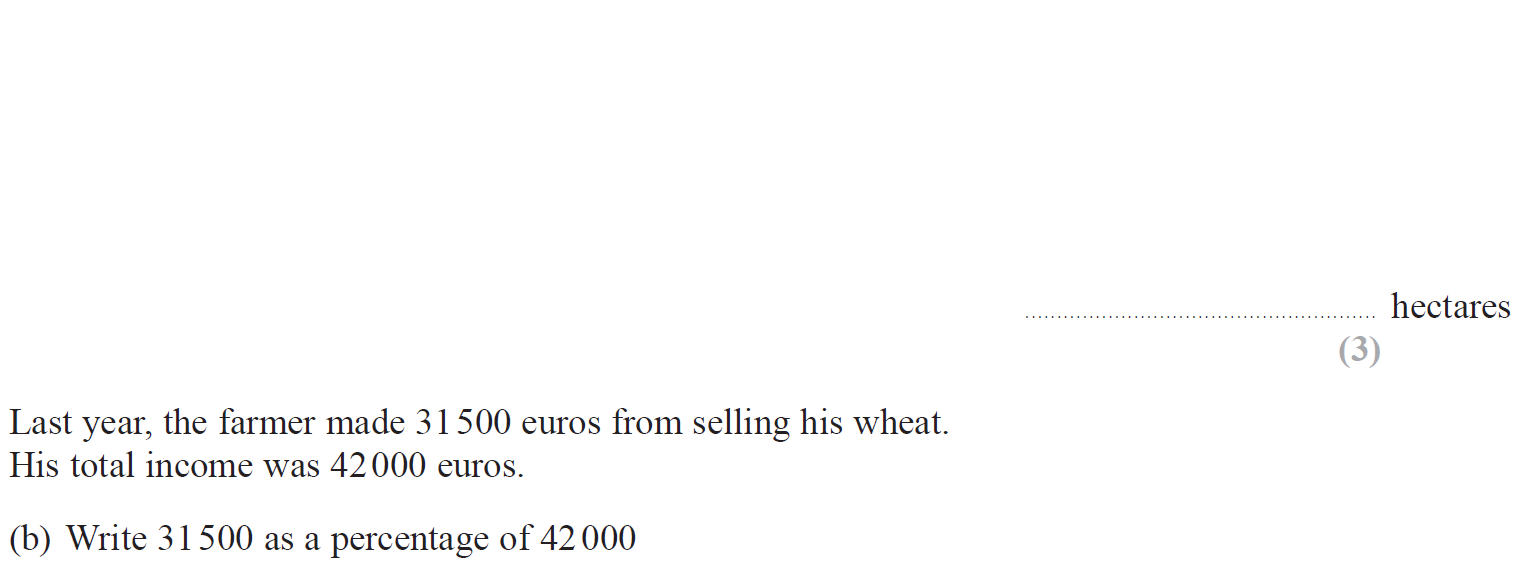 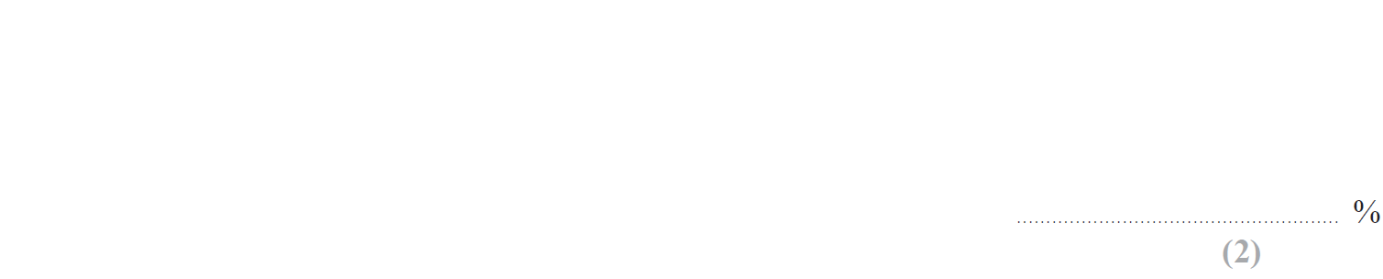 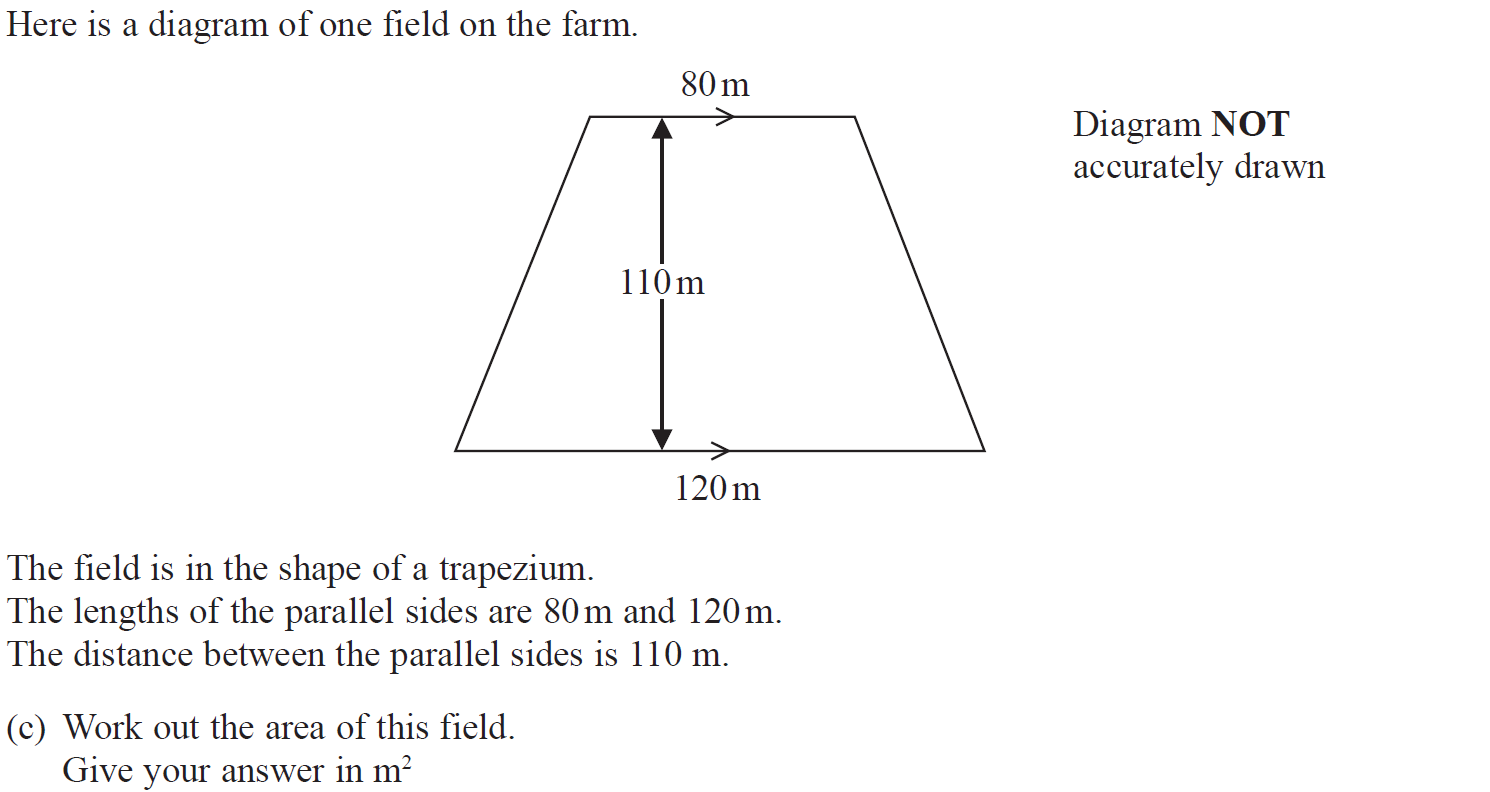 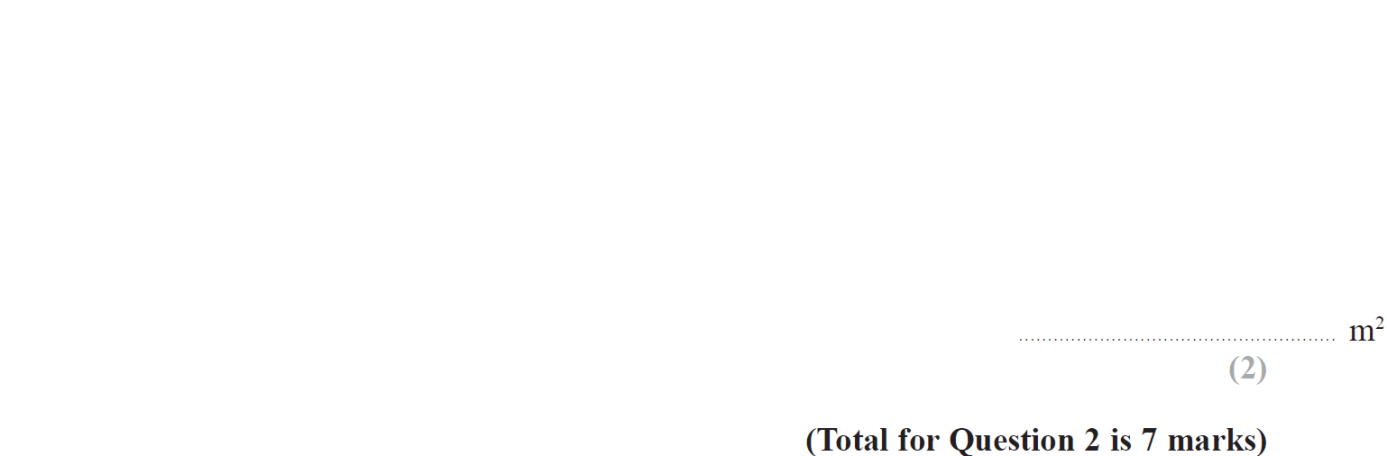 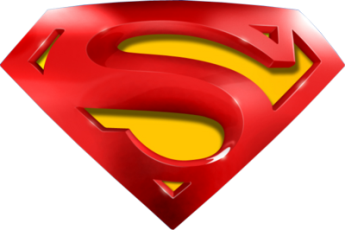 June 2018 4H Q2
Percentages
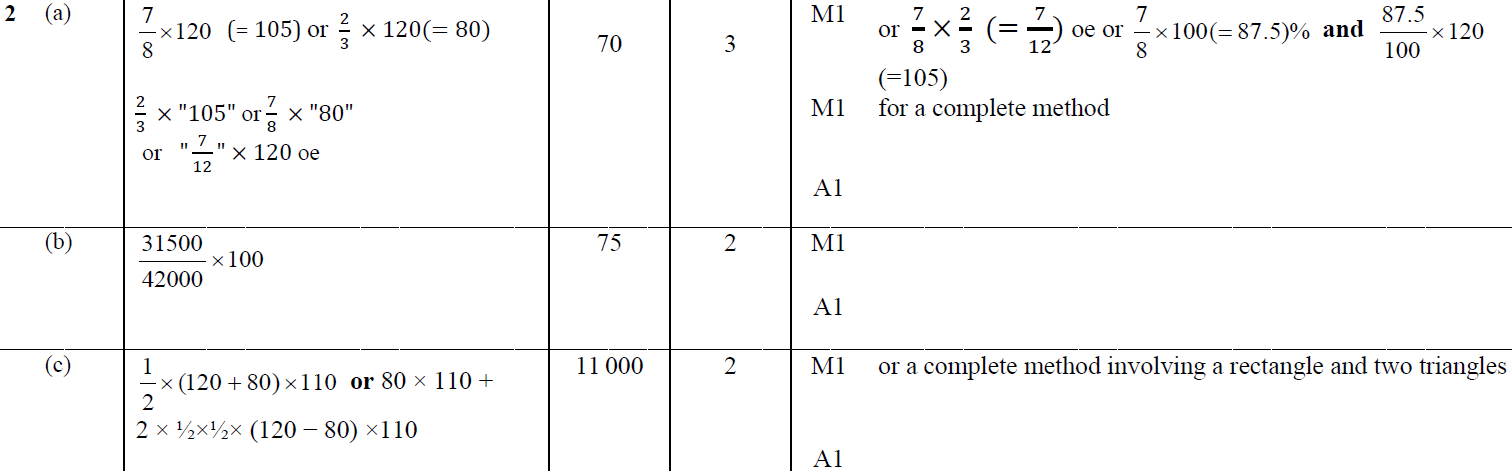 A
B
C
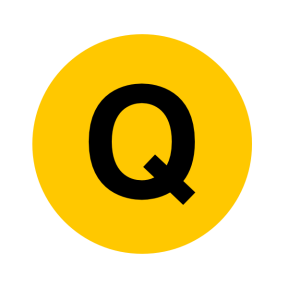 May 2018 3HR Q16
Percentages
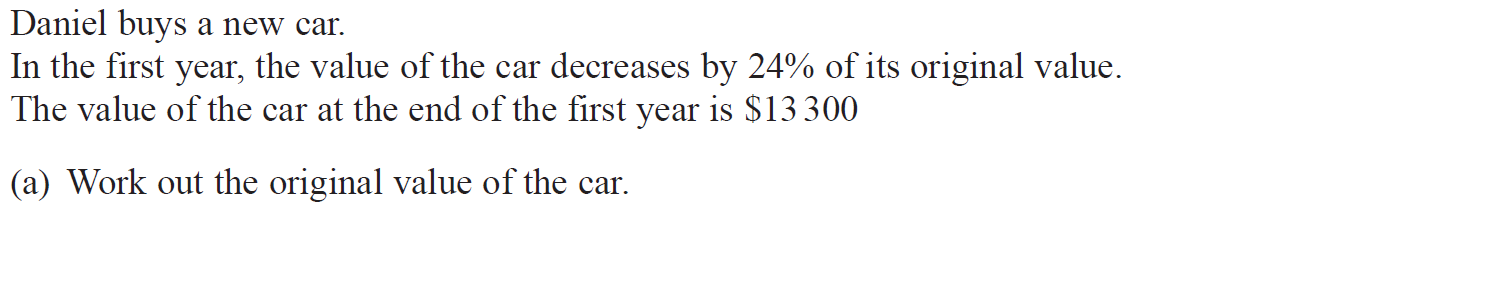 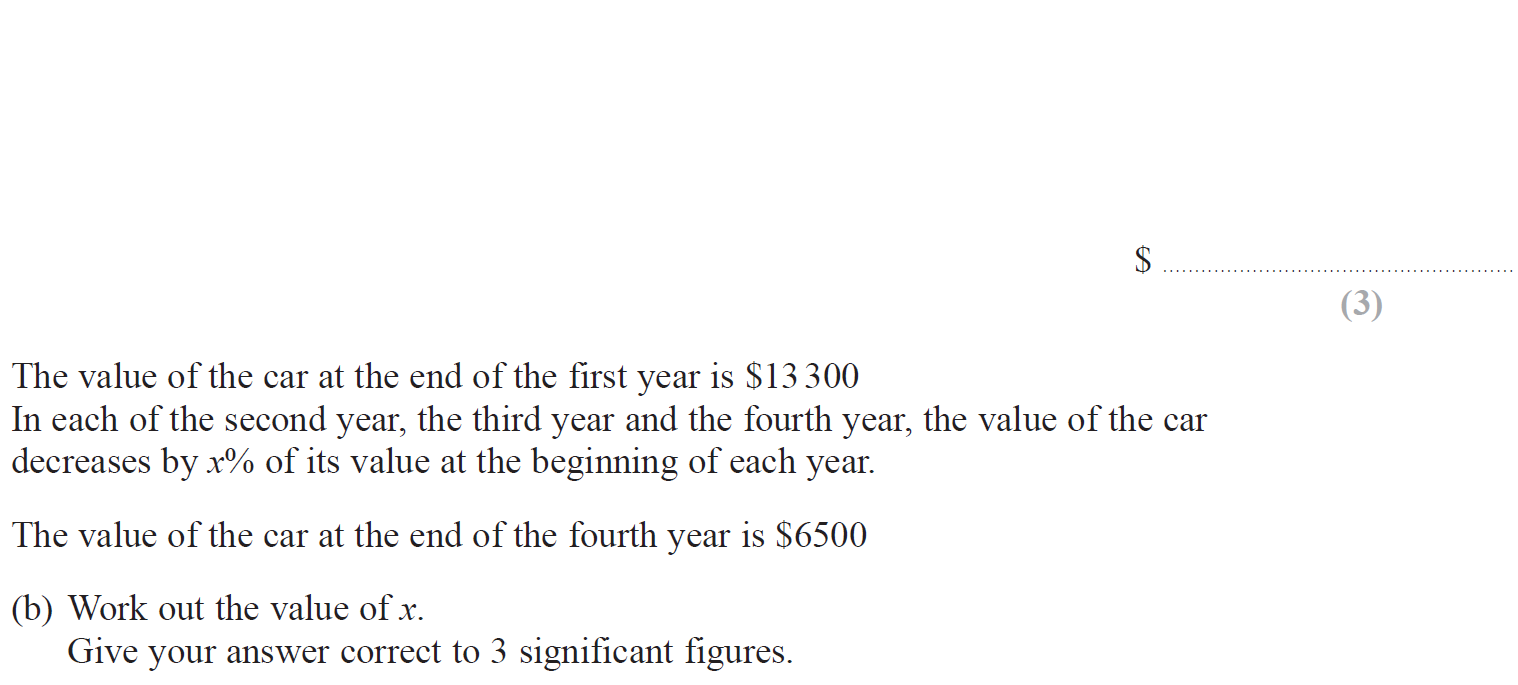 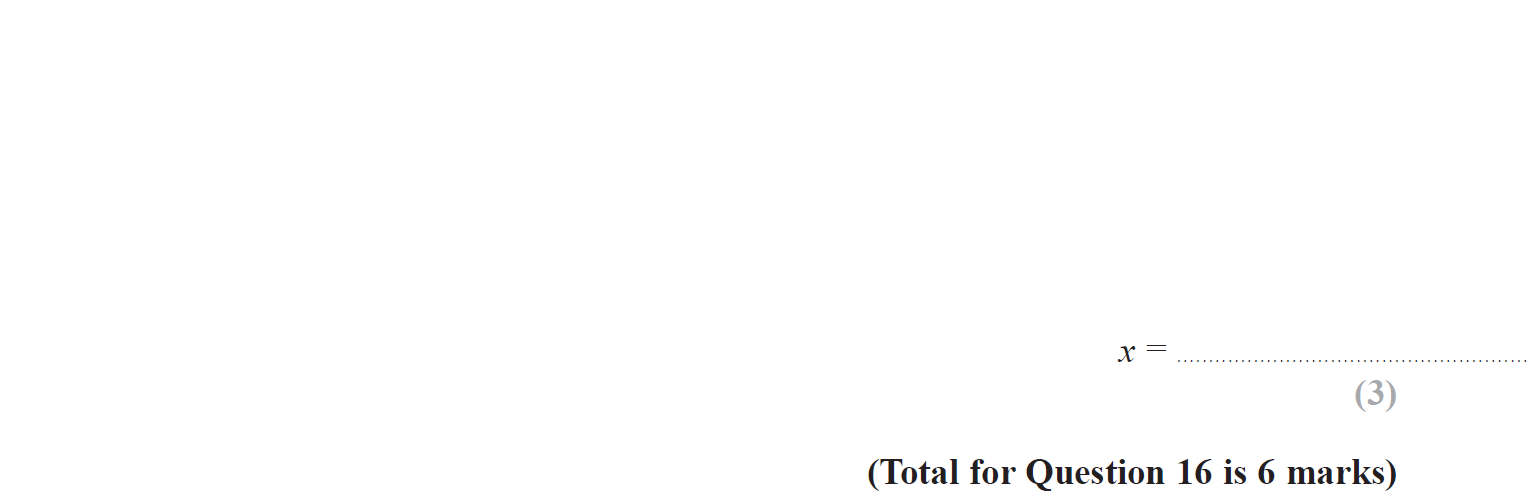 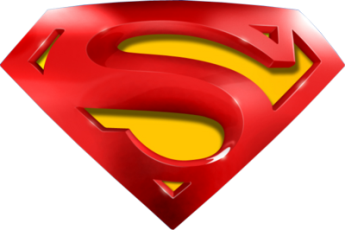 May 2018 3HR Q16
Percentages
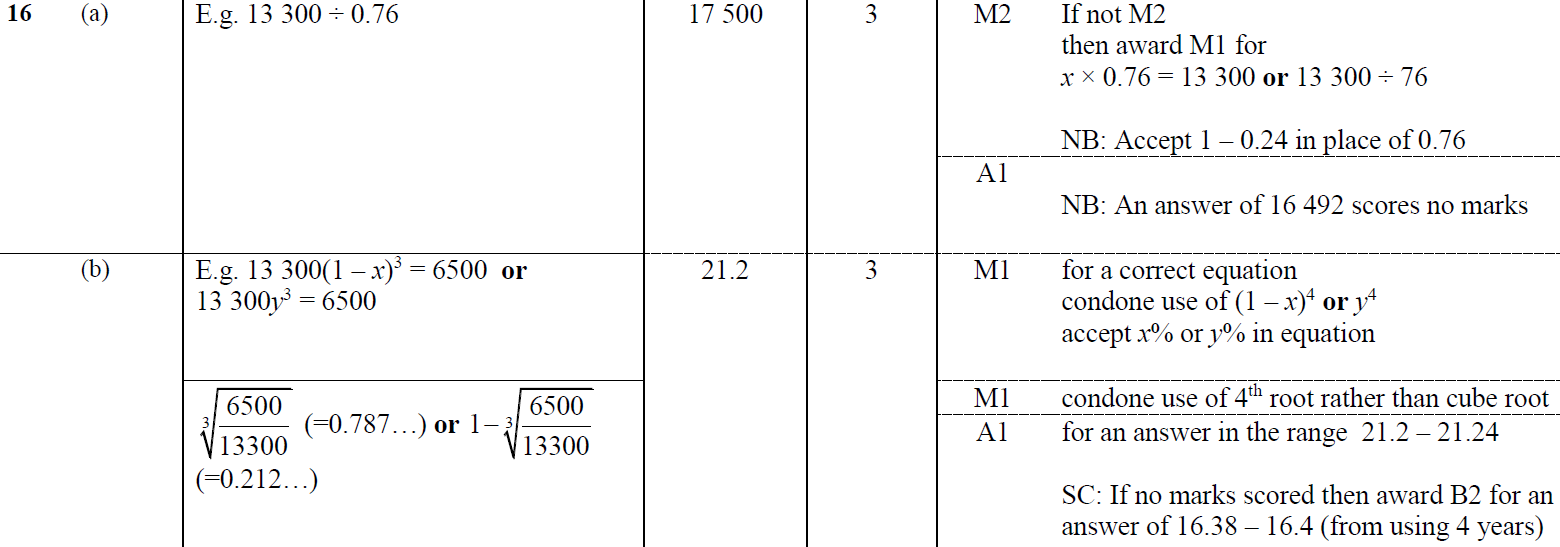 A
B
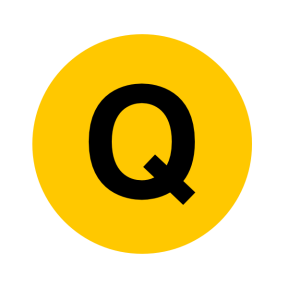 June 2018 4HR Q4
Percentages
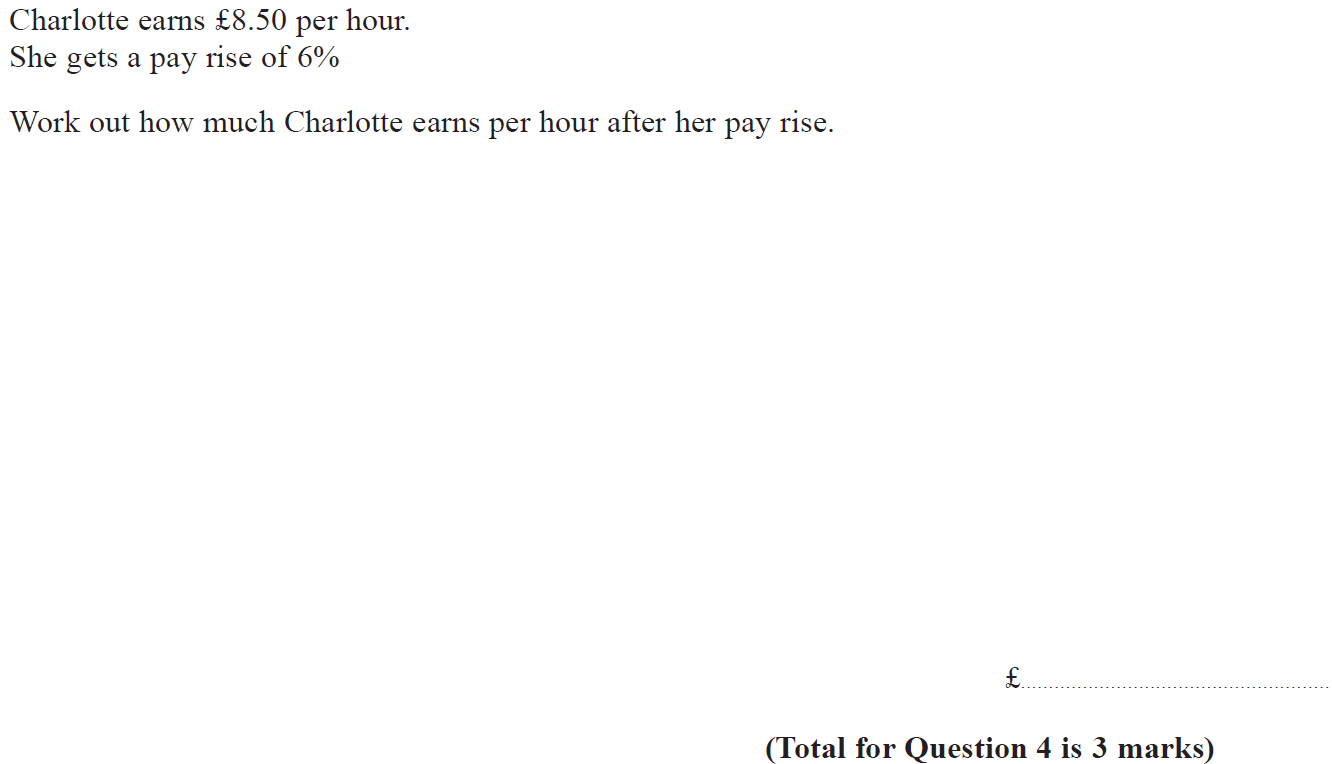 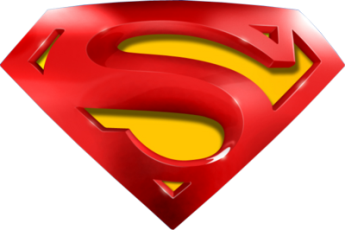 June 2018 4HR Q4
Percentages
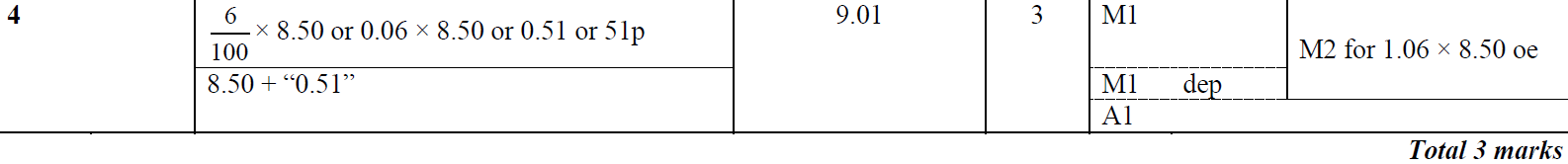 A
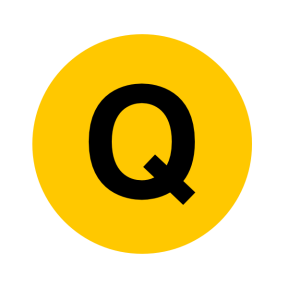